Welcome toITIL® 4 
High-velocity IT
ITIL® / PRINCE2®/ PRINCE2 Agile® / MSP® / M_o_R® / P3O® / MoV® / MoP® are registered trade marks of AXELOS Limited, used under permission of AXELOS Limited. All rights reserved. RESILIATM/ AgileSHIFTTM are trade marks of AXELOS Limited, used under permission of AXELOS Limited. All rights reserved. The Swirl logoTM is a trade mark of AXELOS Limited, used under permission of AXELOS Limited. All rights reserved.
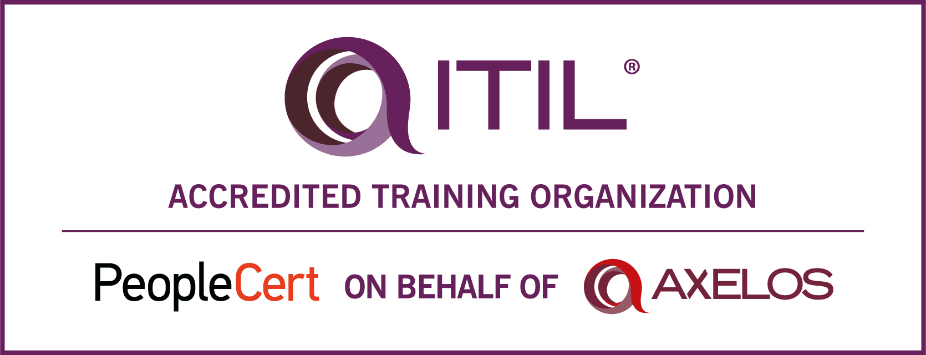 Our coming days
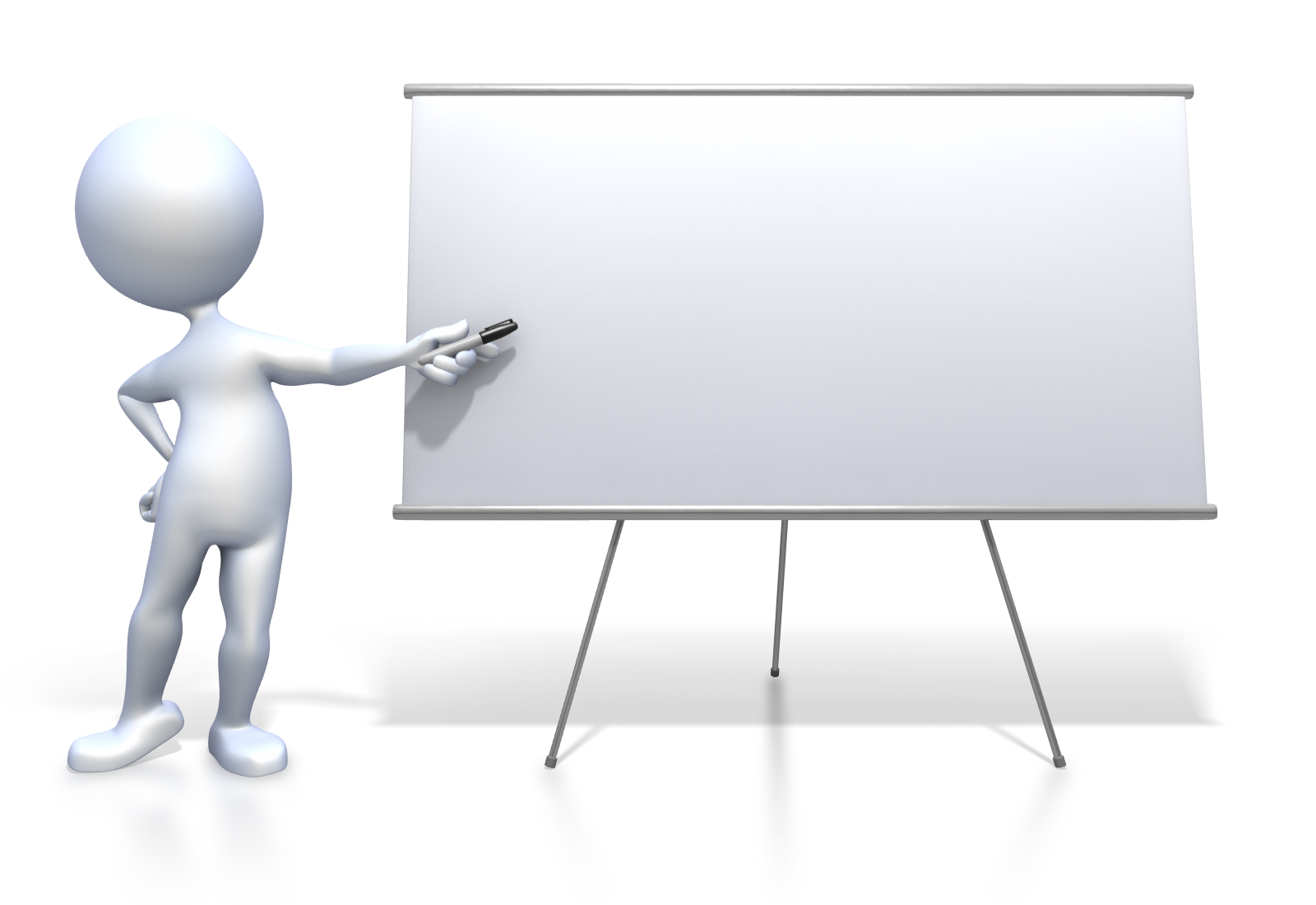 Safety
Breaks
Lunch
Phones/Computers
Our coming days
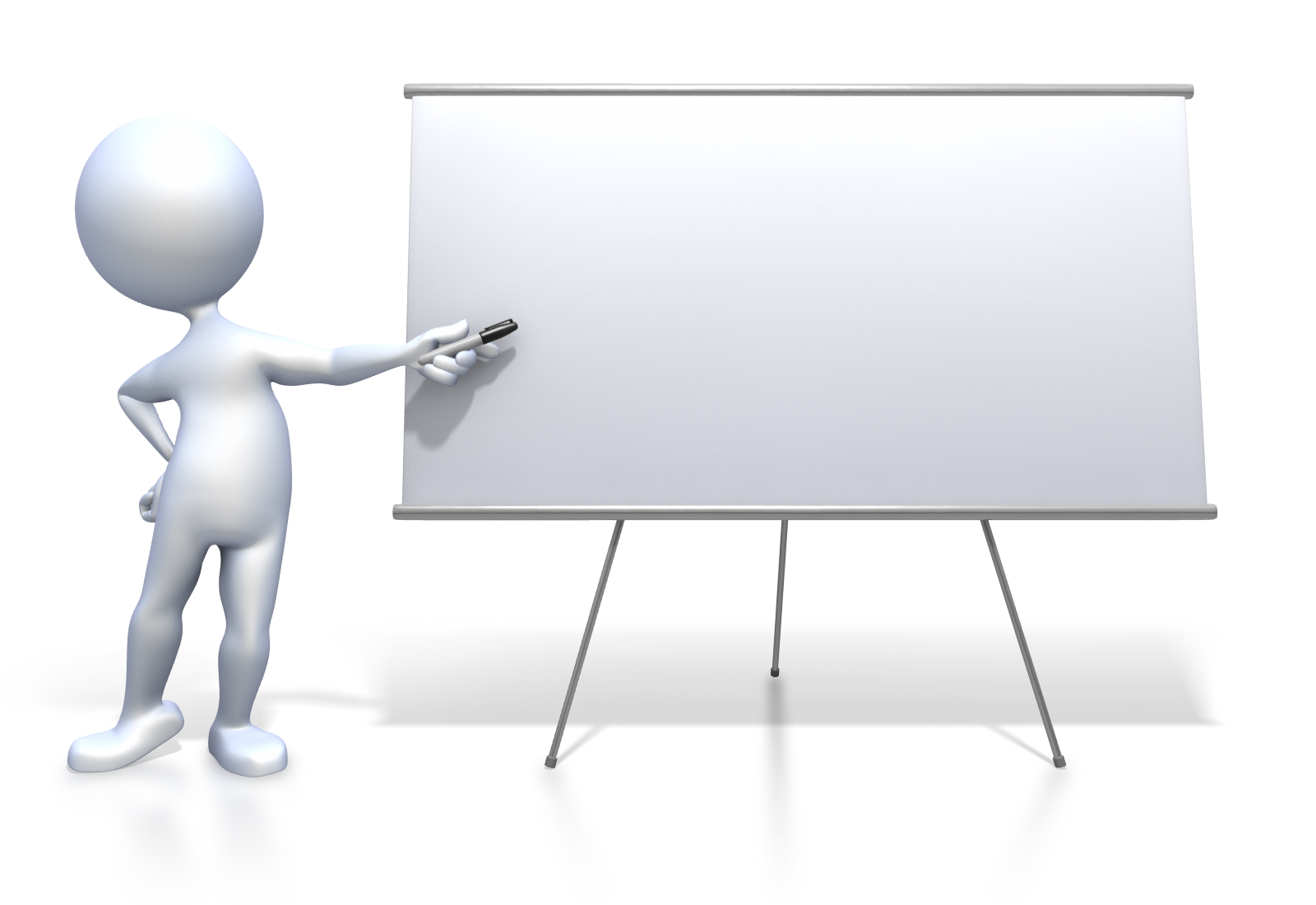 Active participation!
Ask questions
Theory (a lot)
Some homework
Group dialogues
Presentation
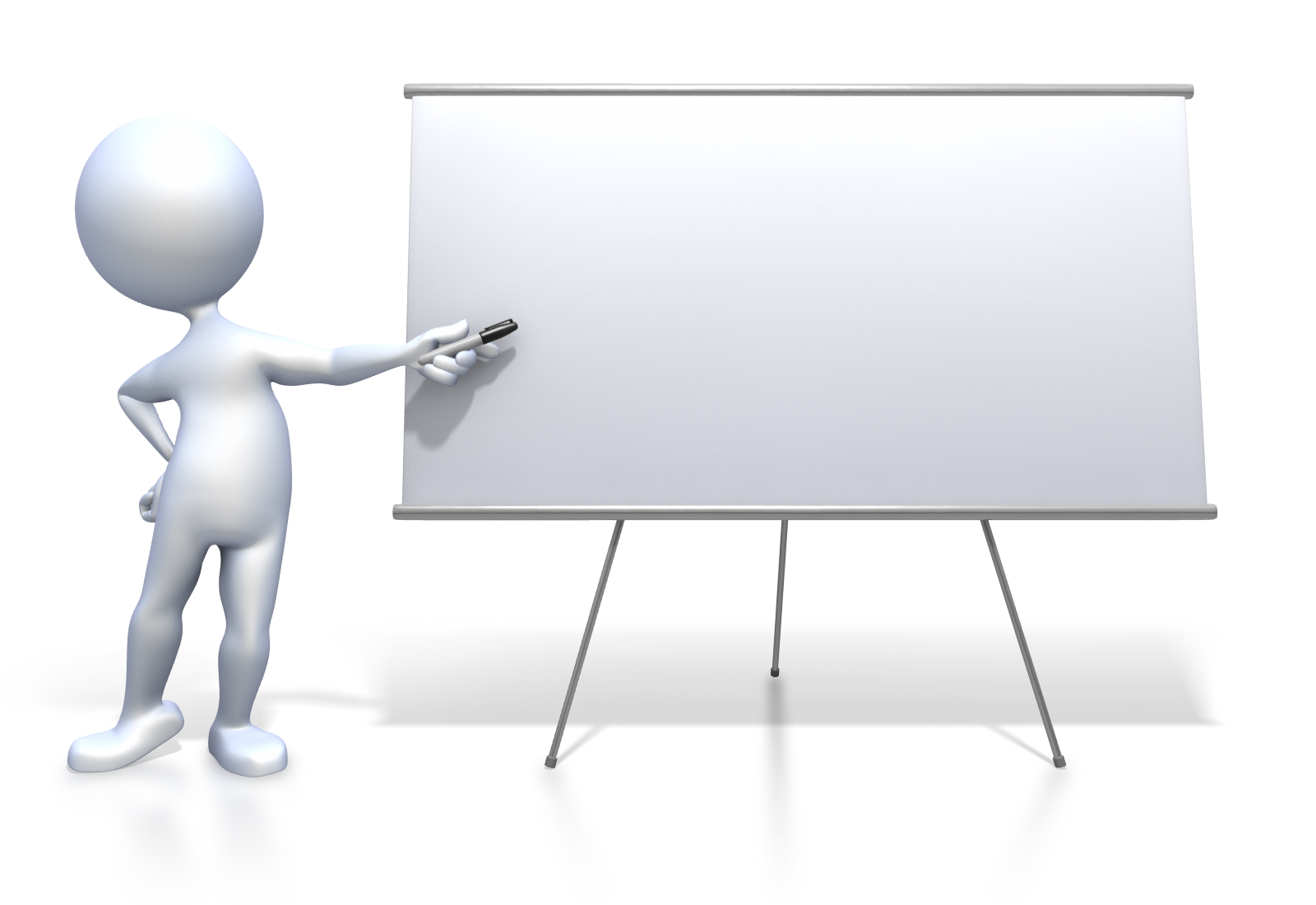 My questions:
Who are you? 
What experience do you have from ITIL?
What is your role at work? 
What are your expectations?
Day 1: 	
ITIL® 4 Foundation recap
Introduction
Key terms and definitions
Objectives and key characteristics
Key concepts
Day 2: 	
Culture
Techniques
Day 3:	
ITIL practices
Exam preparation
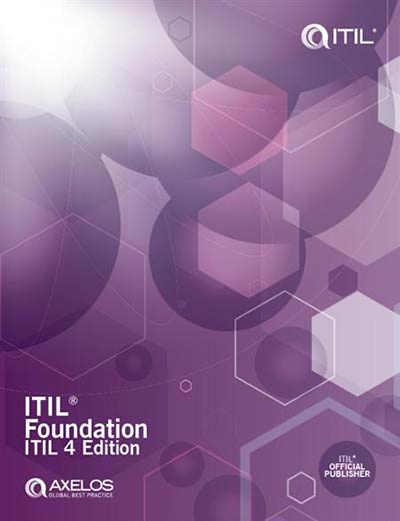 ITIL® 4 foundation recap
Background and a short recap on some fundamentals from ITIL® 4 Foundation
[Speaker Notes: Technology is advancing faster today than ever before. Developments such as cloud computing, infrastructure as a service (IaaS), machine learning, and blockchain have opened fresh opportunities for value creation, and led to IT becoming an important business driver and source of competitive advantage. In turn, this positions IT service management as a key strategic capability.

To ensure that they remain relevant and successful, many organizations are embarking on major transformational programmes to exploit these opportunities. While these transformations are often referred to as ‘digital’, they are about more than technology. They are an evolution in the way organizations work, so that they can flourish in the face of significant and ongoing change. Organizations must balance the need for stability and predictability with the rising need for operational agility and increased velocity. Information and technology are becoming more thoroughly integrated with other organizational capabilities, silos are breaking down, and cross-functional teams are being utilized more widely. Service management is changing to address and support this organizational shift and ensure opportunities from new technologies, and new ways of working, are maximized.

Service management is evolving, and so is ITIL, the most widely adopted guidance on IT service management (ITSM) in the world.

ITIL has led the ITSM industry with guidance, training, and certification programmes for more than 30 years. ITIL 4 brings ITIL up to date by re-shaping much of the established ITSM practices in the wider context of customer experience, value streams, and digital transformation, as well as embracing new ways of working, such as Lean, Agile, and DevOps.]
Introduction
Foundation recap
This section will focus on validating the ITIL® 4 Foundation concepts that are prerequisites for this training. Key areas covered include:
The four dimension model
The ITIL service value system (SVS)
The ITIL guiding principles
Governance
The ITIL service value chain
The ITIL management practices
Continual improvement
Basic terms and definitions such as:
Provider and Consumer
Service and Products
Service management
Service relationship management
Value; Outcome, Cost and Risk
Utility and Warranty
[Speaker Notes: This section provides a brief recap of the concepts introduced in ITIL Foundation: ITIL® 4 Edition.]
Service management
Foundation recap
Definition: Service
A means of enabling value co-creation by facilitating outcomes that customers want to achieve, without the customer having to manage specific costs and risks.

Definition: Service management
A set of specialized organizational capabilities for enabling value for customers in the form of services.

Developing these capabilities requires an understanding of:
the nature of value
the nature and scope of the stakeholders involved
how value creation is enabled through services.
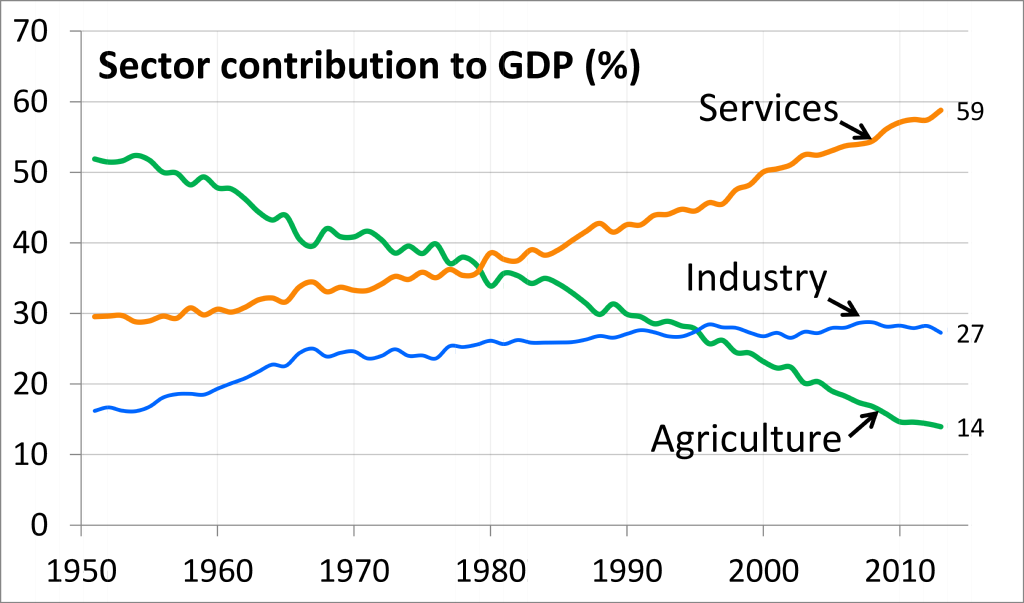 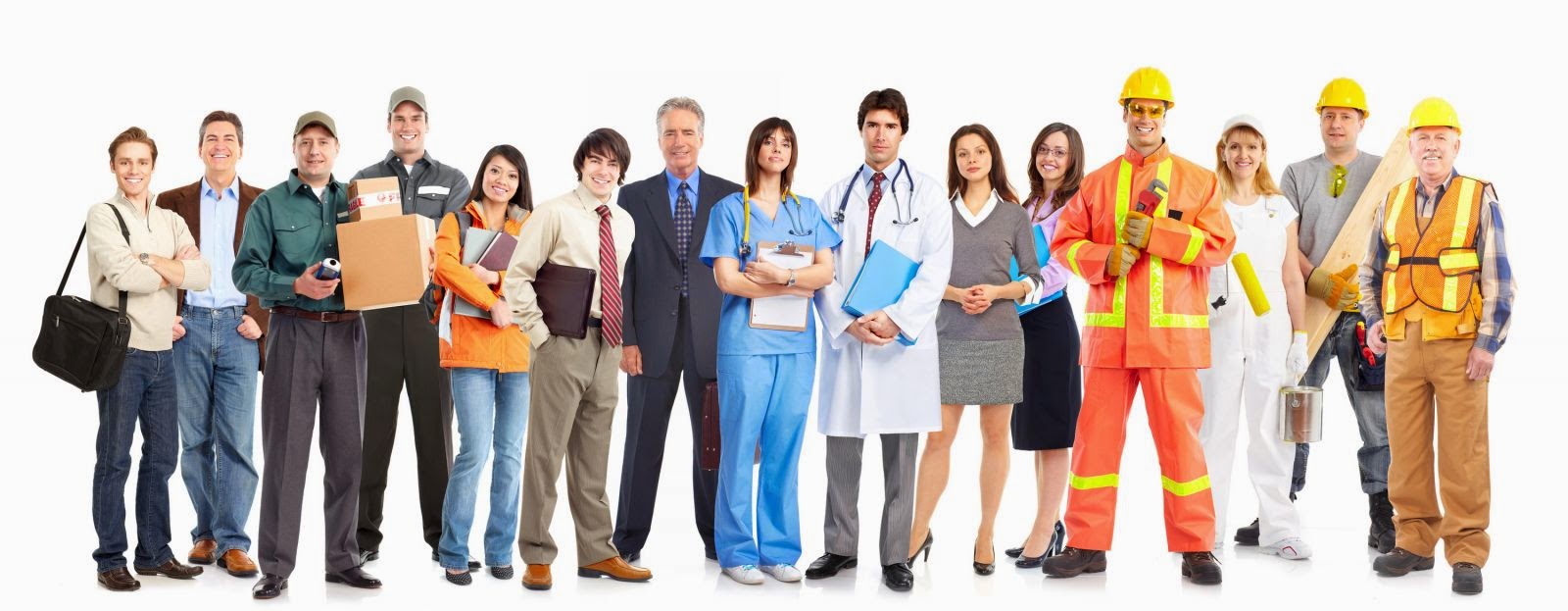 [Speaker Notes: The central component of service management is, of course, the service.

Definition: Service
A means of enabling value co-creation by facilitating outcomes that customers want to achieve, without the customer having to manage specific costs and risks.
The services that an organization provides are based on one or more of its products. Organizations own or have access to a variety of resources. Products are configurations of these resources, created by the organization, that will potentially be valuable for its customers.

Definition: Product
A configuration of an organization’s resources designed to offer value for a consumer. 

Definition: Service management
A set of specialized organizational capabilities for enabling value for customers in the form of services.

Developing these capabilities requires an understanding of:
the nature of value
the nature and scope of the stakeholders involved
how value creation is enabled through services.]
Four dimensions of service management
Foundation recap
[Speaker Notes: The four dimensions model 
To support a holistic approach to service management, ITIL defines four dimensions that collectively are critical to the effective and efficient facilitation of value for customers and other stakeholders in the form of products and services. 

The four dimensions are: 
organizations and people
information and technology 
partners and suppliers
value streams and processes. 

The four dimensions represent perspectives which are relevant to the whole Service Value System (SVS), including the entirety of the service value chain and all ITIL practices. The four dimensions are constrained or influenced by several external factors that are often beyond the control of the SVS.]
The service value system (SVS)
Foundation recap
[Speaker Notes: The ITIL service value system 

The ITIL Service Value System (SVS) represents how the various components and activities of the organization work together to facilitate value creation through IT-enabled services. The structure of the ITIL SVS is shown in the figure. 

The core components of the ITIL SVS are: 
● the ITIL service value chain 
● the ITIL practices● the ITIL guiding principles 
● governance 
● continual improvement.]
The 7 ITIL guiding principles
Foundation recap
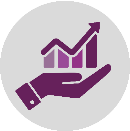 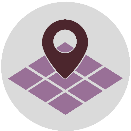 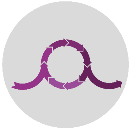 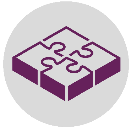 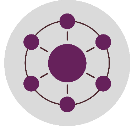 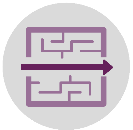 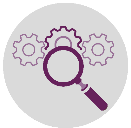 [Speaker Notes: The ITIL guiding principles are recommendations that can guide an organization in all circumstances, regardless of changes in its goals, strategies, type of work, or management structure. 

The seven ITIL guiding principles are: 

●  Focus on value Everything that the organization does needs to map, directly or indirectly, to value for the stakeholders. 
●  Start where you are Do not start from scratch and build something new without considering what is already available to be leveraged. 
●  Progress iteratively with feedback Do not attempt to do everything at once. 
●  Collaborate and promote visibility Working together across boundaries produces results that have greater buy-in, more relevance to objectives, and increased likelihood of long-term success. 
●  Think and work holistically No service, or element used to provide a service, stands alone. 
●  Keep it simple and practical If a process, service, action, or metric fails to provide value or produce a useful outcome, eliminate it. 
●  Optimize and automate Resources of all types, particularly HR, should be used to their best effect.]
Governance
Foundation recap
Governance is the means by which an organization is directed and controlled. 

The role and position of governance in the ITIL Service Value System (SVS) will vary depending on how the SVS is applied in an organization.

The governance function of an organization has three main responsibilities:
Evaluate – to identify the right options and objectives for the organization
Direct – to point out the right direction and set overall objectives for the organization
Monitor – to follow up on the management and realisation of agreed objectives

The acronym EDM is commonly used to refer to these three distinct responsibilities. It’s important to understand the reason for the separation and the difference between the three.
[Speaker Notes: Governance 
Governance is the means by which an organization is directed and controlled. The role and position of governance in the ITIL SVS will vary depending on how the SVS is applied in an organization. 

The governance function of an organization has three main responsibilities:
Evaluate – to identify the right options and objectives for the organization
Direct – to point out the right direction and set overall objectives for the organization
Monitor – to follow up on the management and realisation of agreed objectives.

The acronym EDM is commonly used to refer to these three distinct responsibilities. It’s important to understand the reason for the separation and the difference between the three.]
The ITIL service value chain
Foundation recap
……. an operating model
[Speaker Notes: The ITIL service value chain 
The central element of the SVS is the service value chain, an operating model which outlines the key activities required to respond to demand and facilitate value realization through the creation and management of products and services. The service value chain is shown in the figure. 

The ITIL service value chain includes six value chain activities which lead to the creation of products and services and, in turn, value. The activities are: 
Plan
Improve
Engage
Design and transition 
Obtain/build
Deliver and support]
The 34 ITIL management practices
Foundation recap
Availability managementBusiness analysisCapacity and performance management Change enablementIncident managementIT asset managementMonitoring and event management
Problem managementRelease managementService catalogue managementService configuration management 
Service continuity managementService designService deskService level managementService request managementService validation and testing
Architecture management 
Continual improvementInformation security management Knowledge management 
Measurement and reporting 
Organizational change management 
Portfolio management 
Project managementRelationship managementRisk managementService financial management 
Strategy managementSupplier managementWorkforce and talent management
Deployment managementInfrastructure and platform management Software development and management
[Speaker Notes: ITIL Management Practices
Practices are sets of organizational resources designed for performing work or accomplishing an objective. The ITIL SVS includes 14 general management practices, 17 service management practices, and three technical management practices, 34 in total as outlined in the table.]
Continual improvement
Foundation recap
[Speaker Notes: Continual improvement 
Continual improvement is a recurring organizational activity performed at all levels to ensure that an organization’s performance continually meets stakeholders’ expectations. ITIL 4 supports continual improvement with the ITIL continual improvement model, outlined in the figure.]
Value - outcomes, costs and risks
Foundation recap
Definition: Value
Value is the perceived benefits, usefulness and importance of something.

Definition: Outcome
A result for a stakeholder enabled by one or more outputs.

Definition: Cost
The amount of money spent on a specific activity or resource. Cost can be expressed in non-monetary terms, such as time, people allocated, etc.

Definition: Risk
A possible event that could cause harm or loss or make it more difficult to achieve objectives. Can also be defined as “uncertainty of outcome”.
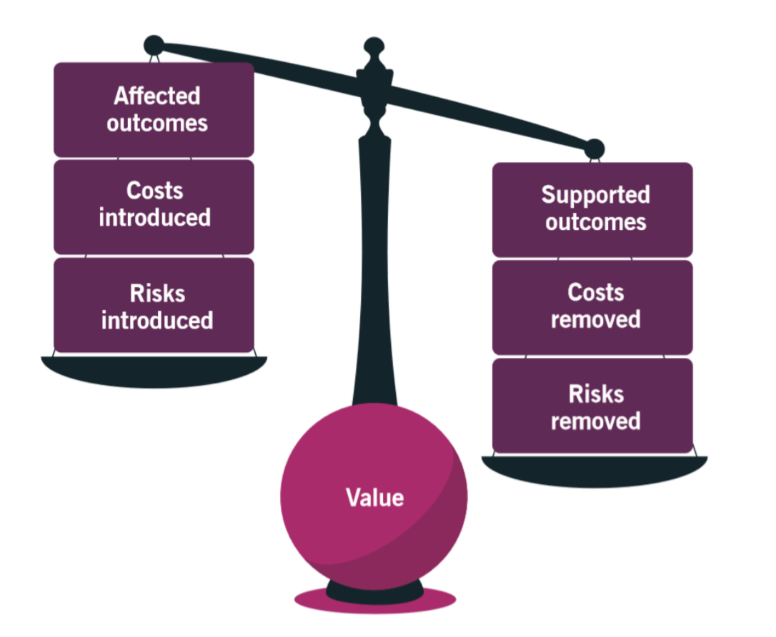 Summary
Foundation recap
This section has covered some fundamental concepts and key terms introduced in ITIL 4 Foundation
Key areas discussed:
	- Service and service management	- Value; outcomes, costs and risks
	- The ITIL Service Value System (SVS)
	- ITILs guiding principles
	- Governance
	- The ITIL service value chain
	- The ITIL management practices
	- Continual improvement
The following sections build on the understanding these concepts and key terms and definitions
[Speaker Notes: The service management domain is changing in fundamental ways. It is transitioning away from a mechanistic point of view to using highly empowered and self-organizing teams. Consequently, organizations are grappling with the integration of multiple ways of working. 

Successful organizations think holistically about the four dimensions of service management (organizations and people, partners and suppliers, value streams and processes, and information and technology) when designing and operating products and services. They are able to create a culture of cooperation and collaboration, often breaking down silos and aligning or sharing goals across multiple teams. Such organizations are alert to employee morale and satisfaction, recognizing that internal stakeholders are as important as external ones.]
Q: What are the two types of cost that a service consumer should evaluate?
A.	The cost of creating the service, and the cost charged for the service
The costs removed by the service, and the costs imposed by the service
C.	The cost of provisioning the service, and the cost of improving the service
D.	The cost of purchasing software, and the cost of purchasing hardware
Q: Which service management dimension is focused on activities and how these are coordinated?
A.	Organizations and people
Information and technology
C.	 Partners and suppliers
D.	Value streams and processes
Q: Which ITIL concept describes governance?
A.	 The seven guiding principles
The four dimensions of service management
C.	 The service value chain
D.	The service value system
Q: What is the first step of the guiding principle 'focus on value'?
A.	 Identify the outcomes that the service facilitates
Identify all suppliers and partners that are involved in the service
C.	 Determine who the service consumer is in each situation
D.	Determine the cost of provisioning the service
Q: Which value chain activity includes negotiation of contracts and agreements with suppliers and partners?
A.	 Engage
Design and transition
C.	 Obtain/build
D.	Deliver and support
Q: How does categorization of incidents assist incident management?
A.	 It helps direct the incident to the correct support area
It determines the priority assigned to the incident
C.	 It ensures that incidents are resolved in times agreed with the customer
D.	It determines how the service provider is perceived
Q: Which is NOT usually included as part of ‘incident management’?
A.	 Scripts for collecting initial information about incidents
Formalized processes for logging incidents
C.	 Detailed procedures for the diagnosis of incidents
D.	Use of specialized knowledge for complicated incidents
Day 1: 	
ITIL® 4 Foundation recap
Introduction
Key terms and definitions
Objectives and key characteristics
Key concepts 
Day 2: 	
Culture
Techniques
Day 3:	
ITIL practices
Exam preparation
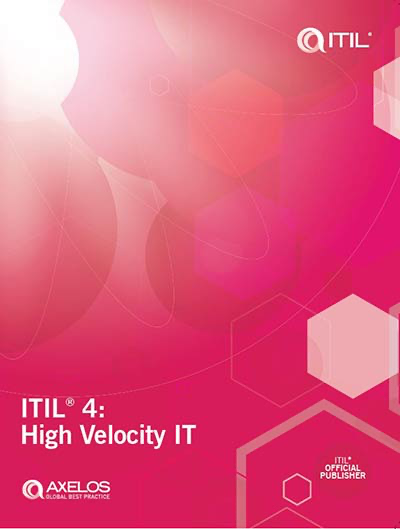 HIGH-VELOCITY IT
introduction
[Speaker Notes: 1 Introduction 
Digital technology is increasingly important. Its economic, societal, and political impacts are unprecedented. At the same time, it is increasingly challenging for digital practitioners to design, develop, run, and support the systems and services that fulfil this demand. ITIL® 4: High Velocity IT focuses on digital products and services, including digital customer experiences, covering good organizational practices and mental models, all from a practitioner’s perspective. 

1.1 Audience and scope 
This publication is aimed at IT and service management practitioners who work in organizations that are becoming more digitally enabled. It will help those who are familiar with traditional IT and service management concepts to discuss ‘digital’ confidently, develop practical competencies, and integrate new concepts, techniques, and technologies into their ways of working. 

You should use this publication as a tool to improve how you and your co-workers: 

  provide products and services 
  continually raise your standards of work 
  trust and are trusted 
  accept ambiguity and uncertainty 
  commit to continual learning. 

This publication’s scope includes the primary activities in the digital value chain, including what the practitioner does and the resources they use across the lifecycle of digital products to: 

  make the right digital investments 
  realize and deliver resilient digital products and services quickly 
  ensure that the service consumer realizes value from those products and services 
  assure the conformance of activities with governance, risk, and compliance requirements. 


1.2 Background and context 
Technological progress, combined with innovatively applied digital technology, has resulted in systems that are complex and unpredictable. Systems now comprise a multitude of components produced by parties who act with varying degrees of dependability, leading to intrinsic fallibility and flaws. Continual changes to a system and its environment mean that these flaws also continually change. Most are too small to cause significant issues, either because of redundancy and other forms of resilience in the system, or because of human intervention. 

In the past, most people believed that change disrupts stability, and stability controls change; fewer changes meant less risk to stability. In the past decade, a different way of thinking has been adopted. By reducing the size of change, the risk of disruption is reduced. Smaller, more frequent changes improve the organization’s capability to change, thereby lowering the risk of disruption. Recently, the prevailing approach has been to embrace and enable changes. 

All of this has changed the environment from ‘causal’ (if-then-else) predictable models to dispositional (if-then-maybe) ones. Because system behaviour cannot always or easily be predicted, ways of thinking and working shift: from prediction and control to insight and understanding; from large, occasional changes to small, frequent ones; from detailed planning in advance to continually experimenting and learning; and from failsafe to safe-to-fail. These are not trivial shifts. 

In addition to this increase in complexity-based ways of thinking and working, breaking down silos, or at least silo-thinking, is a current concern. Homogeneous groups are less resilient and effective than diverse ones. In an organizational context, this means that specialists, teams, departments, and organizations should embrace opportunities to work with a wide range of people. 

Fortunately, many things are changing. People are working effectively in small, product- or service- oriented teams. Automation is used more often to support IT processes. The interrelated concepts of immutable servers and infrastructure as code are widely adopted. Holistic systems thinking is more prevalent. Scientific thinking is being adopted. Unpredictability and ambiguity are increasingly accepted as necessary. There is a shift from a mentality of delivering value to one of co-creating value. External services are often acquired and integrated for fast development of digital capabilities, as either an alternative or an addition to the internal Agile approach. 

These changes are manifestations of new ways of thinking and working that are becoming mainstream. ITIL® 4: High Velocity IT builds on these developments, and contributes to them. Among the topics discussed in this publication are: 

  the ethical considerations relevant to digital technology 
  design thinking 
  working in complex environments 
  the ITIL continual improvement model 
  Lean culture 
  safety culture 
  Lean, Agile, resilient, and continuous techniques.]
High-velocity IT
High-velocity IT
Introduction
The purpose of the ITIL® 4: High Velocity IT Qualification is: 

to provide the candidate with an understanding of the ways in which digital organizations and digital operating models function in high velocity environments, focusing on rapid delivery of products & services to obtain maximum value. 

The qualification will provide the candidate with an understanding of working practices such as Agile and Lean, and technical practices and technologies such as The Cloud, Automation, and Automatic Testing.
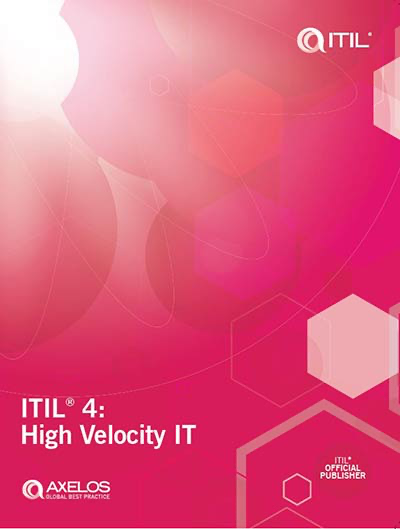 [Speaker Notes: The purpose of the ITIL® 4: High Velocity IT Qualification is: 

 to provide the candidate with an understanding of the ways in which digital organizations and digital operating models function in high velocity environments, focusing on rapid delivery of products & services to obtain maximum value. 

The qualification will provide the candidate with an understanding of working practices such as Agile and Lean, and technical practices and technologies such as The Cloud, Automation, and Automatic Testing.]
Key learning requirements
High-velocity IT
Introduction
HIGH VELOCITY IT

Understand concepts regarding the high-velocity nature of the digital enterprise, including the demand it places on IT  
Understand the digital product lifecycle in terms of the ITIL “operating model”								
Understand the importance of the ITIL Guiding Principles and other fundamental concepts for delivering high velocity IT		
Know how to contribute to achieving value with digital products
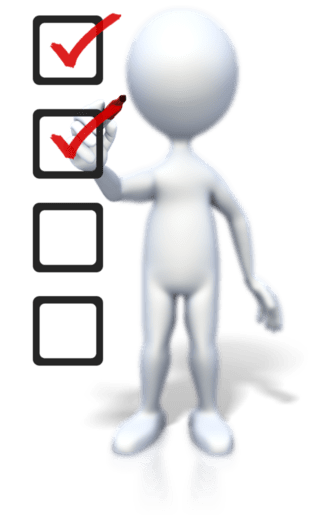 [Speaker Notes: Learning outcome														
																				Number of Exam questions		Approx. weighting 
1. Understand concepts regarding the high-velocity nature of the digital enterprise, including the demand it places on IT 			7					17.5% 
2. Understand the digital product lifecycle in terms of the ITIL “operating model”										3					  7,5% 
3. Understand the importance of the ITIL Guiding Principles and other fundamental concepts for delivering high velocity IT			6					15,0%
4. Know how to contribute to achieving value with digital products											  	24					60.0%]
Some key terms and areas covered
High-velocity IT
Introduction
Terms:
Digital organisation
High velocity IT
Digital transformation
IT transformation
Digital products
Digital technology

Five objectives (to achieve with digital):
Valuable investments
Fast development
Resilient operations
Co-created value
Assured conformance
The Digital Product Lifecycle:
Service consumer and service provider have different perspectives on digital products. They each have their own journeys, that overlap during the period of engagement

Principles, models and concepts:
Ethics
Safety culture
Lean culture
Toyota Kata
Lean / Agile / Resilient / Continuous
Service-dominant logic
Design thinking
Complexity thinking
[Speaker Notes: Key terms and areas covered
This course covers many concepts, models, principles and a lot of terms that are closely related to HVIT.]
Structural overview of the HVIT course
High-velocity IT
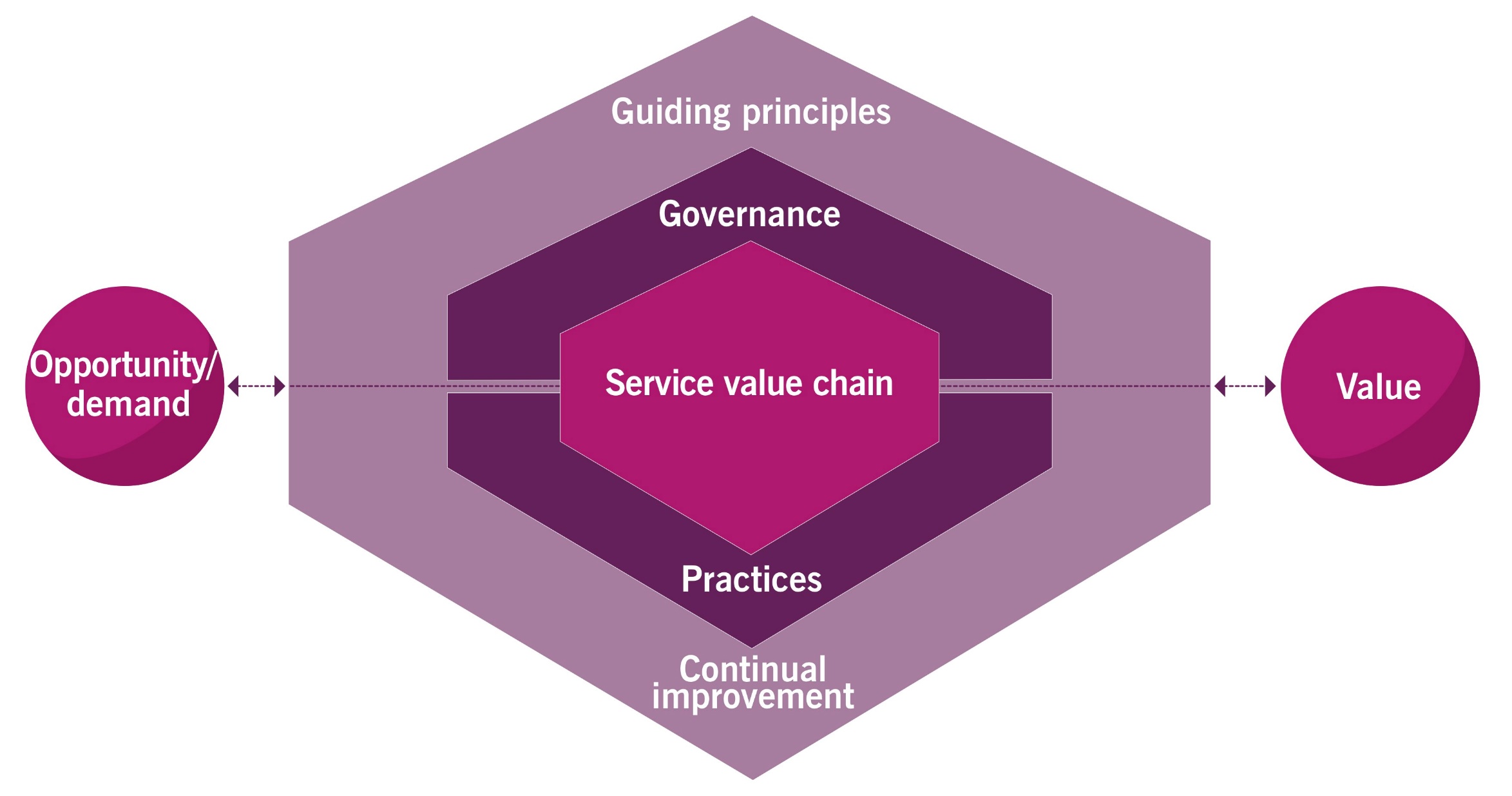 Aspirational behaviour patterns
Cultural concepts and models
Mission and 5 objectives
Value streams
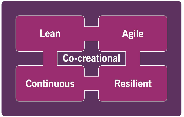 Lean, Agile, resilient, continuous and co-creational
Selected HVIT techniques
Day 1: ”Organizational context”
Day 2: ”Ways of thinking”
Day 3: ”Ways of working”
[Speaker Notes: Structural overview of the HVIT course
It will be structured around three main areas that can be seen as ways of organizing, thinking and working in a HVIT environment.]
Day 1: 	
ITIL® 4 Foundation recap
Introduction
Key terms and definitions
Objectives and key characteristics
Key concepts 
Day 2: 	
Culture
Techniques
Day 3:	
ITIL practices
Exam preparation
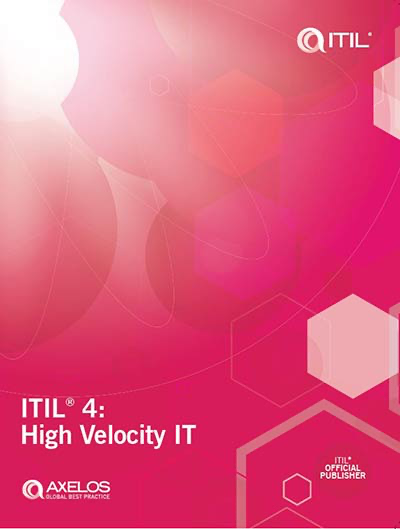 HIGH-VELOCITY IT
Key terms and definitions
High-velocity IT
High-velocity IT
Key terms and definitions
Definition: High-velocity IT	The application of digital technology for significant business enablement, 						where time to market, time to customer, time to change and speed in general 					are crucial. High velocity is not restricted to fast development; it is required  						throughout the service value chain, from innovation at the start, through 						development and operations, to the actual realization of value.
Just as some digital organizations are more digital than others, the velocity in some organizations is higher than in others. However, an organization with a higher velocity is not necessarily better. The velocity at which an organization should operate depends on the nature of that particular organization, and in some cases a lower velocity may be more beneficial. It is also not necessary, or even recommended, that the whole of an organization’s IT should be high velocity. 

Increasing velocity within an organization will always involve costs and risks. There may be situations where risks are consciously taken in order to gain or retain competitive advantage.
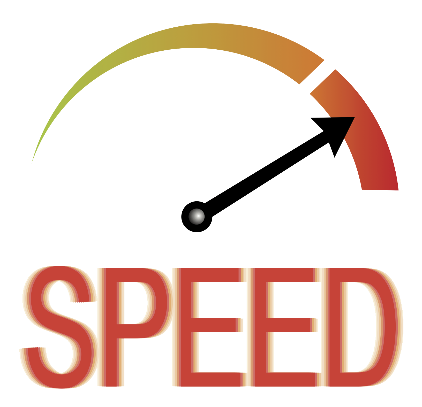 [Speaker Notes: 2.1 High-velocity IT 

Definition: High-velocity IT 
The application of digital technology for significant business enablement, where time to market, time to customer, time to change, and speed in general are crucial. High velocity is not restricted to fast development; it is required throughout the service value chain, from innovation at the start, through development and operations, to the actual realization of value. 

Just as some digital organizations are more digital than others, the velocity in some organizations is higher than in others. However, an organization with a higher velocity is not necessarily better. The velocity at which an organization should operate depends on the nature of that particular organization, and in some cases a lower velocity may be more beneficial. It is also not necessary, or even recommended, that the whole of an organization’s IT should be high velocity. For example, more dynamic customer-facing systems can be managed with an HVIT way of working, while back-office legacy systems are better handled in a more traditional way. 

High velocity does not come at the expense of the utility or warranty of the solution, and high velocity equates with high performance in general. Increasing velocity within an organization will always involve costs and risks, particularly when there is a steep change rather than gradual improvement. There may be situations where risks are consciously taken in order to gain or retain competitive advantage. Further risks are often unconsciously taken due to a lack of understanding of the context, and dilution of warnings before information has reached decision-making levels. Risks may also be taken when decision-makers are influenced by unbalanced incentives and targets; for example, when decisions are made which are more likely to help meet short-term targets rather than more sustainable ones. 

Scientifically speaking, velocity also has a directional component. In HVIT, this is interpreted as doing the right thing. In other words, not only should the requirements of the high-velocity approach be fulfilled, but the right decisions should be made regarding investment and sustainability. 

HVIT provides many organizations with higher degrees of digital enablement, but it is not always a prudent investment. For some organizations, it does not make sense to undertake such a transformation, as they have other, higher priorities. Others may choose not to try to increase velocity because they think the amount of cultural change involved would be too difficult to achieve, or unlikely to generate an acceptable return on investment.]
Digital technology
High-velocity IT
Key terms and definitions
Definition: Digital technology		Technology that digitizes something or processes digital data. Digital 							technology refers to information technology (IT) and the parts of 							operational technology (OT) that have been digitized.
Digital technology is increasingly important. Its economic, societal, and political impacts are unprecedented. At the same time, it is increasingly challenging for digital practitioners to design, develop, run, and support the systems and services that fulfil this demand.
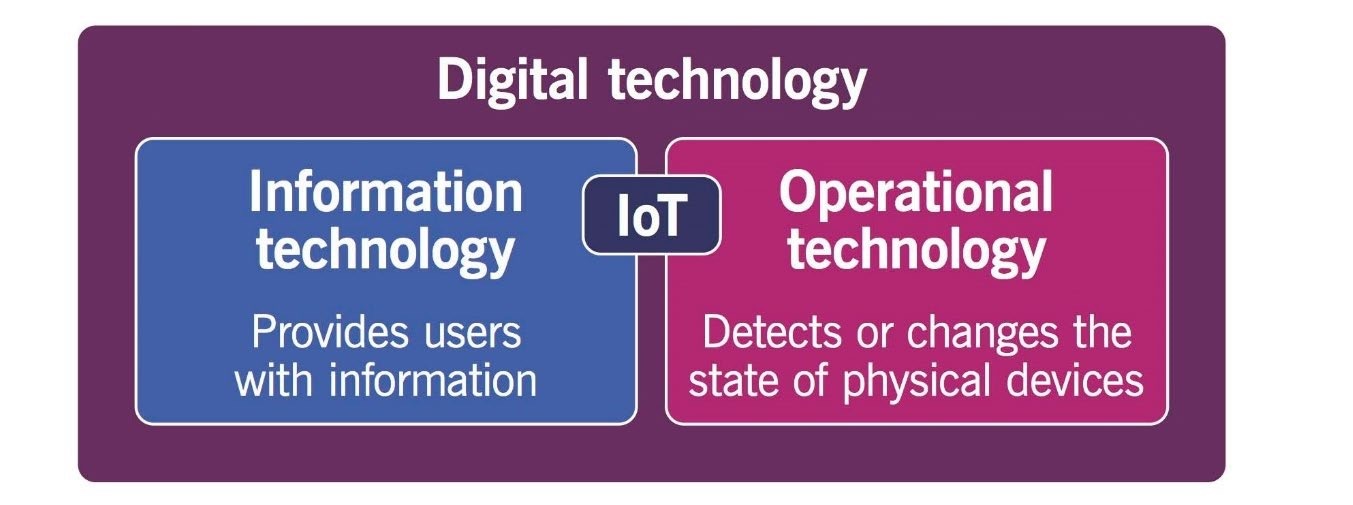 Figure 2.1
[Speaker Notes: 2.2 Digital technology

Digital technology is increasingly important. Its economic, societal, and political impacts are unprecedented. At the same time, it is increasingly challenging for digital practitioners to design, develop, run, and support the systems and services that fulfil this demand. 

ITIL® 4: High Velocity IT focuses on digital products and services, including digital customer experiences, covering good organizational practices and mental models, all from a practitioner’s perspective. 

Definition: Digital technology - Technology that digitizes something or processes digital data. Digital technology refers to information technology (IT) and the parts of operational technology (OT) that have been digitized.]
Information and operational technology
High-velocity IT
Key terms and definitions
Digital technology is made up of both IT and OT. IT provides users with data and information, whereas OT detects or implements changes in physical devices.
Definition: Information technology		The application of digital technology to store, retrieve, transmit, 							and manipulate data (data processing), often in the context of a 								business or other kind of organization.
Definition: Operational technology		The application of digital technology for detecting or causing 								changes in physical devices through monitoring and/or control.
[Speaker Notes: 2.2 Digital technology (continued)
Digital technology is made up of both IT and OT. IT provides users with data and information, whereas OT detects or implements changes in physical devices (see Figure 2.1). 

Definition: Information technology 
The application of digital technology to store, retrieve, transmit, and manipulate data (data processing), often in the context of a business or other kind of organization.

Definition: Operational technology 
The application of digital technology for detecting or causing changes in physical devices through monitoring and/or control.]
Information systems technology stack
High-velocity IT
Key terms and definitions
IT exists as information systems that are made up of hardware, system software, data, and applications that are used for the purpose of data processing. 

Information is data that is useful in a particular context. In IT, making information available to end users is the end goal. This can be presented in the form of numbers or text on a screen, or in other ways, for example, as a moving location on a map.
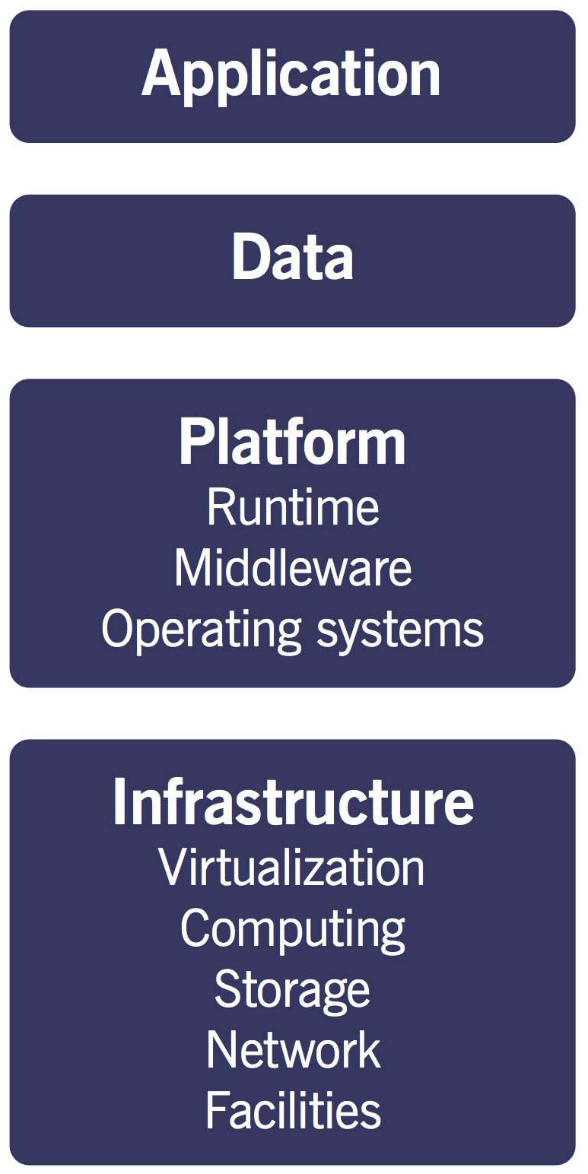 Figure 2.2 Information system technology stack
[Speaker Notes: 2.2.1 Information technology 

IT exists as information systems that are made up of hardware, system software, data, and applications that are used for the purpose of data processing. Figure 2.2 shows an information system technology stack that outlines this in more detail. 

Information is data that is useful in a particular context. In IT, making information available to end users is the end goal. This can be presented in the form of numbers or text on a screen, or in other ways, for example, as a moving location on a map.]
Information technology put in a context
High-velocity IT
Key terms and definitions
Despite IT being such a core concept to organizations worldwide, the term is often misinterpreted. ‘IT’ can be used to refer to any of the following: 

the organizational IT function (the IT department); here referred to as the ‘IT function’ 
IT infrastructure, including generic workplace productivity applications (such as word processing), but not the applications that support specific business functions 
an organization’s internal information systems 
technical components used to create ‘digital products’ 
data processing technology (used for storing, retrieving, transmitting, and manipulating data) 
digital technology used to process data in order to digitize and automate business.
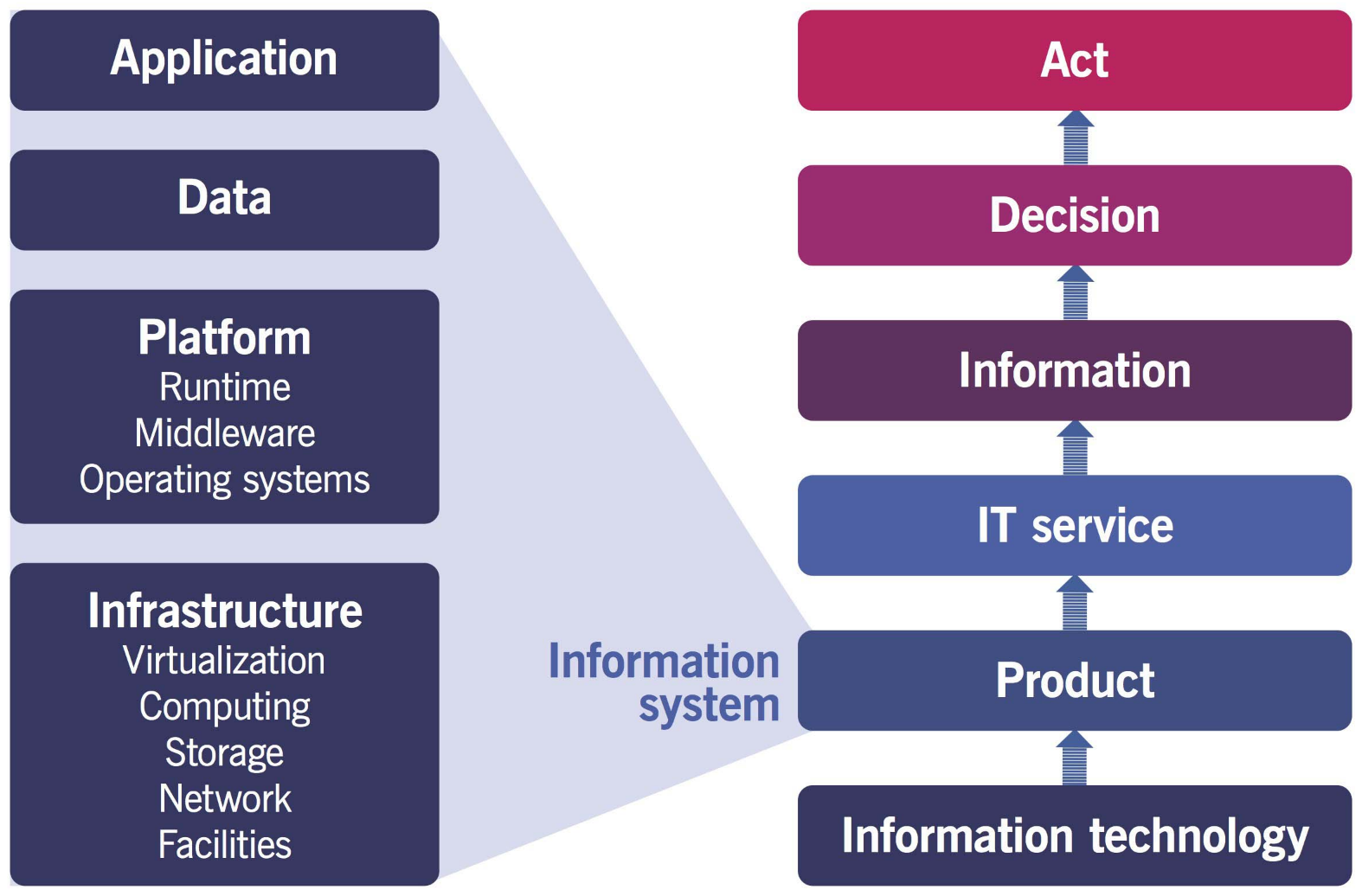 Figure 2.3 demonstrates how the IT stack contributes to the creation of value through informed decision-making.
[Speaker Notes: 2.2.1 Information technology (continued)
The value of IT has traditionally been perceived as increased efficiency, as it leads to automated information systems that process and provide data more quickly, more reliably, and at a cheaper cost than is possible for humans. Increasingly, artificial intelligence (such as machine learning) is applying IT not only to process and provide data, but also to create new information. 

Organizations mainly use the information gathered from traditional, automated information systems for internal decision-making. In this way, they help to reduce uncertainty, which is the primary function of information. The value of information is only realized when decisions are acted upon which have been informed and improved by that information. As such, a return on IT investments can often only truly be realized when decision-making takes into account the information that information systems provide. If no action is taken, no value is created. In some instances, this action could also be to do nothing, for instance, in order to avoid an identified risk. 

Despite IT being such a core concept to organizations worldwide, the term is often misinterpreted. ‘IT’ can be used to refer to any of the following: 

  the organizational IT function (the IT department); this publication refers to it as the ‘IT function’ 
  IT infrastructure, including generic workplace productivity applications (such as word processing), but not the applications that support specific business functions 
  an organization’s internal information systems 
  technical components used to create ‘digital products’ 
  data processing technology (used for storing, retrieving, transmitting, and manipulating data) 
  digital technology used to process data in order to digitize and automate business. 

This publication uses the term ‘IT’ to refer to the application of digital technology to process data in order to digitize and automate business.]
Operational technology
High-velocity IT
Key terms and definitions
OT differs from IT in that it uses digitized data as an internal means to a physical goal, rather than to make information available to users. 

‘OT’ refers to physical devices (for instance, valves and pumps in machinery) in which digitized data is used to take physical action. OT devices can be as small as the engine control module (ECM) of a car or as large as the distributed control network for a national electricity grid. 

The OT sphere also includes embedded systems (such as smart instrumentation) and a large subset of scientific data acquisition, control, and computing devices. 

OT devices are supported by the Internet of Things (IoT), allowing them to connect both to each other and to information systems.
[Speaker Notes: 2.2.2 Operational technology

OT differs from IT in that it uses digitized data as an internal means to a physical goal, rather than to make information available to users. 

‘OT’ refers to physical devices (for instance, valves and pumps in machinery) in which digitized data is used to take physical action. OT devices can be as small as the engine control module (ECM) of a car or as large as the distributed control network for a national electricity grid. 

The collective term ‘industrial control systems’ (ICSs) is used to refer to OT systems such as supervisory control and data acquisition (SCADA) systems, distributed control systems (DCSs), remote terminal units (RTUs), and programmable logic controllers (PLCs), along with dedicated networks and organization units. The OT sphere also includes embedded systems (such as smart instrumentation) and a large subset of scientific data acquisition, control, and computing devices. 

OT devices are supported by the Internet of Things (IoT), allowing them to connect both to each other and to information systems.]
Digital organization
High-velocity IT
Key terms and definitions
Digital organizations are enabled by digital technology. Digital technology is a significant underpinning enabler for these organizations’ internal processes, and is often part of their products and services. 

As such, digital technology is a strategic part of a digital organization’s business model. The digitization of an organization has significant implications for its operating model (in other words, the resources it needs and how they interact). 

A major consideration for organizational operating models is the centralization or decentralization of the IT function, and how each of these options will affect the organization’s effectiveness and efficiency. 

It is important that a digital organization’s operating model is based on the co-creation of value by both the service provider and the service consumer to make sure that value from IT investments is properly realized.
Definition: Digital organization		An organization that is enabled by digital technology to do business 							significantly differently, or to do significantly different business.
[Speaker Notes: 2.3 Digital organizations 
Digital organizations are enabled by digital technology. Digital technology is a significant underpinning enabler for these organizations’ internal processes, and is often part of their products and services. As such, digital technology is a strategic part of a digital organization’s business model, and is applied to its primary (rather than supporting) activities. Because of this, prioritizing digital technology is often part of such an organization’s culture (in other words, the way things are done in that organization). 

Definition: Digital organization 
An organization that is enabled by digital technology to do business significantly differently, or to do significantly different business. 


The exact definition of what ‘being digital’ means will typically vary between organizations, but is often reflected in the customer experience, the product or service, the business model, the operating model, and the employee experience that the organization provides. In a digital organization, these will all be enabled by digital technology. 

Almost all organizations make some use of digital technology, and so, in a sense, are digital. In practice, however, an organization is qualified as ‘digital’ if it makes differentiating, and therefore strategic, use of digital technology. For instance, a traditional taxi company will rely on digital technology for operational purposes; but for a taxi company that relies on an app for bookings, digital technology is strategic, and forms a key part of its business model. 

Although digitization across an organization usually manifests itself in its products and services, digitization of only internal practices may also be sufficient to qualify it as ‘digital’, as long as this results in significant benefit. Digital organizations are not wholly and consistently digitized, and often some parts will be more digitized than others. In these cases, this diversity will represent a challenge that must be carefully managed to make sure the different areas can work together effectively. 

The parts of organizations that are significantly digitized place specific demands on the people responsible for digital enablement. These demands depend on the degree of digital enablement, but are generally higher than the demands for information systems for supporting activities. For digital products and customer experiences, innovative digital investments are needed to create or maintain competitive advantage, and have to be realized quickly. The resulting digital products, services, and customer channels have to be operationally resilient, and their users must use them well to achieve the desired return on investment. 

The digitization of an organization has significant implications for its operating model (in other words, the resources it needs and how they interact). A major consideration for organizational operating models is the centralization or decentralization of the IT function, and how each of these options will affect the organization’s effectiveness and efficiency. It is important that a digital organization’s operating model is based on the co-creation of value by both the service provider and the service consumer to make sure that value from IT investments is properly realized. 

For better and for worse, the societal, political, and economic impact of IT is unprecedented. There is, therefore, an increasingly strong moral obligation for digitally enabled organizations, in which IT empowers the business rather than just supports it, to consider how they apply digital technology beyond their direct economic interests.]
Digitalization vs digitization
High-velocity IT
Key terms and definitions
Digital transformation is sometimes referred to as ‘digitalization’. However, the use of this term is not recommended because of the potential confusion with digitization, which is the technical process of changing something from analogue form to digital form. 






The term ‘transformation’, used correctly, means major change. Despite this, transformation does not necessarily imply a single, large change. Based on the approach an organization selects, transformation can be achieved just as successfully with a few big changes, or many smaller ones. In many cases, a series of smaller changes can even be the more successful approach.
Definition: Digitization	The process of transforming something 				(e.g. text, sound, or images) from analogue 				to digital form by expressing the 					information in binary digits.
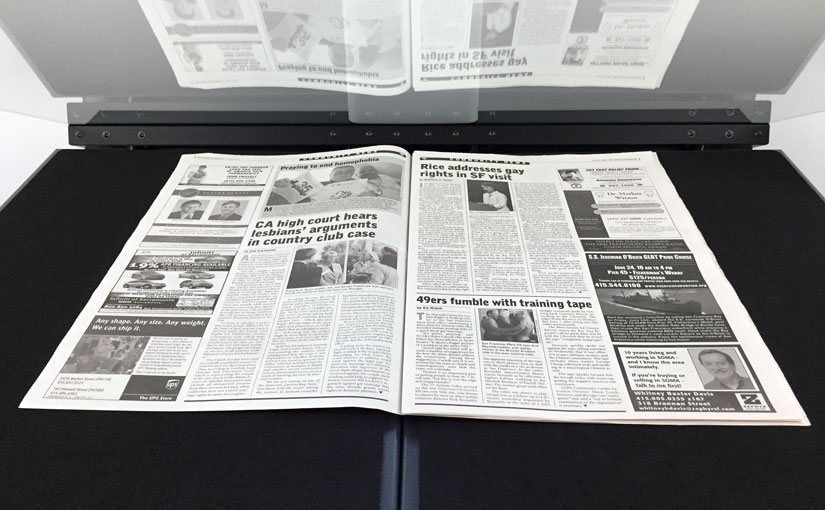 [Speaker Notes: 2.4 Digital transformation

Digitalization vs digitization 
Digital transformation is sometimes referred to as ‘digitalization’. However, the use of this term is not recommended because of the potential confusion with digitization, which is the technical process of changing something from analogue form to digital form. 

Definition: Digitization - The process of transforming something (e.g. text, sound, or images) from analogue to digital form by expressing the information in binary digits.

The term ‘transformation’, used correctly, means major change. Despite this, transformation does not necessarily imply a single, large change. Based on the approach an organization selects, transformation can be achieved just as successfully with a few big changes, or many smaller ones. In many cases, a series of smaller changes can even be the more successful approach.]
Digital transformation
High-velocity IT
Key terms and definitions
Definition: Digital transformation	The use of digital technology to enable a significant improvement in the 						realization of an organization’s objectives that could not feasibly have 							been achieved by non-digital means.
Transformation is about doing things differently, or doing different things. It is also about reframing work to think about things differently, or think about different things. 

‘Digital transformation’ is often used to indicate major investment in digitizing, robotizing, and other forms of automation that enable organizations to do business significantly differently, or do significantly different business. This technological change often requires organizational change in how the organization uses the digital solutions. 

The term ‘digital transformation’ is not specific to a particular type of transformation, and can be used to refer to any transformation that is digitally enabled. The transformed entity is often a combination of the organization’s customer experience, products or services, business model, operating model (for example, the value stream), and employee experience.
[Speaker Notes: 2.4 Digital transformation (continued)
Transformation is about doing things differently, or doing different things. It is also about reframing work to think about things differently, or think about different things. 

‘Digital transformation’ is often used to indicate major investment in digitizing, robotizing, and other forms of automation that enable organizations to do business significantly differently, or do significantly different business. This technological change often requires organizational change in how the organization uses the digital solutions. 

Definition: Digital transformation 
The use of digital technology to enable a significant improvement in the realization of an organization’s objectives that could not feasibly have been achieved by non-digital means. 

The term ‘digital transformation’ is not specific to a particular type of transformation, and can be used to refer to any transformation that is digitally enabled. The transformed entity is often a combination of the organization’s customer experience, products or services, business model, operating model (for example, the value stream), and employee experience.]
IT transformation
High-velocity IT
Key terms and definitions
In organizations where business and IT are regarded as separate organizational functions, ‘IT transformation’ is often used to denote major change that improves how IT services are provided. IT transformation is focused on how IT services and information systems are developed, run, and supported. This can include decentralizing the IT function and integrating it into digital lines of business. 

Before they undergo a digital transformation, organizations are managed separately from their IT service providers, whether internal or external. An IT service provider is focused on the management of IT resources to create and deliver IT products and services, whereas a service consumer is focused on the management of its products, services, and resources, including those delivered or supported by the IT service provider. Acting as a consumer, this organization may influence the management of the service provider.

This is shown as Model 1 in Figure 2.4.
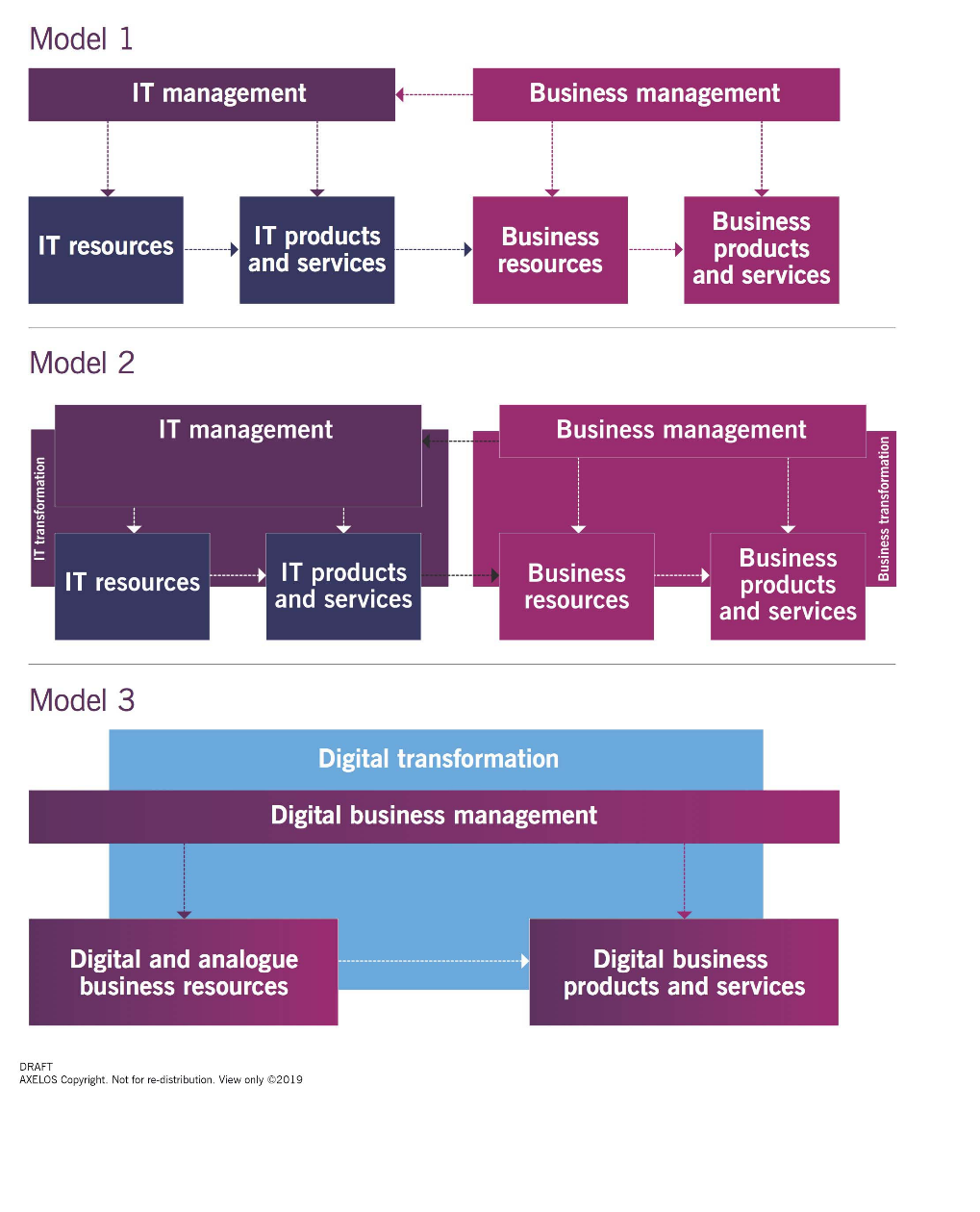 Figure 2.4 Digital transformation and IT transformation
[Speaker Notes: 2.4.1 IT transformation 
In organizations where business and IT are regarded as separate organizational functions, ‘IT transformation’ is often used to denote major change that improves how IT services are provided. IT transformation is focused on how IT services and information systems are developed, run, and supported. This can include decentralizing the IT function and integrating it into digital lines of business. 

Before they undergo a digital transformation, organizations are managed separately from their IT service providers, whether internal or external. An IT service provider is focused on the management of IT resources to create and deliver IT products and services, whereas a service consumer is focused on the management of its products, services, and resources, including those delivered or supported by the IT service provider. Acting as a consumer, this organization may influence the management of the service provider. This is shown as Model 1 in Figure 2.4.]
IT transformation
High-velocity IT
Key terms and definitions
The IT service provider and service consumer can both transform their management, resources, products, and services. 

These transformations can be interrelated, but they do not significantly change the way these organizations work together, or the role of IT in the service consumer organization. 

This is shown as Model 2 in Figure 2.4.
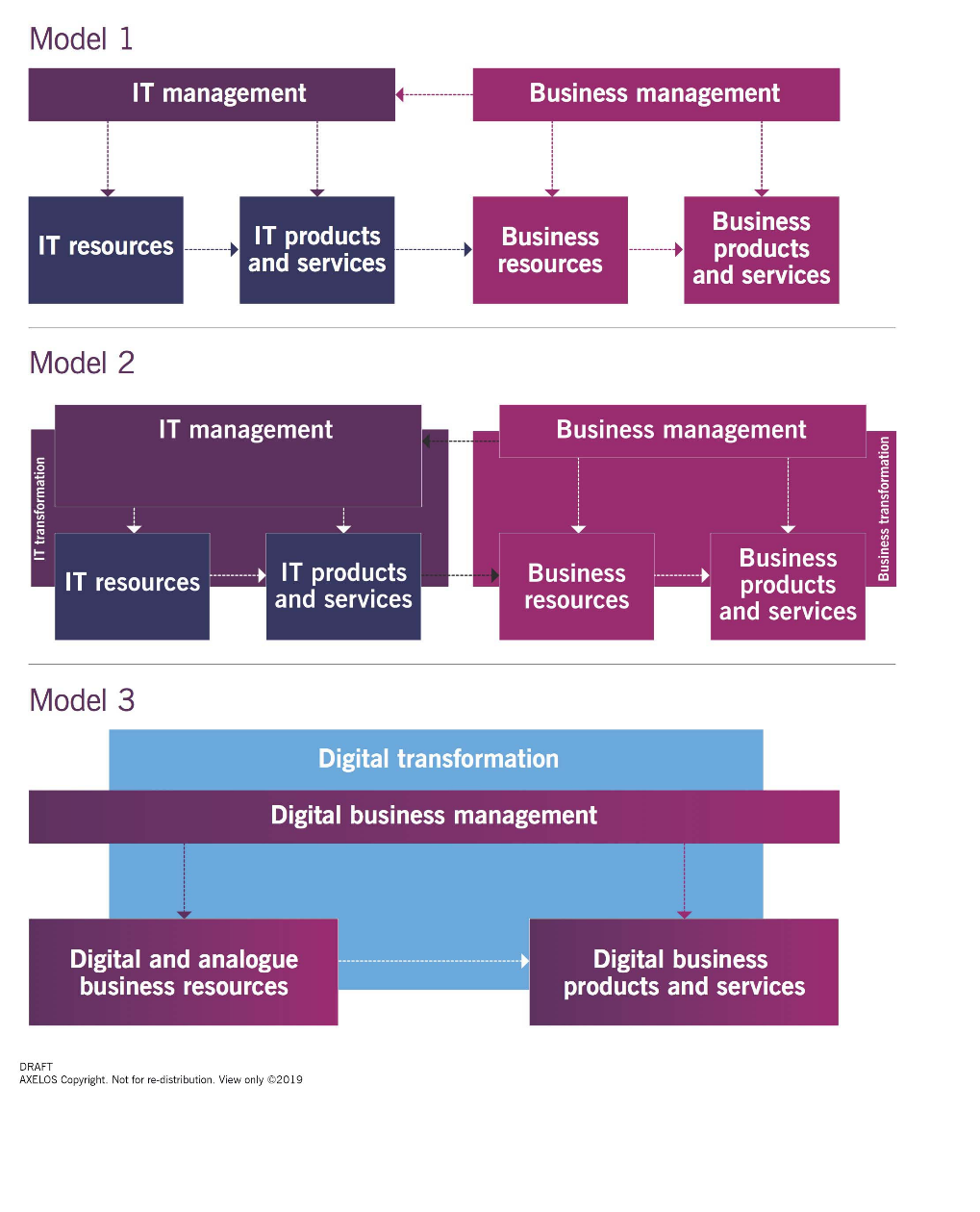 Figure 2.4 Digital transformation and IT transformation
[Speaker Notes: 2.4.1 IT transformation (continued)
The IT service provider and service consumer can both transform their management, resources, products, and services. These transformations can be interrelated, but they do not significantly change the way these organizations work together, or the role of IT in the service consumer organization. This is shown as Model 2 in Figure 2.4.]
IT transformation
High-velocity IT
Key terms and definitions
When the organizations undergo a digital transformation, the role of digital technology in the business of the service consumer significantly changes. 

This includes some or all of the following: 

digitization of the organization’s products and services 
digitization of the organization’s management practices 
digitization of a significant part of the organization’s resources 
integration of IT management into business management; development of a partnership with the IT service provider or the merging of management practices. 

This digital transformation is shown as Model 3 in Figure 2.4. 

Where business and IT are not regarded as separate organizational functions, as is the case in most digital organizations, ‘IT transformation’ is not an appropriate term to use. ‘Digital transformation’ would be used instead.
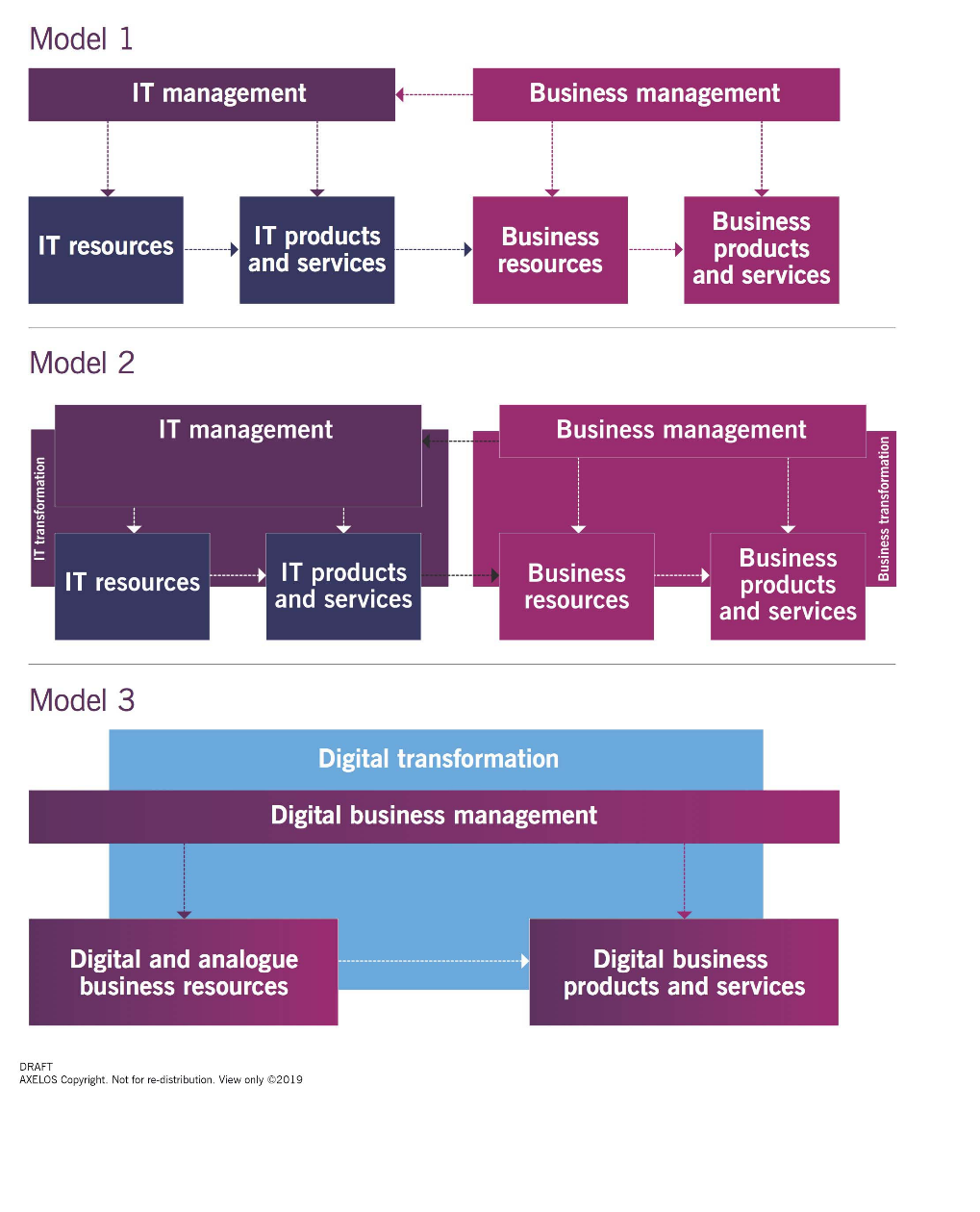 Figure 2.4 Digital transformation and IT transformation
[Speaker Notes: 2.4.1 IT transformation (continued)
When the organizations undergo a digital transformation, the role of digital technology in the business of the service consumer significantly changes. This includes some or all of the following: 

  digitization of the organization’s products and services 
  digitization of the organization’s management practices 
  digitization of a significant part of the organization’s resources 
  integration of IT management into business management; development of a partnership with the IT service provider or the merging of management practices. 

This digital transformation is shown as Model 3 in Figure 2.4. 

Where business and IT are not regarded as separate organizational functions, as is the case in most digital organizations, ‘IT transformation’ is not an appropriate term to use. ‘Digital transformation’ would be used instead.]
Sourcing options for an IT function
High-velocity IT
Key terms and definitions
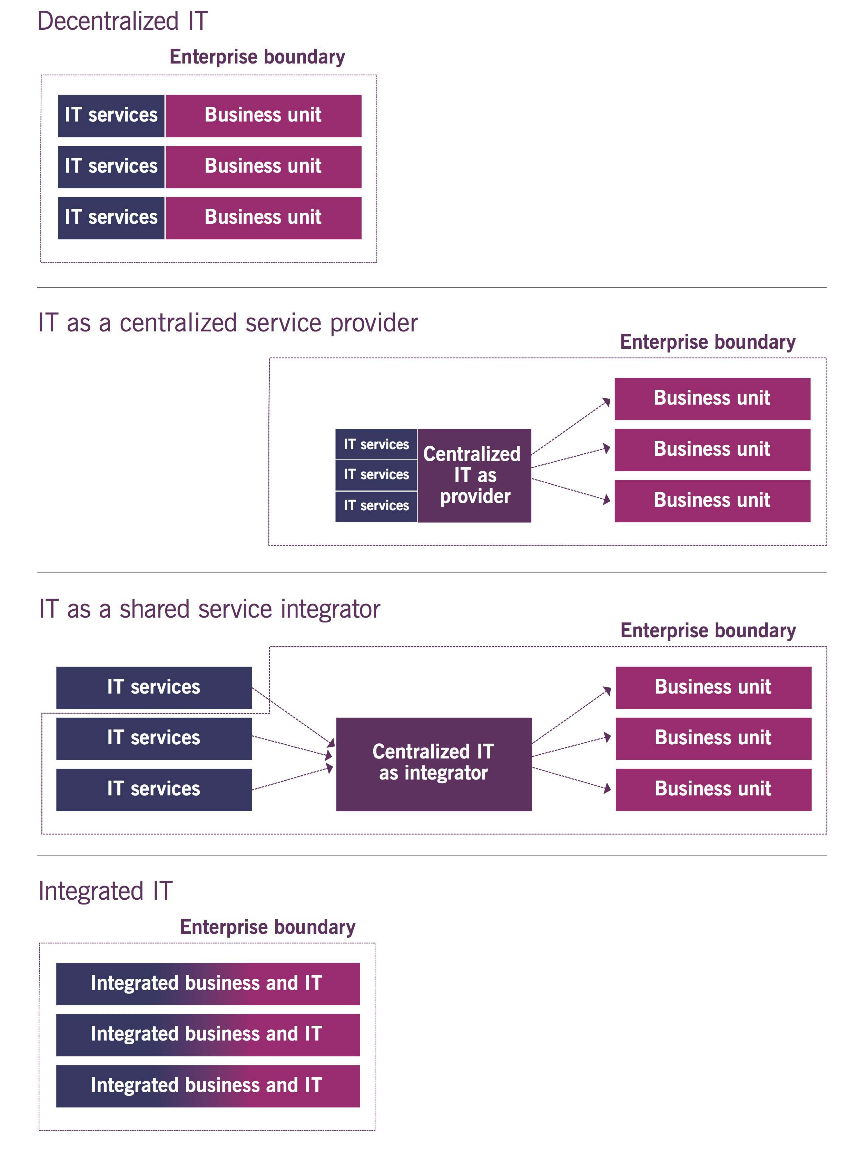 In a decentralized IT function, each business unit has an integrated IT function and manages its IT services. 

An IT department acting as a centralized service provider serves multiple business units, and manages most of its IT services itself. 

An IT department acting as a centralized service integrator serves multiple business units, and combines its own IT services with those acquired from external service providers (shared). 

When IT is integrated with business units, they are focused on the management of digital business services.
Figure 2.5 Examples of sourcing options for an IT function
[Speaker Notes: 2.4.1 IT transformation (continued)
Many of the approaches and techniques described in this publication are software-oriented, and may seem less relevant to IT operations practitioners. However, as physical platforms shift to code-driven technologies such as cloud, virtualization, containerization, and serverless infrastructures, it is essential for these practitioners to become competent in applying software engineering techniques. Increasingly, practitioners use scripts, code, and version control systems such as GitHub to make and manage changes, rather than manually implement them. It is therefore crucial for practitioners in HVIT environments to adopt a software engineering approach. 

Digital products and services are based on software, which is another reason for IT operations practitioners to invest in more knowledge of software engineering. Software is such a primary business concern that many banks, for example, regard themselves as software companies with a banking licence. This increased importance has led to a shift in outsourcing policy where application development and management is often executed as an integral part of the product/service line or line of business that uses the digital technology. This is illustrated in Figure 2.5: 

  In a decentralized IT function, each business unit has an integrated IT function and manages its IT services. 
  An IT department acting as a centralized service provider serves multiple business units, and manages most of its IT services itself. 
  An IT department acting as a centralized service integrator serves multiple business units, and combines its own IT services with those acquired from external service providers. 
  When IT is integrated with business units, they are focused on the management of digital business services. 

Practitioners who work in such decentralized IT functions that are an integral part of a line of business will have knowledge and competencies across more domains than those who work in specialized units. These domains include software engineering and the line of business itself. These practitioners no longer work with the concept of providing services to other departments: instead, they work with their co-workers to provide services for external customers.]
Governance and management
High-velocity IT
Key terms and definitions
It can be easy to confuse the terms ‘governance’ and ‘management’ and how they are applied within organizations. 

Governance, can be applied to the highest level of non-executive governing bodies, but also to lower levels where it becomes increasingly difficult to distinguish between governance and management. A governing body is at a higher level of authority than the organizational entity that is governed, whereas a manager is part of that organizational entity. 

Governance is the means by which an organization is directed and controlled. The governing body evaluates the organization’s situation, sets the direction for managers, and monitors the organization’s performance. 

Management is anchored in governance. Managers deal with planning, building, organizing, and improving the organizational entity. 

An HVIT practitioner therefore has to exercise judgement on the job. To do this effectively, they must understand the reasoning behind certain constraints that are in place. A major role of the manager in an HVIT environment is therefore to provide context and to enable the practitioner to take charge.
[Speaker Notes: 2.6.8 Governance and management 
It can be easy to confuse the terms ‘governance’ and ‘management’ and how they are applied within organizations. Governance, in particular, can be applied to the highest level of non-executive governing bodies, but also to lower levels where it becomes increasingly difficult to distinguish between governance and management. For the sake of clarity, this publication refers to different organizational entities for governance and management. A governing body is at a higher level of authority than the organizational entity that is governed, whereas a manager is part of that organizational entity. 

Governance is the means by which an organization is directed and controlled. The governing body evaluates the organization’s situation, sets the direction for managers, and monitors the organization’s performance. Management is anchored in governance. Managers deal with planning, building, organizing, and improving the organizational entity. 

Responsibility for digital technology is an integral part of the lines of digital business in digitally enabled organizations, and is not a separate unit such as a centralized IT service centre (although these may exist for non-differentiating IT services, such as email). The governed and managed organizational entity is therefore responsible for both digital technology and its use in the context of digital products and services. This is beneficial for the alignment of business and IT within an organization, as only business and IT activities and resources need to be aligned, rather than separate organizational entities with different targets. Digital technology practitioners will therefore report to the same management as their less technical co-workers. 

Practitioners operate within a governance and management framework. They understand the applicable constraints and know how to act within that framework, and their insight and judgement influence how they act. The more insight they have, and the better their judgement skills, the more the practitioner will take the initiative to bend rules when the associated benefits and risks are justifiable. This can be very beneficial, as HVIT environments are often highly unpredictable, meaning that predetermined instructions are neither feasible nor desirable. 

An HVIT practitioner therefore has to exercise judgement on the job. To do this effectively, they must understand the reasoning behind certain constraints that are in place. A major role of the manager in an HVIT environment is therefore to provide context and to enable the practitioner to take charge.]
Summary
High-velocity IT
The key concepts related to a digital organization, including digital technology, digital transformation, and high-velocity IT. 

Understanding these concepts and aligning the taxonomy they form across organizations and ecosystems are critical for the success of digital transformation initiatives, as they usually involve many people from different organizations and backgrounds.
Q: A banking organization has moved the majority of its services online and is closing down its branch offices. What is this an example of?
Digital organization
Safety culture
High velocity IT
Continuous delivery
[Speaker Notes: Sample paper 1 (v1.0) Question number 1.]
Q: Which statement about high velocity IT is CORRECT?
It requires continuous deployment
It always considers time as a measure
It relates only to product warranty
It is always a worthwhile investment
[Speaker Notes: Sample paper 1 (v1.0) Question number 6.]
Q: An organization has invested heavily in automation so they can significantly increase the speed of the processing and shipment of customer orders. What is this an example of?
Continuous delivery
Digital product
IT transformation
Digital transformation
[Speaker Notes: Sample paper 1 (v1.0) Question number 22.]
Q: Which statement is CORRECT when considering a transformation to high-velocity IT?
It is acceptable to take risks which may lead to competitive advantage
High-velocity IT focuses on using data to improve the performance of physical devices
The impact on the culture of the organization does not need to be considered
Risks can be minimized by making a significant change rather than incremental improvements
[Speaker Notes: Sample paper 1 (v1.0) Question number 30.]
Day 1: 	
ITIL® 4 Foundation recap
Introduction
Key terms and definitions
Objectives and key characteristics
Key concepts 
Day 2: 	
Culture
Techniques
Day 3:	
ITIL practices
Exam preparation
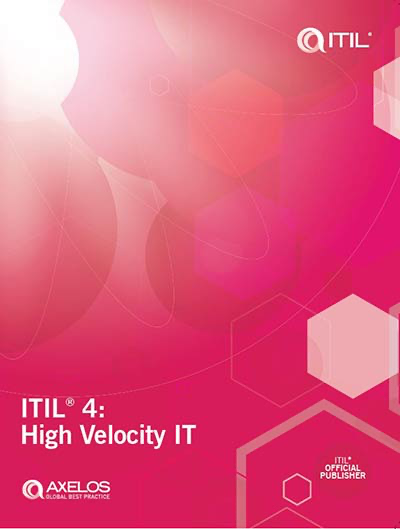 High-velocity ITobjectives andkey characteristics
High-velocity IT objectives
High-velocity IT
Objectives
As the table shows, each objective is closely related to one or more ITIL service value chain activities, except for assured conformance, which relates to the governance component of the ITIL service value system, and applies to all activities.
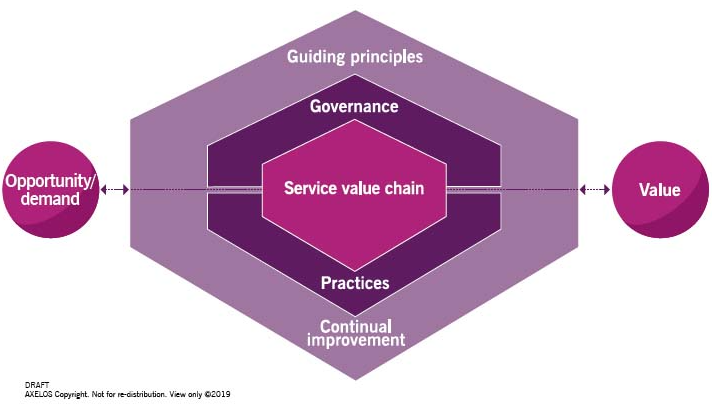 Table 2.1 HVIT objectives
[Speaker Notes: 2.5 High-velocity IT objectives and key characteristics 

2.5.1 High-velocity IT objectives 
Technology is strategic to digital organizations’ business models, and as such, higher demands are placed on the lifecycle of their digital products. These demands can be represented by five high-level objectives that translate the vision and strategy of an organization into more operational objectives and indicators. These objectives are: 

  valuable investments 
  fast development 
  resilient operations 
  co-created value 
  assured conformance. 

It is important to remember that these objectives should not be managed in isolation; they influence each other and interact with each other, and need to be managed collectively. They are outlined in Table 2.1. 

As Table 2.1 shows, each objective is closely related to one or more ITIL service value chain activities, except for assured conformance, which relates to the governance component of the ITIL service value system, and applies to all activities.]
Relation to service value chain activities
High-velocity IT
Objectives
The relation of the objectives to the value chain activities is as follows: 

The valuable investments objective is mainly achieved by the decision-making that occurs as part of the plan value chain activity. 
The fast development objective is mainly achieved by the application development and infrastructure engineering that takes place as part of the design and transition and obtain/build value chain activities. 
The resilient operations objective is mainly achieved by running and maintaining the system as part of the deliver and support value chain activity. 
The co-created value objective is mainly achieved by supporting the system as part of the deliver and support value chain activity (together with effective use by the service consumer). 
The assured conformance objective is achieved by attention to compliance with corporate and regulatory directives as part of all of the value chain activities, not only during deliver and support. 

Just as the assured conformance objective is supported by all value chain activities, the engage and improve value chain activities contribute to all HVIT objectives. In some instances, there will be conflicts between the different objectives. For example, fast development could negatively affect resilient operations where insufficient time is given to ensuring that services and products are robust. For this reason, it is important to ensure that the objectives are properly balanced.
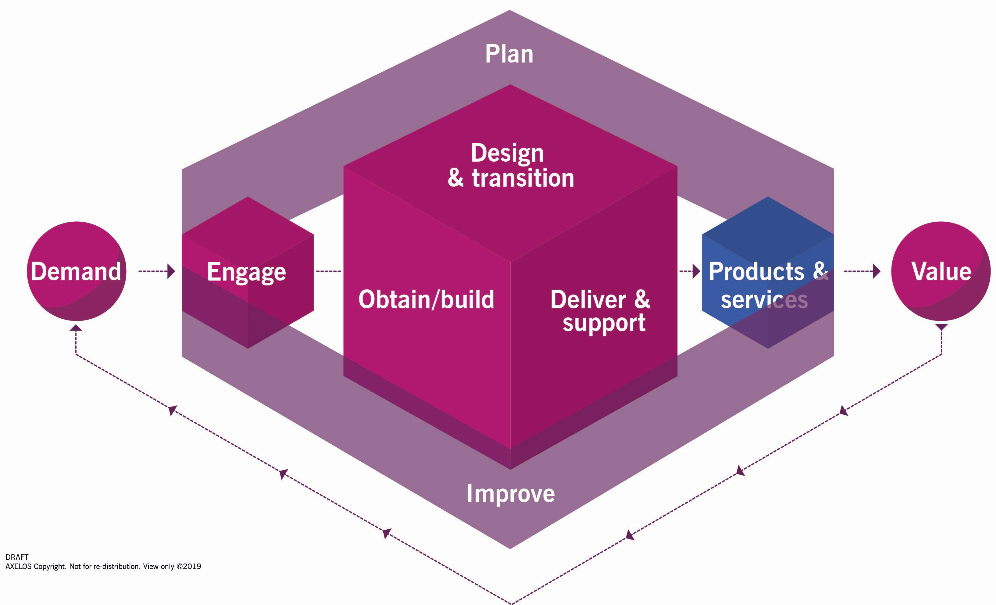 [Speaker Notes: 2.5.1 High-velocity IT objectives (continued)
The relation of the objectives to the value chain activities is as follows: 

  The valuable investments objective is mainly achieved by the decision- making that occurs as part of the plan value chain activity. 
  The fast development objective is mainly achieved by the application development and infrastructure engineering that takes place as part of the design and transition and obtain/build value chain activities. 
  The resilient operations objective is mainly achieved by running and maintaining the system as part of the deliver and support value chain activity. 
  The co-created value objective is mainly achieved by supporting the system as part of the deliver and support value chain activity (together with effective use by the service consumer). 
  The assured conformance objective is achieved by attention to compliance with corporate and regulatory directives as part of all of the value chain activities, not only during deliver and support. 

Just as the assured conformance objective is supported by all value chain activities, the engage and improve value chain activities contribute to all HVIT objectives. 

In some instances, there will be conflicts between the different objectives. For example, fast development could negatively affect resilient operations where insufficient time is given to ensuring that services and products are robust. For this reason, it is important to ensure that the objectives are properly balanced.]
Objectives from an economic perspective
High-velocity IT
Objectives
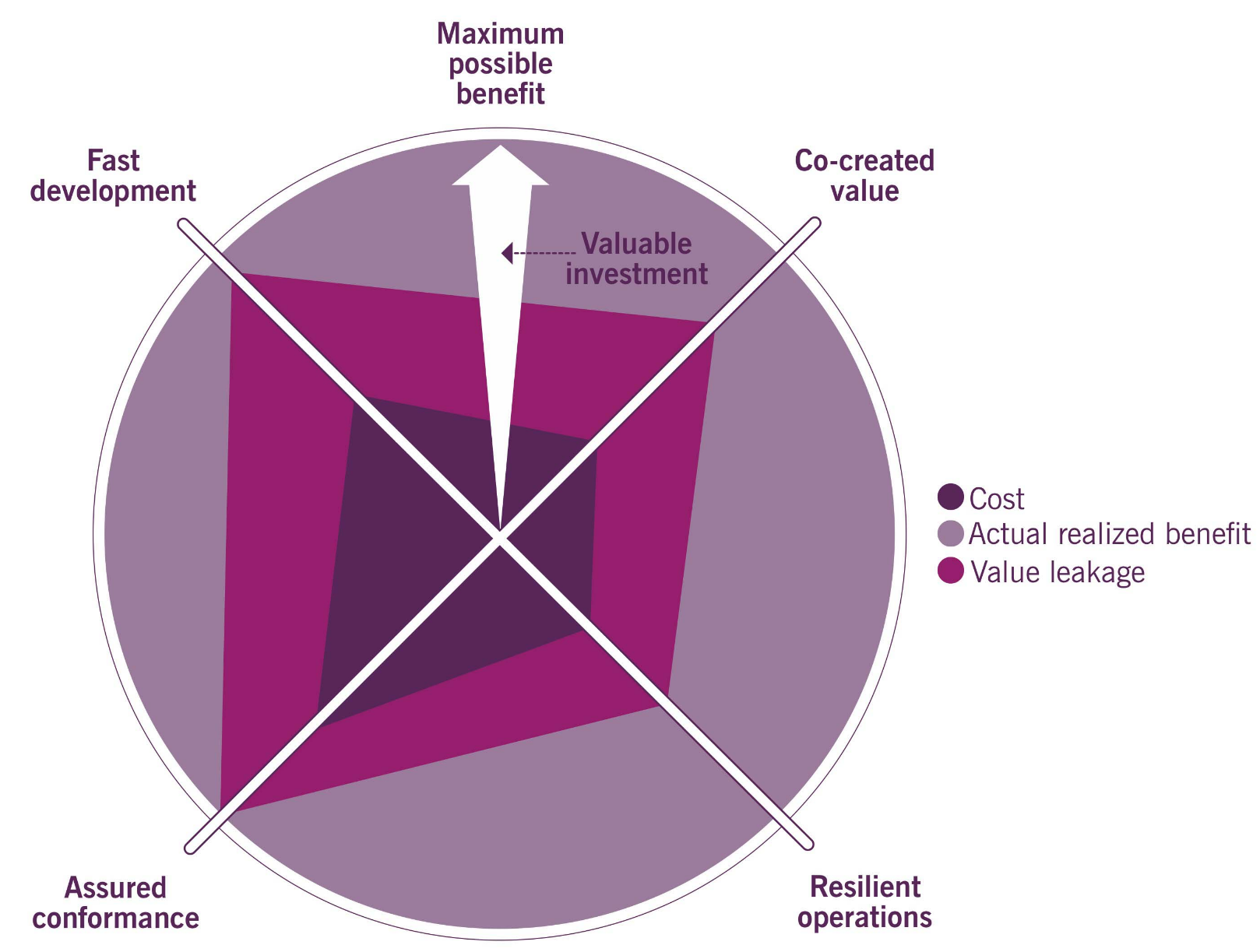 The valuable investments objective determines the potential value of an investment. 

Investments can be made in a variety of areas, but ultimately returns and benefits should be assessed against the other four objectives. 

As the organization progresses, it will incur additional costs, and might experience value leakage where the solutions and benefits are found to be sub-optimal. 

The actual realized benefit is the difference between the potential value of the investment, and the costs and value leakage. Return on investment can then be expressed as the realized benefit compared to the organizational investment.
Figure 2.6 Objectives from an economic perspective
[Speaker Notes: 2.5.1 High-velocity IT objectives (continued)
The valuable investments objective determines the potential value of an investment. Investments can be made in a variety of areas, but ultimately returns and benefits should be assessed against the other four objectives. As the organization progresses, it will incur additional costs, and might experience value leakage where the solutions and benefits are found to be sub-optimal. The actual realized benefit is the difference between the potential value of the investment, and the costs and value leakage. Return on investment can then be expressed as the realized benefit compared to the organizational investment. This is shown in Figure 2.6.]
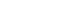 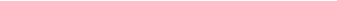 Key characteristics of high-velocity IT
High-velocity IT
Key characteristics
There are many approaches that can be taken to HVIT. Four characteristics are dominant in common HVIT approaches
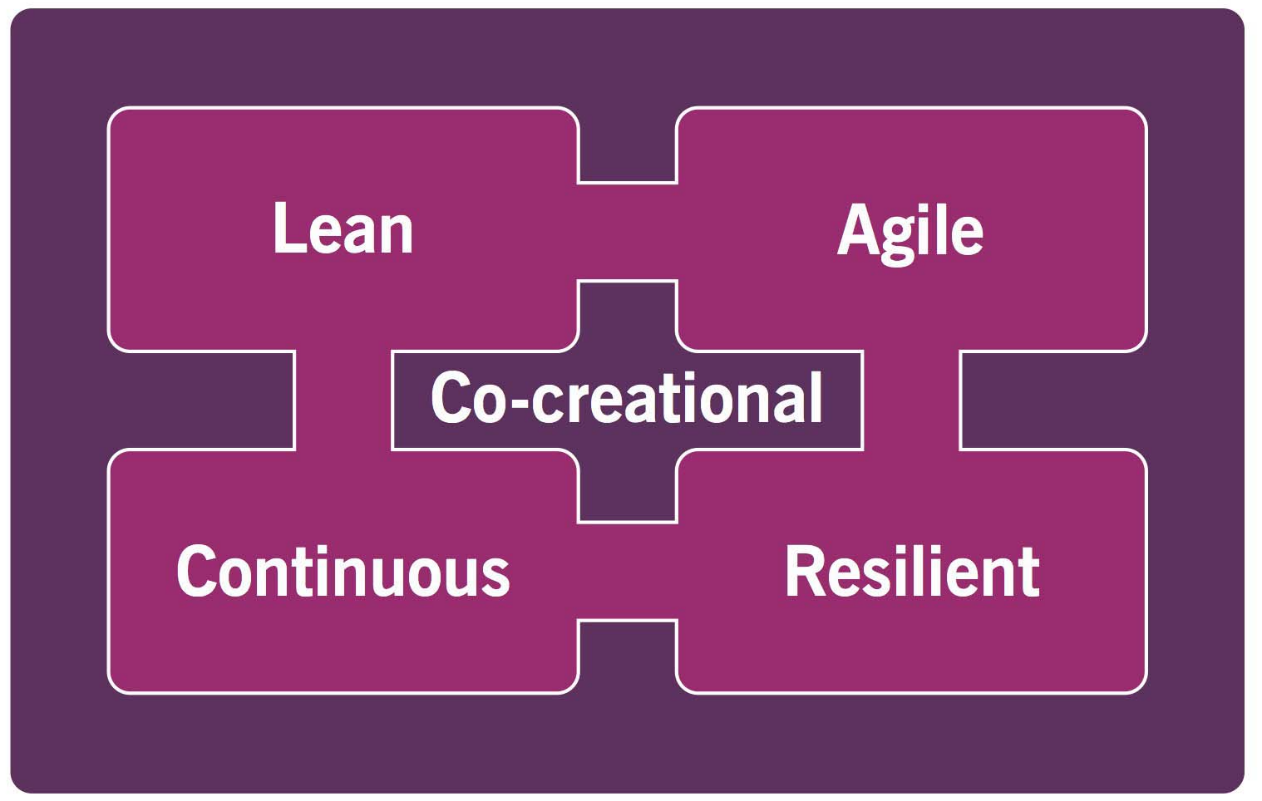 Figure 2.7 Key characteristics of HVIT
When combined and used together properly by organizations, these characteristics enable the co-creation of value.
Table 2.2 Key characteristics of high-velocity IT
[Speaker Notes: 2.5.2 Key characteristics of high-velocity IT 
There are many approaches that can be taken to HVIT. Four characteristics are dominant in common HVIT approaches. These are: 

 Lean Agile resilient continuous. 

When combined and used together properly by organizations, these characteristics enable the co- creation of value, as shown in Figure 2.7 Key characteristics of HVIT.

The benefits of each characteristic are outlined in Table 2.2 Key characteristics of high-velocity IT.

When used together, these characteristics lead to the co-creation of value, extending the focus of an approach to effective service consumption. Value is only realized when the user actually uses the digital products and services. An approach that uses all four key characteristics of HVIT will help the service provider to ensure that the service consumer achieves the desired outcomes.]
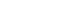 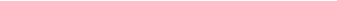 Key characteristics of high-velocity IT
High-velocity IT
Key characteristics
Value is only realized when the user actually uses the digital products and services. An approach that uses all four key characteristics of HVIT will help the service provider to ensure that the service consumer achieves the desired outcomes. 

These characteristics are technical in nature, focusing more on the tangible parts of information systems (the product), but many of the principles can also be applied to IT services. 

In isolation, these characteristics are not unique to HVIT. Together, however, they help to fulfil the higher demands that digitally enabled organizations place on IT. 

They contribute to: 
planning the right investments in digital products and services 
the quick and reliable development and deployment of these products and services 
keeping them operational 
ensuring that service consumers realize value by using them effectively.
[Speaker Notes: 2.5.2 Key characteristics of high-velocity IT (continued)
Value is only realized when the user actually uses the digital products and services. An approach that uses all four key characteristics of HVIT will help the service provider to ensure that the service consumer achieves the desired outcomes. 

These characteristics are technical in nature, focusing more on the tangible parts of information systems (the product), but many of the principles can also be applied to IT services. 

In isolation, these characteristics are not unique to HVIT. Together, however, they help to fulfil the higher demands that digitally enabled organizations place on IT. They contribute to: 

  planning the right investments in digital products and services 
  the quick and reliable development and deployment of these products and services 
  keeping them operational 
  ensuring that service consumers realize value by using them effectively.]
Key characteristics related to ITIL service value chain activities
High-velocity IT
Key characteristics
Similar to the five HVIT objectives, each HVIT characteristic relates to several or all ITIL service value chain activities.
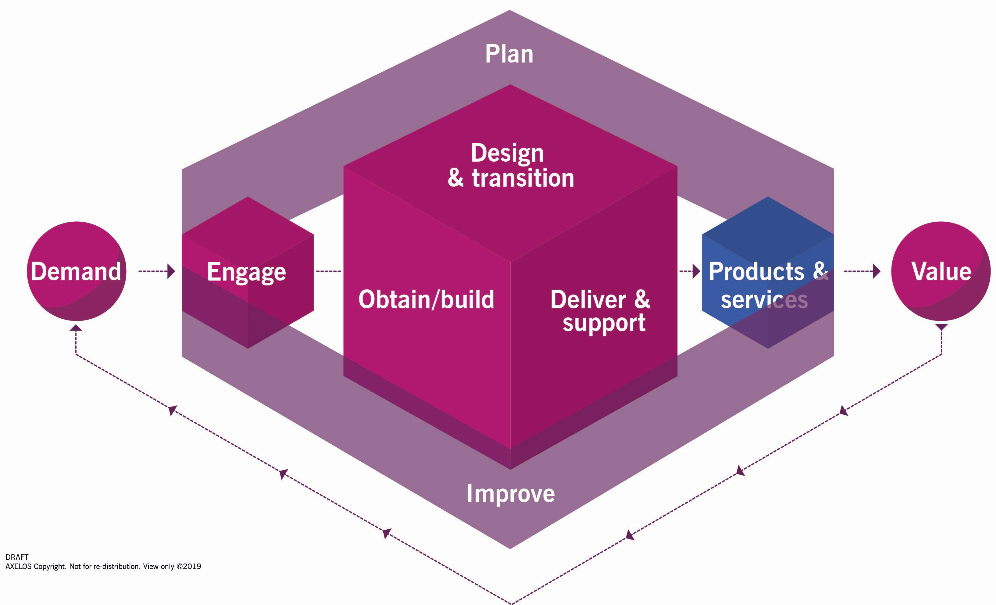 Table 2.3 Summary of the influence of HVIT characteristics on ITIL service value chain activities
[Speaker Notes: 2.5.2 Key characteristics of high-velocity IT (continued)
Similar to the five HVIT objectives, each HVIT characteristic relates to several or all ITIL service value chain activities. This is outlined in Table 2.3. 

Table 2.3 Summary of the influence of HVIT characteristics on ITIL service value chain activities]
Lean
High-velocity IT
Key characteristics
Lean
Approaches with Lean characteristics focus on breaking large pieces of work down into smaller batches. A short lead time is the best way to ensure quality, customer satisfaction, and employee happiness, and a good way to achieve short lead times is by using small batch sizes of work. 

It is therefore beneficial to break down larger pieces of work into smaller ones. 

Small batch sizes help to reduce the disruptive effect of changes on product systems. The smaller the change, the lower the risk of disruption. Reducing the size of changes also means that they can be executed more frequently. 

A higher frequency of change improves an organization’s ability to change, which also lowers the risk of disruption to operational systems. 

This in turn helps to reduce the organizational tension between the HVIT objectives of fast development and resilient operations.
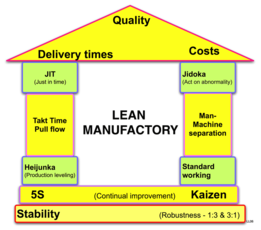 [Speaker Notes: 2.5.2.1 Lean 
Approaches with Lean characteristics focus on breaking large pieces of work down into smaller batches. A short lead time is the best way to ensure quality, customer satisfaction, and employee happiness, and a good way to achieve short lead times is by using small batch sizes of work. It is therefore beneficial to break down larger pieces of work into smaller ones. This will often present a different challenge to work that is organized into larger batches that are passed across functions with formal handover procedures. 

Small batch sizes help to reduce the disruptive effect of changes on product systems. The smaller the change, the lower the risk of disruption. Reducing the size of changes also means that they can be executed more frequently. A higher frequency of change improves an organization’s ability to change, which also lowers the risk of disruption to operational systems. This in turn helps to reduce the organizational tension between the HVIT objectives of fast development and resilient operations.]
Lean – Reduce work in progress
High-velocity IT
Key characteristics
Lean
Another Lean technique to improve throughput is to reduce work in progress.
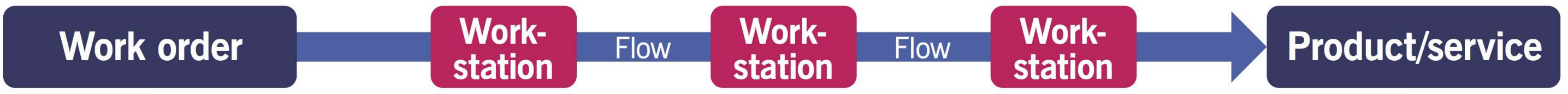 Figure 2.8 A value stream with three workstations
Instead of utilizing each workstation in a value stream to maximum capacity and ‘pushing’ work onto the next workstation, work should be ‘pulled’ when a particular workstation requires input. Although the efficiency (utilization) of workstations may appear low, this is beneficial for the flow of work through the value stream. 


The theory of constraints offers the following guidance on how to improve throughput: 
Identify the weakest workstation in the value stream. 
Lighten the load as much as possible. 
Organize work around the weakest link.
[Speaker Notes: 2.5.2.1 Lean (continued)
Another Lean technique to improve throughput is to reduce work in progress. Figure 2.8 shows an example of this technique, based on a value stream with a series of ‘workstations’. These consist of individuals, teams, or departments that are tasked with executing work based on input from another workstation, and then passing their output on to the next workstation. 

Figure 2.8 A value stream with three workstations 

Instead of utilizing each workstation in a value stream to maximum capacity and ‘pushing’ work onto the next workstation, work should be ‘pulled’ when a particular workstation requires input. Although the efficiency (utilization) of workstations may appear low, this is beneficial for the flow of work through the value stream. 
Kanban boards can be used to support this way of working by providing a visualization of the backlog of work, the work in progress, and the completed work. 

The theory of constraints offers the following guidance on how to improve throughput: 

  Identify the weakest workstation in the value stream. 
  Lighten the load as much as possible. 
  Organize work around the weakest link. 

The least productive workstation determines how fast each other workstation should work in order to achieve maximum throughput. This is important, as having each workstation (or functional team) in the value stream operate efficiently at maximum productivity will often result in a backlog of work for the next workstation.]
Agile
High-velocity IT
Key characteristics
Agile
Building on the Lean principle that small batch sizes of work are beneficial to throughput, approaches with Agile characteristics focus on delivering small iterations of products or services, in frequent increments, so that the approach can be adjusted in response to changes in the environment. 

Agile techniques are focused on ongoing conversations and interactions between software developers, business people, and other stakeholders who improve the customer experience. This description refers to software development, where the Agile way of working evolved, but can also be applied to other domains of work.
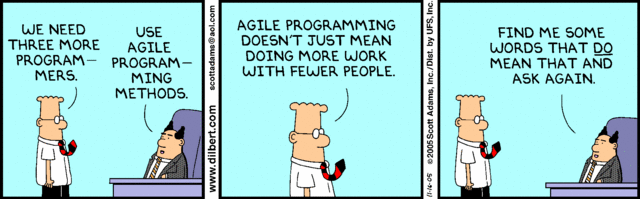 [Speaker Notes: 2.5.2.2 Agile
Building on the Lean principle that small batch sizes of work are beneficial to throughput, approaches with Agile characteristics focus on delivering small iterations of products or services, in frequent increments, so that the approach can be adjusted in response to changes in the environment. In these approaches, feedback, in the form of information, is gathered as quickly as possible and decisions are delayed as long as possible. 

Agile techniques are focused on ongoing conversations and interactions between software developers, business people, and other stakeholders who improve the customer experience. This description refers to software development, where the Agile way of working evolved, but can also be applied to other domains of work.]
Agile
High-velocity IT
Key characteristics
Agile
Software is developed by small, relatively independent, self-organizing and cross-functional teams in which a user representative (often called the product owner) plays a major role. The product owner manages a backlog of work, which is prioritized according to its value. This value can be determined by estimating the cost of delay of each work item. 





The development teams are trusted to execute this work, which means that the management role can shift from control to facilitation, creating a more productive environment (this is often called ‘servant leadership’). 
 
Small teams with cross-trained ‘T-shaped’ members (members with broad general knowledge and deep specialization in one area can lead to a reduced number of handovers between people. This helps these teams to be highly effective and improves the flow of work. 
However, when different kinds of tasks are combined and executed by a single person, there is a risk that a task will be executed based on principles that are appropriate for one kind of task, but not for the one that is to be carried out.
Definition: Cost of delay		The benefits that are expected to be lost when the launch or update of a 						service offering is delayed.
[Speaker Notes: 2.5.2.2 Agile (continued)
Software is developed by small, relatively independent, self-organizing and cross-functional teams in which a user representative (often called the product owner) plays a major role. The development teams are trusted to execute this work, which means that the management role can shift from control to facilitation, creating a more productive environment (this is often called ‘servant leadership’). This is often challengingly different from organizing work across specialized functional teams such as design, development, deployment, and operations. 

Small teams with cross-trained ‘T-shaped’ members (members with broad general knowledge and deep specialization in one area; more information on this can be found in the ITIL® 4: Create, Deliver and Support publication) can lead to a reduced number of handovers between people. 
This helps these teams to be highly effective and improves the flow of work. However, when different kinds of tasks are combined and executed by a single person, there is a risk that a task will be executed based on principles that are appropriate for one kind of task, but not for the one that is to be carried out. For example, technical expertise is important for coding, while empathy is needed when responding to user requests. A service agent who multitasks between analysing event logs and responding to user calls runs the risk of exhibiting the wrong behaviour in certain situations. This can be mitigated by physically reinforcing a change of persona by means of a ritual or artefacts; for example, by moving to another room to take user calls, or by wearing a uniform or badge to indicate a particular function. 

The product owner manages a backlog of work, which is prioritized according to its value. This value can be determined by estimating the cost of delay of each work item. 

Definition: Cost of delay
The benefits that are expected to be lost when the launch or update of a service offering is delayed. 

When managing work, it can be beneficial to have a common understanding across multiple stakeholders (such as development, support, and compliance) of when work is considered completed. This is referred to as the ‘definition of done’, and comprises the discussed and agreed criteria that specify the required utility and warranty of a proposed product or service. In Agile software development, ‘done’ often means having software increments that are potentially deployable. DevOps extends this definition from just deployable software to three categories: deployed, released, and available for use. From a co-creational service perspective, a better way to define work as ‘done’ is when users have achieved the desired outcomes from their investments (see section 4.3.3 for further detail on the definition of ‘done’). 

DevOps methods build on Agile software development and service management techniques by emphasizing close collaboration between the roles of software development and technical operations. Using high degrees of automation to free up skilled professionals’ time so that they can focus on value- adding activities, DevOps is able to shine a light on aspects such as operability, reliability, and maintainability of software products that can assist in managing services.]
Resilient
High-velocity IT
Key characteristics
Resilient
Approaches with resilient characteristics are focused on maintaining workable availability and performance, and minimizing the effect of incidents. 

Two examples of approaches with resilient characteristics are site reliability engineering (SRE) and DevOps. 

Other approaches to resilience include antifragility, architecting for resilience in software and infrastructure, microservices, containerization, feature switches, soak testing, and disaster recovery.
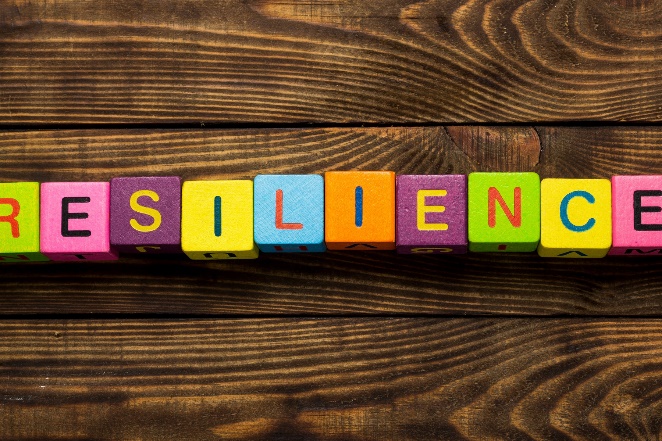 [Speaker Notes: 2.5.2.3 Resilient
Approaches with resilient characteristics are focused on maintaining workable availability and performance, and minimizing the effect of incidents. Two examples of approaches with resilient characteristics are site reliability engineering (SRE) and DevOps. 

Other approaches to resilience include antifragility, architecting for resilience in software and infrastructure, microservices, containerization, feature switches, soak testing, and disaster recovery.]
Resilient
High-velocity IT
Key characteristics
Resilient
SRE applies a software development mindset to IT operations, and helps to bridge the gap between development and operations. SRE teams are created alongside existing teams for IT operations. These SRE teams split their time between executing IT operations and coaching IT operations teams, and developing software that helps to increase the resilience and performance of IT systems. 

DevOps and, more explicitly, DevSecOps, promote the integration of security into the daily work of application development and IT operations, rather than having it as a separate ‘policing’ function. Here, the security officer’s role shifts from specifying requirements and monitoring performance, to enabling practitioners to address security concerns. This enables things to be done faster and more effectively, but often involves a challenging leap of faith in trusting practitioners with this task. 

DevOps also promotes the proactive monitoring of IT systems in production. This proactive monitoring is highly correlated with a quicker mean time to restore service (MTRS).
[Speaker Notes: 2.5.2.3 Resilient (continued)
SRE applies a software development mindset to IT operations, and helps to bridge the gap between development and operations. SRE teams are created alongside existing teams for IT operations. These SRE teams split their time between executing IT operations and coaching IT operations teams, and developing software that helps to increase the resilience and performance of IT systems. 

DevOps and, more explicitly, DevSecOps, promote the integration of security into the daily work of application development and IT operations, rather than having it as a separate ‘policing’ function. Here, the security officer’s role shifts from specifying requirements and monitoring performance, to enabling practitioners to address security concerns. This enables things to be done faster and more effectively, but often involves a challenging leap of faith in trusting practitioners with this task. 

DevOps also promotes the proactive monitoring of IT systems in production. This proactive monitoring is highly correlated with a quicker mean time to restore service (MTRS). There are many available tools that provide information about operational systems. The signal/noise ratio of this information should be considered carefully, as people only have a limited capacity to absorb information. It is not only ineffective but also an unreasonable burden to expect people to distinguish between what information is important and what is not.]
Continuous
High-velocity IT
Key characteristics
Continuous
Approaches with continuous characteristics are based on the belief that small and frequent batches of work are not only more valuable because functionality can be used earlier, but are safer because the change is smaller and feedback is obtained sooner. 

Continuous integration, continuous delivery, and continuous deployment (CI/CD) are descriptive terms for a collection of practices primarily associated with software engineering, which are central to the philosophy of Lean and Agile software development.

Key to continuous integration, delivery, and deployment are a healthy working relationship between all parties involved, and extensive automation: 

Build automation (the CI phase) 		Encompasses version control and the merging of multiple developers’ changes into 						one shared code branch. 
Test automation 				Each change is automatically tested and validated in production-like environments. 
Automatic provisioning 			The installation and configuration of hardware and software to activate a customer’s 						purchased services. 
Deployment automation 			Automates the process of moving code from pre- production environments to the 							production environment. 
Post-deployment testing 			Validates the functional and non-functional properties, in particular performance/load 						testing, which is difficult to test before deployment.
[Speaker Notes: 2.5.2.4 Continuous 
Approaches with continuous characteristics, such as continuous integration, delivery, and deployment (CI/CD), are based on the belief that small and frequent batches of work are not only more valuable because functionality can be used earlier, but are safer because the change is smaller and feedback is obtained sooner. 

Continuous integration, continuous delivery, and continuous deployment (CI/CD) are descriptive terms for a collection of practices primarily associated with software engineering, which are central to the philosophy of Lean and Agile software development. The adoption of these practices has grown rapidly, and it is important to understand the defining characteristics of CI/CD in the wider context of evolving system development practices when implementing services that are underpinned by software development. These are described in further detail in section 4.2.5. 

Key to continuous integration, delivery, and deployment are a healthy working relationship between all parties involved, and extensive automation: 

  Build automation (the CI phase) Encompasses version control and the merging of multiple developers’ changes into one shared code branch. 
  Test automation Each change is automatically tested and validated in production-like environments. 
  Automatic provisioning The installation and configuration of hardware and software to activate a customer’s purchased services. 
  Deployment automation Automates the process of moving code from pre- production environments to the production environment. 
  Post-deployment testing Validates the functional and non-functional properties, in particular performance/load testing, which is difficult to test before deployment.]
Combining high-velocity IT characteristics to co-create value
High-velocity IT
Key characteristics
Co-creational
Organizations that are Lean, Agile, resilient and continuous are better equipped for value co-creation in the form of services that can be easily adapted for ever-changing environments and customer needs. 

Service science defines service as: the application of resources (including competencies, skills, and knowledge) to make changes that have value for another organization.

ITIL defines a service as: a means of enabling value co-creation by facilitating outcomes that customers want to achieve, without the customer having to manage specific costs and risks.
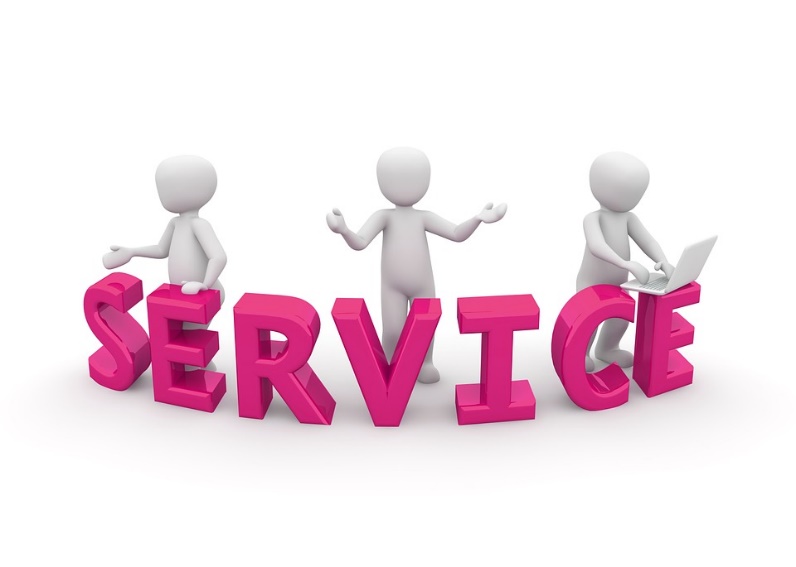 Regardless of which definition is applied, in any service there are at least two interacting entities (called service systems in service science). Service providers and service consumers form a simple example of a pair of service systems, but there are others, such as regulatory bodies.
[Speaker Notes: 2.5.2.5 Combining HVIT characteristics to co-create value 
Organizations that are Lean, Agile, resilient and continuous are better equipped for value co-creation in the form of services that can be easily adapted for ever-changing environments and customer needs. 

Service science defines service as the application of resources (including competencies, skills, and knowledge) to make changes that have value for another organization. ITIL defines a service as a means of enabling value co-creation by facilitating outcomes that customers want to achieve, without the customer having to manage specific costs and risks. Regardless of which definition is applied, in any service there are at least two interacting entities (called service systems in service science). Service providers and service consumers form a simple example of a pair of service systems, but there are others, such as regulatory bodies.]
Service-dominant logic
High-velocity IT
Key characteristics
Co-creational
A core concept in service science is service-dominant logic. Service-dominant logic regards service as the process of doing something for and with another party. Value creation is a collaborative process. In service-dominant logic, value is always co-created. Service-dominant logic contrasts with goods-dominant logic, in which the provider delivers value to the customer by transferring ownership of goods. 

When service-dominant logic is applied to service delivery, the provider pays more attention to the customer’s specific situation, and involves the customer in the service delivery process. 

The service interaction is consumer-focused, and the consumer creates value when they integrate and apply the resources of the service provider to achieve the exchange. Each consumer determines the value or quality of the service experience based on personal needs at a specific time and in a particular context.
Definition: Service-dominant logic		A mental model of an (economic) exchange in which organizations 							co-create value by applying their competencies and other 								resources for the benefit of each other.
[Speaker Notes: 2.5.2.5 Combining HVIT characteristics to co-create value (continued)
A core concept in service science is service-dominant logic. 

Definition: Service-dominant logic
A mental model of an (economic) exchange in which organizations co-create value by applying their competencies and other resources for the benefit of each other. 

Service-dominant logic regards service as the process of doing something for and with another party. Value creation is a collaborative process. In service-dominant logic, value is always co-created. Service-dominant logic contrasts with goods-dominant logic, in which the provider delivers value to the customer by transferring ownership of goods. 

When service-dominant logic is applied to service delivery, the provider pays more attention to the customer’s specific situation, and involves the customer in the service delivery process. This is a more effective way of helping get customers’ jobs done. The service interaction is consumer-focused, and the consumer creates value when they integrate and apply the resources of the service provider (and of other service systems) to achieve the exchange. Each consumer determines the value or quality of the service experience based on personal needs at a specific time and in a particular context.]
Adopting the ITIL value system to enable high-velocity IT
High-velocity IT
Key characteristics
ITIL Service value system
An operating model is the ‘back end’ of an organization’s business model, and delivers the value propositions defined in that business model. 

The operating model is a representation of the building blocks of an organization and the relationships between them.
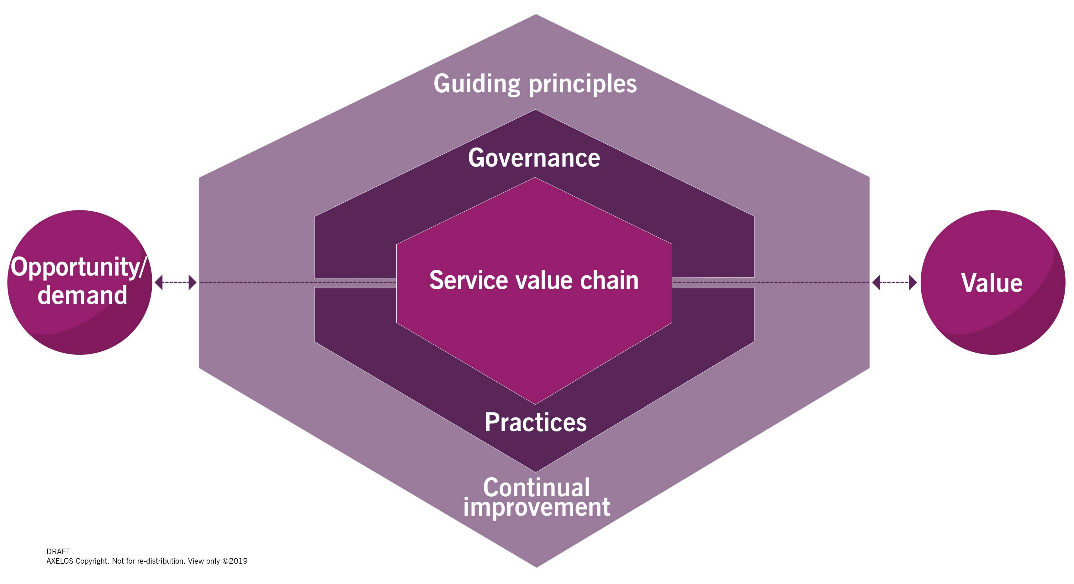 Definition: Operating model		A conceptual and/or visual representation of how an organization 
						co-creates value with its customers and other stakeholders, as well as 							how the organization runs itself.
Definition: HVIT operating model	An IT operating model where digital technology plays a major role in the 						co-creation of value.
[Speaker Notes: 2.6 Adopting the ITIL service value system to enable high-velocity IT 
HVIT aligns high-value IT-related work with high-velocity business, from innovation to value realization. This requires fast flow, fast feedback, and fast improvement, and not only results in things getting done faster but also improves the quality of IT-related products and services. This has serious implications for organizational IT operating models. Digitally enabled organizations define and structure their IT-related activities and resources differently to organizations in which IT is of less strategic significance. The higher demands that digitally enabled organizations place on technology are reflected in the way they operate. For instance, a digitally enabled organization may have relatively independent product/service-based teams rather than a functional organizational structure, and a higher appetite for rapid iterative experiment and failure. 

This section illustrates how ITIL guidance can be used to provide building blocks for an IT operating model that defines and organizes HVIT work. 

An operating model is the ‘back end’ of an organization’s business model, and delivers the value propositions defined in that business model. The operating model is a representation of the building blocks of an organization and the relationships between them. It can be used as a description of the current state of the organization, or as a future state design, referred to as a ‘target operating model’. 

Definitions 
  Operating model A conceptual and/or visual representation of how an organization co-creates value with its customers and other stakeholders, as well as how the organization runs itself. 
  High-velocity IT operating model An IT operating model where digital technology plays a major role in the co-creation of value. 

A high-velocity approach is typically required for an operating model when there is co-creation of value with customers, when operating models are becoming significantly more digital, or in response to uncertain, ambiguous, and rapidly changing circumstances. There is often as much value, if not more, in the process of creating the operating model as in the end product.]
Adopting the ITIL value system to enable high-velocity IT
High-velocity IT
Key characteristics
ITIL Service value system
An HVIT operating model is one in which digital technology plays a major role in the co-creation of value. 

A digital operating model is one where digital technology makes possible a model that is otherwise not feasible or practical without it. 

Operating models for digitally enabled organizations are characterized by their focus on:
dedicated value streams for each of their products and services 
co-creational culture that fosters high performance and continual improvement 
permanent product/service-based teams over temporary project teams 
automation of IT processes, including infrastructure as code.

In ITIL, value streams are at the core of the operating model because they are the sets of steps required to deliver products and services. HVIT can be supported by many elements of the ITIL service value system.
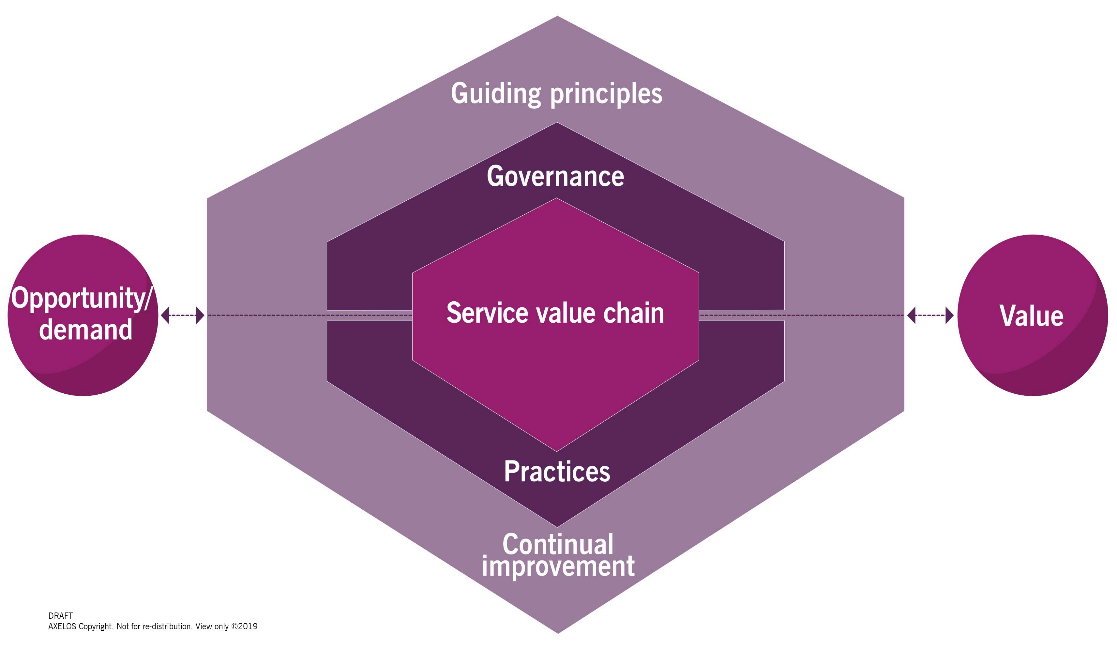 Figure 2.9 The ITIL value system
[Speaker Notes: 2.6 Adopting the ITIL service value system to enable high-velocity IT (continued)
An HVIT operating model is one in which digital technology plays a major role in the co-creation of value. All operating models have some digital elements, but a digital operating model is one where digital technology makes possible a model that is otherwise not feasible or practical without it. 

Operating models for digitally enabled organizations are characterized by their focus on: 

  dedicated value streams for each of their products and services 
  co-creational culture that fosters high performance and continual improvement 
  permanent product/service-based teams over temporary project teams 
  automation of IT processes, including infrastructure as code. 

In ITIL, value streams are at the core of the operating model because they are the sets of steps required to deliver products and services. HVIT can be supported by many elements of the ITIL service value system (see Figure 2.9 The ITIL value system).]
Summary
High-velocity IT
Some organizational and cultural fundamentals that characterize high-velocity IT environments. 

These underlying ideas, collected from different domains such as Lean, Agile, continuous and resilience, enable the co-creation of value for both service consumers and service providers.

To ensure this it is important to think holistically about all four dimensions of service management and establish a culture of cooperation and collaboration.
[Speaker Notes: The service management domain is changing in fundamental ways. It is transitioning away from a mechanistic point of view to using highly empowered and self-organizing teams. Consequently, organizations are grappling with the integration of multiple ways of working. 

Successful organizations think holistically about the four dimensions of service management (organizations and people, partners and suppliers, value streams and processes, and information and technology) when designing and operating products and services. They are able to create a culture of cooperation and collaboration, often breaking down silos and aligning or sharing goals across multiple teams. Such organizations are alert to employee morale and satisfaction, recognizing that internal stakeholders are as important as external ones.]
Q: Which high-velocity IT objective involves researching new products and services, and continuously evaluating existing products and services?
Valuable investments
Fast development
Resilient operations
Assured conformance
[Speaker Notes: Sample paper 1 (v1.0) Question number 34.]
Q: What do Lean and Agile consider a barrier to high performance?
Large batch sizes of work
Limiting work-in-progress
Pulling versus pushing work
Making work visible
[Speaker Notes: Sample paper 1 (v1.0) Question number 5.]
Q: Which TWO of the service value chain activities are the MOST closely related to the high-velocity IT objective of ‘fast development’?
‘Obtain/build’ and ‘design and transition’
‘Design and transition’ and ‘deliver and support’
‘Deliver and support’ and ‘obtain/build’
‘Design and transition’ and ‘resilient operations’
[Speaker Notes: Sample paper 1 (v1.0) Question number 29.]
Q: Which high-velocity IT objective applies to all of the service value chain activities?
Fast development
Valuable investments
Assured conformance
Resilient operations
[Speaker Notes: Sample paper 1 (v1.0) Question number 39.]
Day 1: 	
ITIL® 4 Foundation recap
Introduction
Key terms and definitions
Objectives and key characteristics
Key concepts 
Day 2: 	
Culture
Techniques
Day 3:	
ITIL practices
Exam preparation
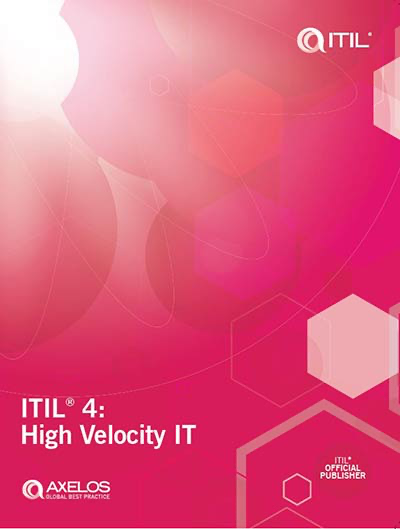 High-velocity IT 
key concepts
[Speaker Notes: 2 Key concepts of high-velocity IT 

This section presents some key concepts that relate to high-velocity IT (HVIT). It explores the nature of digitally enabled organizations and how a significantly different way of working is required, and illustrates how the core concepts of ITIL guidance can be used as building blocks for defining and organizing HVIT work. 

The section defines several key concepts, including: 

  high-velocity IT 
  digital technology 
  digital organizations 
  digital transformation 
  high-velocity IT objectives and key characteristics.]
Digital products and services
High-velocity IT
Key concepts
ITIL defines a product as a configuration of an organization’s resources designed to offer value for a consumer.
The product is provided to the consumer by means of services that enable the co-creation of value by both parties. 

These services manifest themselves to the consumer as a combination of acquiring goods, using the provider’s (tangible) resources, and interacting with the provider. 

The value is co-created during service provision and consumption, when the consumer applies its own resources to use the product.
Definition: Digital product		A product is digital when digital technology plays a significant role in its 						goods, resources, or associated service interactions.
[Speaker Notes: 2.6.1 Digital products and services 
ITIL defines a product as a configuration of an organization’s resources designed to offer value for a consumer. The product is provided to the consumer by means of services that enable the co-creation of value by both parties. These services manifest themselves to the consumer as a combination of acquiring goods, using the provider’s (tangible) resources, and interacting with the provider. The value is co-created during service provision and consumption, when the consumer applies its own resources to use the product. 

Some products can be defined as digital. 
Definition: Digital product 
A product is digital when digital technology plays a significant role in its goods, resources, or associated service interactions. 

In the sense of the definition of digital product, a significant role usually means that without the technology, the product either does not exist or lacks critical features or characteristics. 

Services are based on one or more products, and may offer digital and analogue user experiences. Examples of services based on digital products include online banking, ride sharing, e-commerce, e- tickets for events, photo and video storage and sharing, e-learning, airline flight booking and management, music streaming, smartphone apps, and digital cameras. As digital algorithms become more sophisticated, however, the physical experience will typically only be to deal with exceptional circumstances that exceed the scope of the algorithm.]
Service interaction
High-velocity IT
Key concepts
In order to co-create value, providers and consumers must engage in a service interaction. 

A service interaction is what takes place when a consumer makes actual use of a provider’s service offering, which is based on the provider’s products and other resources. 

A service interaction between a consumer and a provider is a combination of three kinds of interactions: 
Service actions, 
Access to resources
Transfer of goods 

The sight that the provider and consumer have of each other’s resources is referred to as the ‘band of visibility’.
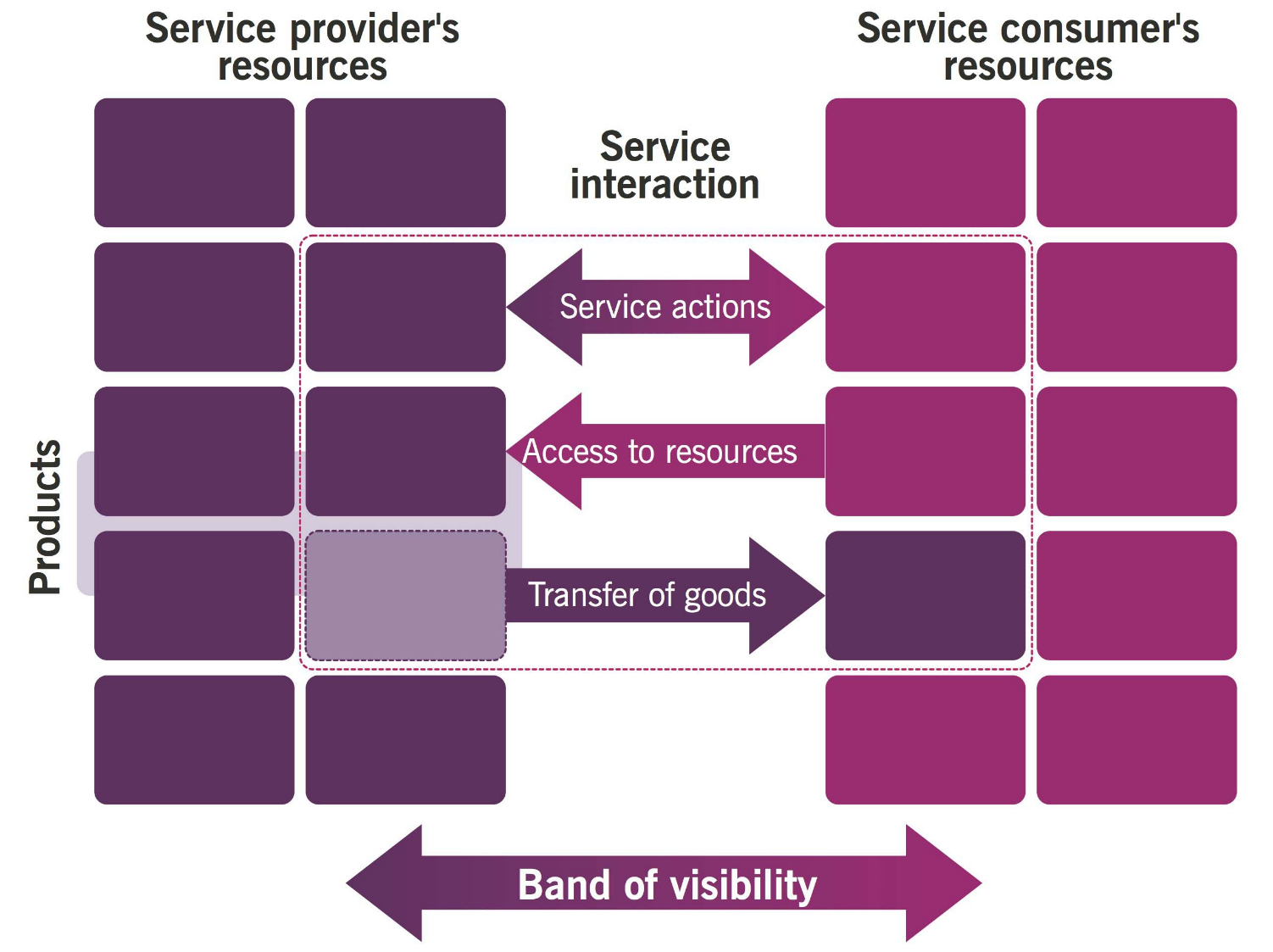 Figure 2.10 Service interaction and the band of visibility
[Speaker Notes: 2.6.1 Digital products and services (continued)
In order to co-create value, providers and consumers must engage in a service interaction. A service interaction is what takes place when a consumer makes actual use of a provider’s service offering, which is based on the provider’s products and other resources. 

A service interaction between a consumer and a provider is a combination of three kinds of interactions: 

  Service actions, where (either in response to a request or proactively) the service provider applies its resources, for example by providing information about the use of an IT service. HVIT organizations use digital products to automate large volumes of service actions and interactions with consumers for greater efficiency and effectiveness. 
  Access to resources, where the service consumer makes use of the service provider’s resources, for example by logging in to a website. HVIT organizations provide access to their resources, or access consumer resources using channels provided by digital products. 
  Transfer of goods, where the service consumer acquires ownership of the service provider’s resources, for example by purchasing a laptop. HVIT organizations typically do not offer physical goods as part of their digital products and services. 

The sight that the provider and consumer have of each other’s resources is referred to as the ‘band of visibility’. Some resources are visible to either party, and some are hidden or ‘invisible’. 

Figure 2.10 Service interaction and the band of visibility]
Service band of visibility
High-velocity IT
Key concepts
The width of the band of visibility is crucial to the service experience and the effectiveness of the service interaction. If it is too broad, either party may feel confused or distracted. If it is too narrow, either party may feel frustrated by a lack of information and influence. 

A delicate balance must be struck, and the correct way to handle this varies across different service relationships. To handle it effectively, each party should be able to perceive the other’s needs and adjust their approach appropriately. 

HVIT organizations often use a complex network of their own products and services alongside those provided by partners and suppliers. In such an ecosystem, providers typically have greater visibility of consumer resources than vice versa.
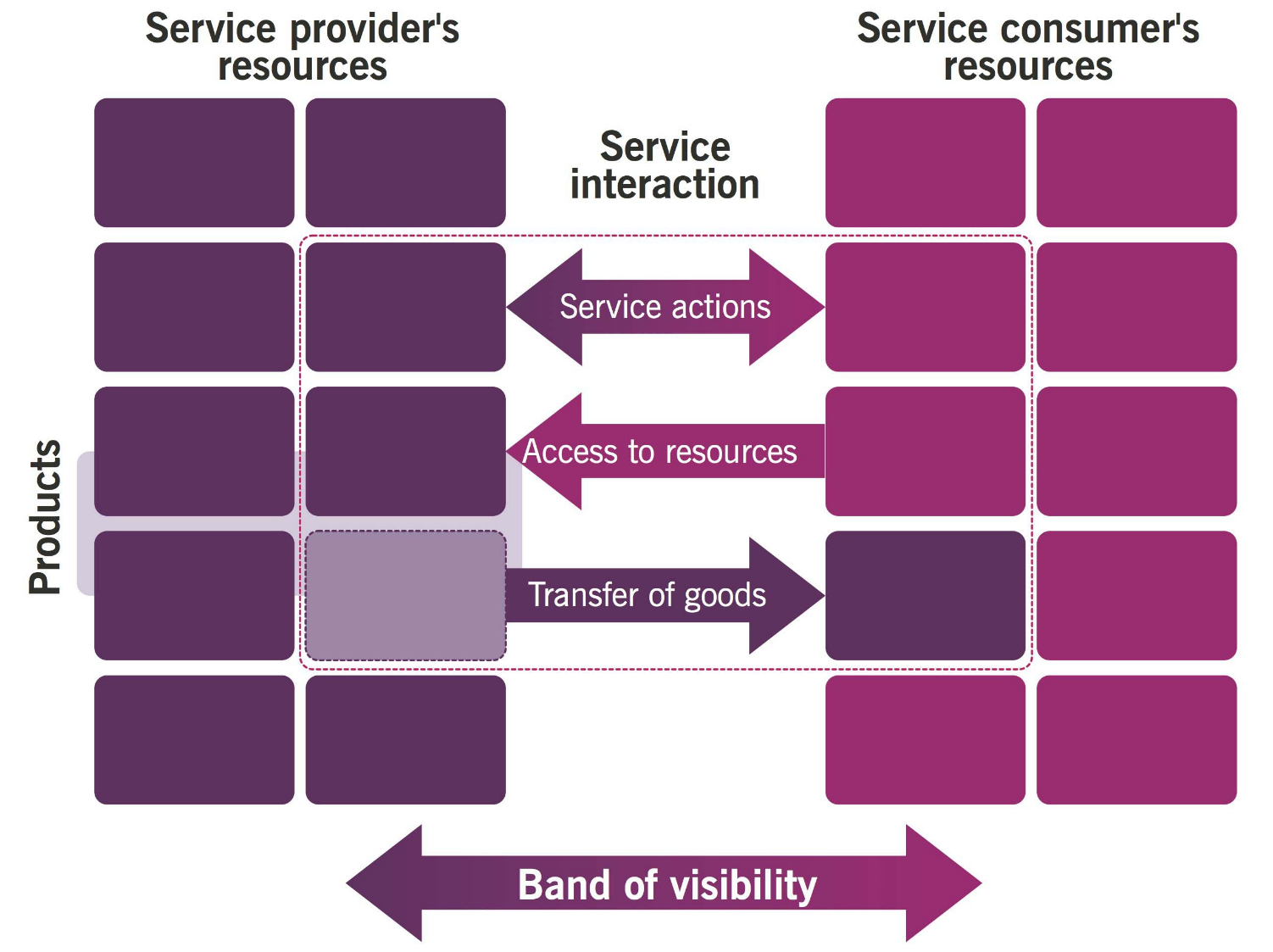 Figure 2.10 Service interaction and the band of visibility
[Speaker Notes: 2.6.1 Digital products and services (continued)
During a service interaction, the consumer interacts with some of the provider’s resources, and is affected by other ‘invisible’ resources used by the provider that play an indirect role in the service interaction. Similarly, the service provider interacts with some of the service consumer’s resources, and is indirectly affected by the service consumer’s own ‘invisible’ resources. 

The width of the band of visibility is crucial to the service experience and the effectiveness of the service interaction. If it is too broad, either party may feel confused or distracted by events that have no relevance or bearing to the interaction. If it is too narrow, either party may feel frustrated by a lack of information and influence. 

A delicate balance must be struck, and the correct way to handle this varies across different providers and consumers. To handle it effectively, each party should be able to perceive the other’s needs and adjust their approach appropriately. HVIT organizations often use a complex network of their own products and services alongside those provided by partners and suppliers. In such an ecosystem, providers typically have greater visibility of consumer resources than vice versa. 

An example of a service interaction and the band of visibility is shown in Figure 2.10. 

More information on the band of visibility can be found in the ITIL® 4: Drive Stakeholder Value publication.]
Digital product lifecycle
High-velocity IT
Key concepts
Service consumers and service providers have different perspectives on digital products. 

They each have their own product lifecycles, which overlap during the period of engagement between the consumer and provider.

For the service provider, the lifecycle of a product lasts for as long as there are potential customers for that product. 

For the service consumer, the lifecycle continues for as long as the product is used, and strictly speaking is a product use lifecycle.
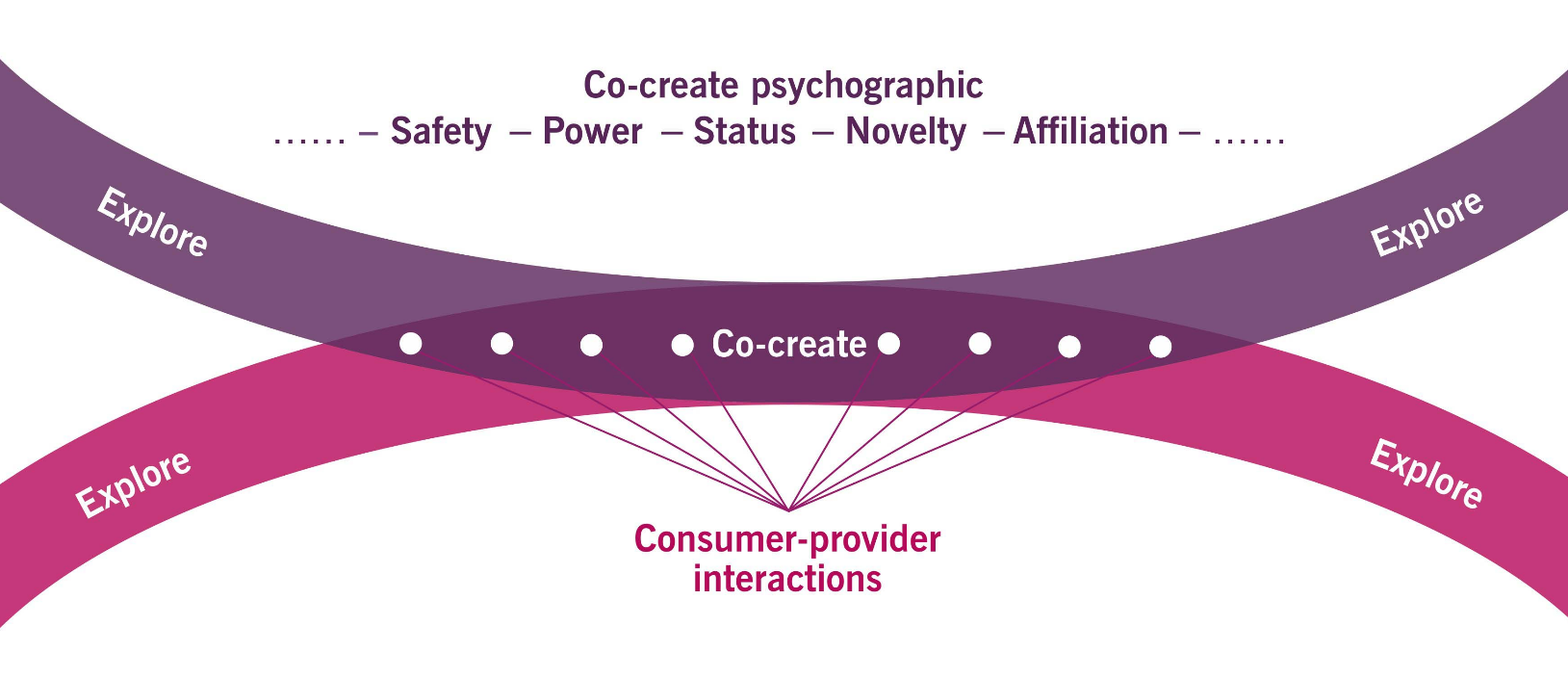 Figure 2.11 Digital product lifecycle from two perspectives: consumer and provider
[Speaker Notes: 2.6.2 Digital product lifecycles 
Service consumers and service providers have different perspectives on digital products. They each have their own product lifecycles, which overlap during the period of engagement between the consumer and provider. For the service provider, the lifecycle of a product lasts for as long as there are potential customers for that product. For the service consumer, the lifecycle continues for as long as the product is used, and strictly speaking is a product use lifecycle.]
Digital product lifecycle
High-velocity IT
Key concepts
From the perspective of a service consumer, the lifecycle of a digital product starts with the exploration of the market for possible solutions for a particular demand. 

From the perspective of a service provider, the lifecycle of a product begins with the exploration of market opportunities for investment in new products, when they are seeking out potential customers for existing products.

At a certain moment, the service consumer and provider will discover one another and engage, sometimes leading to a transaction.
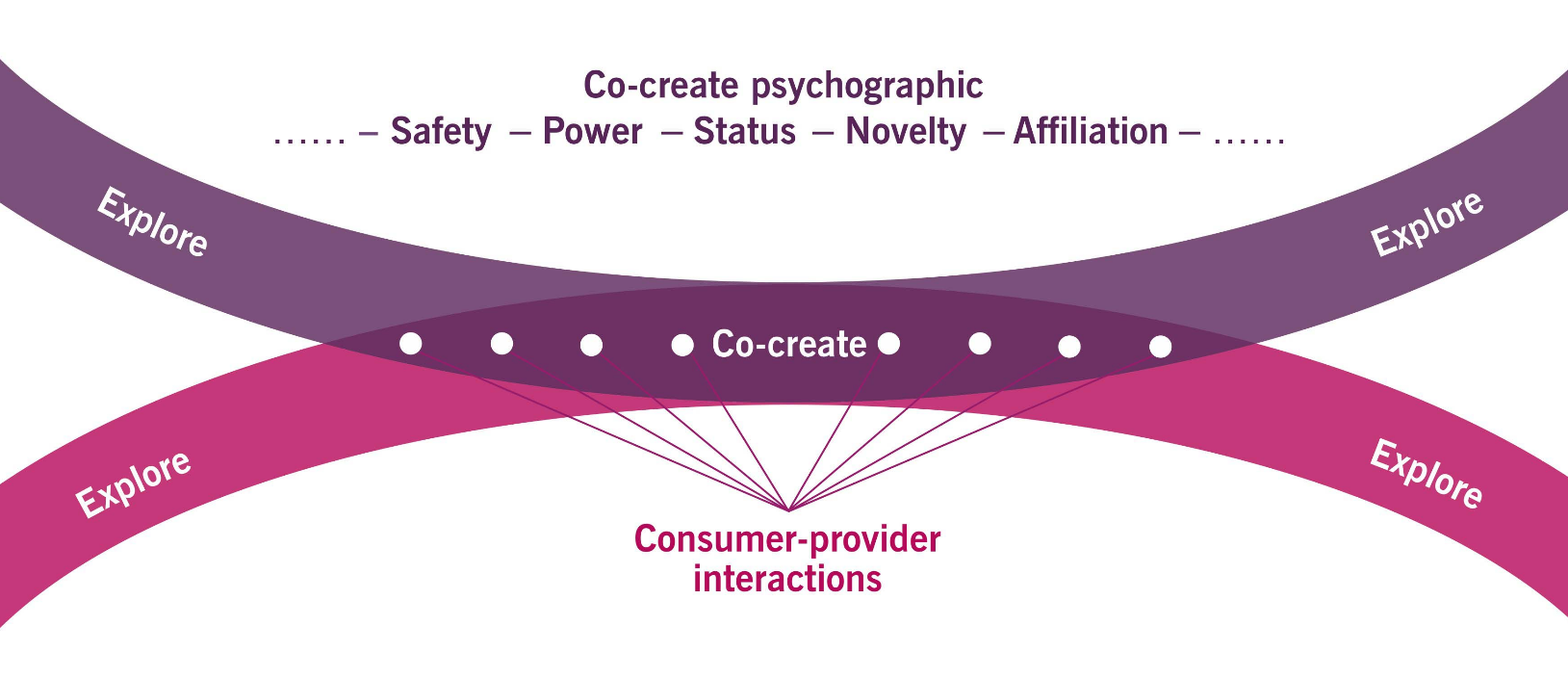 Figure 2.11 Digital product lifecycle from two perspectives: consumer and provider
[Speaker Notes: 2.6.2 Digital product lifecycles (continued)
From the perspective of a service consumer, the lifecycle of a digital product starts with the exploration of the market for possible solutions for a particular demand. 
These consumers can be characterized in terms of psychographics mapping their shared personality traits, beliefs, values, attitudes, interests, lifestyles, and other factors. The service provider often considers these when designing and offering a product or service. 

From the perspective of a service provider, the lifecycle of a product begins with the exploration of market opportunities for investment in new products, when they are seeking out potential customers for existing products. 

At a certain moment, the service consumer and provider will discover one another and engage, sometimes leading to a transaction. 

Before a service can be provided and consumed, there are onboarding activities, where preparations are made on both sides. Then the provider and consumer begin interacting, using the service to co-create value, until either party announces the end of the engagement. This is followed by offboarding activities and disengagement. There are many valid reasons for the termination of a service relationship, including: 

  the consumer no longer has a demand for the product 
  the consumer is dissatisfied with the provider 
  the provider cannot fulfil changed demand 
  the provider retires an unprofitable product. 

Figure 2.11 illustrates how service consumers and providers each have their own digital product lifecycles. The service consumer engages the service provider, possibly as a replacement for a previous service provider. After the period of engagement, the contract is terminated and the service consumer either replaces the service provider with another one, or no longer needs a service provider at all.]
Digital product lifecycle
High-velocity IT
Key concepts
Before a service can be provided and consumed, there are onboarding activities, where preparations are made on both sides.

Then the provider and consumer begin interacting, using the service to co-create value, until either party announces the end of the engagement. 

This is followed by offboarding activities and disengagement. There are many valid reasons for the termination of a service relationship, including: 
the consumer no longer has a demand for the product 
the consumer is dissatisfied with the provider 
the provider cannot fulfil changed demand 
the provider retires an unprofitable product. 

After the period of engagement, the contract is terminated and the service consumer either replaces the service provider with another one, or no longer needs a service provider at all.
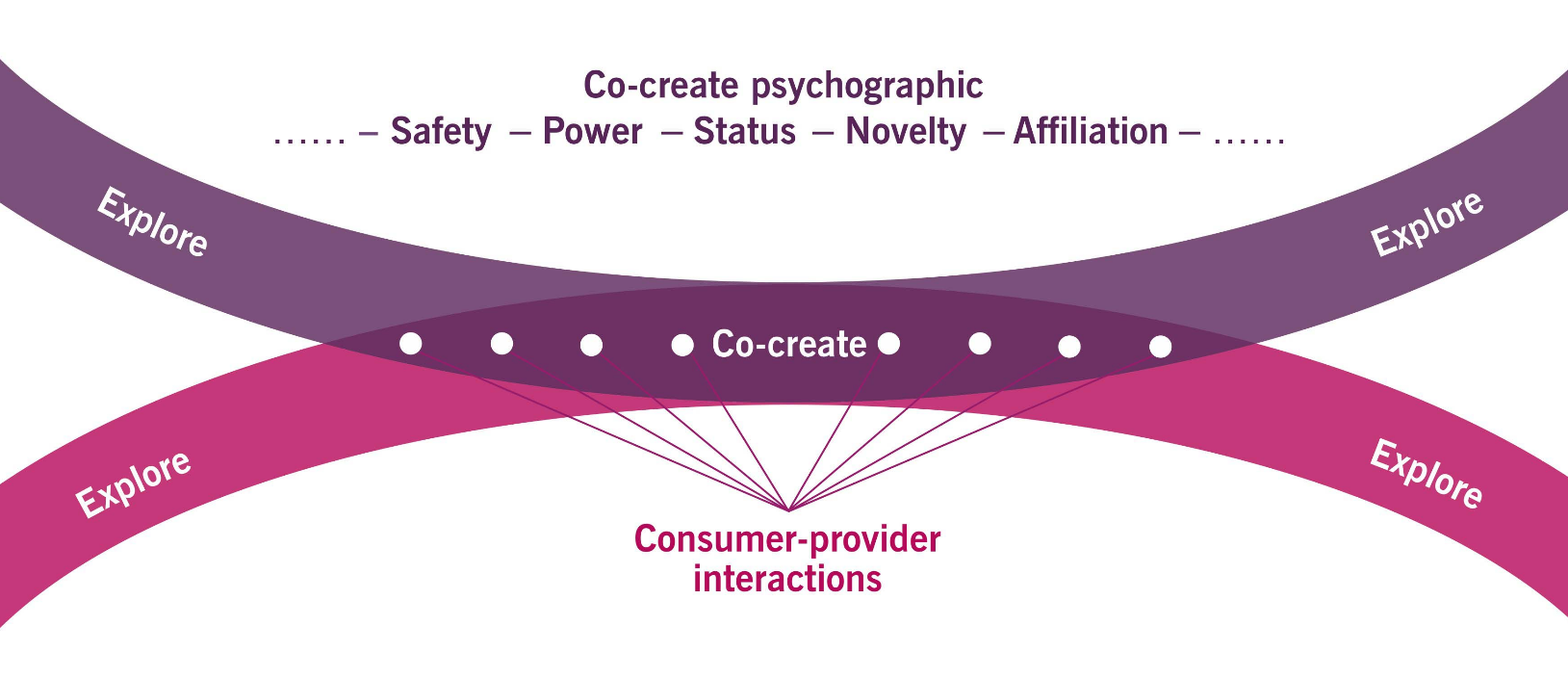 Figure 2.11 Digital product lifecycle from two perspectives: consumer and provider
[Speaker Notes: 2.6.2 Digital product lifecycles (continued)
Before a service can be provided and consumed, there are onboarding activities, where preparations are made on both sides. Then the provider and consumer begin interacting, using the service to co-create value, until either party announces the end of the engagement. This is followed by offboarding activities and disengagement. There are many valid reasons for the termination of a service relationship, including: 

  the consumer no longer has a demand for the product 
  the consumer is dissatisfied with the provider 
  the provider cannot fulfil changed demand 
  the provider retires an unprofitable product. 

Figure 2.11 illustrates how service consumers and providers each have their own digital product lifecycles. The service consumer engages the service provider, possibly as a replacement for a previous service provider. After the period of engagement, the contract is terminated and the service consumer either replaces the service provider with another one, or no longer needs a service provider at all.]
Customer journey – 7 interactions
High-velocity IT
Key concepts
At a more detailed level, the customer journey comprises seven interactions:
 
Explore 	Understand markets and stakeholders. 
Engage 	Foster relationships. 
Offer 		Shape demand and service offerings. 
Agree 		Align expectations and agree service. 
Onboard 	Get on board or leave the journey. 
Co-create 	Provide and consume. 
Realize  	Harvest value and improve.
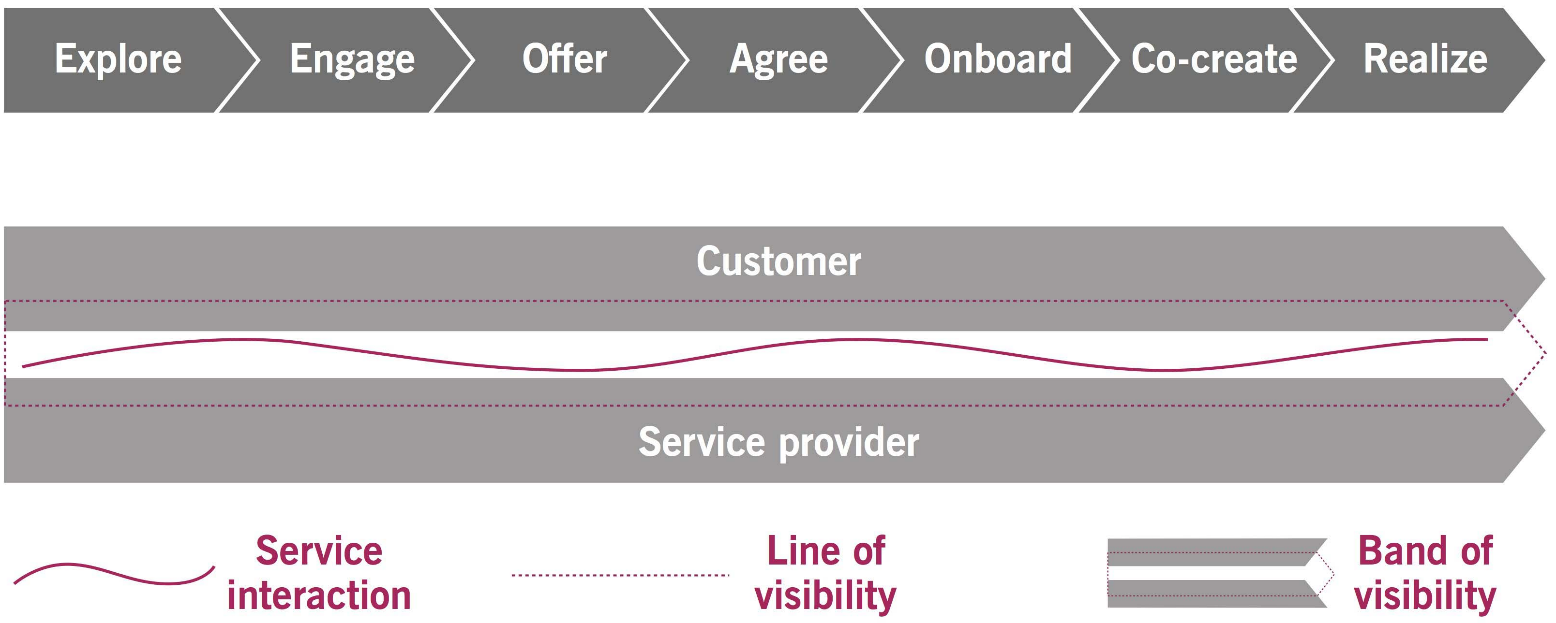 Figure 2.12 Customer journey model
[Speaker Notes: 2.6.2 Digital product lifecycles (continued)
At a more detailed level, the customer journey comprises seven interactions: 

  Explore Understand markets and stakeholders. 
  Engage Foster relationships. 
  Offer Shape demand and service offerings. 
  Agree Align expectations and agree service. 
  Onboard Get on board or leave the journey. 
  Co-create Provide and consume. 
  Realize Harvest value and improve.
A model of the customer journey is shown in Figure 2.12. More information on the customer journey can be found in ITIL® 4: Drive Stakeholder Value.]
Customers perspective
High-velocity IT
Key concepts
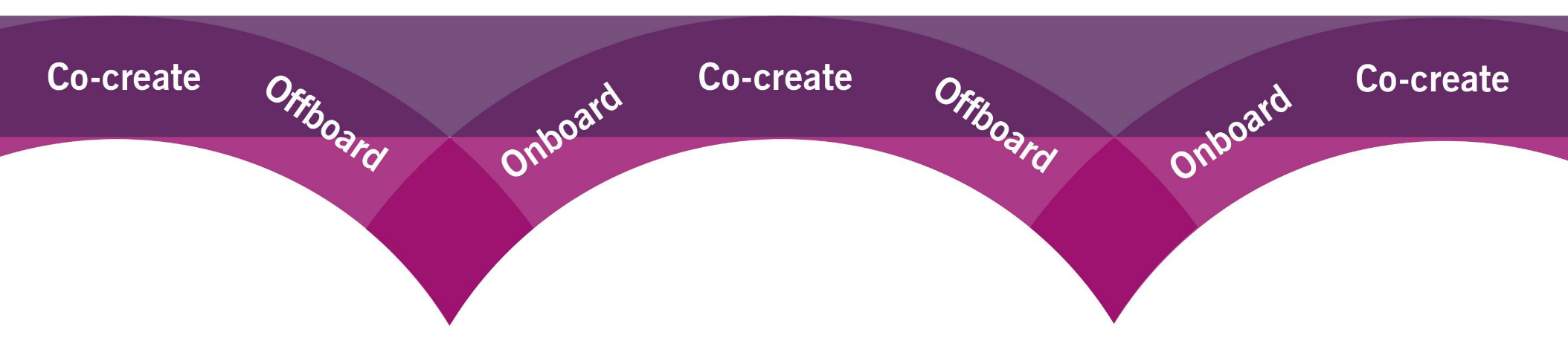 Figure 2.13 Digital product lifecycles from a consumer’ perspective
When a service provider is replaced, there is a period of transition for both parties, before the new provider’s service can be provided and consumed. 

When the consumer still has demand for a solution, they are faced with the task of offboarding the unsatisfactory or retired product, in parallel with the onboarding of its replacement. The risk of discontinuity is a serious concern. To reduce this concern, providers sometimes offer to take care of the transition from the current provider to the successor.
[Speaker Notes: 2.6.2 Digital product lifecycles (continued)
When a service provider is replaced, there is a period of transition for both parties, before the new provider’s service can be provided and consumed. The service consumer often requires assistance and assurance in transferring the service from the current service provider to the new one. 
When the consumer still has demand for a solution, they are faced with the task of offboarding the unsatisfactory or retired product, in parallel with the onboarding of its replacement. The risk of discontinuity is a serious concern. To reduce this concern, providers sometimes offer to take care of the transition from the current provider to the successor. Figure 2.13 shows the consumer’s perspective of digital product lifecycles. 

Figure 2.13 Digital product lifecycles from a consumer’s perspective]
Digital product lifecycle - Stages
High-velocity IT
Key concepts
The lifecycle stages of a digital product from the perspective of the service provider and service consumer.
Table 2.4 Stages of the digital product lifecycle
[Speaker Notes: 2.6.2 Digital product lifecycles (continued)

Table 2.4 Stages of the digital product lifecycle]
The ITIL service value chain
High-velocity IT
Key concepts
The service value chain describes the organization’s archetypal activities. 

The ITIL service value chain is useful for describing, at a fairly high level of abstraction, the types of activities that a service provider executes. It helps people to focus on the goal of each value chain activity, and the inputs and outputs, without getting lost in the details of the lower-level activities in a value stream. 

The value chain activities are closely interrelated, and can be arranged in any order to explain and discuss a range of different situations.
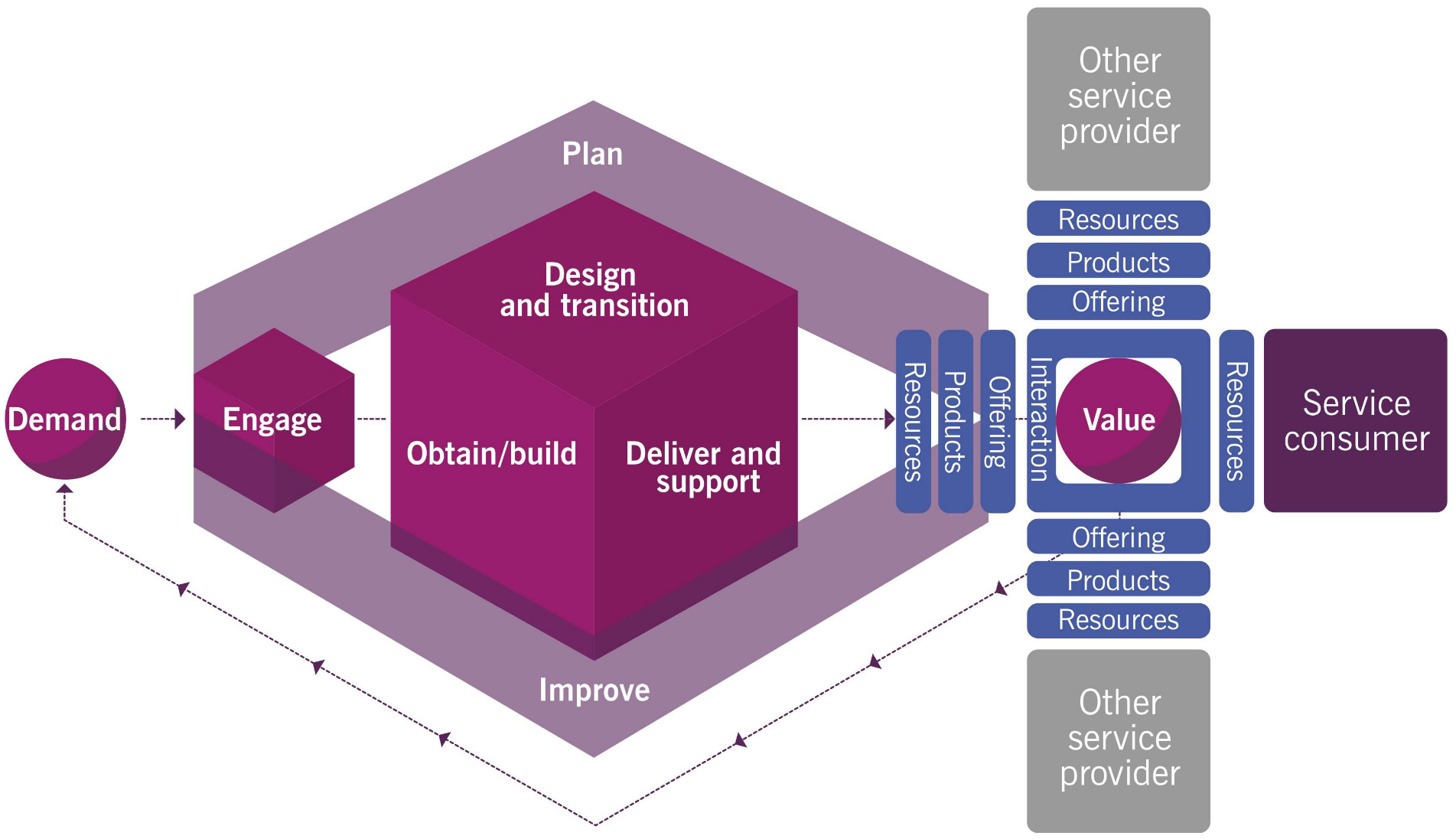 Figure 2.14 The ITIL service value chain
[Speaker Notes: 2.6.3 The ITIL service value chain 
The activities that are required to deliver products and services are modelled by the organization’s service value chain and practices. The service value chain describes the organization’s archetypal activities (see Figure 2.14). 

Figure 2.14 The ITIL service value chain 

The ITIL service value chain is useful for describing, at a fairly high level of abstraction, the types of activities that a service provider executes. It helps people to focus on the goal of each value chain activity, and the inputs and outputs, without getting lost in the details of the lower-level activities in a value stream. 

The value chain activities are closely interrelated, and can be arranged in any order to explain and discuss a range of different situations.]
DevOps activities in a continuous loop
High-velocity IT
Key concepts
In HVIT environments, the concept of ‘continuous’ is often used, and is a key characteristic of many HVIT approaches. ‘Continuous’ refers to fast, iterative cycles of activities, enabled by short feedback loops. 

The DevOps community often illustrates this using a figure of eight with a continuous loop of connected application development and IT operations activities.

The Dev and Ops activities are enabled by infrastructure and platforms for coding, testing, deployment, production, and so on.
Figure 2.15 DevOps activities in a continuous loop
[Speaker Notes: 2.6.3.1 Value chain activities and DevOps 
In HVIT environments, the concept of ‘continuous’ is often used, and is a key characteristic of many HVIT approaches. ‘Continuous’ refers to fast, iterative cycles of activities, enabled by short feedback loops. CI/CD is a well-known example of this, where new software increments flow through part of a value stream without delay, enabled by a high degree of automation. 

The DevOps community often illustrates this using a figure of eight with a continuous loop of connected application development and IT operations activities, as shown in Figure 2.15. The Dev and Ops activities are enabled by infrastructure and platforms for coding, testing, deployment, production, and so on. 

Figure 2.15 DevOps activities in a continuous loop]
DevOps and service value chain activities
High-velocity IT
Key concepts
The service value chain activities link to the DevOps in the following ways: 

The design value chain activity runs in parallel with Dev, focusing more on the service than the software product. 
The obtain value chain activity is the interface with external Dev, integrating the developed software product with the other resources that the service comprises. 
The build value chain activity corresponds to internal Dev. 
The transition value chain activity runs in parallel with, and corresponds to, the deployment from Dev to Ops. 
The deliver and support value chain activity corresponds to Ops, and is often more comprehensive than Ops. 
The engage value chain activity runs in parallel with all of the underlying activities. 
The plan value chain activity corresponds to the planning part of Dev. 
The improve value chain activity corresponds to one of the tenets of DevOps: continual experimentation, learning, and improvement across all DevOps activities (often referred to as the ‘Third Way’ of DevOps).
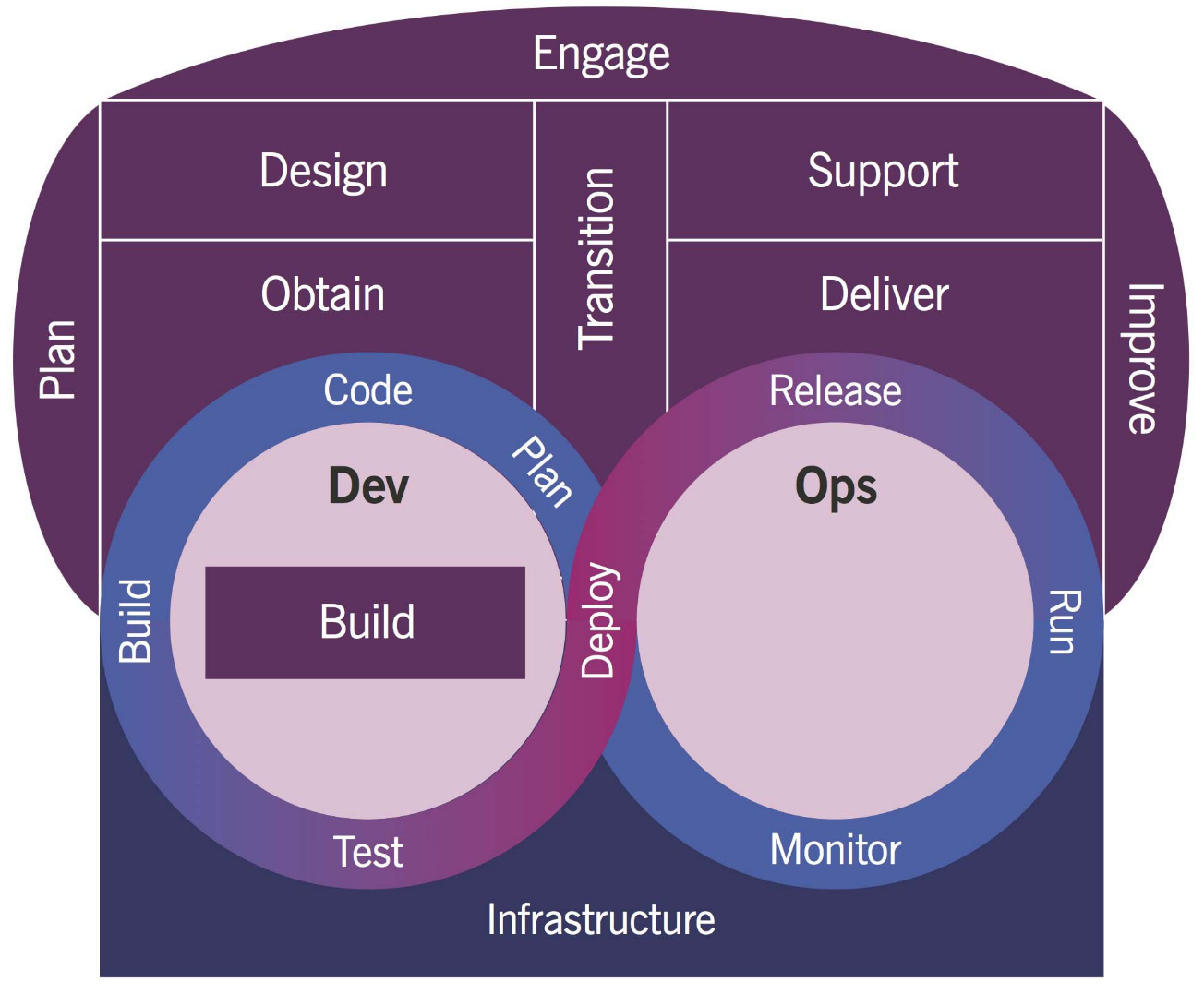 Figure 2.16 DevOps and the service value chain
[Speaker Notes: 2.6.3.1 Value chain activities and DevOps (continued)
This loop can be used alongside the ITIL service value chain activities to give a combined DevOps and ITIL perspective. In ITIL terminology, DevOps focuses on developing, deploying, and running concrete service components rather than intangible services. The dominant service components in DevOps are the applications, data, and platforms that, together, form a product for the consumer. 

The focus of the service value chain is on products and services rather than individual service components. It describes what is needed for the interaction between the service provider’s products and other resources, including the service consumer’s resources. 
Figure 2.16 shows how the DevOps loop and the service value chain activities can be combined. Some service value chain activities (such as design and transition) have been split into two ‘sub-activities’ that are easier to map to parts of the DevOps model. 

Figure 2.16 DevOps and the service value chain

The service value chain activities link to the DevOps model in Figure 2.16 in the following ways: 

  The design value chain activity runs in parallel with Dev, focusing more on the service than the software product. 
  The obtain value chain activity is the interface with external Dev, integrating the developed software product with the other resources that the service comprises. 
  The build value chain activity corresponds to internal Dev. 
  The transition value chain activity runs in parallel with, and corresponds to, the deployment from Dev to Ops. 
  The deliver and support value chain activity corresponds to Ops, and is often more comprehensive than Ops. 
  The engage value chain activity runs in parallel with all of the underlying activities. 
  The plan value chain activity corresponds to the planning part of Dev. 
  The improve value chain activity corresponds to one of the tenets of DevOps: continual experimentation, learning, and improvement across all DevOps activities (often referred to as the ‘Third Way’ of DevOps). 

This is an example of how HVIT can be applied to the service value chain, to help bridge the gap between professional disciplines by enabling the discussion of work from different perspectives. To improve collaboration between disciplines, it is important first for each discipline to understand the other’s perspective and to use illustrations that the other discipline is familiar with. Once this has been established, the discussion can move from understanding to being understood.]
The service consumer’s perspective
High-velocity IT
Key concepts
Another way that HVIT can be applied to the service value chain is in illustrating how closely service providers and service consumers interact. 

A service consumer regards the high-level interaction with a service provider in terms of acquisition, provision, and use. 

The consumer translates their demand into requirements, and engages a provider to provide services that they then use to create value. This can be represented as a service value chain from a consumer’s perspective.
Figure 2.17
[Speaker Notes: 2.6.3.2 Service consumer 
Another way that HVIT can be applied to the service value chain is in illustrating how closely service providers and service consumers interact. 

A service consumer regards the high-level interaction with a service provider in terms of acquisition, provision, and use. 

The consumer translates their demand into requirements, and engages a provider to provide services that they then use to create value. This can be represented as a service value chain from a consumer’s perspective, as shown in Figure 2.17. 

Figure 2.17 The service consumer’s perspective (D = demand, R = requirements, S = service, V = value) 

This illustration can be expanded to incorporate the service provider’s perspective in terms of service value chain activities.]
Interacting service value chains
High-velocity IT
Key concepts
The six value chain activities of the service provider are illustrated on the vertical axis.

This illustration shows initial service design and development in the top half, followed by delivery and support, in parallel with subsequent enhancement, in the bottom half.
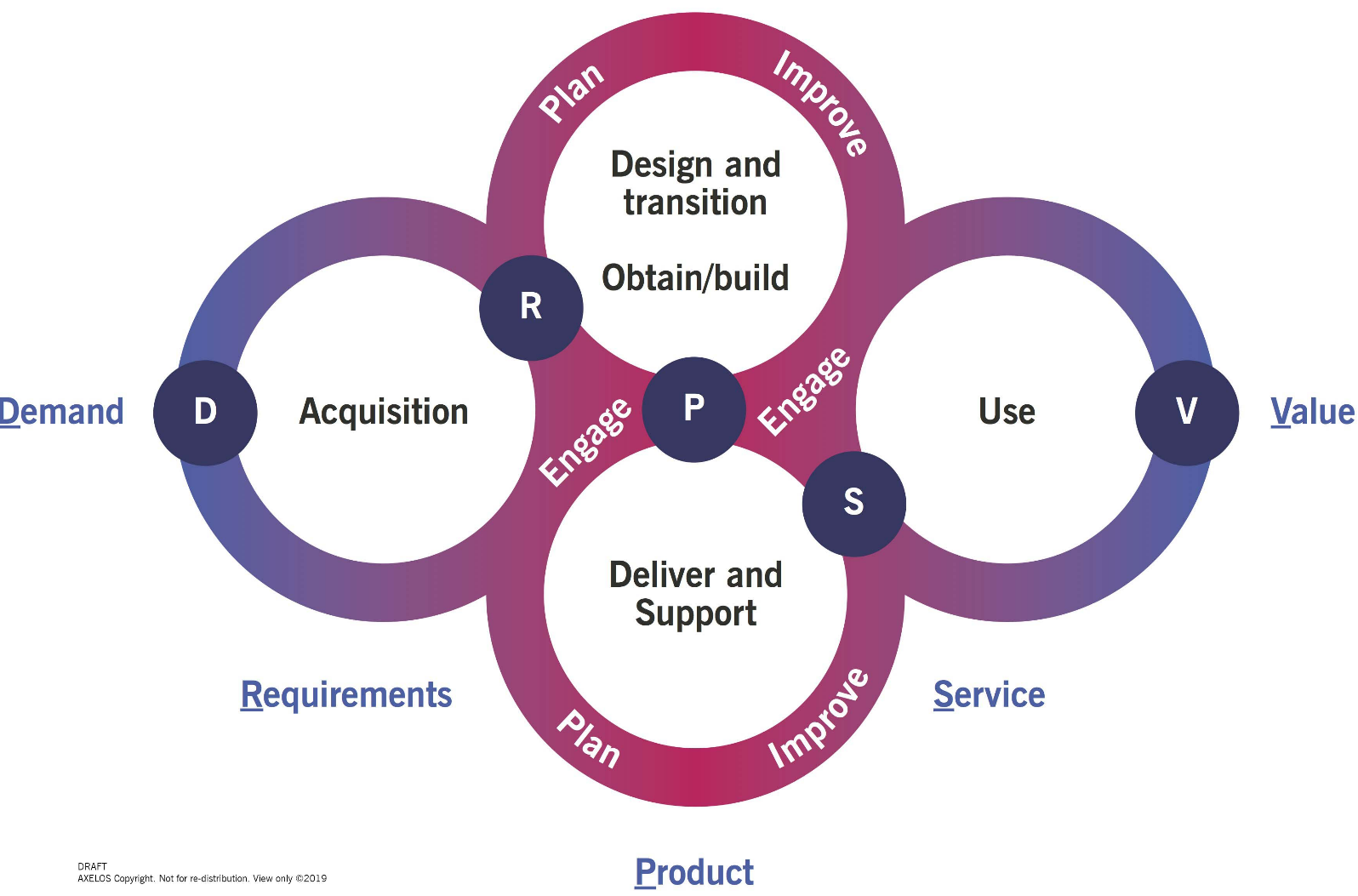 Figure 2.18 Interacting service value chains
[Speaker Notes: 2.6.3.2 Service consumer (continued) 
In Figure 2.18, the six value chain activities of the service provider are illustrated on the vertical axis. This illustration shows initial service design and development in the top half, followed by delivery and support, in parallel with subsequent enhancement, in the bottom half. 

Figure 2.18 Interacting service value chains]
Value streams and value chain activities
High-velocity IT
Key concepts
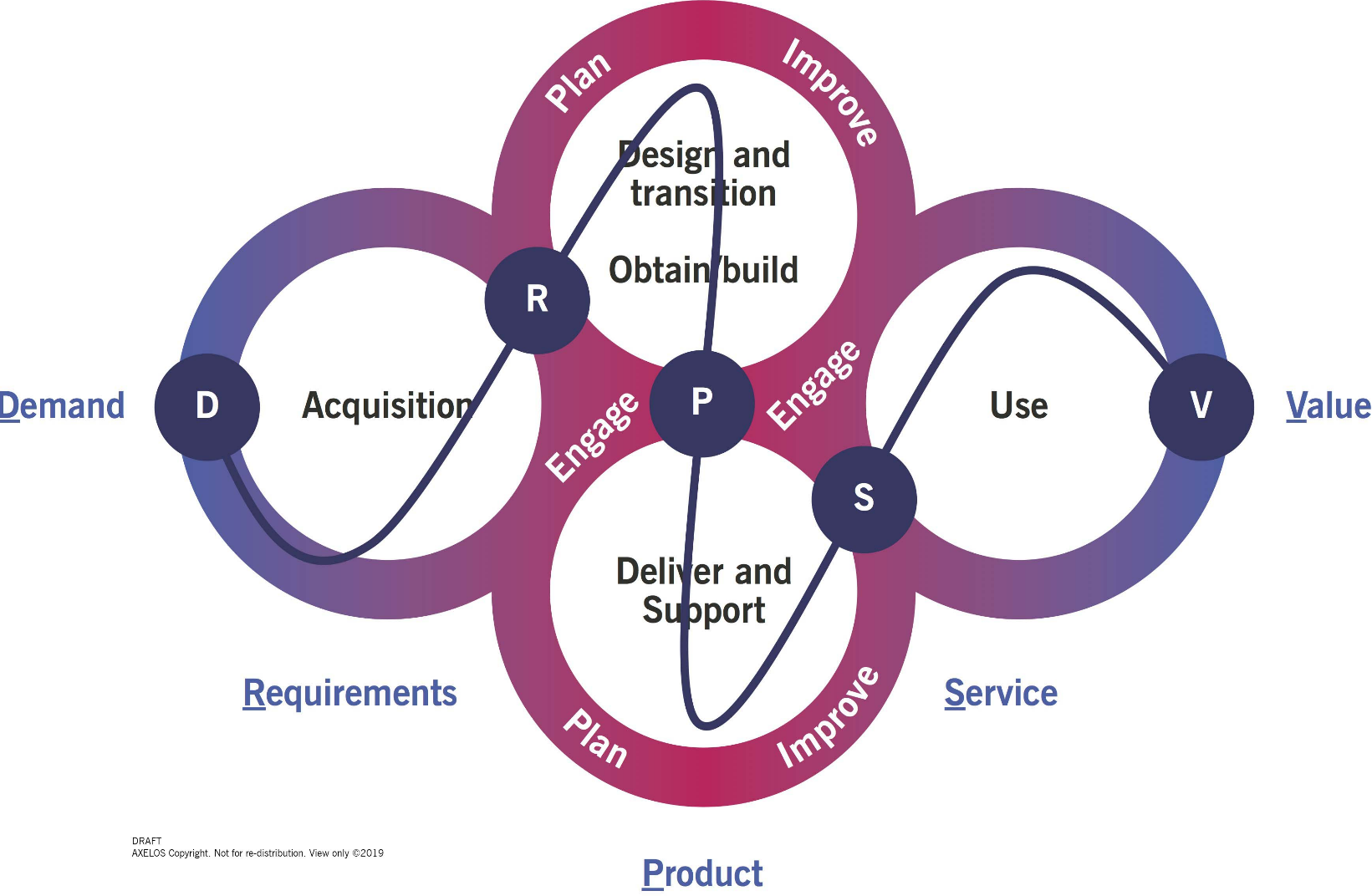 The primary interfaces between consumer and provider are marked by the consumer’s requirements (R) and the provider’s service (S). The requirements describe what is needed to fulfil demand (D), and value (V) is derived from service. Service design and development and service delivery and support are connected by the product (P) that is deployed into production. 

This figure can be built upon to show how a value stream flows across the service value chain activities.
Figure 2.19 Example value stream referring to service value chain activities
[Speaker Notes: 2.6.3.2 Service consumer (continued) 
The primary interfaces between consumer and provider are marked by the consumer’s requirements (R) and the provider’s service (S). The requirements describe what is needed to fulfil demand (D), and value (V) is derived from service. Service design and development and service delivery and support are connected by the product (P) that is deployed into production. 

This figure can be built upon to show how a value stream flows across the service value chain activities, as shown in Figure 2.19. 

Figure 2.19 Example value stream referring to service value chain activities 

As with the linking of the value chain activities and DevOps, this combination of perspectives can be used for explanation and discussion purposes in order to promote better ways of working. This example is not unique to HVIT; but, as receiving fast feedback is critical to HVIT work, the horizontal loops might, for instance, be used to discuss how to get feedback from users as soon as possible.]
Value streams
High-velocity IT
Key concepts
A value stream is a series of steps an organization undertakes to create products and services and deliver them to consumers.

It is important to recognize that the service value chain and associated practices are models on which actual value streams are based. 

Value streams can be observed where people and other resources act and co-create value. 

Service value chains and associated practices cannot be observed, as they are abstract representations that are used to model the value streams. 

The value stream consists of steps in which resources are combined resulting in products designed to enable value creation, not only for the service consumer but also for other stakeholders.
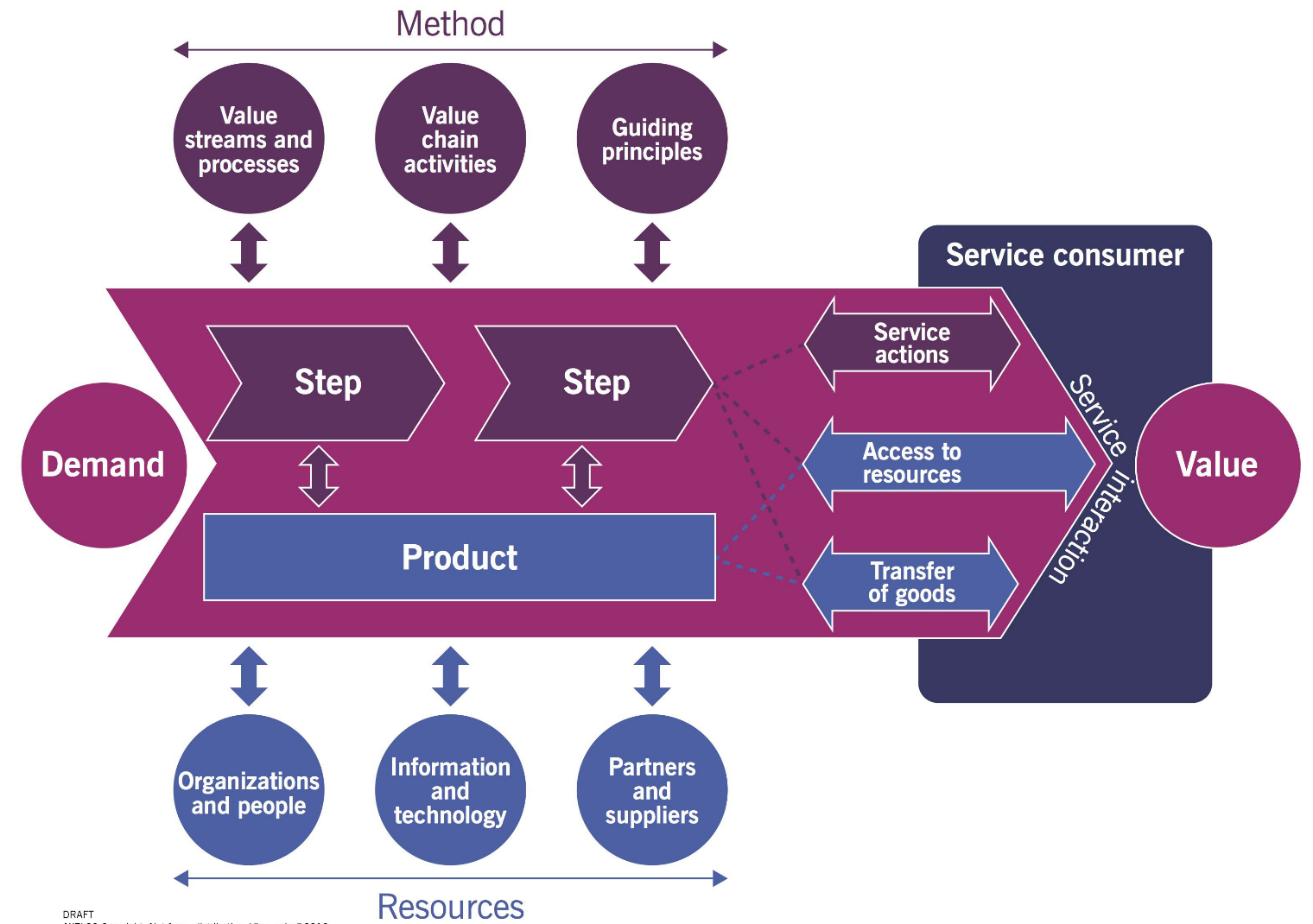 Figure 2.20 The value stream in context
[Speaker Notes: 2.6.4 Value streams 
A value stream is a series of steps an organization undertakes to create products and services and deliver them to consumers. They are sets of activities that are performed according to guidelines (principles, approaches, techniques, etc.) and within constraints (regulations, policies, budgets, etc.). 

It is important to recognize that the service value chain and associated practices are models on which actual value streams are based. Value streams can be observed where people and other resources act and co-create value. Service value chains and associated practices cannot be observed, as they are abstract representations that are used to model the value streams. 

This is depicted in Figure 2.20, in a value stream that is triggered by demand for value, which is co- created using products and services. The value stream consists of steps in which resources are combined resulting in products designed to enable value creation, not only for the service consumer but also for other stakeholders. Activities performed by the resources are guided by various methods adopted by the organization (descriptions of value steams and processes/procedures/work instructions in the practices, descriptions of the activities in the service value chain, and the guiding principles). 

Figure 2.20 The value stream in context]
Value streams
High-velocity IT
Key concepts
Whereas the service value chain describes the activities that are required to effectively manage products and services, a value stream comprises an actual series of steps to create products and services and deliver them to consumers. 

As such, value streams can be considered to be where things actually happen: where the ITIL practices are used and value is co-created. 

There is no set structure for value streams, and they are unique to each organization.
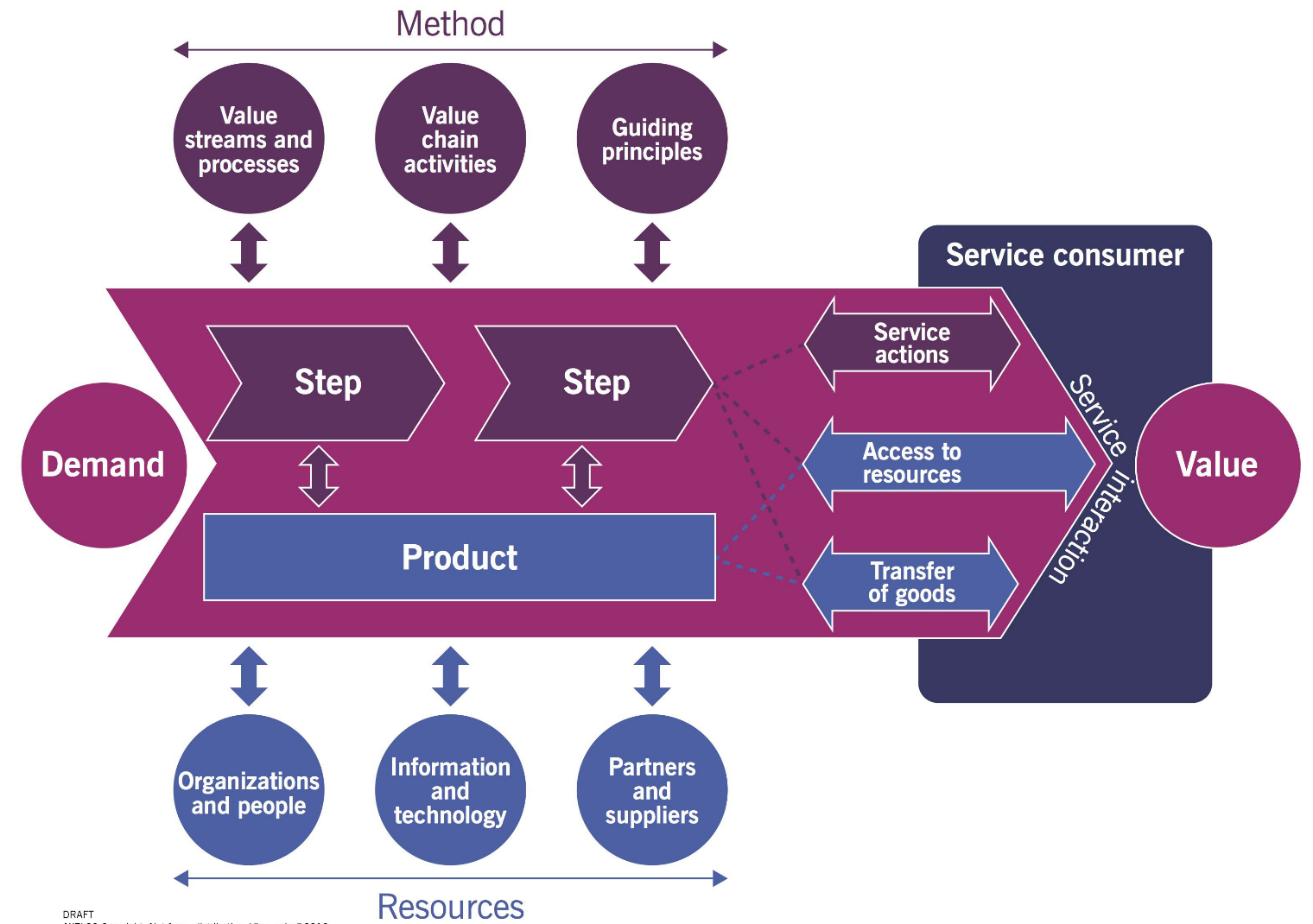 Figure 2.20 The value stream in context
[Speaker Notes: 2.6.4 Value streams (continued)
Whereas the service value chain describes the activities that are required to effectively manage products and services, a value stream comprises an actual series of steps to create products and services and deliver them to consumers. As such, value streams can be considered to be where things actually happen: where the ITIL practices are used and value is co-created. There is no set structure for value streams, and they are unique to each organization.]
Value streams
High-velocity IT
Key concepts
In HVIT environments, systems are often complex and therefore unpredictable. This makes it less likely that detailed processes, procedures, and work instructions will be useful, as they often will not be followed. 

This means practitioners must be able to observe the expected and unexpected changes that their actions, and those of others, make, and adjust their next actions accordingly. 

This way of working is exploratory rather than confirmatory, shifting from prediction and control to insight and understanding; from large, occasional changes to small, frequent ones; from detailed planning in advance to constantly experimenting and learning; and from failsafe to safe-to-fail.
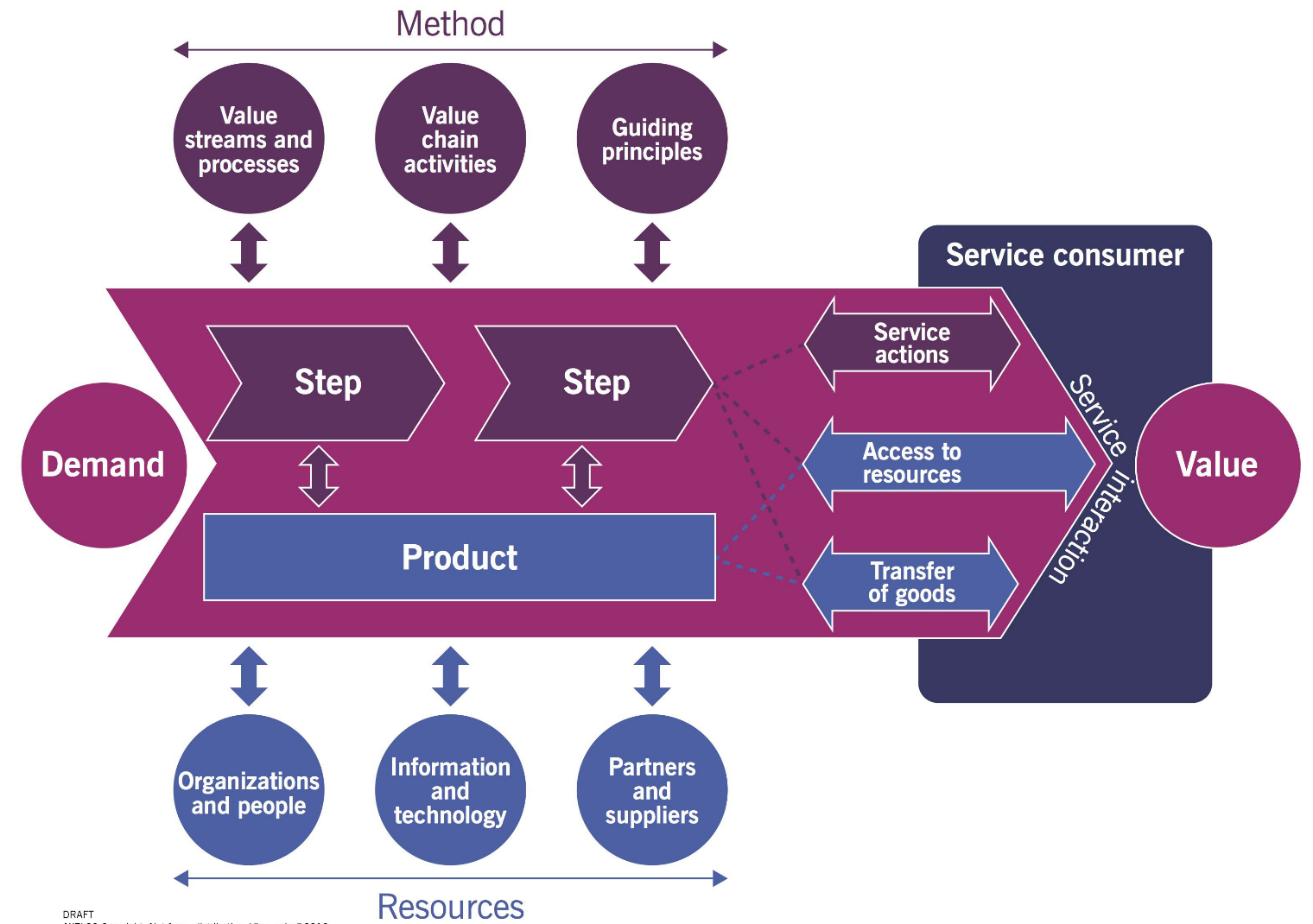 Figure 2.20 The value stream in context
[Speaker Notes: 2.6.4 Value streams (continued)
HVIT organizations often are product/service-oriented and have multiple value streams that reflect the diversity of their products and services. Their operating models therefore comprise multiple value streams. 

The word ‘stream’ indicates the importance of throughput: getting work done quickly and on time. Many factors can slow things down in a value stream, including handovers and overloading, making queue management very important. Throughput will benefit if each task is done by one person or team, although this is rarely the case. It can also be increased by limiting the incoming flow of work to the capacity of the ‘workstation’. From an end-to-end perspective, this means that the workload should be balanced across the whole value stream. 

It is also important to get feedback as quickly as possible, not only to make any improvements that may be needed, but, crucially in a volatile HVIT environment, also to evaluate whether the way of working or way of thinking needs to be improved. In these dynamic environments, the improvement of daily work is as important as actually doing daily work. 

In HVIT environments, systems are often complex and therefore unpredictable. This makes it less likely that detailed processes, procedures, and work instructions will be useful, as they often will not be followed. It is also not useful or feasible to predict or dictate the sequence of steps in a value stream, and the activities within those steps, other than at a high level of abstraction. Instead, the sequence of activities and steps will often emerge during, and as a result of, the ‘micro-interactions’ that take place during execution. 

This means practitioners must be able to observe the expected and unexpected changes that their actions, and those of others, make, and adjust their next actions accordingly. This way of working is exploratory rather than confirmatory, shifting from prediction and control to insight and understanding; from large, occasional changes to small, frequent ones; from detailed planning in advance to constantly experimenting and learning; and from failsafe to safe-to-fail.]
Value streams
High-velocity IT
Key concepts
Three key aspects of value streams are governance, execution, and improvement.

Governance applies to both execution and improvement, and in turn improvement applies to both execution and governance. 

In execution, operations are provided with the necessary resources, and operations and resourcing are managed. The value stream is positioned in execution, and is therefore governed and improved 

The value stream that is governed, managed, resourced, and continually improved, together with the resources that guide and enable it, can be regarded as the core of the operating model: it is how an organization co-creates value with its customers and other stakeholders.
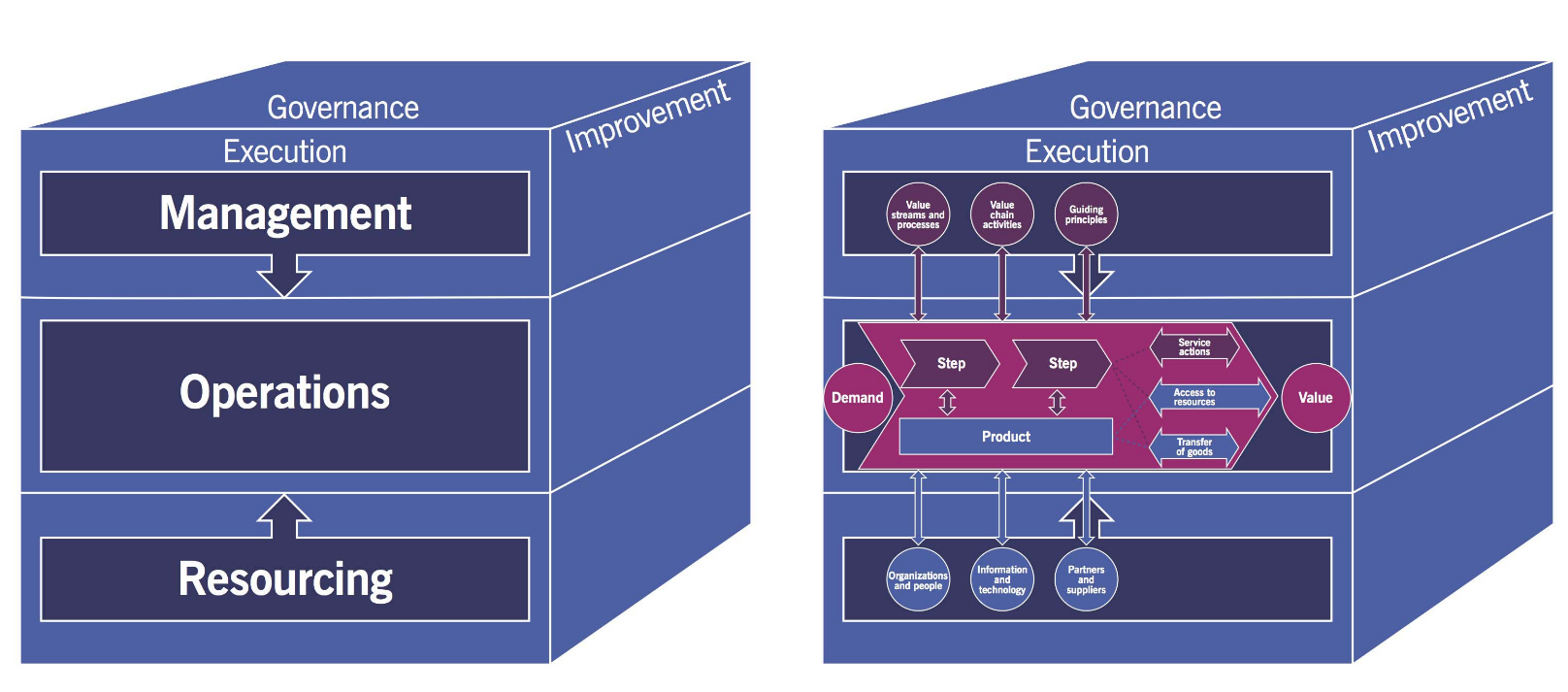 Figure 2.21 Value stream positioned with respect to governance, execution, and improvement
[Speaker Notes: 2.6.4 Value streams (continued)
Three key aspects of value streams are governance, execution, and improvement, as shown in Figure 2.21. Governance applies to both execution and improvement, and in turn improvement applies to both execution and governance. In execution, operations are provided with the necessary resources, and operations and resourcing are managed. The value stream is positioned in execution, and is therefore governed and improved 

Figure 2.21 Value stream positioned with respect to governance, execution, and improvement 

The value stream that is governed, managed, resourced, and continually improved, together with the resources that guide and enable it, can be regarded as the core of the operating model: it is how an organization co-creates value with its customers and other stakeholders.]
ITIL management practices
High-velocity IT
Key concepts
The ITIL practices represent an organization’s ability to fulfil a specific purpose. This involves resources of all four dimensions of service management. 

There are 34 ITIL management practices, grouped into three categories:

General management practices, such as organizational change management, are found in many other business domains, but also apply to service management. 

Service management practices are at the core of service management, and are described in detail so that the reader not only understands the practice but also knows how to develop and use the required ability. 

Technical management practices are closely related to service management practices because they focus on service components: in other words, the technical resources that are part of a service. These technical resources are applications, data, platforms, and infrastructure.
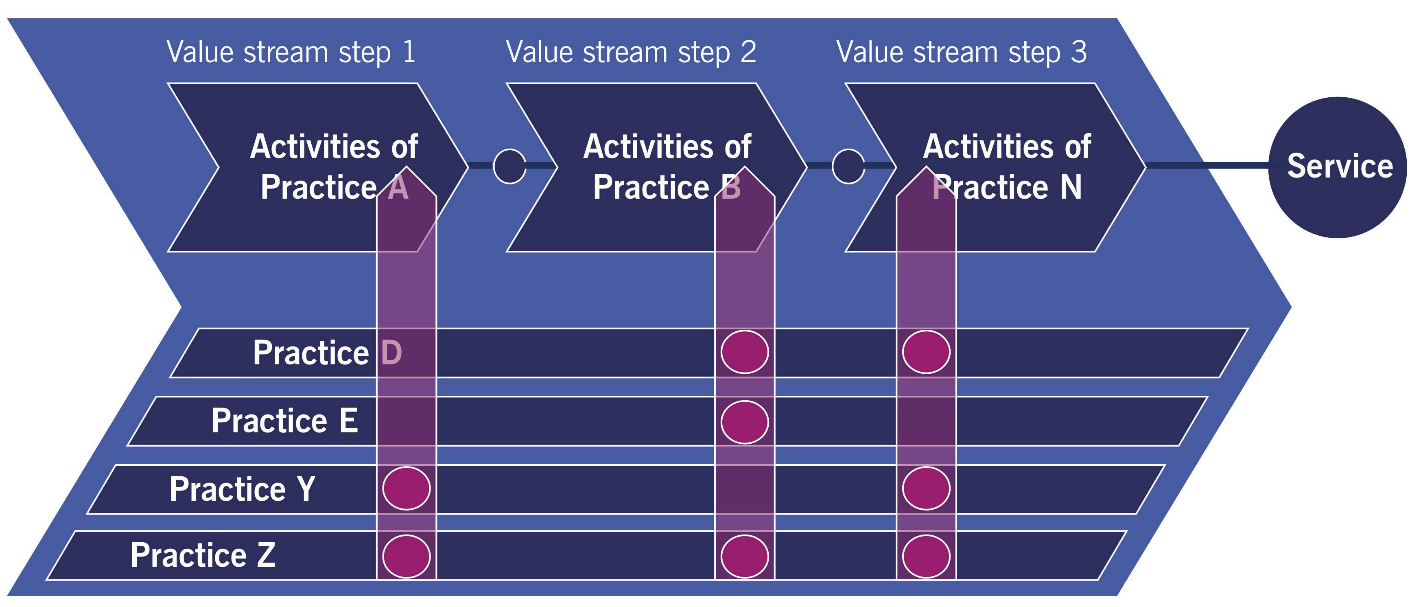 Figure 2.22 Multiple management practices involved in a value stream, 
depicted in a variation of a Porter value chain
Each step of a value stream consists of activities defined and described in management practices; other practices may contribute to the value stream with information, tools, or methods.
[Speaker Notes: 2.6.5 ITIL management practices 
The ITIL management practices describe resources and activities required to fulfil specific purposes, and generally accepted ways to manage those resources and activities. 
Organizations provide services, and often goods, that help their customers. This entails the execution of a set of activities, either with or without the direct involvement of the customer. In order to perform these activities, both the organization and the customer have to have certain abilities. These abilities may be exclusive to a particular activity or may be required by multiple activities, such as maintaining an effective relationship with one another during each stage of the engagement. Abilities involve the interaction of a combination of people and various kinds of resources. 

ITIL terminology
The ITIL practices represent an organization’s ability to fulfil a specific purpose. This involves resources of all four dimensions of service management. A practice may be supported by various organizational solutions including dedicated teams and tools. Although these teams and tools may have the same titles as the practices they are part of, they should not be confused with them. 

There are 34 ITIL management practices, grouped into three categories: general management, service management, and technical management. 

  General management practices, such as organizational change management, are found in many other business domains, but also apply to service management. 
  Service management practices are at the core of service management, and are described in detail so that the reader not only understands the practice but also knows how to develop and use the required ability. 

  Technical management practices are closely related to service management practices because they focus on service components: in other words, the technical resources that are part of a service. These technical resources are applications, data, platforms, and infrastructure. 

A practice in itself is just a collection of resources that makes an organization able to do something. Value only emerges from a practice when it is applied within the context of a value stream. The ITIL practices can be regarded as building blocks for an organization’s value streams. Each practice describes how it could be used in a value stream, but each value stream will apply the practices in its own specific way. Although standardization has its benefits, particularly for efficiency, it is often more effective to tailor the practices to the specific needs of each value stream. 

Each step of a value stream consists of activities defined and described in management practices; other practices may contribute to the value stream with information, tools, or methods. This is shown in Figure 2.22. 

Figure 2.22 Multiple management practices involved in a value stream, depicted in a variation of a Porter value chain]
The four dimensions of service management
High-velocity IT
Key concepts
Services and service management require active and passive resources, which could be anything an organization has acquired or developed to carry out relevant activities.

An organization’s employees, partners and suppliers are active resources, or actors. They interact with other actors, and with passive resources and products. 

Examples of organizational resources include: 

organizations (including finances and physical resources such as buildings) and people 
information and technology 
partners and suppliers. 

These are three of the four dimensions of service management that are a key component of the ITIL framework. 

The four dimensions are influenced by the PESTLE variety of external factors: political, economic, social, technological, legal, and environmental.
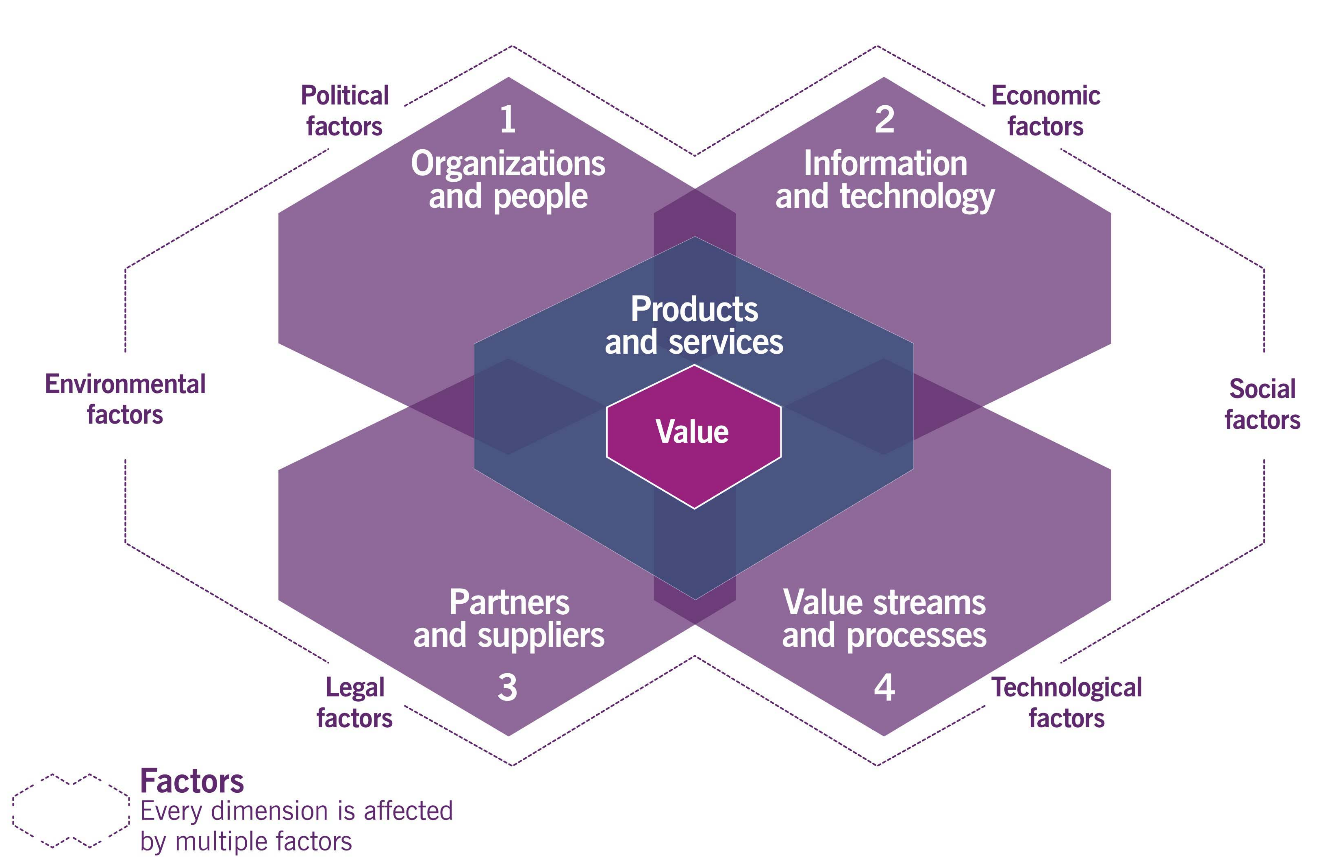 Figure 2.23 The four dimensions of service management including the six PESTLE factors
[Speaker Notes: 2.6.6 The four dimensions of service management 
Services and service management require active and passive resources, which could be anything an organization has acquired or developed to carry out relevant activities. An organization’s employees, partners and suppliers are active (operant) resources, or actors. They interact with other actors, and with passive (operand) resources and products. 

Examples of organizational resources include: 

  organizations (including finances and physical resources such as buildings) and people 
  information and technology 
  partners and suppliers. 

These are three of the four dimensions of service management that are a key component of the ITIL framework. The four dimensions are influenced by the PESTLE variety of external factors: political, economic, social, technological, legal, and environmental, as shown in Figure 2.23. 

Figure 2.23 The four dimensions of service management including the six PESTLE factors]
Concrete and abstract resources
High-velocity IT
Key concepts
The four dimensions of service management identify the kinds of resources that are used in a value stream. 

Three of the four dimensions (organizations and people, information and technology, and partners and suppliers) are concrete resources that are used operationally during the execution of the value stream steps. 

The value streams and processes dimension represents abstract resources that are used as input for the design of value streams.

Examples of the application of each dimension to HVIT are described in the following sections.
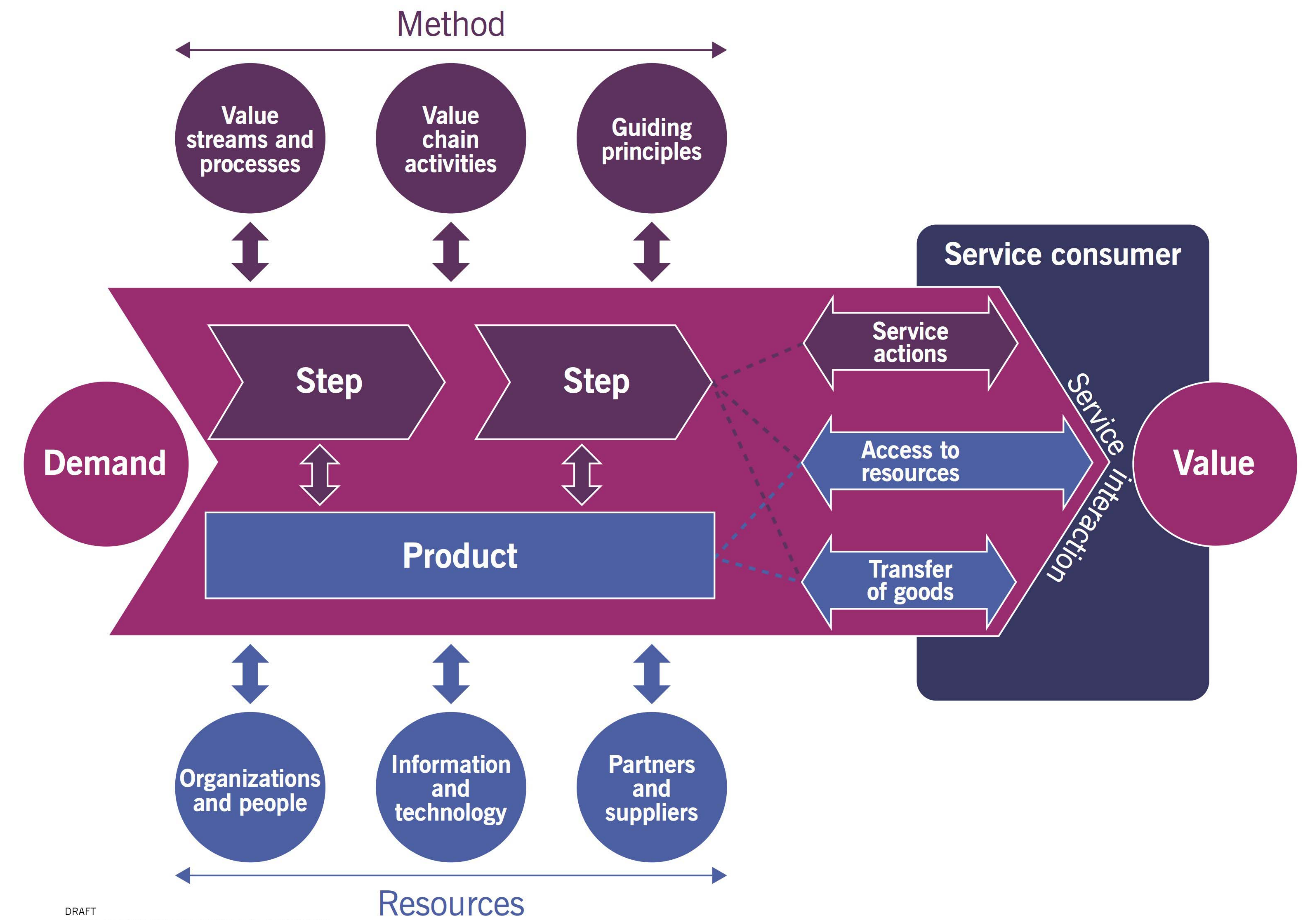 Figure 2.20 The value stream in context
[Speaker Notes: 2.6.6 The four dimensions of service management (continued)
The four dimensions of service management identify the kinds of resources that are used in a value stream. Three of the four dimensions (organizations and people, information and technology, and partners and suppliers) are concrete resources that are used operationally during the execution of the value stream steps. The value streams and processes dimension represents abstract resources that are used as input for the design of value streams. This is shown in Figure 2.20. 

Examples of the application of each dimension to HVIT are described in the following sections.]
Organization and people
High-velocity IT
Key concepts
In HVIT environments, it is likely that the IT function will be an integral part of the lines of business that are responsible for the various products and services. There will often be multifunctional product/service-based teams, with both business-oriented and IT-oriented team members.

Although there may be a centralized IT service centre for non-differentiating digital technology such as email and Wi-Fi, the differentiating digital technology will often be managed as part of the primary activities. There may also be platform-oriented teams that support various decentralized product/service-based teams. 

Within product/service-oriented teams, there are no service level agreements between business and IT, as they are part of the same team. The same applies to agreements between IT groups within the team.

IT practitioners in HVIT environments usually work at the same physical location as their non-IT co-workers, often in the context of self-contained product/service-based teams. 

This is not only good for communication, but also for building a better and common understanding of the business context in which digital technology is used.
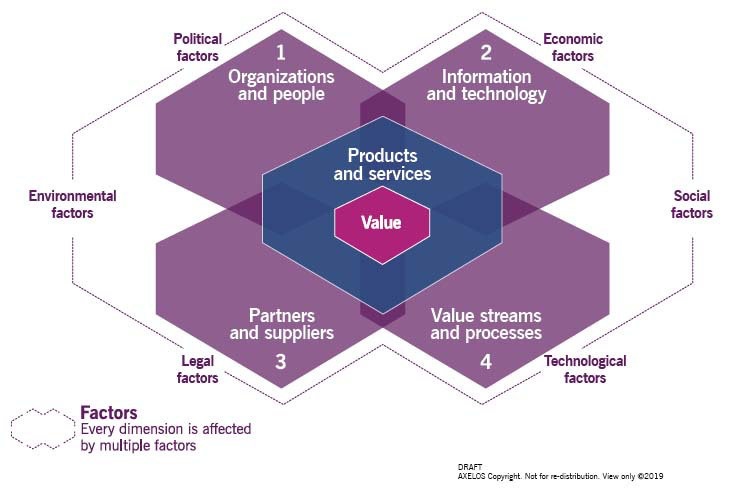 [Speaker Notes: 2.6.6.1 Organizations and people 
In HVIT environments, where IT is an integral part of an organization’s products and services, it is likely that the IT function will be an integral part of the lines of business that are responsible for the various products and services. There will often be multifunctional product/service-based teams, with both business-oriented and IT-oriented team members. 

Although there may be a centralized IT service centre for non-differentiating digital technology such as email and Wi-Fi, the differentiating digital technology will often be managed as part of the primary activities. There may also be platform-oriented teams that support various decentralized product/service-based teams. One of the organizational challenges in such environments is to manage a hybrid environment where some technology is dedicated and some is shared, and where small, dynamic, product-oriented systems have to interact with large, less flexible backend systems. 

Within product/service-oriented teams, there are no service level agreements between business and IT, as they are part of the same team. The same applies to agreements between IT groups within the team. There may still be metrics and indicators, but these are directly aligned with the primary objectives of the line of business, not as part of internal transactions with an IT function. 

IT practitioners in HVIT environments usually work at the same physical location as their non-IT co-workers, often in the context of self-contained product/service-based teams. 

This is not only good for communication, but also for building a better and common understanding of the business context in which digital technology is used.]
Information and technology
High-velocity IT
Key concepts
In HVIT environments that derive significant value from digital technology, part of this value is related to the information that the digital systems provide, and part is related to the digital technology that provides the information quickly, resiliently, securely, and efficiently. 

Higher demands are therefore placed on both the information and technology that digitally enable organizations, and the information and technology (IT tooling) that support the IT processes. 

It is critical to understand the flow of information and how work gets done, so that people have the information they need, when and where they need, it as part of their ‘work as usual’ practices. 

This critical need is partially addressed by business analysis, but the domain of business information management expands the scope to include the actual use of information. Business information management not only ensures that the right information needs are identified, but also that the information is used effectively in the context of business processes.
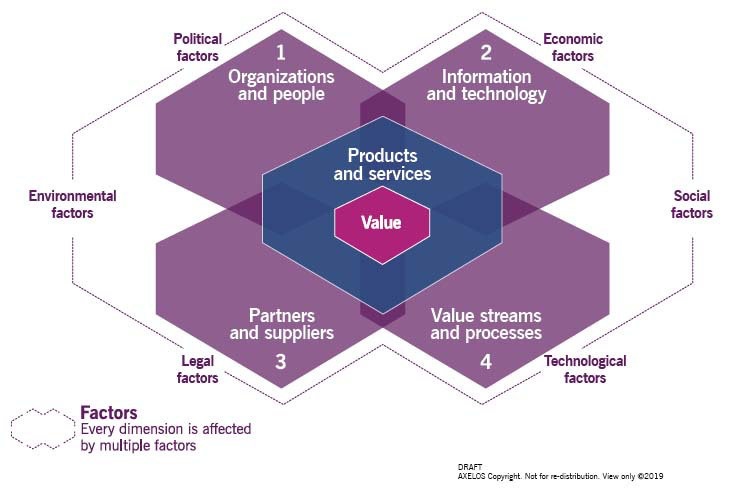 [Speaker Notes: 2.6.6.2 Information and technology 
This section relates to the information and technology that are used as ‘production resources’ to produce the information and technology that comprise digital products and services; in other words, the tooling that is used to produce the product, not the product itself. 

In HVIT environments that derive significant value from digital technology, part of this value is related to the information that the digital systems provide, and part is related to the digital technology that provides the information quickly, resiliently, securely, and efficiently. Higher demands are therefore placed on both the information and technology that digitally enable organizations, and the information and technology (IT tooling) that support the IT processes. An example of HVIT tooling is an automated deployment pipeline that ships new versions of applications faster and more reliably to production. 

Information is a poorly utilized resource in the IT function. Practitioners should be increasingly aware of the data they have at their disposal, and make better use of it. It is common in HVIT environments for information to be created and used in real time and at times spontaneously. For example, monitoring tools provide real-time access to performance information when it is needed (such as when an alert indicates an exception condition or an incident has been detected). Collaboration tools integrated with bots (ChatOps) can then be used to exchange and acquire additional information as needed to take action. 

It is critical to understand the flow of information and how work gets done, so that people have the information they need, when and where they need, it as part of their ‘work as usual’ practices. This critical need is partially addressed by business analysis, but the domain of business information management expands the scope to include the actual use of information. Business information management not only ensures that the right information needs are identified, but also that the information is used effectively in the context of business processes.]
Information and technology
High-velocity IT
Key concepts
Freely flowing information is a characteristic of a high-trust organization. This is consistent with the ‘generative culture’ characterized by high degrees of cooperation, sharing of risks, appetite for innovation, and a desire to learn from failure, that is often found in HVIT organizations. 

The duplication of data (with the risk of different sources of truth) can be avoided by integrating systems. 

This also concerns the use of different tools; for example, developers using one tool and operations using another, with no interfaces and consolidation. Automatically adding a common and visible identifier (such as a Sprint ID, backlog item ID or ticket number) is a way to bring these two together. 

For example, adding a user story ID to a change record while a change makes its way through a deployment pipeline is a great way of adopting the ITIL guiding principles of ‘collaborate and promote visibility’ and ‘optimize and automate’.
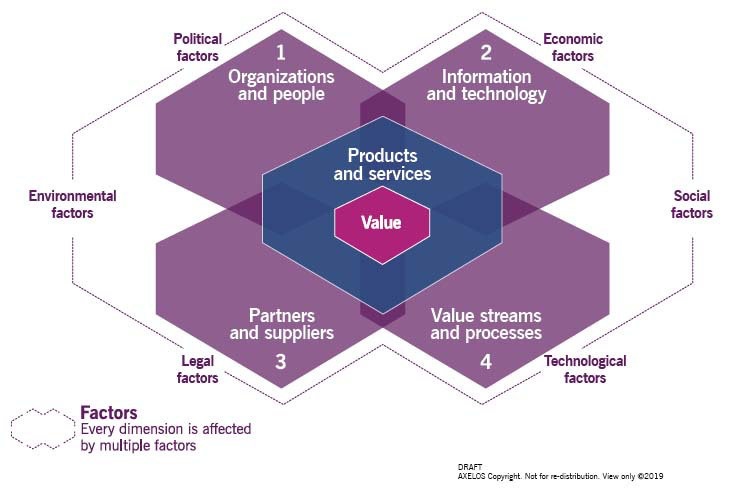 [Speaker Notes: 2.6.6.2 Information and technology (continued)
This applies equally to the information that supports the processes within the IT and service management domain. Freely flowing information is a characteristic of a high-trust organization. This is consistent with the ‘generative culture’ characterized by high degrees of cooperation, sharing of risks, appetite for innovation, and a desire to learn from failure, that is often found in HVIT organizations. 

The duplication of data (with the risk of different sources of truth) can be avoided by integrating systems. This also concerns the use of different tools; for example, developers using one tool and operations using another, with no interfaces and consolidation. Automatically adding a common and visible identifier (such as a Sprint ID, backlog item ID or ticket number) is a way to bring these two together. For example, adding a user story ID to a change record while a change makes its way through a deployment pipeline is a great way of adopting the ITIL guiding principles of ‘collaborate and promote visibility’ and ‘optimize and automate’. 

The expected extreme growth of artificial intelligence (AI) and machine learning will only place higher demands on well-managed information and knowledge.]
Partners and suppliers
High-velocity IT
Key concepts
HVIT environments typically make extensive use of cloud-based infrastructures, platforms, and other services. These utility services are often provided by organizations on their own terms and conditions. 

Public cloud-based services are usually high quality and affordable, but the individual consumer has little or no influence on the provider. It is therefore crucial to analyse the dependencies and take appropriate action in terms of contracts and SLAs, including risk-sharing agreements, secondary providers and contingency plans, and workarounds. 

When outsourcing work in an HVIT environment, it is important to consider whether the external service provider works in a similar way to their customer, as it is difficult to integrate parties with fundamentally different ways of working into the same value stream. 

Functional outsourcing, in which discrete functions, such as testing, are outsourced, is often less effective than outsourcing a whole value stream. Because of this constraint, IT functions often contract external staff rather than outsource work.
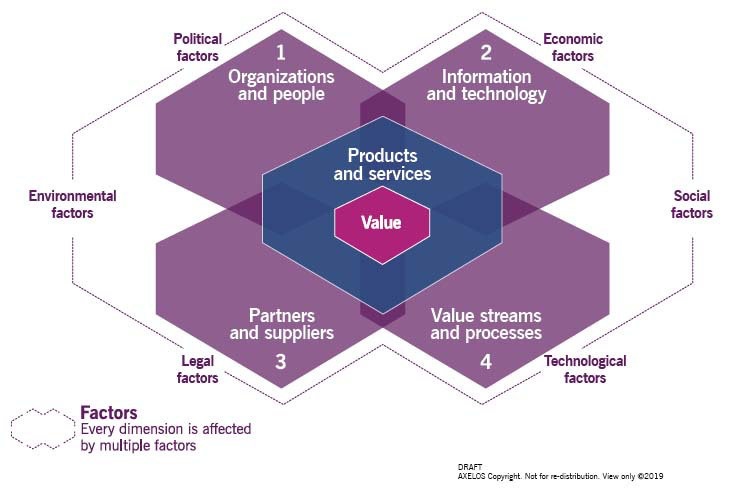 [Speaker Notes: 2.6.6.3 Partners and suppliers 
HVIT environments typically make extensive use of cloud-based infrastructures, platforms, and other services. These utility services are often provided by organizations on their own terms and conditions. Public cloud-based services are usually high quality and affordable, but the individual consumer has little or no influence on the provider. It is therefore crucial to analyse the dependencies and take appropriate action in terms of contracts and SLAs, including risk-sharing agreements, secondary providers and contingency plans, and workarounds. 

When outsourcing work in an HVIT environment, it is important to consider whether the external service provider works in a similar way to their customer, as it is difficult to integrate parties with fundamentally different ways of working into the same value stream. Functional outsourcing, in which discrete functions, such as testing, are outsourced, is often less effective than outsourcing a whole value stream. Because of this constraint, IT functions often contract external staff rather than outsource work.]
Value streams and processes
High-velocity IT
Key concepts
HVIT environments recognize that it may be better to create a unique value stream for each digital product or service. 

This may be less efficient than a standardized and centralized single value stream that serves multiple products and services, but the benefits in terms of effectiveness will often outweigh the costs, so it is advisable to consider this alternative. 

When designing unique value streams, it is important to remember that some kind of standardization may be required for scalability, so the trade-off needs to be carefully considered. 

A process is a predetermined sequence of interrelated activities that transforms inputs into outputs. Processes can be used to detail the steps in a value stream, and procedures and work instructions can provide further levels of detailed guidance. 

Because processes are predetermined, they are applicable to situations that are predictable. When a situation is unpredictable, the application of a process is unlikely to result in the desired outputs and outcomes. In these circumstances, a case-based approach is more effective, as it gives the practitioner freedom to apply their professional judgement as to which activities are appropriate.

HVIT environments often deal with complex systems that are unpredictable, so the use of processes should be reserved for those situations where it is feasible to predetermine the appropriate sequence of activities.
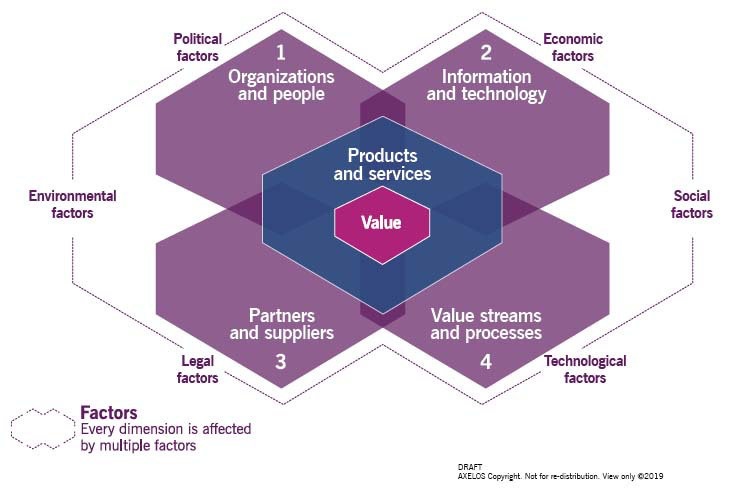 [Speaker Notes: 2.6.6.4 Value streams and processes 
HVIT environments recognize that it may be better to create a unique value stream for each digital product or service. This may be less efficient than a standardized and centralized single value stream that serves multiple products and services, but the benefits in terms of effectiveness will often outweigh the costs, so it is advisable to consider this alternative. If this option is considered, the organization should also think about ways to share tools and best practices across value streams where appropriate. When designing unique value streams, it is important to remember that some kind of standardization may be required for scalability, so the trade-off needs to be carefully considered. 

A process is a predetermined sequence of interrelated activities that transforms inputs into outputs. Processes can be used to detail the steps in a value stream, and procedures and work instructions can provide further levels of detailed guidance. 

Because processes are predetermined, they are applicable to situations that are predictable. When a situation is unpredictable, the application of a process is unlikely to result in the desired outputs and outcomes. In these circumstances, a case-based approach is more effective, as it gives the practitioner freedom to apply their professional judgement as to which activities are appropriate. HVIT environments often deal with complex systems that are unpredictable, so the use of processes should be reserved for those situations where it is feasible to predetermine the appropriate sequence of activities. Practitioners will often think in terms of various patterns of activities that might work, and will experiment to select the right patterns for the task at hand.]
External factors (PESTLE and VUCA)
High-velocity IT
Key concepts
An organization’s choices of markets, products and services, and resources and activities are influenced by multiple external factors, which can be political, economic, social, technological, legal, and environmental (PESTLE). These all influence the four dimensions of service management. 

HVIT environments are also characterized by relatively high degrees of volatility, uncertainty, complexity, and ambiguity, which are referred to by the acronym ‘VUCA’. 

VUCA presents a serious managerial challenge, and should be considered in the planning and management of organizations. 
An organization that experiences VUCA to a greater degree will typically pursue more evolutionary approaches. In these organizations, the focus is more on managing the present, rather than making and following a roadmap to a predetermined future state.
[Speaker Notes: 2.6.7 External factors 
An organization’s choices of markets, products and services, and resources and activities are influenced by multiple external factors, which can be political, economic, social, technological, legal, and environmental (PESTLE). These all influence the four dimensions of service management. 

HVIT environments are also characterized by relatively high degrees of volatility, uncertainty, complexity, and ambiguity, which are referred to by the acronym ‘VUCA’. VUCA presents a serious managerial challenge, and should be considered in the planning and management of organizations. The degree to which an organization experiences the elements of VUCA is reflected in whether it pursues more short-term or long-term plans, and how many large-scale transformation programmes it undergoes. 

An organization that experiences VUCA to a greater degree will typically pursue more evolutionary approaches, based on an assessment of the disposition of the actors in the external and internal environment, and experimentation with the factors that influence those actors. In these organizations, the focus is more on managing the present, rather than making and following a roadmap to a predetermined future state. 

Managers constrain behaviour by imposing controls driven by external and internal policies, rules, sanctions, and so on. At the same time, workers determine how they contribute to the organization within the boundaries of these controls. In HVIT organizations, practitioners play an active role in organizational performance and improvement. They are also in a position to challenge boundaries where they are less rigid. Practitioners have the opportunity to exhibit leadership by taking the initiative.]
Summary
High-velocity IT
To succeed in a digital transformation, organizations need to be (or become) Agile, Lean, resilient, and able to deliver continuously. All these attributes enable value co-creation in a high-velocity way: faster, with a clear direction of development. 

The ITIL service value system (SVS) and its components from the high- velocity perspective.

Described how the components of the SVS can work together in a high- velocity environment to ensure effective, sustainable, and resilient value co-creation.
[Speaker Notes: 2.7 Summary 
This section provided an overview of the key concepts related to a digital organization, including digital technology, digital transformation, and high-velocity IT. 
Understanding these concepts and aligning the taxonomy they form across organizations and ecosystems are critical for the success of digital transformation initiatives, as they usually involve many people from different organizations and backgrounds. 

To succeed in a digital transformation, organizations need to be (or become) Agile, Lean, resilient, and able to deliver continuously. All these attributes enable value co-creation in a high-velocity way: faster, with a clear direction of development. 

Finally, the chapter explored the ITIL service value system (SVS) and its components from the high- velocity perspective, and described how the components of the SVS can work together in a high- velocity environment to ensure effective, sustainable, and resilient value co-creation. 

To summarize, Chapter 2 explained: 

  the key concepts of digital transformation and high-velocity IT 
  what needs to be achieved to enable high velocity and digital transformation 
  how ITIL 4 models and concepts can help in the success of digital transformation. 

Chapter 3 will address the cultural aspects of digital transformation: key behaviour patterns for a high- velocity organization and key approaches to the related cultural evolution.]
Q: A service provider has been delivering services based on one of their products for five years. The average duration of a contract with a service consumer is two years. What is this an example of?
Different perspectives on the service value chain
Different perceptions of a value stream
Different perspectives on digital product lifecycle
Different views on relationship management
[Speaker Notes: Sample paper 1 (v1.0) Question number 21.]
Q: Which is the BEST example of the ‘organizations and people’ dimension in the context of high velocity IT?
Automating the flow of data between Dev and Ops
Integrating business and IT staff in a single team
Using shared communication systems to improve collaboration
Understanding how suppliers contribute to a value stream
[Speaker Notes: Sample paper 1 (v1.0) Question number 23.]
Day 1: 	
ITIL® 4 Foundation recap
Introduction
Key terms and definitions
Objectives and key characteristics
Key concepts 
Day 2: 	
Culture
Techniques
Day 3:	
ITIL practices
Exam preparation
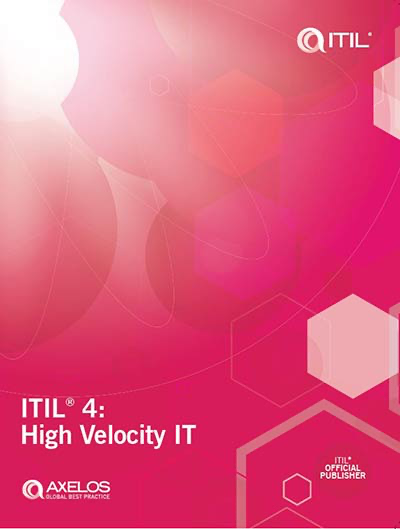 high-velocity IT
Culture
[Speaker Notes: 3 High-velocity IT culture 
This section explores the kind of culture that supports and enables HVIT work. It outlines five key behaviour patterns that reflect the organizational needs and the aspirations of practitioners to work in a rewarding environment. It also explores a number of models and concepts that support these behaviour patterns and inform organizational culture.]
Key behaviour patterns
High-velocity IT
Key behaviour patterns
There are five key behaviour patterns that reflect organizational needs and the aspirations of practitioners to work in a rewarding environment. These behaviour patterns are intended to appeal to humans’ desire to contribute to something worthwhile, to learn and improve, and to be recognized for their intent and effort. 

The five key behaviour patterns shown in the figure are: 

accept ambiguity and uncertainty 
trust and be trusted 
continually raise the bar 
help get customers’ jobs done 
commit to continual learning.
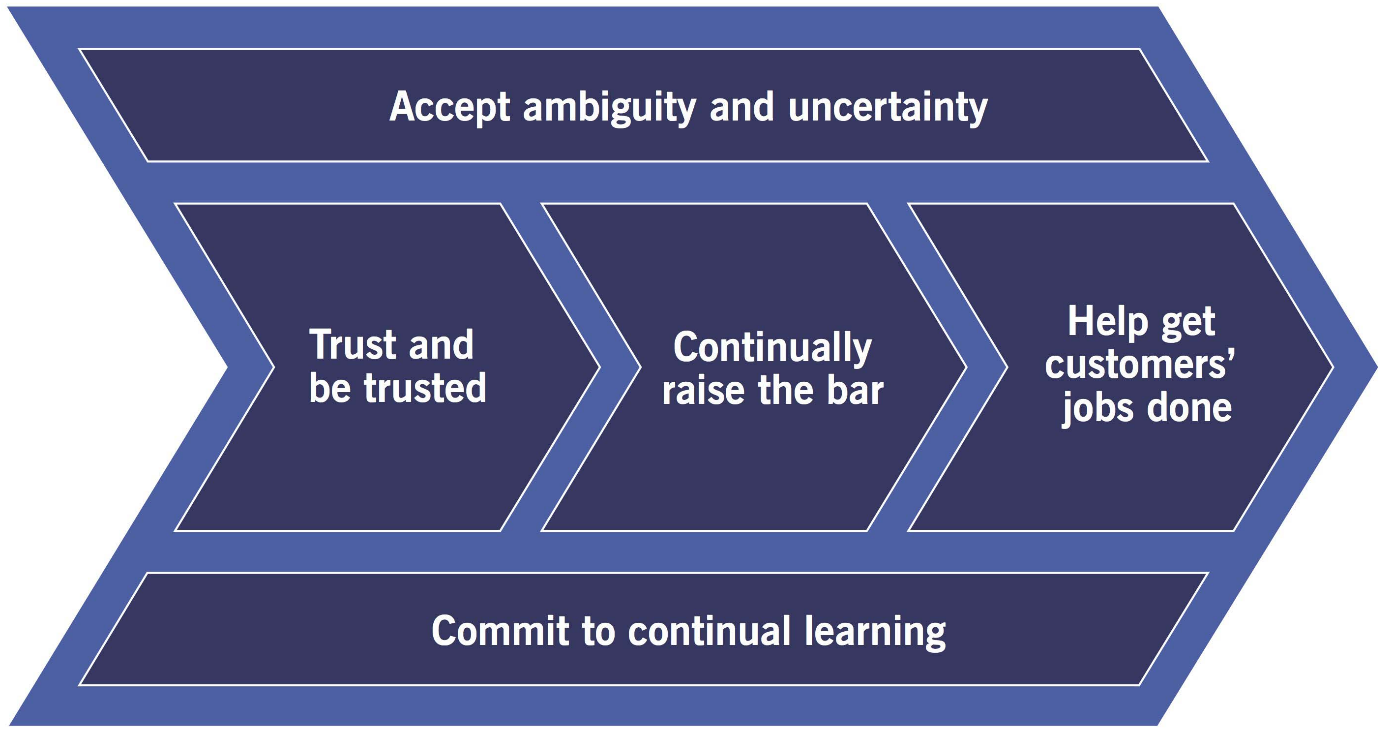 Figure 3.1  Key behaviour patterns
[Speaker Notes: 3.1 Key behaviour patterns 
There are five key behaviour patterns that reflect organizational needs and the aspirations of practitioners to work in a rewarding environment. These behaviour patterns are intended to appeal to humans’ desire to contribute to something worthwhile, to learn and improve, and to be recognized for their intent and effort. 

The five key behaviour patterns shown in Figure 3.1 are: 

  accept ambiguity and uncertainty 
  trust and be trusted 
  continually raise the bar 
  help get customers’ jobs done 
  commit to continual learning. 

Figure 3.1 Key behaviour patterns 

While most of these behaviour patterns are not exclusive to HVIT, the combination of and adherence to all five is beneficial to the kind of people who understand the demands of a more digitally enabled enterprise.]
Accept ambiguity & uncertainty
High-velocity IT
Key behaviour patterns
This reflects the volatile and ambiguous nature of the typical digitally enabled organization. 

In these environments, where failsafe systems are often an illusion, 
we favour experimentation and are not afraid to fail safely and 
Mindfully.

We are not scared by not knowing. Things aren’t perfect and 
they never were, and we have techniques to deal with that.
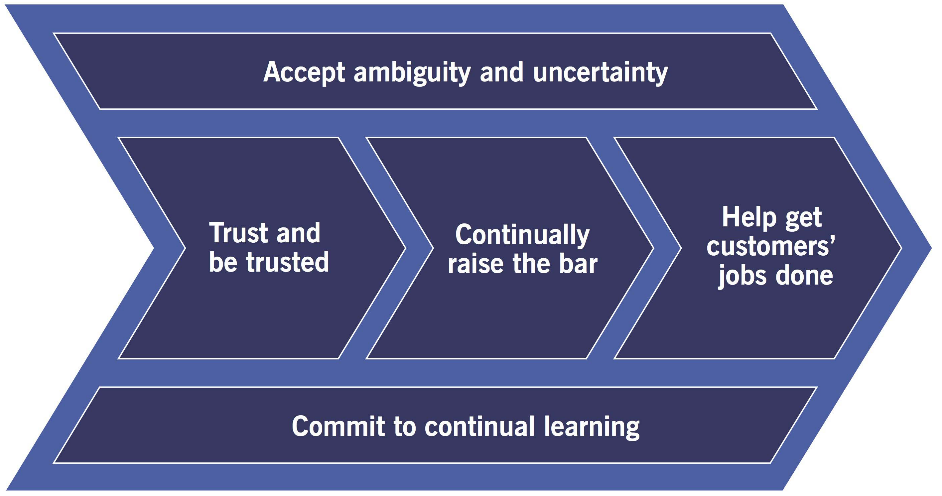 Figure 3.1  Key behaviour patterns
[Speaker Notes: 3.1.1 Accept ambiguity and uncertainty 
This behaviour pattern reflects the volatile and ambiguous nature of typical digitally enabled organizations. In these environments, where failsafe systems are often an illusion, it is important to favour experimentation and not be afraid to fail safely and mindfully. Practitioners should not be scared of the unknown. They should be able to accept that things are not perfect, and have techniques to deal with that.]
Trust and be trusted
High-velocity IT
Key behaviour patterns
This behaviour pattern is about respecting people’s professional skills and trusting them to take the right decisions, along with being considerate to others, acknowledging diversity, and being inclusive. 

People should be given feedback on their work that is honest, but considerate. 
This behaviour pattern is also related to reducing stress and burnout by paying attention to unfair treatment, toxic relationships, lack of recognition, lack of control, conflicting values, and insufficient resources. 

Psychological safety is also important to fostering better performance. Juniors should be encouraged to share their knowledge rather than being afraid to speak, and seniors should feel comfortable speaking out if they do not know something, or need to ask for help.
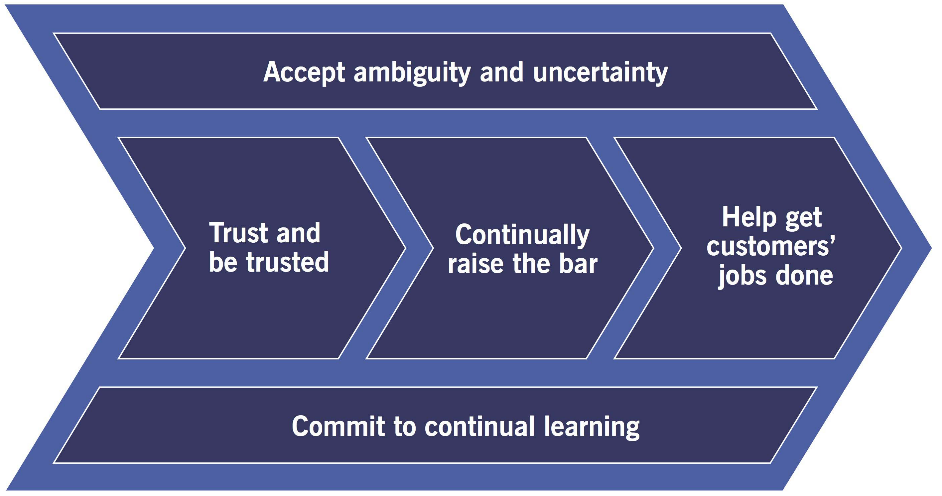 Figure 3.1  Key behaviour patterns
[Speaker Notes: 3.1.2 Trust and be trusted 
This behaviour pattern is about respecting people’s professional skills and trusting them to take the right decisions, along with being considerate to others, acknowledging diversity, and being inclusive. People should be given feedback on their work that is honest, but considerate. This behaviour pattern is also related to reducing stress and burnout by paying attention to unfair treatment, toxic relationships, lack of recognition, lack of control, conflicting values, and insufficient resources. Psychological safety is also important to fostering better performance. Juniors should be encouraged to share their knowledge rather than being afraid to speak, and seniors should feel comfortable speaking out if they do not know something, or need to ask for help.]
Continually raising the bar
High-velocity IT
Key behaviour patterns
This refers to never being satisfied with the status quo, because even if it is satisfactory today, it won’t be tomorrow.

Customers and users are always happier when initiative is taken to make improvements. And there’s always an improvement to be made, however small.

It’s an attitude. Practitioners are encouraged to show leadership by spotting improvement opportunities and contributing to following them up.
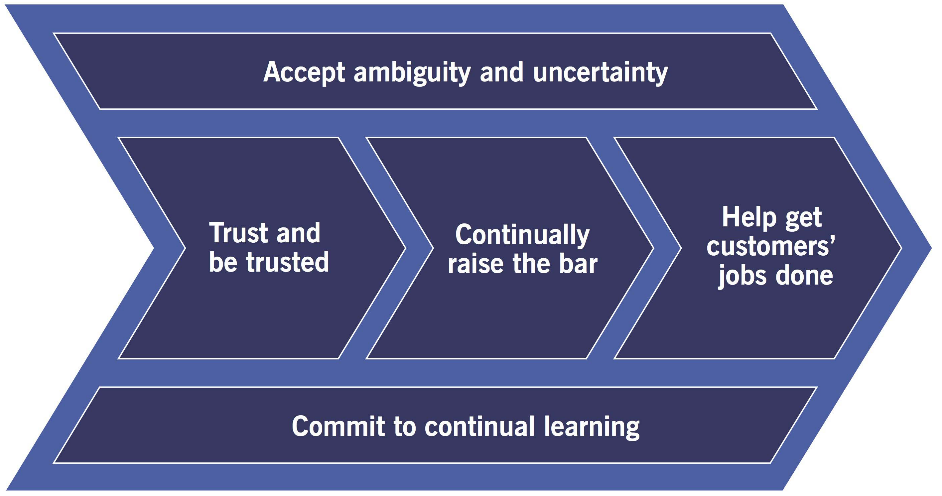 Figure 3.1  Key behaviour patterns
[Speaker Notes: 3.1.3 Continually raise the bar 
This behaviour pattern focuses on never being satisfied with the status quo, with the viewpoint that even if things are satisfactory today, they will not be tomorrow. Customers and users will always be happier when the initiative is taken to make improvements, and there is always an improvement to be made, however small. Practitioners are encouraged to show leadership by spotting improvement opportunities and contributing to following up on them.]
Help get customers’ jobs done
High-velocity IT
Key behaviour patterns
This is the essence of every organization. There are, of course, other stakeholders, but customers (or citizens) are the organization’s raison d’être.

This is the generous act of helping somebody solve their problems and become who they seek to become. It recognizes the psychographics of the customer – how the customer wants to feel before, during and after using the digital and physical products and services.



It involves making a bold and honest assertion: “for people who believe A and want B, our offer will bring C”. If they don’t believe A or want B, then “sorry, it’s not for you”.
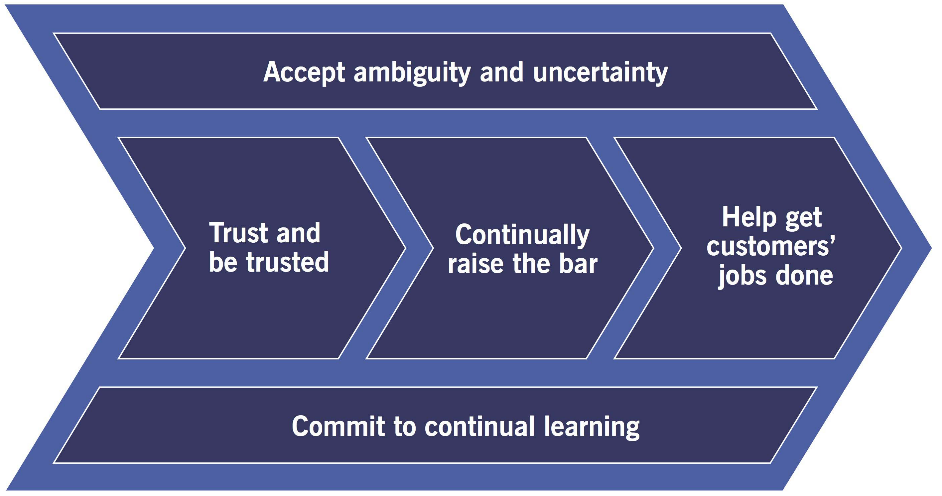 Figure 3.1  Key behaviour patterns
[Speaker Notes: 3.1.4 Help get customers’ jobs done 
This behaviour pattern represents the essence of every organization. All organizations have a range of stakeholders, but customers are typically the most important. This behaviour pattern focuses on the act of helping somebody solve their problems and become who they seek to become. It recognizes the psychographics of the customer: that is, how the customer wants to feel before, during, and after using digital and physical products and services. This involves making a bold, honest assertion outlining that the products and services an organization offers will provide a certain outcome for people who believe or want certain things, and are not designed for those who do not believe or want those things.]
Commit to continual learning
High-velocity IT
Key behaviour patterns
This underpins the other areas. The root cause of many organizational problems is ignorance.

Either that somebody didn’t have the right information when they had to act, or when they were creating the ‘system’ in the first place. Ignorance can also refer to believing that situations are knowable, which leads us back into accepting ambiguity and uncertainty.

This links back to the behaviour pattern of accepting ambiguity and uncertainty. It is important that practitioners commit themselves to continually learning and improving their knowledge and the level of information they have. Data-driven experiments can be used to challenge and improve hypotheses. ‘Trust and be trusted’ is an important precondition for experimentation. Short feedback loops are another key to continual learning.
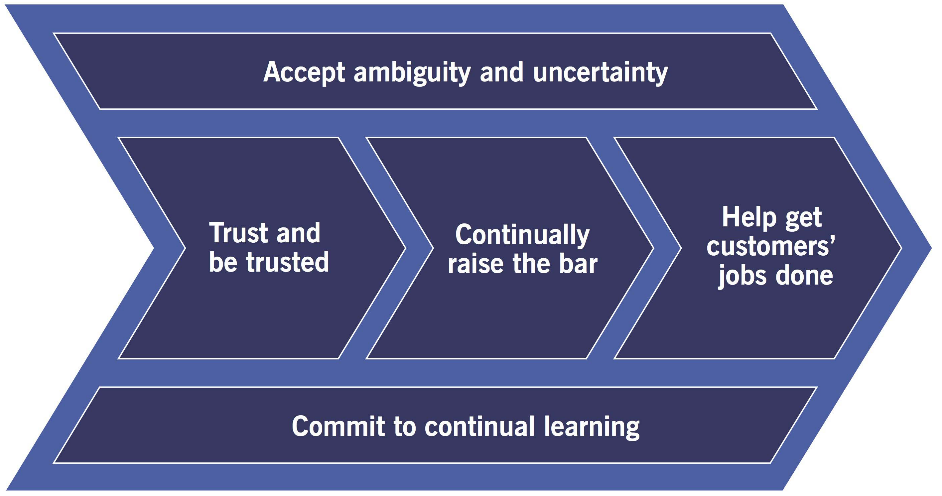 Figure 3.1  Key behaviour patterns
[Speaker Notes: 3.1.5 Commit to continual learning 
This behaviour pattern underpins the others. Ignorance is the root cause of many organizational problems, typically when somebody does not have the right information when they have to act, or even when they are initially creating a system. It can also be an issue when it is mistakenly believed that situations are knowable and can be predicted. This links back to the behaviour pattern of accepting ambiguity and uncertainty. It is important that practitioners commit themselves to continually learning and improving their knowledge and the level of information they have. Data-driven experiments can be used to challenge and improve hypotheses. ‘Trust and be trusted’ is an important precondition for experimentation. Short feedback loops are another key to continual learning]
Models and concepts of HVIT culture
High-velocity IT
Models and concepts
There are a number of models and concepts that inform organizational culture. 

These are grouped into three categories:

Purpose 	The external goal that drives people’s efforts
People 		Organizing work that produces or relies on knowledge, and fostering a healthy and 				productive workplace
Progress 	Understanding the complex nature of work, and improving by learning
[Speaker Notes: 3.2 Models and concepts of HVIT culture 
There are a number of models and concepts that inform organizational culture. These are grouped into three categories: 

 purpose 
 people progress. 

The models and concepts are outlined in the following sections. Table 3.1 outlines the key behaviour patterns to which each of the models and concepts, and each of the ITIL guiding principles, relates.]
Models and concepts and related key behaviour patterns
High-velocity IT
Models and concepts
Table 3.1 Models and concepts and related key behaviour patterns
[Speaker Notes: 3.2 Models and concepts of HVIT culture (continued)

The table outlines the key behaviour patterns to which each of the models and concepts relates. 

Table 3.1 Models and concepts and related key behaviour patterns 

Purpose is the external goal that drives people’s efforts: the changes that products and services enable.
Ethics
Design thinking
People is about organizing knowledge work and fostering a healthy and productive workplace.
Reconstructing for service agility
Safety culture
Stress prevention
Progress concerns itself with understanding the complex nature of work, and improving by learning.
Working in complex environments
Lean culture
Continual improvement model

Each model and concept affects various parts of the service value chain.]
Purpose
High-velocity IT
Models and concepts 
related To Purpose
Purpose is the external goal that drives people’s efforts: that is, the changes that products and services enable. 

Models and concepts in the purpose category include: 

Ethics 			A system of principles that defines what is good for individuals and society. 
Design thinking 	The set of cognitive and practical techniques by which design concepts are 						developed.
[Speaker Notes: 3.2.1 Purpose 
Purpose is the external goal that drives people’s efforts: that is, the changes that products and services enable. Models and concepts in the purpose category include: 

  Ethics A system of principles that defines what is good for individuals and society. 
  Design thinking The set of cognitive and practical techniques by which design concepts are developed.]
Ethics
High-velocity IT
Models and concepts 
related To Purpose
The societal, political, and economic impact of IT is unprecedented, for better and for worse. Digital organizations, where IT drives the business rather than just supports it, therefore have an increasingly strong moral obligation to consider how they apply IT, beyond their direct economic interests. 

Software engineering often becomes a means of social engineering, and this is not always intentional. Machine learning algorithms are susceptible to take a training data set and amplify the worst of human biases. Organizations have a responsibility to behave ethically in order to understand and correct such biases.
Definition: Ethics		A system of principles that defines what is good for individuals and society.
[Speaker Notes: 3.2.1.1 Ethics 
The societal, political, and economic impact of IT is unprecedented, for better and for worse. Digital organizations, where IT drives the business rather than just supports it, therefore have an increasingly strong moral obligation to consider how they apply IT, beyond their direct economic interests. 

Software engineering often becomes a means of social engineering, and this is not always intentional. Machine learning algorithms are susceptible to take a training data set and amplify the worst of human biases. Organizations have a responsibility to behave ethically in order to understand and correct such biases. 

Definition: Ethics 
A system of principles that defines what is good for individuals and society. 

Why ethics is important 
The creation of the internet and near-instant information transfer between previously unconnected people is already having a profound effect on human society. Its full impact is not yet known, or fully knowable. Just like scientists or engineers, IT practitioners should accept moral responsibility for what they create. This means that close and detailed attention must be paid to ethics and morality, in day-to- day work as well as in the big picture. 

A compounding problem is that the world is becoming increasingly complex. The systems that people live and work in have many connections, some of which are known, some knowable and some unknowable, and any intervention will have unintended consequences. Sometimes small things have large consequences. In the modern hyperconnected age, things can get out of hand very quickly. There are a number of considerations that can be made when promoting ethical behaviour in the workplace. 

Digital technology allows for wider and deeper information about people. An individual may therefore be presented with detailed information about others. This can change people’s perception, and perhaps behavioural responses, in business and personal relationships. Professional competence includes the  extent to which a person is able to apply their own morals in combination with ethics espoused by their organization or society. Forcing ethics on an employee through a policy only is not effective, as ethics are deemed personal. 

Education 
Ethics is a much-neglected aspect of software engineering education. It is not enough to provide post- core training: ethics must be part of the education that precedes this. Measuring and monitoring attitudes related to ethical behaviour is as important as creating rules and managing compliance. 

Practitioners can be educated in ethics and encouraged to participate in workshops that make people aware of ethical consequences. It is also critical that, within organizations, scenarios are explored and attitudes to ethics are measured. Recruitment policies and practices should focus on a wider understanding of ethics. 

The ability to see the wider picture, to think in abstractions, and to imagine consequences should be seen as a key skill required at all stages of the product lifecycle. At a micro- level, ethics could even be included in retrospectives and lessons-learned programmes. Ironically, Agile methods, with their focus on clearing backlog, often neglect this. The individual work units are often performed independently of the context of the wider system and people’s ability and willingness to imagine the potential consequences of their actions. The ITIL guiding principle of thinking and working holistically is intended to prevent such situations. 

The objective here is to create an ethical culture in the IT industry as much as a culture focused on quality 
and user-centricity. 

Organizational design 
The way organizations are designed can also be altered to increase trust and interaction between team members, following the principle of ‘collaborate and promote visibility’. For this, it is key to have a cognitively and culturally diverse workforce that is tightly connected, with high degrees of visibility within tight networks but not necessarily throughout the whole system. This means looking at organizational design with a view to building for long-term trust rather than short-term gain, and seeking to change social interactions in the network to increase interdependency by working together. 

Not only does this help to solve problems, it also creates a decision support ecology built on trust. If you know your behaviour is observed by those whose respect you seek, this changes things for the better. It builds an ecology of trusted interaction in which ethical questions or dilemmas are less likely to surface.
 
Habits and the role of failure 
Habits are more powerful than rules, and they create patterns of behaviour and responses that do not involve analysis and decision-making. Education and organizational design need to create circumstances in which the habits of virtue emerge naturally. In these circumstances, social interaction excludes behaviour that is unethical. Abstract knowledge of what is right is combined with the day-to- day habits of behaviour, which means that virtue comes naturally to what we do. 

Habits are often best formed by physical interaction and by tolerated failure. Abstraction and the use of 
metaphor in learning allows for greater adaptability and contextual application under conditions of uncertainty. More is learned through failure than through success, but only in a no-blame environment.]
Techno-ethics & emotional intelligence
High-velocity IT
Models and concepts 
related To Purpose
Techno-ethics is the responsible use of science, technology, and ethics in a society shaped by technology. As the fourth industrial revolution develops, organizations need to expand their ethical agenda to include aspects of ‘bio-tech’. 

ChatOps is a good example of this, which includes emotional intelligence as a focus to improve operations. ChatOps tries to ascertain the customer’s emotional state, in order to respond appropriately and understand and manage their emotional state while dealing with their incident or request. 

The use of AI or any area of new technology continues to evolve as more is learned about its characteristics through use. However, it is necessary to develop emotional intelligence in people before making any attempt to design and use it in technology.
Definition: Emotional intelligence		The ability to understand the way people feel and react, and to 								use this skill to make good judgements and to avoid or solve 								problems.
[Speaker Notes: 3.2.1.1 Ethics (continued)
Ethics and artificial intelligence 
Much work is being done in the area of not only emulating human intelligence in technology but also incorporating emotional intelligence into self-learning technology, also known as AI. 

AI is a key concern of ethics in the digital era. The term ‘techno-ethics’, originally coined in the 1970s, has recently come back into use when talking about ethics and AI. Techno-ethics is the responsible use of science, technology, and ethics in a society shaped by technology. As the fourth industrial revolution develops, organizations need to expand their ethical agenda to include aspects of ‘bio-tech’. 

ChatOps is a good example of this, which includes emotional intelligence as a focus to improve operations. ChatOps tries to ascertain the customer’s emotional state, in order to respond appropriately and understand and manage their emotional state while dealing with their incident or request. Other examples can be found in voice assistants, image analysis software, search engines, speech and face recognition systems, and so on. 

The use of AI or any area of new technology continues to evolve as more is learned about its characteristics through use. However, it is necessary to develop emotional intelligence in people before making any attempt to design and use it in technology. 

Definition: Emotional intelligence 
The ability to understand the way people feel and react, and to use this skill to make good judgements and to avoid or solve problems.]
Ethics - Key behavioural patterns
High-velocity IT
Models and concepts 
related To Purpose
When applying ethics, practitioners should aspire to the following behaviour: 

thinking about how their actions affect others 
establishing generic ethical principles 
accepting that ethical principles simply help to clarify specific situations 
discussing dilemmas 
taking responsibility for choosing the least bad course of action. 

The figure highlights the key behavioural patterns that are relevant to ethics.
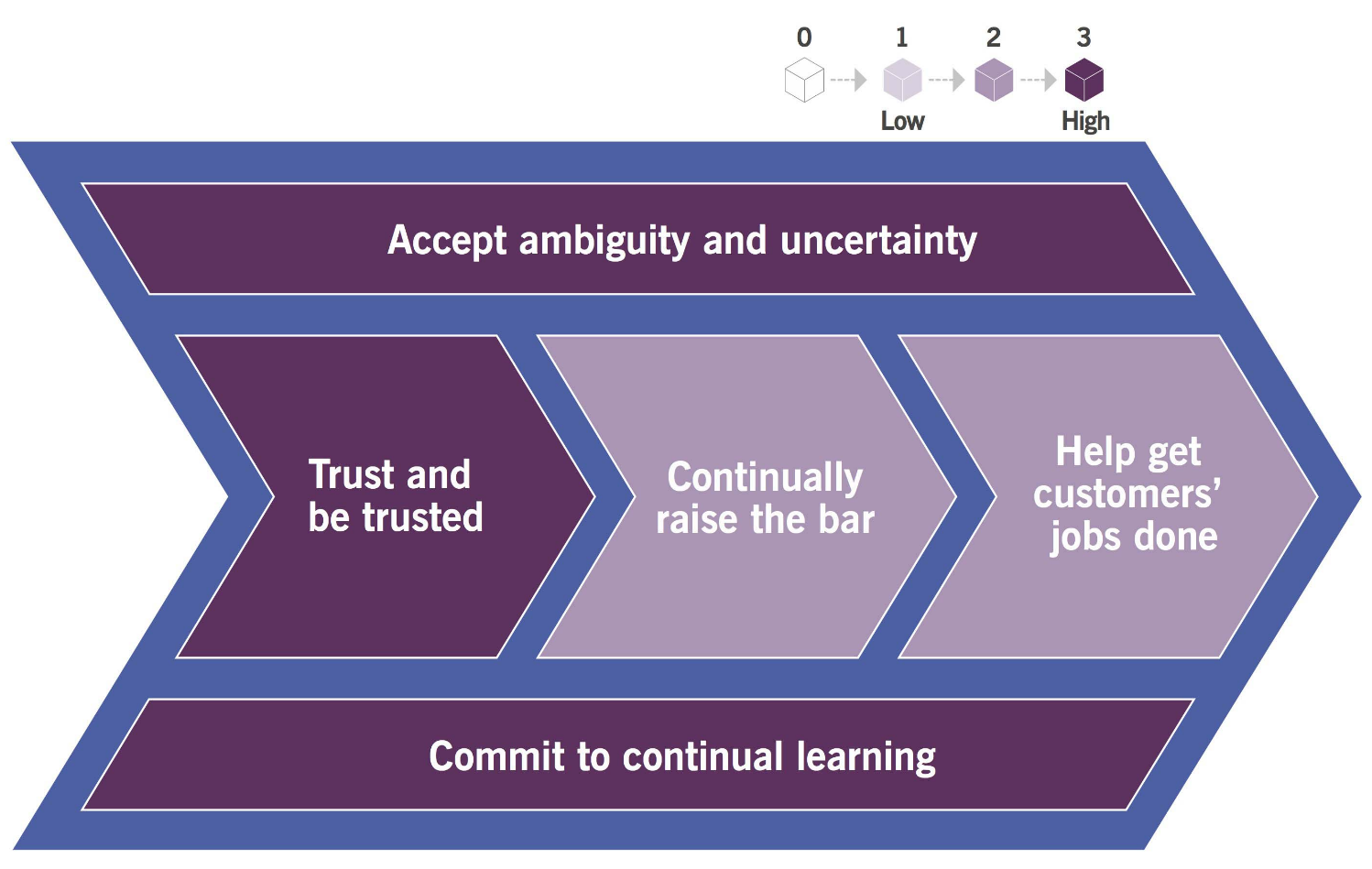 Figure 3.2 Heat map of the importance of the key behaviour patterns to ethics
[Speaker Notes: 3.2.1.1 Ethics (continued)
When applying ethics, practitioners should aspire to the following behaviour: 

  thinking about how their actions affect others 
  establishing generic ethical principles 
  accepting that ethical principles simply help to clarify specific situations 
  discussing dilemmas 
  taking responsibility for choosing the least bad course of action. 

Figure 3.2 highlights the key behavioural patterns that are relevant to ethics.]
Design thinking
High-velocity IT
Models and concepts 
related To Purpose
Design is about more than just goods. User experiences, processes, and systems are also designed by applying an approach that has been come to be known as ‘design thinking’. 

Design thinking is just how designers think. It is continually evolving, and has recently attracted more attention and interest as digitally enabled organizations have begun looking to design thinking to improve market perception of their digital products.
Definition: Design thinking		The set of cognitive and practical processes by which design concepts are 						developed.
[Speaker Notes: 3.2.1.2 Design thinking 
Design is about more than just goods. User experiences, processes, and systems are also designed by applying an approach that has been come to be known as ‘design thinking’. Design thinking is just how designers think. It is continually evolving, and has recently attracted more attention and interest as digitally enabled organizations have begun looking to design thinking to improve market perception of their digital products. 

Definition: Design thinking 
The set of cognitive and practical processes by which design concepts are developed.]
Design thinking
High-velocity IT
Models and concepts 
related To Purpose
Designers create products with a particular intent and a specific purpose, to transform a situation that is not convenient or optimal into one that is. They think about ways to change these unfavourable conditions into ones that are more preferable, making them more fit for purpose and fit for use. 

Design thinking is particularly useful when addressing ‘wicked problems’: in other words, problems that have unarticulated needs and conflicting hypotheses. 

Customers are not the only ones who use products. They are also used by service providers, sales people, managers, developers, operators, and other stakeholders. 

A concern of design thinking is trying to solve the issue of balancing the interests of all of these stakeholders, as well as those of the organization itself. The consumer, in general, has the highest priority, as an organization is ultimately financed by its customers. 
Designers appreciate this and are therefore also concerned with the economic aspects of design.
[Speaker Notes: 3.2.1.2 Design thinking (continued) 
Designers create products with a particular intent and a specific purpose, to transform a situation that is not convenient or optimal into one that is. They think about ways to change these unfavourable conditions into ones that are more preferable, making them more fit for purpose and fit for use. 

For digitally enabled organizations, the quality of their digital products and customer experiences is immensely important. An understanding of design thinking gives practitioners, together with co- workers and customers, the ability to contribute to the creation of better digital products and customer experiences, and help to complete jobs for customers effectively. Design thinking is particularly useful when addressing ‘wicked problems’: in other words, problems that have unarticulated needs and conflicting hypotheses. 

Customers are not the only ones who use products. They are also used by service providers, sales people, managers, developers, operators, and other stakeholders. A concern of design thinking is trying to solve the issue of balancing the interests of all of these stakeholders, as well as those of the organization itself. The consumer, in general, has the highest priority, as an organization is ultimately financed by its customers. 
Designers appreciate this and are therefore also concerned with the economic aspects of design.]
Design thinking - Key behavioural patterns
High-velocity IT
Models and concepts 
related To Purpose
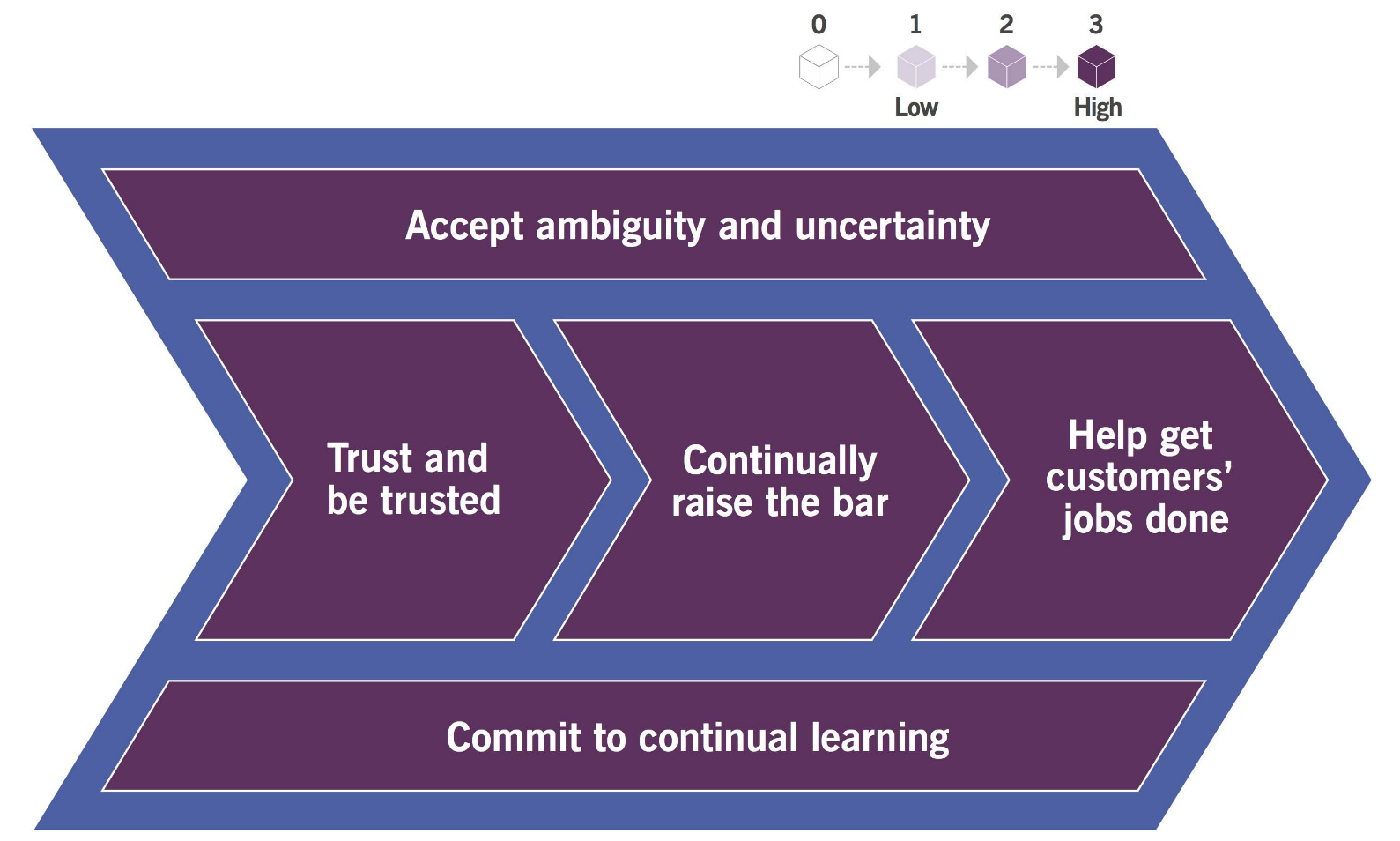 When applying design thinking, practitioners should aspire to the following behaviour: 

Empathize with stakeholders - It is important to be able to understand the point of view and needs of stakeholders. 
Speculate and experiment - Designers should be able to create hypotheses based on observation and reflection, and test them with prototypes. 
Dare to decide - Designers should focus on what customers do and need, not necessarily on what they say they want. Designers should be empathic and able to feel what is most important, and make decisions accordingly.
Figure 3.3 highlights the key behavioural patterns that are relevant to design thinking.
[Speaker Notes: 3.2.1.2 Design thinking (continued)

Key message 

When applying design thinking, practitioners should aspire to the following behaviour: 

  Empathize with stakeholders - It is important to be able to understand the point of view and needs of stakeholders. 
  Speculate and experiment - Designers should be able to create hypotheses based on observation and reflection, and test them with prototypes. 
  Dare to decide - Designers should focus on what customers do and need, not necessarily on what they say they want. Designers should be empathic and able to feel what is most important, and make decisions accordingly. 

Figure 3.3 highlights the key behavioural patterns that are relevant to design thinking.]
People
High-velocity IT
Models and concepts 
related To People
The models and concepts in the people category are about organizing work that produces or relies on knowledge, and fostering a healthy and productive workplace. Models and concepts in the people category include: 

Reconstructing for service agility - An approach to organizing knowledge work and service provision that reflects its complex and social nature. 

Safety culture - Fostering a climate in which people are comfortable being and expressing themselves. 

Stress prevention - Preventing, monitoring, and remediating unhealthy tension in the workplace.
[Speaker Notes: 3.2.2 People 
The models and concepts in the people category are about organizing work that produces or relies on knowledge, and fostering a healthy and productive workplace. Models and concepts in the people category include: 

  Reconstructing for service agility An approach to organizing knowledge work and service provision that reflects its complex and social nature. 
  Safety culture Fostering a climate in which people are comfortable being and expressing themselves. 
  Stress prevention Preventing, monitoring, and remediating unhealthy tension in the workplace. 

3.2.2.1 Reconstructing for service agility 
HVIT ways of working have serious implications for an organization and the way it manages its services. 

Management is traditionally focused on specialization of work, prescriptive processes, and targets to drive and measure performance, based on the assumption that resources and work are predictable enough to be controlled at a low level of granularity. 

Within knowledge work and service provision, however, there are many subtle human interactions that make it impossible to predict the outcomes of a service interaction. This makes it pointless to impose detailed targets on humans as if they were machines. People are intrinsically unpredictable, and will respond to the perceived intent of a co-worker or customer, who will then respond in return. Sometimes the intent is incorrectly perceived, leading to an unexpected response. Both parties must therefore constantly assess their responses and adjust accordingly. 

Where humans are involved, service interactions are social interactions. A typical management approach does not reflect the social reality of a service workplace, and is therefore ineffective. 

A better approach is to loosen control so that people have more freedom to use their professional judgement in intrinsically unpredictable circumstances. This is central to the idea of reconstructing the organization for service agility. 

Definition: Reconstructing for service agility 
An approach to organizing knowledge work and service provision that reflects its complex and social nature. 

When following this approach, it is desirable to keep some degree of process in place, as people generally like to know more or less what to expect and what is expected of them. Some control should also be kept in the form of constraints related to organizational structure. 

Within these guidelines and boundaries, however, it is important to treat people as human beings. Service outputs and outcomes can be ruined by the smallest details of human interaction, not only with customers but also with co-workers. When detailed processes and other constraints encourage people to act as predictably as algorithms, things will invariably go wrong, as people will naturally act more intuitively and unpredictably. People tend to exhibit intelligent disobedience, and this should be encouraged, rather than punished, so that the right thing is done for the customer. 

The degree of control that should be maintained depends largely on the predictability, and therefore the controllability, of the work being carried out. For instance, processes can be put in place for work that is standardized or algorithmic, and has known or knowable requirements, priorities, approaches, and resources. The provision of a standard laptop to a new employee is a good example of this type of work. 

Work passes between specialized workstations according to a predetermined route, and each workstation (approval, preparation, logistics) is oblivious to what other workstations have done or will do; but, by following standard procedures, the work will get done. 

This type of work, where a person follows a pre-defined process driven by a set of established instructions along a consistent pathway, is described as algorithmic. Heuristic work, on the other hand, is centred around people devising ideas and approaches, and creating hypotheses and experiments until a solution is found. A good example of this is case management, which is used in many sectors such as emergency services, medicine, social work, law, and policing. Each situation or ‘case’ has to be dealt with differently by the case manager because the situations do not fit a predetermined process. Algorithmic work will always produce the ‘correct’ result that it is designed to achieve, whereas heuristic work will usually be successful, but may lead to a variety of results. 

When pursuing a heuristic and less pre-defined approach to work, processes and other forms of control are sometimes used temporarily to provide support until there is enough competence and confidence to work heuristically with fewer constraints. 

The genesis of the DevOps movement is a good example of a bottom-up transformation, driven by practitioner values. It started on the initiative of a few professionals who formed a group, which grew into a conference and eventually into a global movement, well known outside of the industry. 

This is a good example of change that was initiated and driven by people’s values and their desires to make things better, and have fun in the process. There was no top-down direction or control. In fact, much of this happened below corporate radar, meaning that people had – and claimed – enough freedom to act without corporate constraints.]
Personal values
High-velocity IT
Models and concepts 
related To People
When reconstructing for service agility, practitioners should aspire to the following behaviour: 

Loosen control - Give people more freedom to use their professional judgement in intrinsically unpredictable circumstances. 

Use process as temporary scaffolding to provide support - Processes and other forms of control can provide support until there is enough competence and confidence to work heuristically with fewer constraints. 

Respect team members’ values and allow them to work within these - People make their best contributions to work that is aligned with their personal values.
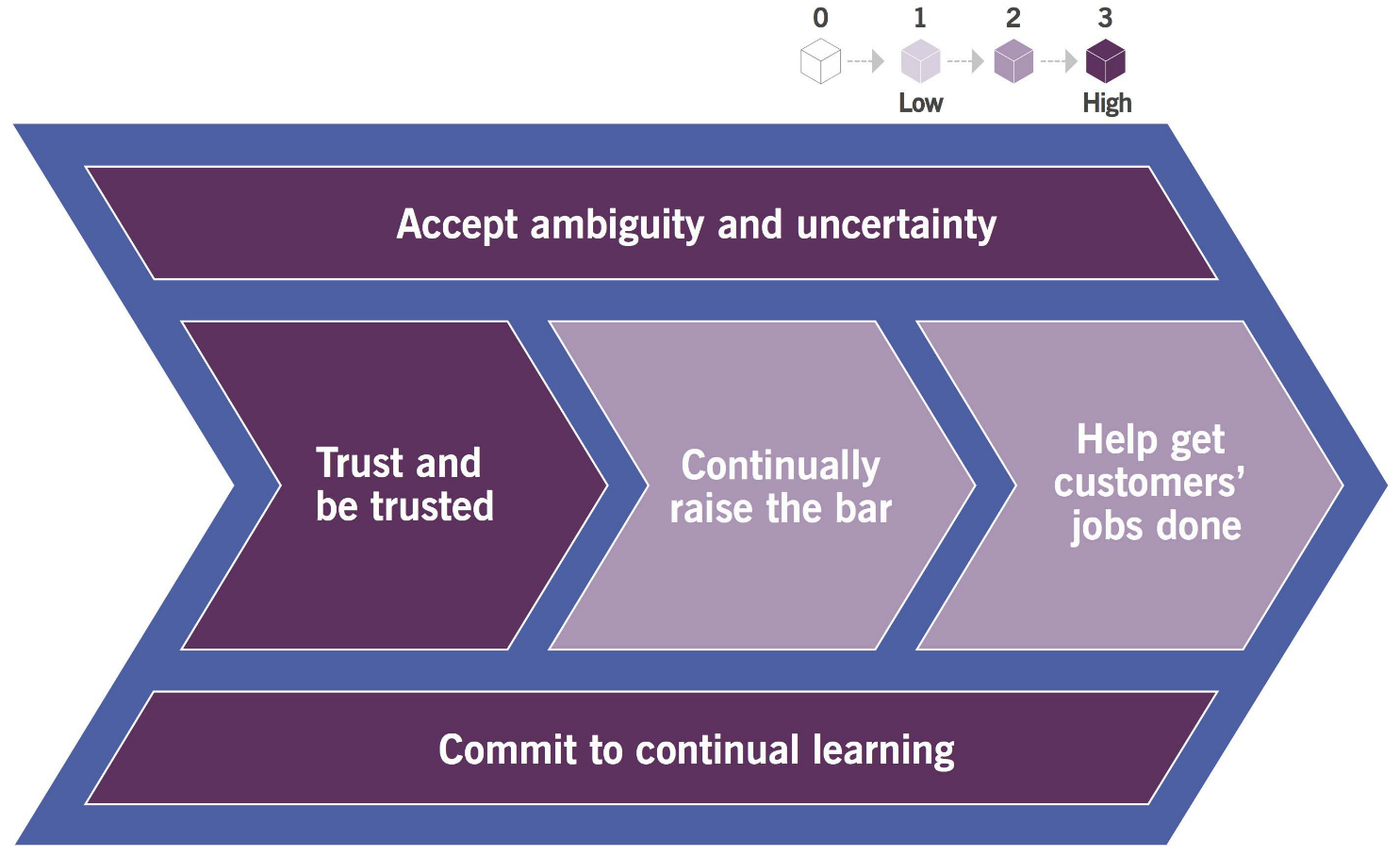 Figure 3.4 Heat map of the importance of the key behaviour patterns to reconstructing for 
service agility
[Speaker Notes: 3.2.2 People (continued)

Personal values 
People make their best contributions to work that is aligned with their personal values, and this should always be a prime consideration for organizations when recruiting new employees. This does not necessarily mean that employees should have the same set of values as their organization. This is not productive, as diversity and functional tension are beneficial to the evolution of an organization. 

It is important that practitioners be aware of their team members’ values. Differences in values can explain different behaviour, and being aware of these can trigger reflection and refinement of individual or collective mental models. 

It is both naive and morally dubious to try to change other people’s values. Values emerge over time as a result of interactions in a particular social context; they are often difficult to articulate, and have to be experienced to be understood. 

Key message 

When reconstructing for service agility, practitioners should aspire to the following behaviour: 

  Loosen control - Give people more freedom to use their professional judgement in intrinsically unpredictable circumstances. 
  Use process as temporary scaffolding to provide support - Processes and other forms of control can provide support until there is enough competence and confidence to work heuristically with fewer constraints. 
  Respect team members’ values and allow them to work within these - People make their best contributions to work that is aligned with their personal values. 

Figure 3.4 highlights the key behavioural patterns that are relevant to reconstructing for service agility.]
Safety culture
High-velocity IT
Models and concepts 
related To People
Digitally enabled organizations are under pressure to continually improve their performance under changeable market conditions. Technological progress means that their products have increasingly significant economic, societal, and political impact, and therefore organizational failure can often lead to disastrous consequences. 

The challenge for these organizations is to foster an effective set of shared beliefs, perceptions, and values in relation to risks. This in turn will create a safety culture, and result in behaviour that is beneficial for all stakeholders. 

In a safety culture, people feel trusted and valued. They are therefore more likely to point out risks than when they fear that this would damage their reputation and position. A good safety culture can be promoted by the commitment of senior management to safety, realistic practices for handling hazards, continual organizational learning, and care and concern for hazards shared across the workforce. A ‘hazard’, in this case, should be understood in a wider sense than just physical dangers; it includes environmental factors, technology failures, human errors, and process flows.
Definition: Safety culture	 	A climate in which people are comfortable being (and expressing) themselves.
[Speaker Notes: 3.2.2.2 Safety culture 
Digitally enabled organizations are under particular pressure to continually improve their performance under changeable market conditions. Technological progress means that their products have increasingly significant economic, societal, and political impact, and therefore organizational failure can often lead to disastrous consequences. The challenge for these organizations is to foster an effective set of shared beliefs, perceptions, and values in relation to risks. This in turn will create a safety culture, and result in behaviour that is beneficial for all stakeholders, including the workforce. 

Definition: Safety culture 
A climate in which people are comfortable being (and expressing) themselves. 

In a safety culture, people feel trusted and valued. They are therefore more likely to point out risks than when they fear that this would damage their reputation and position. A good safety culture can be promoted by the commitment of senior management to safety, realistic practices for handling hazards, continual organizational learning, and care and concern for hazards shared across the workforce. A ‘hazard’, in this case, should be understood in a wider sense than just physical dangers; it includes environmental factors, technology failures, human errors, and process flows.]
Safety culture in complex environments
High-velocity IT
Models and concepts 
related To People
The complex systems that are often present in HVIT environments are inherently hazardous. These systems always contain multiple flaws and therefore latent issues. 

When significant issues happen, it is usually due to an unpredictable combination of several flaws, and therefore not a single root cause. Dealing with such issues requires knowledgeable and skilful staff, and favourable working conditions. 

These conditions are most critical when things get stressful, because at these times, people revert to survival mode based on deeply embedded assumptions about organizational culture. It is therefore crucial that things like not blaming people and treating failures as improvement opportunities are more than espoused corporate values.

In HVIT environments, it is crucial that people feel able to share their opinions and experiment with improvement without the fear of judgement or embarrassment.
[Speaker Notes: 3.2.2.2 Safety culture (continued)
The complex systems that are often present in HVIT environments are inherently hazardous. These systems always contain multiple flaws and therefore latent issues. Continual changes to the system and its environment mean that the flaws also continually change. Most of these flaws are too small to cause significant issues, either because of redundancy and other forms of resilience in the system, or due to human intervention. When significant issues happen, it is usually due to an unpredictable combination of several flaws, and therefore not a single root cause.

Dealing with such issues requires knowledgeable and skilful staff, and favourable working conditions. These conditions are most critical when things get stressful, because at these times, people revert to survival mode based on deeply embedded assumptions about organizational culture. It is therefore crucial that things like not blaming people and treating failures as improvement opportunities are more than espoused corporate values. In HVIT environments, it is crucial that people feel able to share their opinions and experiment with improvement without the fear of judgement or embarrassment. 

The inherently hazardous nature of complex systems 
Richard Cook provided insight into the inherently hazardous nature of complex systems in his study of how such systems fail. His research focused on medical devices, which are sometimes critical to patients’ lives. 

Complexity science has evolved since his article was published, and so has its terminology, but many of the following statements have been proven and further developed in the context of various industries, including IT: 

  Complex systems are intrinsically hazardous systems. 
  Complex systems are heavily and successfully defended against failure. 
  Catastrophe requires multiple failures – single-point failures are not enough. 
  Complex systems contain changing mixtures of failures latent within them.
  Complex systems run in degraded mode. 
  Catastrophe is always just around the corner. 
  Post-accident attribution to a ‘root cause’ is fundamentally wrong. 
  Hindsight biases post-accident assessments of human performance. 
  Human operators have dual roles: as producers and as defenders against failure. 
  All practitioner actions are gambles. 
  Actions at the sharp end resolve all ambiguity. 
  Human practitioners are the adaptable element of complex systems. 
  Human expertise in complex systems is constantly changing. 
  Change introduces new forms of failure. 
  Views of ‘cause’ limit the effectiveness of defences against future events. 
  Safety is a characteristic of systems and not of their components. 
  People continually create safety. 
  Failure-free operations require experience with failure.]
Safety culture – Key behavioural patterns
High-velocity IT
Models and concepts 
related To People
When applying safety culture, practitioners should aspire to the following behaviour: 

Act on safety requirements - Don’t just talk about why safety is important: do something about it. 
Exhibit vulnerability - Don’t be afraid to speak up about any doubts, and ask for help when needed. 
Foster feedback and act on it. 
Be kind and compassionate - Build human relationships. 
Be realistic about failure - Acknowledge that failure will happen and that people are not to blame, but the system.
Figure 3.5 Heat map of the importance of the key behaviour patterns to safety culture
[Speaker Notes: 3.2.2.2 Safety culture (continued)

Key message 

When applying safety culture, practitioners should aspire to the following behaviour: 

  Act on safety requirements - Don’t just talk about why safety is important: do something about it. 
  Exhibit vulnerability - Don’t be afraid to speak up about any doubts, and ask for help when needed. 
  Foster feedback and act on it. 
  Be kind and compassionate - Build human relationships. 
  Be realistic about failure - Acknowledge that failure will happen and that people are not to blame, but the system. 

Figure 3.5 highlights the key behavioural patterns that are relevant to safety culture.]
Progress
High-velocity IT
Models and concepts 
related To Progress
The models and concepts in the progress category are about understanding the complex nature of work, and improving by learning. Models and concepts in this category include: 


Working in complex environments - An approach to the management of work that applies different heuristics to decision-making based on complexity thinking. 

Lean culture - A way of working that is foundational for continual experimenting, learning, and improvement. 

The ITIL continual improvement model - A model that provides organizations with a structured approach to implementing improvements.
[Speaker Notes: 3.2.3 Progress 
The models and concepts in the progress category are about understanding the complex nature of work, and improving by learning. Models and concepts in this category include: 

  Working in complex environments - An approach to the management of work that applies different heuristics to decision-making based on complexity thinking. 
  Lean culture - A way of working that is foundational for continual experimenting, learning, and improvement. 
  The ITIL continual improvement model - A model that provides organizations with a structured approach to implementing improvements.]
Working in complex environments
High-velocity IT
Models and concepts 
related To Progress
In order to work effectively, practitioners must understand the nature of the environment, or system, in which they work. 

A major characteristic of a system is its predictability, as this determines which way of working is effective. Systems thinking in general, and complexity thinking in particular, help make sense of the system and offer guidance as to effective approaches. 

Systems thinking  			A holistic approach to analysis and decision-making that focuses on the relationship 					between a system’s components and the way the system works, both as a whole and 					within the context of larger systems. 
Complexity thinking  		A systems thinking approach based on the recognition and understanding of the various 					levels of complexity inherent in the systems and the context in which they operate. 
Complex adaptive systems  		Systems that adapt in, and co-evolve with, a changing environment, resulting in: 
behaviour that is not predicted by the behaviour of parts of the system 
the inability to examine the system in isolation from the other systems in its environment.
[Speaker Notes: 3.2.3.1 Working in complex environments 
In order to work effectively, practitioners must understand the nature of the environment, or system, in which they work. A major characteristic of a system is its predictability, as this determines which way of working is effective. Systems thinking in general, and complexity thinking in particular, help make sense of the system and offer guidance as to effective approaches. 

From a practical point of view, systems thinking is about seeing the results of our actions in a larger context. A system is regarded as a set of parts that, when combined, have qualities that are not present in any of the parts themselves. Systems thinking is a field that is still developing, and one of the more recent developments is the application of systems theory to complex systems and complex adaptive systems.

 Definitions 

  Systems thinking - A holistic approach to analysis and decision-making that focuses on the relationship between a system’s components and the way the system works, both as a whole and within the context of larger systems. 
  Complexity thinking - A systems thinking approach based on the recognition and understanding of the various levels of complexity inherent in the systems and the context in which they operate. 
  Complex adaptive systems - Systems that adapt in, and co-evolve with, a changing environment, resulting in: 
  behaviour that is not predicted by the behaviour of parts of the system 
  the inability to examine the system in isolation from the other systems in its environment. 

.]
Working in complex environments
High-velocity IT
Models and concepts 
related To Progress
Most organizations will experience a variety of work contexts, some being more predictable than others. It is therefore important to be able to understand the nature of the particular work being executed, and to act accordingly. 

The Cynefin sense-making framework offers a practical way of assessing complexity and determining appropriate courses of action. 

Cynefin distinguishes between five domains or contexts that characterize the relationship between cause and effect: 
Obvious 	Clear causality, where predetermined best practice should be 		applied.
Complicated  	Unclear but knowable causality that can be determined by 		analysis or expertise, followed by good practice. 
Complex  	Unclear and unknowable causality requiring safe-to-fail experimentation (emergent practice). 
Chaotic	A more extreme form of complexity that demands immediate action to transition the situation to complex (novel practice). 
Disorder 	The state of not knowing in which of the other domains you are, with a bias to assume that the domain corresponds to 			the context in which you are most experienced.
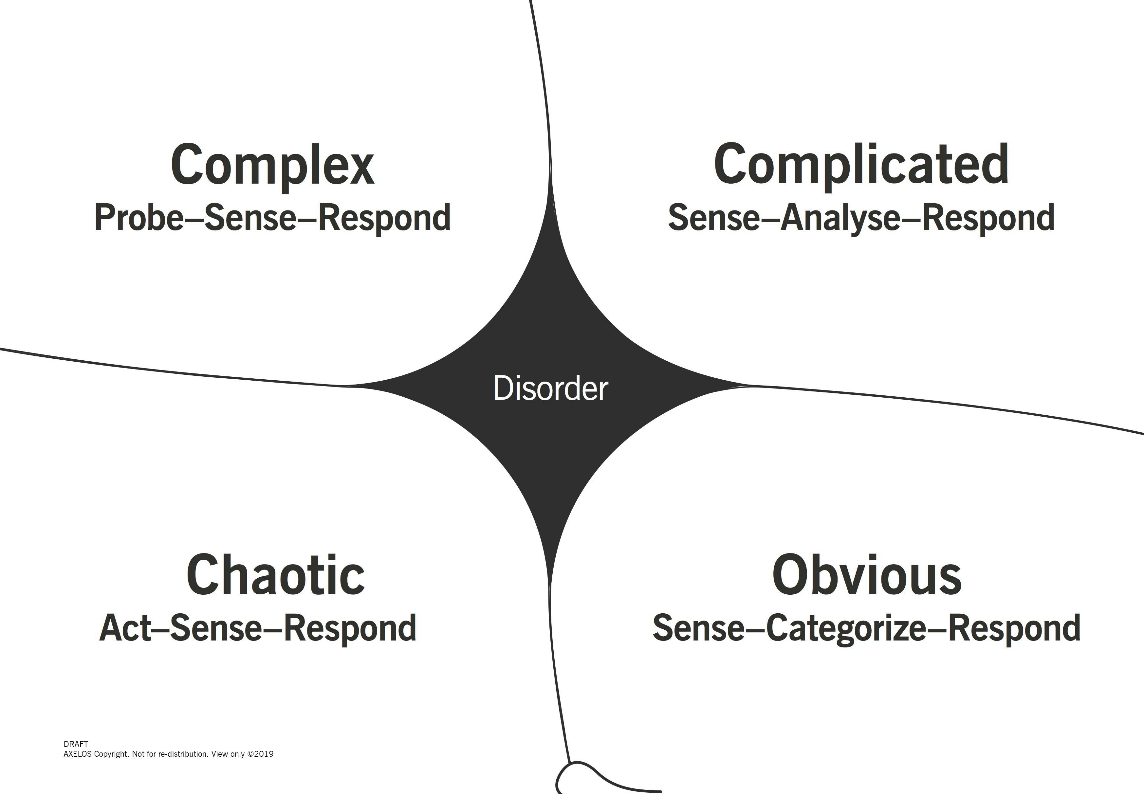 Figure 3.7 The Cynefin framework
[Speaker Notes: 3.2.3.1 Working in complex environments (continued)
The study of complex adaptive systems is highly interdisciplinary and blends insights from the natural and social sciences. ‘Complex’ means that the behaviour of the whole is not predicted by the behaviour of the parts, and things can happen organically and unpredictably. In other words, behaviour is emergent. ‘Adaptive’ means that the systems have the capacity to change and learn from experience. 

Complex adaptive systems exhibit behaviour that cannot be predicted, but can often be explained retrospectively. Some systems are unpredictable because their boundaries only partially constrain the agents that act within the system, and the agents modify the boundaries. 

Examples of complex adaptive systems include the stock market, social insect and ant colonies, the biosphere, the brain and the immune system, bacteria, cities, manufacturing businesses, and any human social group-based endeavour in a cultural and social system, such as political parties or communities. 

A heuristic way of working is based on exploration and experimentation that favours speed over completeness, accuracy, or precision. Heuristics usually work, but results may vary. Complexity- based heuristics are therefore explorative and experimental ways of working with systems that are, by definition, too unpredictable for algorithmic work. 

Complex adaptive (organizational) systems are frequently found in HVIT environments. The inherent unpredictability of these systems presents a challenge to people who are used to working with predetermined processes, detailed analyses, and project plans that are based on knowledge or knowability of the work. In complex systems, behaviour emerges as a result of unforeseeable interactions between many ‘agents’ and the boundaries that constrain and therefore affect them. 
Boundaries can also be affected by the agents, increasing the unpredictability. 

In these circumstances, an experimental and non-linear approach is needed. Multiple experiments should be performed in parallel (so they will not influence each other), and what works and what doesn’t should then be observed. Practitioners should be prepared to deal with negative side-effects of ‘failed’ experiments, and to continue and broaden successful experiments, bearing in mind that circumstances and results will change. 

Most organizations will experience a variety of work contexts, some being more predictable than others. It is therefore important to be able to understand the nature of the particular work being executed, and to act accordingly. The Cynefin sense-making framework (see Figure 3.7) offers a practical way of assessing complexity and determining appropriate courses of action. It distinguishes between five domains or contexts that characterize the relationship between cause and effect: 

  Obvious Clear causality, where predetermined best practice should be applied
  Complicated Unclear but knowable causality that can be determined by analysis or expertise, followed by good practice. 
  Complex Unclear and unknowable causality requiring safe-to-fail experimentation (emergent practice). 
  Chaotic A more extreme form of complexity that demands immediate action to transition the situation to complex (novel practice). 
  Disorder The state of not knowing in which of the other domains you are, with a bias to assume that the domain corresponds to the context in which you are most experienced. 

Cynefin is also described as a ‘liminal’ system, because rather than having completely solid boundaries between each domain, the ‘edges’ between order, complexity, and chaos tend to be thought of as a phase shift. Liminal boundaries are transitional: an issue may be in a state of tension between adjacent domains.]
Working in complex environments
High-velocity IT
Models and concepts 
related To Progress
Because a complex failure lacks a single, consistent path from a cause to an effect, multiple factors are likely to be causal, and it is likely that there will not be an exact precedent for them in previously addressed issues. Additionally, the evidence available might support conflicting theories about what is causing the issue. 

To troubleshoot in this circumstance, Cynefin defines a number of steps to take: 

Identify multiple hypotheses for what might be happening. 
In parallel, test each ‘coherent’ (that is, plausible) hypothesis using small, safe-to-fail experiments. 
Observe the impact of the experiments. 
Where positive outcomes are observed, attempt to amplify them. With negative outcomes, attempt to dampen their effect.
[Speaker Notes: 3.2.3.1 Working in complex environments (continued)
The recognition of complexity, and therefore unpredictability, as a legitimate state of affairs enables engineers to rethink their belief that rigid processes and plans are the organizationally correct way to respond to every situation. 

Because a complex failure lacks a single, consistent path from a cause to an effect, multiple factors are likely to be causal, and it is likely that there will not be an exact precedent for them in previously addressed issues. Additionally, the evidence available might support conflicting theories about what is causing the issue. To troubleshoot in this circumstance, Cynefin defines a number of steps to take: 

  Identify multiple hypotheses for what might be happening. 
  In parallel, test each ‘coherent’ (that is, plausible) hypothesis using small, safe-to-fail experiments. 
  Observe the impact of the experiments. 
  Where positive outcomes are observed, attempt to amplify them. With negative outcomes, attempt to dampen their effect. 

Unpredictability is not necessarily undesirable; this depends on the nature of the activities. In general, operations benefit from low variability, while research and development benefits from high variability. The lower the variability in the production and delivery processes, the more consistent the product quality, and the quicker and cheaper the production. Variability can be reduced by discovering and dealing with its underlying (root) causes. 

There are also circumstances in which high variability is beneficial. In research and development where there is uncertainty about the potential of a product, this variability can be exploited by obtaining fast feedback, taking rational risks, and dynamically changing the product in response. A good example is the concept of the minimum viable product, in which a useful but not complete product is launched in order to assess market potential and to adjust the product accordingly. There is a parallel with stock options: the higher the variability, the higher the potential profit with a limited loss. The longer product development decisions can wait to be made, the more options there will be to increase the product’s value. 

In complex systems, failures are inevitable; preventing failures is impossible. There are, however, multiple ways of responding to failures. For example, antifragility is a qualification of complex adaptive systems that increase in capability, resilience, or robustness as a result of stress or failure. It is contrasted with fragility (failing), resilience (recovery from failure), and robustness (resisting failure). 

This divergent way of thinking about systems is effective but comes at a price, as practitioners must continually assess whether they are taking the right approach. They should not be tempted by the superficial simplicity of ‘best practice’ that was reported and believed to have worked elsewhere, but make the effort to search for the best solution through diligent study.]
Working in complex environments – Key behavioural patterns
High-velocity IT
Models and concepts 
related To Progress
When working in complex environments, practitioners should aspire to the following behaviour: 

Assess the causality, while being aware of natural bias towards the domain of dominant experience. 
Act according to the context.
Beware of using ‘recipes’ based on cases that are presented as if they can be adopted without adaptation; understand the context and do not confuse correlation with causation, never repeat ‘what you do’ without understanding ‘why you do it’. 
Watch out for defining the future state and closing the gap; do not try to engineer human systems, but evolve them; develop the evolutionary potential of the present and move to the ‘adjacent possible’.
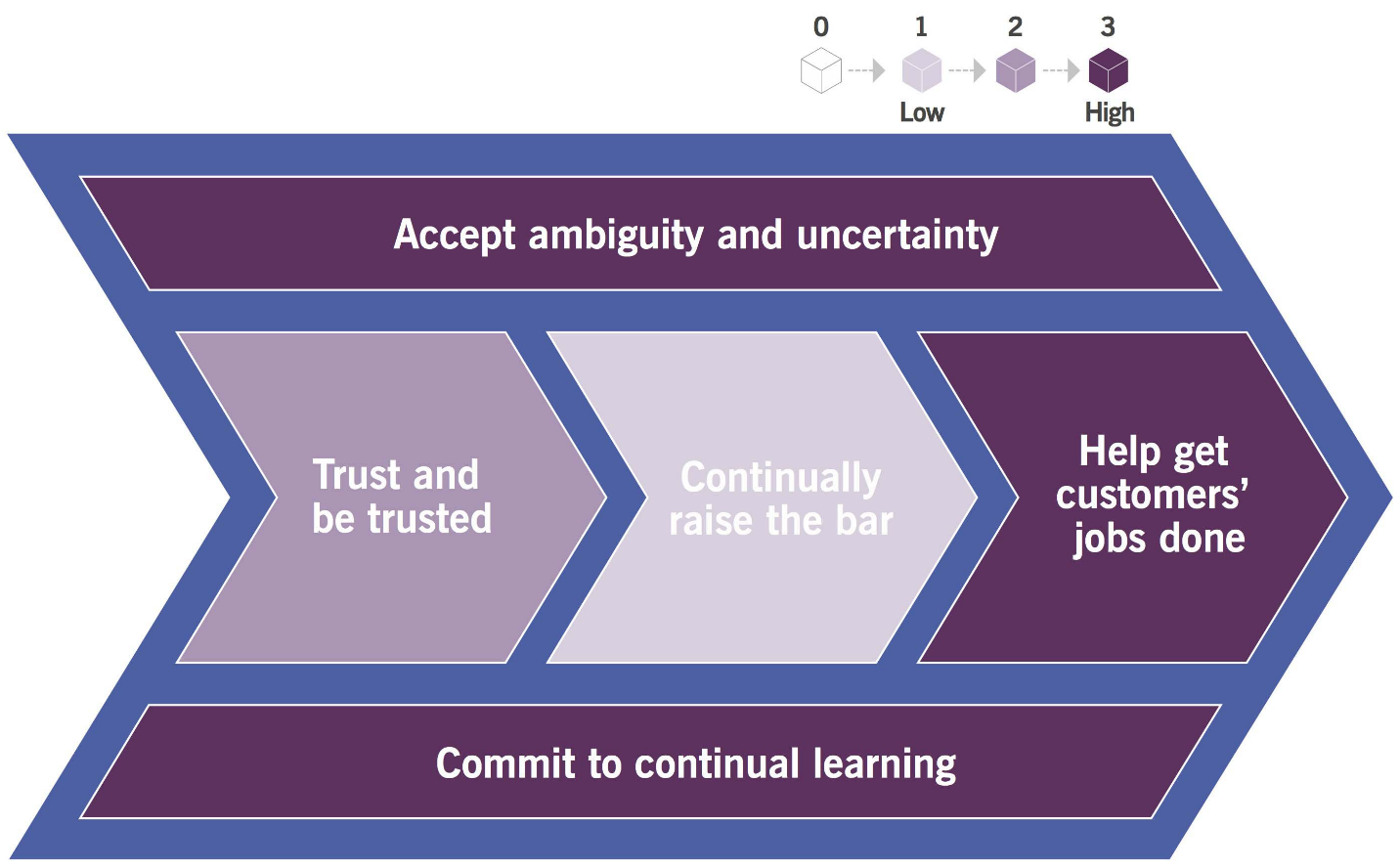 Figure 3.8 Heat map of the importance of the key behaviour patterns to working
in complex environments ‘
[Speaker Notes: 3.2.3.1 Working in complex environments (continued)

Key message 
When working in complex environments, practitioners should aspire to the following behaviour: 
  Assess the causality, while being aware of natural bias towards the domain of dominant experience. 
  Act according to the context; in Cynefin terms: 
  In the Obvious domain, apply constructs such as prescriptive processes and detailed waterfall-based plans. 
  In the Complicated domain, apply constructs such as case management9 and timeboxing. When transitioning from Complex to Complicated, apply constructs such as Scrum. 
  In the Complex domain, apply ‘pre-Scrum’ techniques such as parallel/independent experimentation and disintermediation of the analyst to discover and resolve unarticulated or      	ambiguous user requirements. 
  In the Chaotic domain, take control and act quickly to stabilize the situation and transition it into the Complex domain. 
  Beware of using ‘recipes’ based on cases that are presented as if they can be adopted without adaptation; understand the context and do not confuse correlation with causation (sometimes 	things do not repeat themselves in the same context); never repeat ‘what you do’ without understanding ‘why you do it’; do not blindly copy industry leaders. 

	 Watch out for defining the future state and closing the gap; do not try to engineer human systems, but evolve them; develop the evolutionary potential of the present and move to the ‘adjacent 			possible’. 
Figure 3.8 highlights the key behavioural patterns that are relevant to working in complex environments. 

.]
Lean culture
High-velocity IT
Models and concepts 
related To Progress
Lean is a balance between striving for standardization and predictability to avoid errors, and at the same time fostering a culture of calculated risk-taking, curiosity, and inquiry, based on a foundation of trust and respect. 

To be effective, resilient, and adaptable, an HVIT environment must be built on a bedrock of Lean culture. 

Leaders play a key role in setting the social norms and expectations of teams and their interaction with other teams. Lean culture boils down to the social patterns that motivate people and inspire a strong level of engagement. Lean leaders articulate this goal, and support people in solving problems as they seek to attain it.
Definition: Lean culture	 	A work environment where trust, respect, curiosity, enquiry, playfulness, and 						intensity all co-exist to support learning and discovery.
[Speaker Notes: 3.2.3.2 Lean culture 

Definition: Lean culture 
A work environment where trust, respect, curiosity, enquiry, playfulness, and intensity all co-exist to support learning and discovery. 

Lean is a balance between striving for standardization and predictability to avoid errors, and at the same time fostering a culture of calculated risk-taking, curiosity, and inquiry, based on a foundation of trust and respect. 

To be effective, resilient, and adaptable, an HVIT environment must be built on a bedrock of Lean culture.

Leaders play a key role in setting the social norms and expectations of teams and their interaction with other teams. Lean culture boils down to the social patterns that motivate people and inspire a strong level of engagement. Lean leaders articulate this goal, and support people in solving problems as they seek to attain it.]
The elements of a Lean culture
High-velocity IT
Models and concepts 
related To Progress
Lean has produced many tools and methods. These tools have been refined over decades, but are rarely applied effectively at the level of achieving breakthrough results. This is typically due to a lack of the focused awareness and attention required to experience the thinking/learning/discovery process inherent in all Lean practice.
[Speaker Notes: 3.2.3.2 Lean culture (continued)
Lean has produced many tools and methods (value stream mapping, structured problem solving, standard work, and Hoshin Kanri to name but a few). These tools have been refined over decades, but are rarely applied effectively at the level of achieving breakthrough results. This is typically due to a lack of the focused awareness and attention required to experience the thinking/learning/discovery process inherent in all Lean practice. 

Table 3.3 outlines the elements of a Lean culture.]
Lean culture and senior leadership
High-velocity IT
Models and concepts 
related To Progress
What needs to be in place to create, nurture, and sustain a Lean culture? 

Leaders must know what to do to foster a mindful Lean culture and why they are doing it. The key skill that leaders need to develop is present-moment awareness. This approach focuses on creating an environment where frontline workers who are given the safety, support, time, and space to try new things will learn from what works and from what doesn’t work. 

Employees have to believe they are safe when bringing up problems, offering ideas, asking for help, or simply saying they are unclear on their work. The behaviours of traditional managers do not communicate any of these beliefs, create psychological safety, or help create the kind of environment that invites or supports employee engagement or initiative. 

Perhaps the most important thing leaders and managers do is shape culture and align focus. To make this happen, they need to know what culture they are trying to build, and clearly articulate it within the context of the goals of their organization.
[Speaker Notes: 3.2.3.2 Lean culture (continued)

What needs to be in place to create, nurture, and sustain a Lean culture? 
Leaders must know what to do to foster a mindful Lean culture and why they are doing it. The key skill that leaders need to develop is present-moment awareness. This approach focuses on creating an environment where frontline workers who are given the safety, support, time, and space to try new things will learn from what works and from what doesn’t work. 

Leaders need to be deeply aware of what people are saying and doing, and respectfully connect with others. Employees have to believe they are safe when bringing up problems, offering ideas, asking for help, or simply saying they are unclear on their work. The behaviours of traditional managers do not communicate any of these beliefs, create psychological safety, or help create the kind of environment that invites or supports employee engagement or initiative. 

Perhaps the most important thing leaders and managers do is shape culture and align focus. To make this happen, they need to know what culture they are trying to build, and clearly articulate it within the context of the goals of their organization. Again, this requires a high degree of personal awareness and psychological safety.]
Lean culture and senior leadership
High-velocity IT
Models and concepts 
related To Progress
Senior leadership must model, coach, and reinforce the way of thinking, acting, and supporting people. For this to happen, they must be aware of some new behaviours: 

Asking questions they do not think they already know the answer to 
Listening to the person, not just the problem 
Acknowledging that they heard, and what they heard 
Asking questions focused on things they wonder about, not about what they are thinking 
Asking what help is needed. 

These behaviours can be espoused in conducting Gemba walks. Gemba walks are a major part of Lean management philosophy. Managers observe the actual work process, understand the work, ask questions, and learn. This leads to a better understanding of the whole value stream and its problems, rather than basing understanding on second-hand reporting and an idealized abstraction of the workplace. 

These behaviours require a high degree of self-awareness and emotional intelligence. Mindfulness is the key skill that positions someone to develop the communication, coaching, and leadership skills needed to support and incentivize others. Thinking without awareness is known as muda (waste, non- value-added activity). This is why mindful presence or deep flow is so essential to a Lean culture.
[Speaker Notes: 3.2.3.2 Lean culture (continued)
Managers who are supported and incentivized to create a new way 
Senior leadership must model, coach, and reinforce the way of thinking, acting, and supporting people. For this to happen, they must be aware of some new behaviours: 

  asking questions they do not think they already know the answer to 
  listening to the person, not just the problem 
  acknowledging that they heard, and what they heard 
  asking questions focused on things they wonder about, not about what they are thinking 
  asking what help is needed. 

These behaviours can be espoused in conducting Gemba walks. Gemba walks are a major part of Lean management philosophy. Managers observe the actual work process, understand the work, ask questions, and learn. This leads to a better understanding of the whole value stream and its problems, rather than basing understanding on second-hand reporting and an idealized abstraction of the workplace. 

These behaviours require a high degree of self-awareness and emotional intelligence. Mindfulness is the key skill that positions someone to develop the communication, coaching, and leadership skills needed to support and incentivize others. Thinking without awareness is known as muda (waste, non- value-added activity). This is why mindful presence or deep flow is so essential to a Lean culture.]
Lean culture – Key behavioural patterns
High-velocity IT
Models and concepts 
related To Progress
When applying Lean culture, practitioners should aspire to the following behaviour:

Trust people and the ‘system’, but remain vigilant and give feedback when needed. 
Treat people decently. 
Strive to understand how things work and what could be improved. 
Gather facts systematically and challenge hypotheses. 
Develop new insights with a combination of creativity and analysis. 
Focus mindfully on the topic at hand.
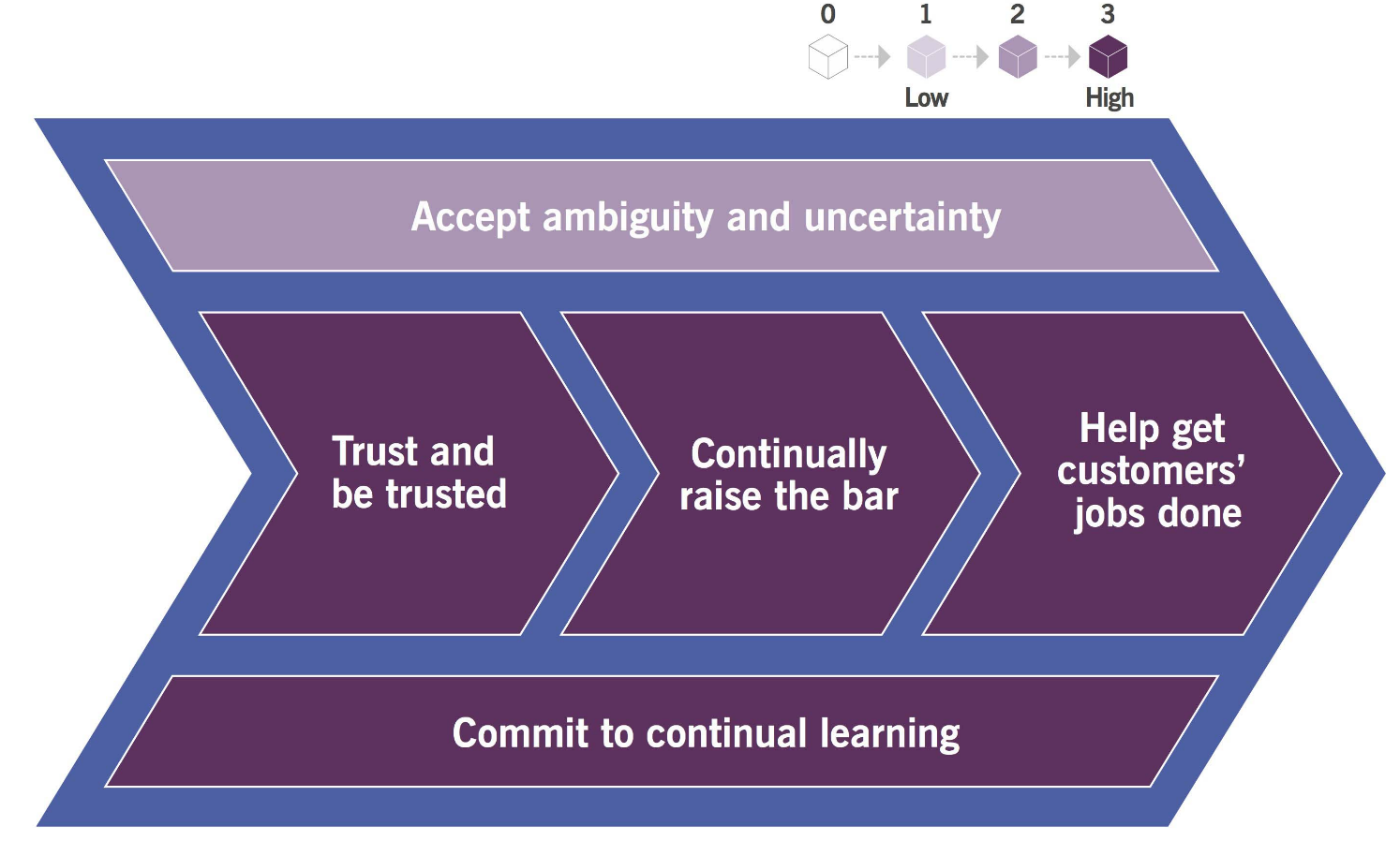 Figure 3.9 Heat map of the importance of the key behaviour patterns to Lean culture
[Speaker Notes: 3.2.3.2 Lean culture (continued)

Key message 
When applying Lean culture, practitioners should aspire to the following behaviour: 

  Trust people and the ‘system’, but remain vigilant and give feedback when needed. 
  Treat people decently. 
  Strive to understand how things work and what could be improved. 
  Gather facts systematically and challenge hypotheses. 
  Develop new insights with a combination of creativity and analysis. 
  Focus mindfully on the topic at hand. 

Figure 3.9 highlights the key behavioural patterns that are relevant to Lean culture.]
ITIL continual improvement model
High-velocity IT
Models and concepts 
related To Progress
The ITIL continual improvement model provides organizations with a structured approach to implementing improvements. 

The model applies to the whole service value system, and its use makes initiatives more likely to be successful. 

It supports an iterative approach to improvement, dividing work into manageable pieces with separate goals that can be achieved incrementally.
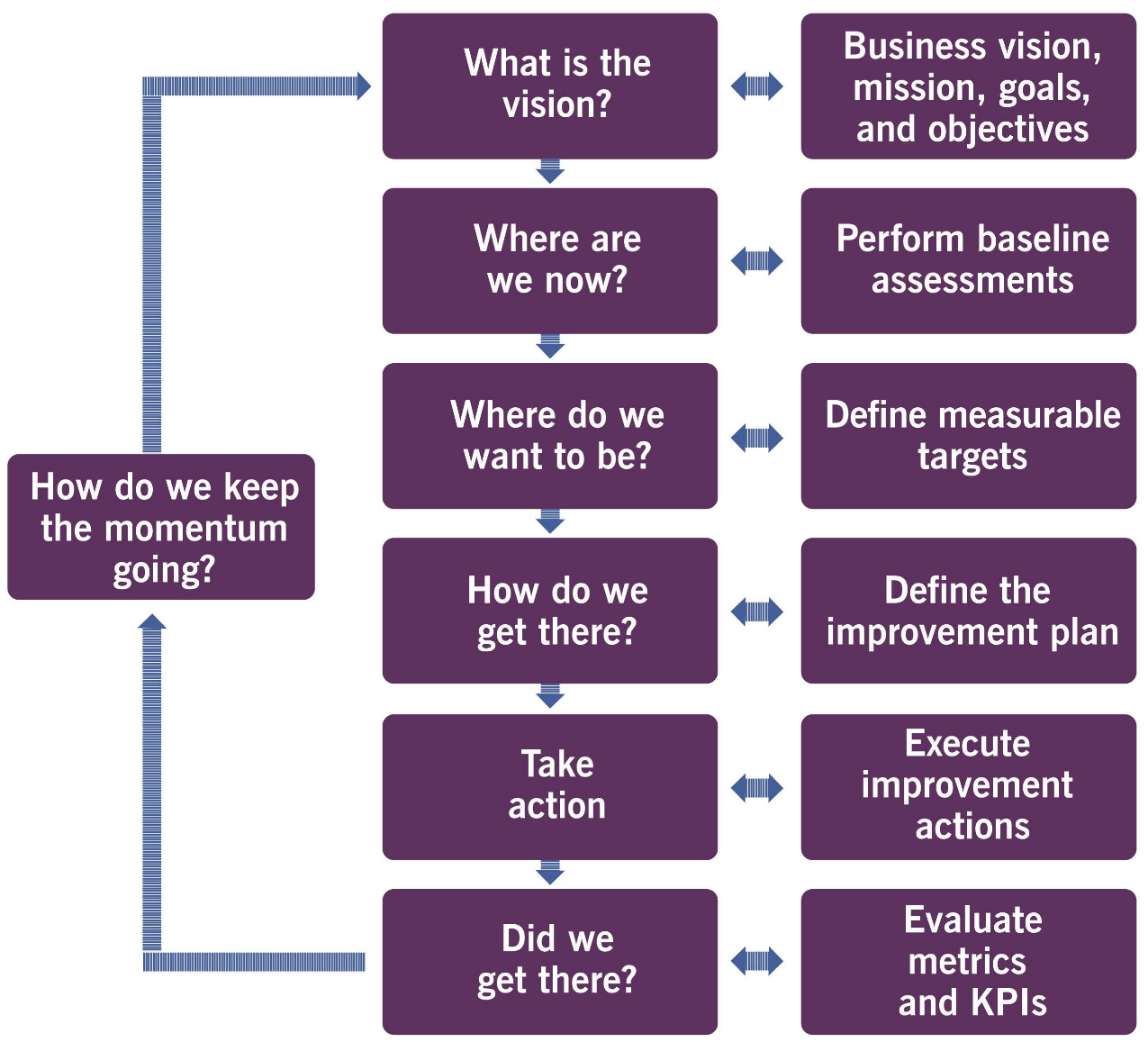 Figure 3.10 The ITIL continual Improvement model
[Speaker Notes: 3.2.3.3 ITIL continual improvement model 
The ITIL continual improvement model (see Figure 3.10) provides organizations with a structured approach to implementing improvements. The model applies to the whole service value system, and its use makes initiatives more likely to be successful. It supports an iterative approach to improvement, dividing work into manageable pieces with separate goals that can be achieved incrementally.]
ITIL continual improvement model
High-velocity IT
Models and concepts 
related To Progress
HVIT environments apply the continual improvement model with focus on iteration, experimentation, and data-driven scientific thinking. 

The continual improvement model can be applied to improve products and services, to improve the management practices that improve the products and services, and to improve the continual improvement practice itself. 

The improvement of products and services is always a concern of the practitioner, and depending on the degree of autonomy, improvement of the management practices also might be.

The improvement of the continual improvement model itself normally remains a management responsibility.
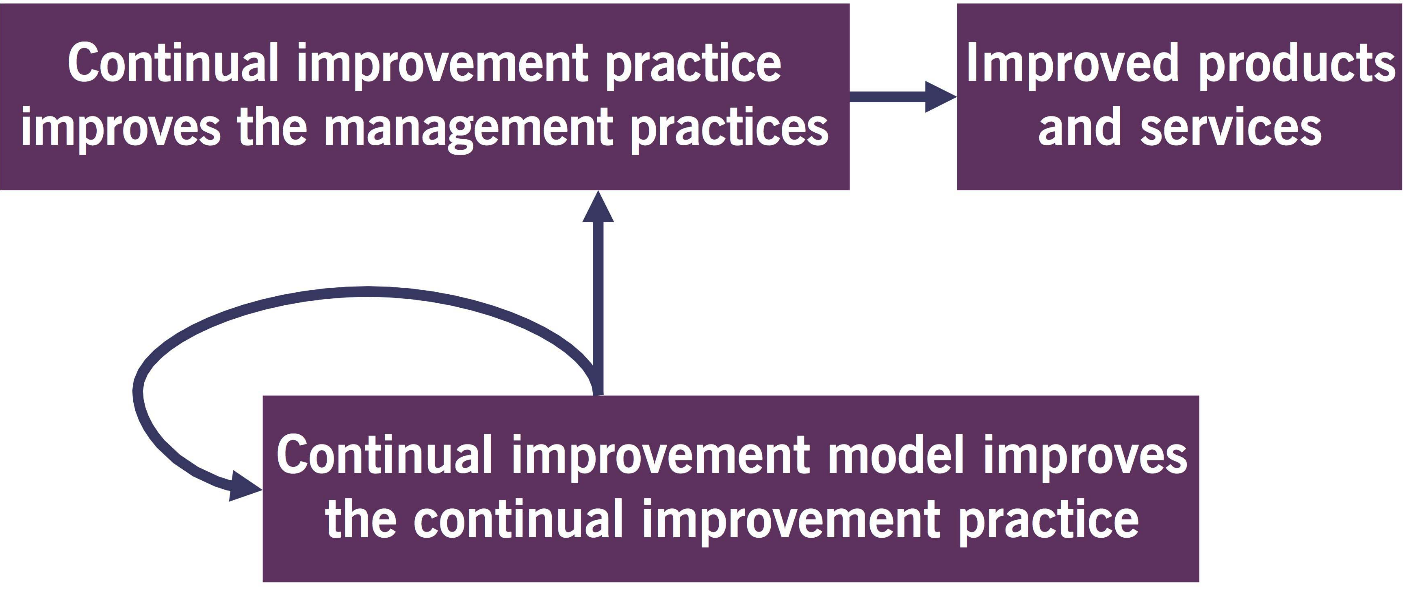 Figure 3.11 Improvement domains
[Speaker Notes: 3.2.3.3 ITIL continual improvement model 
HVIT environments apply the continual improvement model with focus on iteration, experimentation, and data-driven scientific thinking. The continual improvement model can be applied to improve products and services, to improve the management practices that improve the products and services, and to improve the continual improvement practice itself (see Figure 3.11). 

The improvement of products and services is always a concern of the practitioner, and depending on the degree of autonomy, improvement of the management practices also might be. The improvement of the continual improvement model itself normally remains a management responsibility.]
Toyota Kata
High-velocity IT
Models and concepts 
related To Progress
Disciplined scientific thinking with incremental improvements reduces our natural bias to jump to the wrong conclusions. One approach to scientific experimentation is Toyota Kata. 

This four-step improvement approach is based on five questions: 
What are we trying to achieve? 
Where are we now? 
What obstacle is now in our way? 
What is our next step, and what do we expect? 
When can we see what we have learned from taking that step?
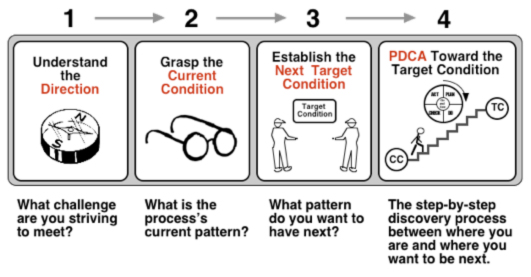 Definition: Toyota Kata	 		A mental model and behaviour pattern for scientific thinking and routines for 			practice and coaching.
[Speaker Notes: 3.2.3.3 ITIL continual improvement model (continued)
Toyota Kata 
Of all types of organization, those that are digitally enabled are under particular pressure to continually improve their performance under changeable market conditions. Circumstances are often unpredictable, making it difficult or even irresponsible to create and follow predetermined plans for large changes. Improvements are taken step by step, based on sound interpretation of available information. Changing circumstances require organizations to be flexible and creative in the way they define ways to improve. At the same time, improvement initiatives should be disciplined, data driven, and justified. This requires belief in scientific thinking, disciplined execution, practice to unlearn old habits and learn and sustain new ones, and confidence and competence to improvise when appropriate. 

Disciplined scientific thinking with incremental improvements reduces our natural bias to jump to the wrong conclusions. Practice and coaching help us form and sustain new habits, after which we can start improvising. One approach to scientific experimentation is Toyota Kata. 

Definition: Toyota Kata 
A mental model and behaviour pattern for scientific thinking and routines for practice and coaching. 

This four-step improvement approach is based on five questions: 
  What are we trying to achieve? 
  Where are we now? 
  What obstacle is now in our way? 
  What is our next step, and what do we expect? 
  When can we see what we have learned from taking that step?]
The improvement Kata steps
High-velocity IT
Models and concepts 
related To Progress
The steps of the improvement kata are: 

1  Understand the direction: improvement should be aimed at specific goals, not just random. 

2  Grasp the current condition: a direction is not useful unless we know where we are right now. 

3  Establish the next target condition and identify obstacles: describe both the outcome we desire next and the expected condition of the process to generate that outcome. 

4  Experiment towards the next target condition: come up with ideas to overcome an obstacle and run experiments with that idea. If possible, test only one hypothesis at a time.
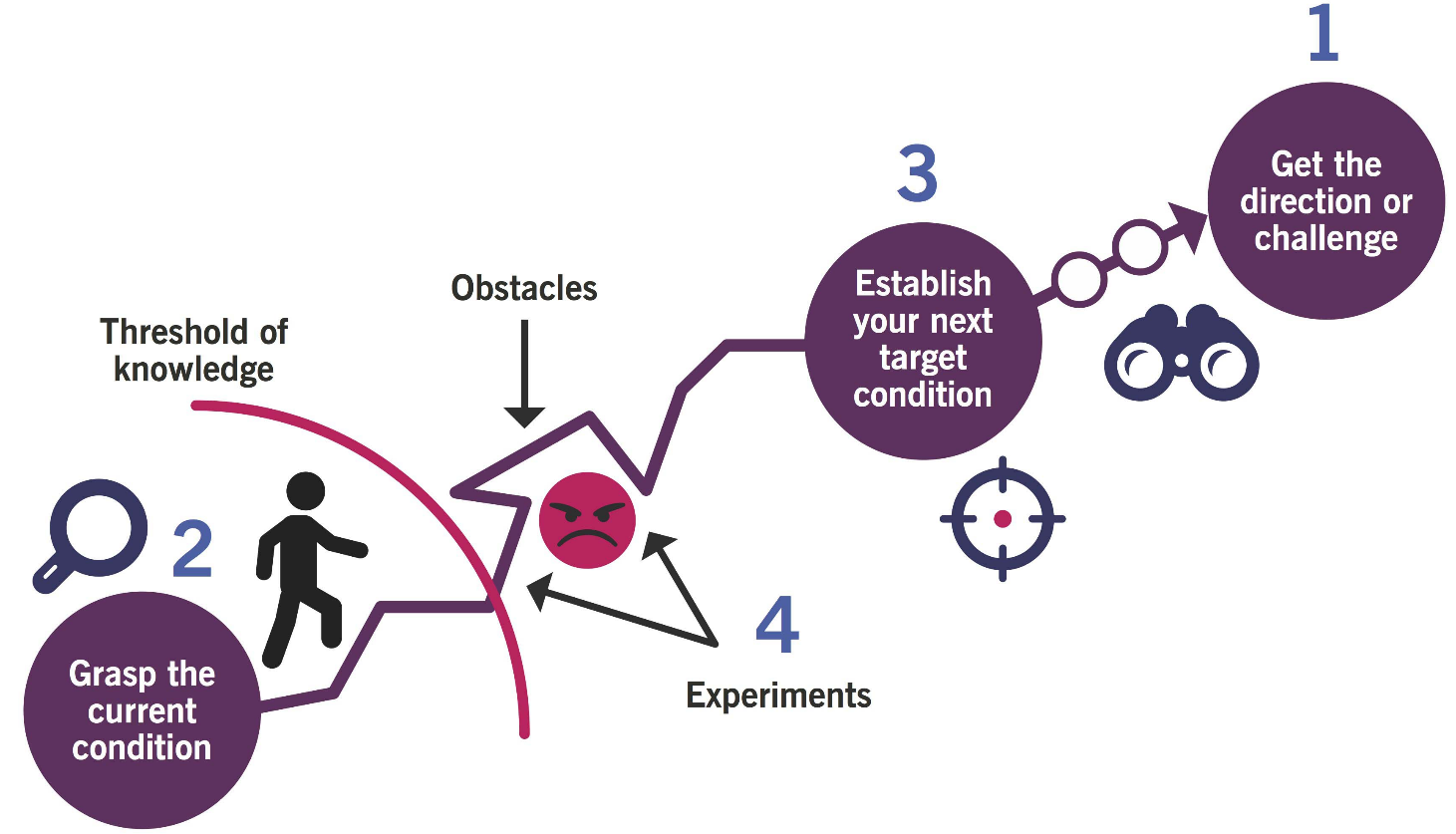 Figure 3.12 Toyota Kata
In the context of the ITIL continual improvement model, Toyota Kata helps to answer the first 4 questions.
[Speaker Notes: 3.2.3.3 ITIL continual improvement model (continued)
The steps of the improvement kata are: 

1  Understand the direction: improvement should be aimed at specific goals, not just random. 
2  Grasp the current condition: a direction is not useful unless we know where we are right now. 
3  Establish the next target condition and identify obstacles: describe both the outcome we desire next and the expected condition of the process to generate that outcome. 
4  Experiment towards the next target condition: come up with ideas to overcome an obstacle and run experiments with that idea. If possible, test only one hypothesis at a time. 

These steps are outlined in Figure 3.12. 

In the context of the ITIL continual improvement model, Toyota Kata helps to answer the questions: 

  Step 1: What is the vision? 
  Step 2: Where are we now? 
  Step 3: Where do we want to be? 
  Step 4: How do we get there? 

This approach works effectively where there are many options available to answer the question of ‘How do we get there?’ or even ‘Where do we want to be?’, and experimentation is the best way to answer these. 

Toyota Kata helps justify confidence to pursue seemingly unattainable goals in complex systems, and helps teams that make their own decisions and manoeuvre effectively. 

The adoption of Toyota Kata demonstrates commitment to higher performance, and helps deal with uncertainty by taking a step-by-step approach. Its emphasis on observation, discovery, and improvement correlates strongly with improving by being inquisitive.]
OODA loop
High-velocity IT
Models and concepts 
related To Progress
The OODA loop is another improvement technique that can be used in the context of HVIT. 

OODA stands for ‘observe, orient, decide, act’.

The approach shows how agility can overcome raw power. It is especially applicable to cybersecurity, and is considered to make processes seem more immediately reactive than the more familiar PDCA (plan–do–check–act) approach. It is therefore popular in industries where unexpected challenges arise. 

The loop is actually a set of interacting loops that are in continual operation during combat. All decisions are based on observations of the evolving situation in combination with filtering of the issue at hand. Decisions and actions are based on observations, which are processed to orient them for decision-making.

Orientation is the most important part of the loop because it informs how to observe, decide, and act.
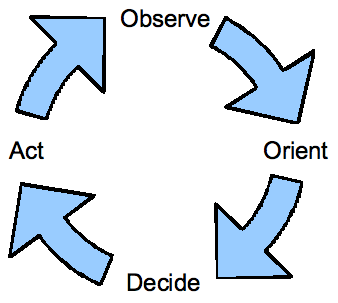 [Speaker Notes: 3.2.3.3 ITIL continual improvement model (continued)

OODA loop 
The OODA loop is another improvement technique that can be used in the context of HVIT. OODA stands for ‘observe, orient, decide, act’. The OODA loop originated in operations during military campaigns, and is now also often applied in other types of organizations. The approach shows how agility can overcome raw power. It is especially applicable to cybersecurity, and is considered to make processes seem more immediately reactive than the more familiar PDCA (plan–do–check–act) approach. It is therefore popular in industries where unexpected challenges arise. 

The OODA loop was developed to explain how to direct energies to defeat a combatant. The loop is actually a set of interacting loops that are in continual operation during combat. All decisions are based on observations of the evolving situation in combination with filtering of the issue at hand. Decisions and actions are based on observations, which are processed to orient them for decision-making. Orientation is the most important part of the loop because it informs how to observe, decide, and act. Orientation is influenced by genetic heritage, cultural tradition, and previous experience.]
Continual improvement - Key behavioural patterns
High-velocity IT
Models and concepts 
related To Progress
When using continual improvement, practitioners should aspire to the following behaviour: 

Establish business vision, mission, and objectives. 
Perform baseline assessments. 
Define measurable targets. 
Define the improvement plan. 
Recognize complexity and experiment. 
Execute improvement actions. 
Evaluate metrics and key performance indicators (KPIs). 

The figure highlights the key behavioural patterns that are relevant to continual improvement
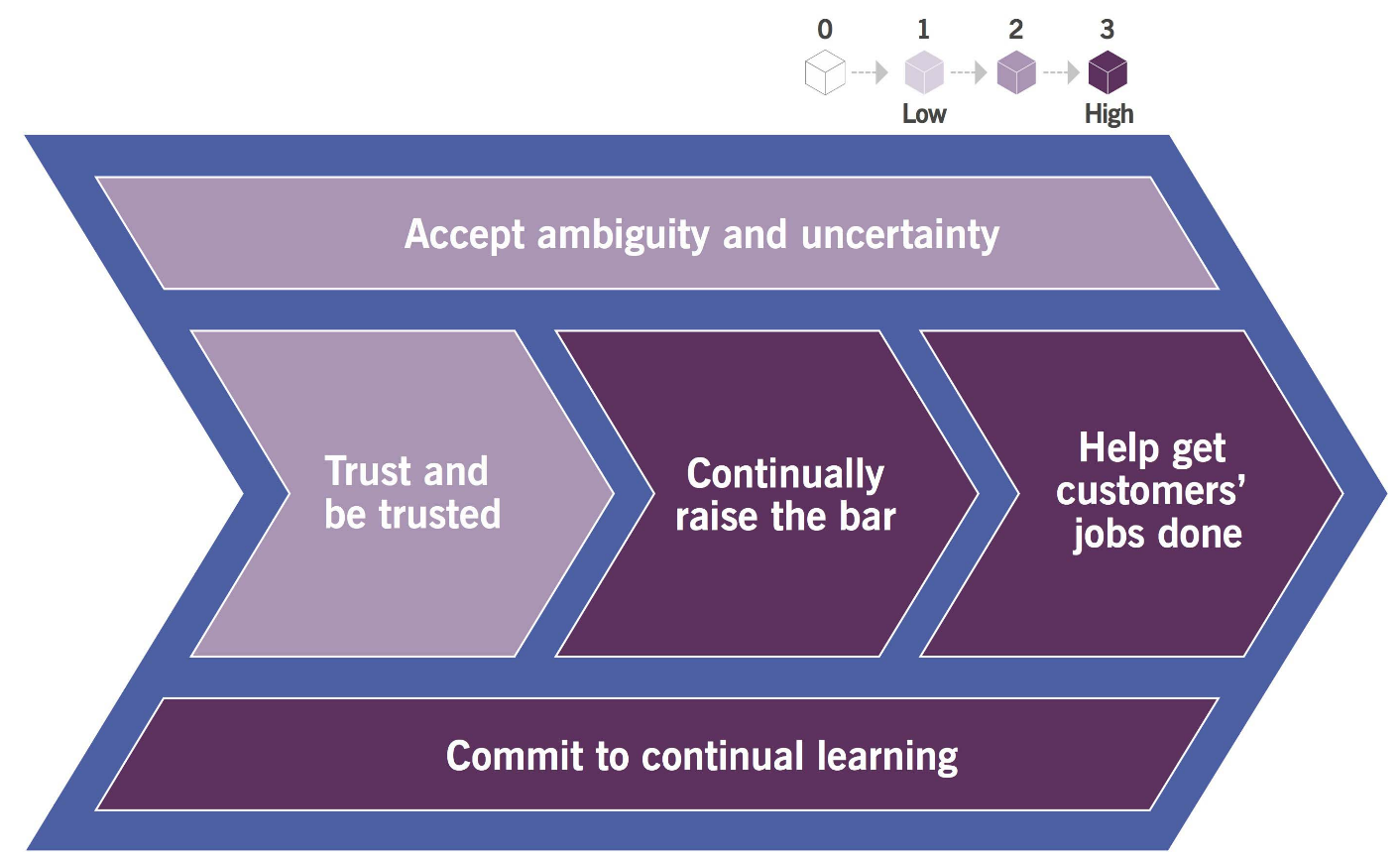 Figure 3.13 Heat map of the importance of the key behaviour patterns to 
continual improvement
[Speaker Notes: 3.2.3.3 ITIL continual improvement model (continued)

Key message

When using continual improvement, practitioners should aspire to the following behaviour: 

  Establish business vision, mission, and objectives. 
  Perform baseline assessments. 
  Define measurable targets. 
  Define the improvement plan. 
  Recognize complexity and experiment. 
  Execute improvement actions. 
  Evaluate metrics and key performance indicators (KPIs). 

Figure 3.13 highlights the key behavioural patterns that are relevant to continual improvement.]
ITIL guiding principles and related key behaviour patterns
High-velocity IT
Models and concepts
Principles
Table 3.1 ITIL principles and related key behaviour patterns
[Speaker Notes: 3.2 Models and concepts of HVIT culture (continued)
The table outlines the key behaviour patterns to which each of the ITIL guiding principles relates. 

Table 3.1 ITIL principles and related key behaviour patterns 

Each principle affects various parts of the service value chain.]
Summary
High-velocity IT
The aspirational behavioural patterns that characterize HVIT environments. 

Some important models and concepts and how these relate to the behavioural patterns.

The ITIL guiding principles and how they support establishing a HVIT culture.
Q: An organization is undergoing a digital transformation, and is encouraging the adoption of new behaviour patterns. An investigation has revealed that some team members avoid experimentation and prefer to search or wait for a single correct solution.
Which TWO key behaviour patterns are MOST LIKELY to be affected by this attitude?

Accept ambiguity and uncertainty
Commit to continual learning
Help get customers’ job done
Trust and be trusted
1 and 2
2 and 3
3 and 4
1 and 4
[Speaker Notes: Sample paper 1 (v1.0) Question number 2.]
Q: Which best describes Toyota Kata?
An approach for identifying what is good for society
An approach that helps to improve throughput by improving flow and reducing waste
An approach to identifying how parties collaborate to co-create value
An approach to scientific experimentation that helps to form and sustain new habits
[Speaker Notes: Sample paper 1 (v1.0) Question number 7.]
Q: A business analyst has recognized that business managers have conflicting hypotheses about their needs for departmental improvement. They also find it difficult to articulate their requirements. Which approach is BEST for obtaining requirements?
Conduct an interview based on a carefully prepared script of detailed questions
Allocate a week to analyze how the department works, and then make logical conclusions
Develop multiple prototypes of a possible solution, and adopt what works best
Ask the director to enforce what the business analyst considers to be the most plausible solution
[Speaker Notes: Sample paper 1 (v1.0) Question number 14.]
Q: A manager often focuses on avoiding risk, and blames staff when things go wrong. The manager also does not listen to suggestions and allow experimentation. This has resulted in a lack of innovation in the manager’s team, and several of the team’s senior members have left the organization.
Which TWO behaviours from safety culture would allow this manager to increase innovation and retain more staff?

Focus on inclusion and ignore toxic relationships
Treat failures as improvement opportunities
Encourage continual organizational learning
Encourage collaboration and discourage conflict
1 and 2
2 and 3
3 and 4
1 and 4
[Speaker Notes: Sample paper 1 (v1.0) Question number 24.]
Q: An employee has some concerns at work but does not share this information with others because they fear that this would damage their reputation and position. What is PRIMARILY concerned whit preventing this situation?
Design thinking
Integration of duties
Safety culture
Toyota Kata
[Speaker Notes: Sample paper 1 (v1.0) Question number 31.]
Day 1: 	
ITIL® 4 Foundation recap
Introduction
Key terms and definitions
Objectives and key characteristics
Key concepts 
Day 2: 	
Culture
Techniques
Day 3:	
ITIL practices
Exam preparation
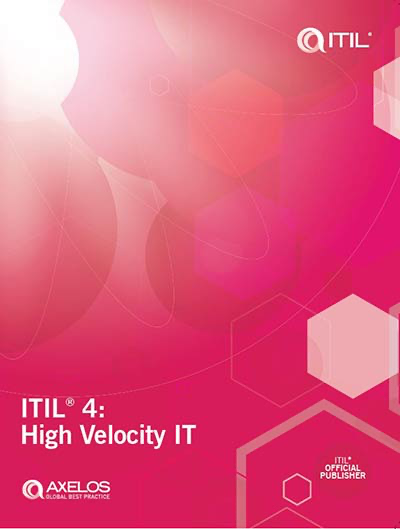 HIGH-VELOCITY IT techniques
Grouped and described based on their relationship with one of the five HVIT objectives
High velocity IT objectives
High-velocity IT
Techniques 
Objectives
This section describes a selection of techniques that characterize HVIT environments. Some are usually only found in these environments, while others are more general techniques that are crucial to HVIT work. The selection is not exhaustive; these techniques are examples that characterize ways of working that help highly digitally enabled organizations to achieve their demanding objectives. 

The techniques in this section are grouped and described based on their relationship with one of the five HVIT objectives: 

valuable investments 
fast development 
resilient operations 
co-created value 
assured conformance
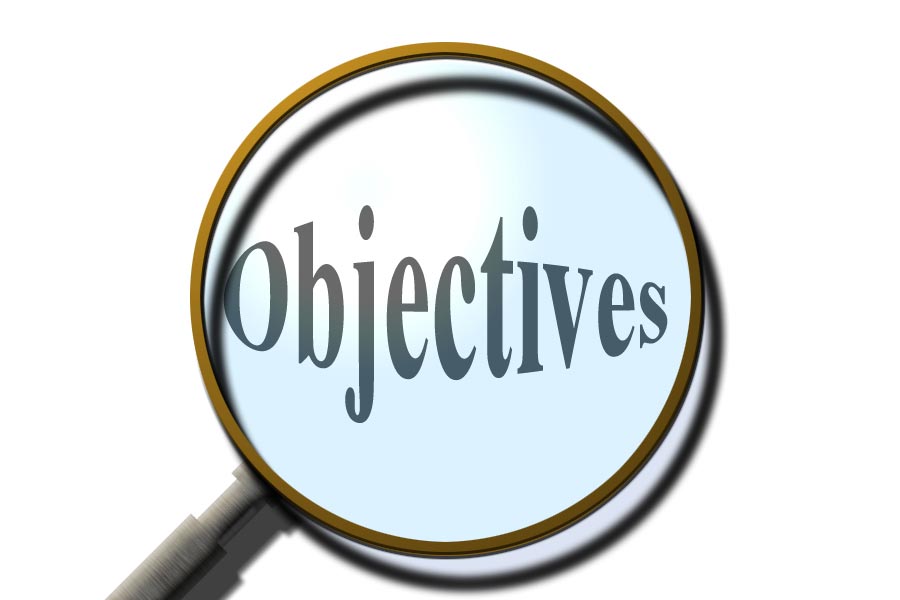 [Speaker Notes: 4 High-velocity IT techniques 
This section describes a selection of techniques that characterize HVIT environments. Some are usually only found in these environments, while others are more general techniques that are crucial to HVIT work. The selection is not exhaustive; these techniques are examples that characterize ways of working that help highly digitally enabled organizations to achieve their demanding objectives. 

The techniques in this section are grouped and described based on their relationship with one of the five HVIT objectives: 

  valuable investments 
  fast development 
  resilient operations 
  co-created value 
  assured conformance.]
Objectives, techniques and ITIL practices
High-velocity IT
Techniques 
Objectives
The following slides will describe:
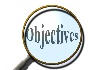 [Speaker Notes: 4 High-velocity IT techniques (continue)
Although the techniques listed here are grouped by these objectives, a technique will often support multiple objectives. Each technique can be used in the context of multiple ITIL management practices, and at the end of each of the following sections is a table that lists which practices the technique being discussed is relevant to, and outlines how that technique contributes to each practice. There is also a heat map for each of the techniques, which roughly indicates how much each ITIL service value chain activity is affected by that technique.]
HVIT objective 1:Valuable investments
High-velocity IT
Techniques for 
Valuable investments
In digital organizations, IT drives and enables the business. It is therefore of crucial importance that the ever-evolving potential of IT is continually evaluated for strategic advantage. 

Making valuable investments is founded in market research and the development of new products. It is also important to continually evaluate investments after they have been justified and approved, because more valuable options for investment may exist. The sooner information about alternative investments is made available, the sooner current investments can be re-evaluated. 

The main concerns in this should be the intrinsic quality of investment initiatives and the speed with which they can be identified, evaluated, designed, developed, and deployed. 

There is always a period of unawareness before a potential investment, which will relate to either opportunity or demand, is identified. The sooner technological developments are identified and their business potential is assessed, the sooner an investment decision can be made. 

Techniques that can be used to achieve valuable investments include: 

prioritization techniques 
minimum viable products and services 
product or service ownership 
A/B testing
[Speaker Notes: 4.1 Techniques for valuable investments 
The valuable investments objective involves identifying and justifying digital investments that would contribute significantly to business strategy. This exercise should result in a good understanding of a digital investment’s potential value, anticipated costs, and return on investment, and the defined criteria for its utility. The warranty, or non-functional requirements, should also be determined, although it does not add to the potential value of the functionality. Warranty ensures that an investment’s potential value is not adversely affected by outages, poor use, or other factors. 

Making valuable investments is founded in market research and the development of new products. New digital products and services should be envisaged and evaluated in terms of profitability. The substantive quality of products and services and the timing with which they are launched are both crucial factors for gaining and maintaining a competitive advantage. The sooner a potential investment is envisaged and evaluated, the sooner benefits, such as competitive advantage, can be realized. Ethical principles should be used to make investment decisions that consider a broad range of stakeholders’ interests. 

It is also important to continually evaluate investments after they have been justified and approved, because more valuable options for investment may exist. The sooner information about alternative investments is made available, the sooner current investments can be re-evaluated. 

Making valuable investments in commercial organizations often means achieving more revenue through increased sales and higher prices, reduced capital and operational expenditure, or reduced risk. In non-profit organizations, valuable investments are not focused on revenue, but relate instead to their organization-specific primary objective. Valuable investments can be measured by sales revenue and costs, but also by competencies that have been developed during the realization of the investment. The value of an investment can only be determined when the return is realized; this occurs after the investment, when value is co-created between the provider, the consumer, and other stakeholders. 

In digital organizations, IT drives and enables the business. It is therefore of crucial importance that the ever-evolving potential of IT is continually evaluated for strategic advantage. The main concerns in this should be the intrinsic quality of investment initiatives and the speed with which they can be identified, evaluated, designed, developed, and deployed. There is always a period of unawareness before a potential investment, which will relate to either opportunity or demand, is identified. The sooner technological developments are identified and their business potential is assessed, the sooner an investment decision can be made. 

Techniques that can be used to achieve valuable investments include: 

  prioritization techniques 
  minimum viable products and services 
  product or service ownership 
  A/B testing.]
Prioritization techniques
High-velocity IT
Techniques for 
Valuable investments
Queues occur wherever the demand for work exceeds the capacity to complete it within the expected timeframe. 

In an ideal situation, an organization would have no variation in demand and would have the appropriate quality and quantity of resources needed to satisfy it. However, organizations often need to contend with having a fixed capacity but a varying demand for services. This imbalance creates queues or backlogs in which work items need to be prioritized. 

Prioritization is an activity commonly associated with support and software development work (for example, prioritizing incident investigation or a sprint backlog), but its use is universal.
[Speaker Notes: 4.1.1 Prioritization techniques 
Queues occur wherever the demand for work exceeds the capacity to complete it within the expected timeframe. In an ideal situation, an organization would have no variation in demand and would have the appropriate quality and quantity of resources needed to satisfy it. However, organizations often need to contend with having a fixed capacity but a varying demand for services. This imbalance creates queues or backlogs in which work items need to be prioritized. 

Prioritization is an activity commonly associated with support and software development work (for example, prioritizing incident investigation or a sprint backlog), but its use is universal.]
Cost of delay
High-velocity IT
Techniques for 
Valuable investments
A useful technique for prioritization is estimating the cost of delay of a new or improved service offering. This refers to the financial and non-financial benefits that would be lost if a service activity or task were delayed. 

An understanding of the cost of delay gives practitioners the ability to prioritize work based on data on value, rather than their intuition. This applies to the initial prioritization and the continual evaluation and reprioritization of ongoing work within changing circumstances. Almost always, the business criticality of digital products and services justifies the effort involved in estimating the cost of delay. 

Cost of delay can be applied to decision-making at various levels, such as in large investments at a product or service level within a product or service portfolio, smaller investments at a feature level within products or services, or operational tasks. 

This technique is particularly useful in HVIT environments because investments are generally more significant and market conditions rapidly change, meaning it is important to continually assess options for alternative investments.
[Speaker Notes: 4.1.1.1 Cost of delay 
A useful technique for prioritization is estimating the cost of delay of a new or improved service offering. This refers to the financial and non-financial benefits that would be lost if a service activity or task were delayed. An understanding of the cost of delay gives practitioners the ability to prioritize work based on data on value, rather than their intuition. This applies to the initial prioritization and the continual evaluation and reprioritization of ongoing work within changing circumstances. Almost always, the business criticality of digital products and services justifies the effort involved in estimating the cost of delay. 

Cost of delay can be applied to decision-making at various levels, such as in large investments at a product or service level within a product or service portfolio, smaller investments at a feature level within products or services, or operational tasks. 

This technique is particularly useful in HVIT environments because investments are generally more significant and market conditions rapidly change, meaning it is important to continually assess options for alternative investments.]
Buy/hold/sell
High-velocity IT
Techniques for 
Valuable investments
A portfolio of products (or other assets) can be managed using the buy/hold/sell technique. 

This involves assessing each product and deciding which of three investment strategies best applies to it: 

Buy - Invest in improving or extending the product. 
Hold - Spend as little as possible to maintain the product, as long as the costs are affordable. 
Sell - Invest in retiring, reducing, or replacing the product. 

This technique illuminates the difference between the costs and benefits of developing, maintaining, or retiring a product, along with the associated risks and trade-offs. It helps decision-makers to be explicit about their choices and to accept the consequences of their decisions.
[Speaker Notes: 4.1.1.2 Buy/hold/sell 
A portfolio of products (or other assets) can be managed using the buy/hold/sell technique. This involves assessing each product and deciding which of three investment strategies best applies to it: 

  Buy Invest in improving or extending the product. 
  Hold Spend as little as possible to maintain the product, as long as the costs are affordable. 
  Sell Invest in retiring, reducing, or replacing the product. 

This technique illuminates the difference between the costs and benefits of developing, maintaining, or retiring a product, along with the associated risks and trade-offs. It helps decision-makers to be explicit about their choices and to accept the consequences of their decisions.]
Other techniques
High-velocity IT
Techniques for 
Valuable investments
There are many other product prioritization techniques that product/service owners can consider, including:

stacked ranking
Kano
net present value (NPV)
return on investment (ROI)
fit/feasibility/attractiveness
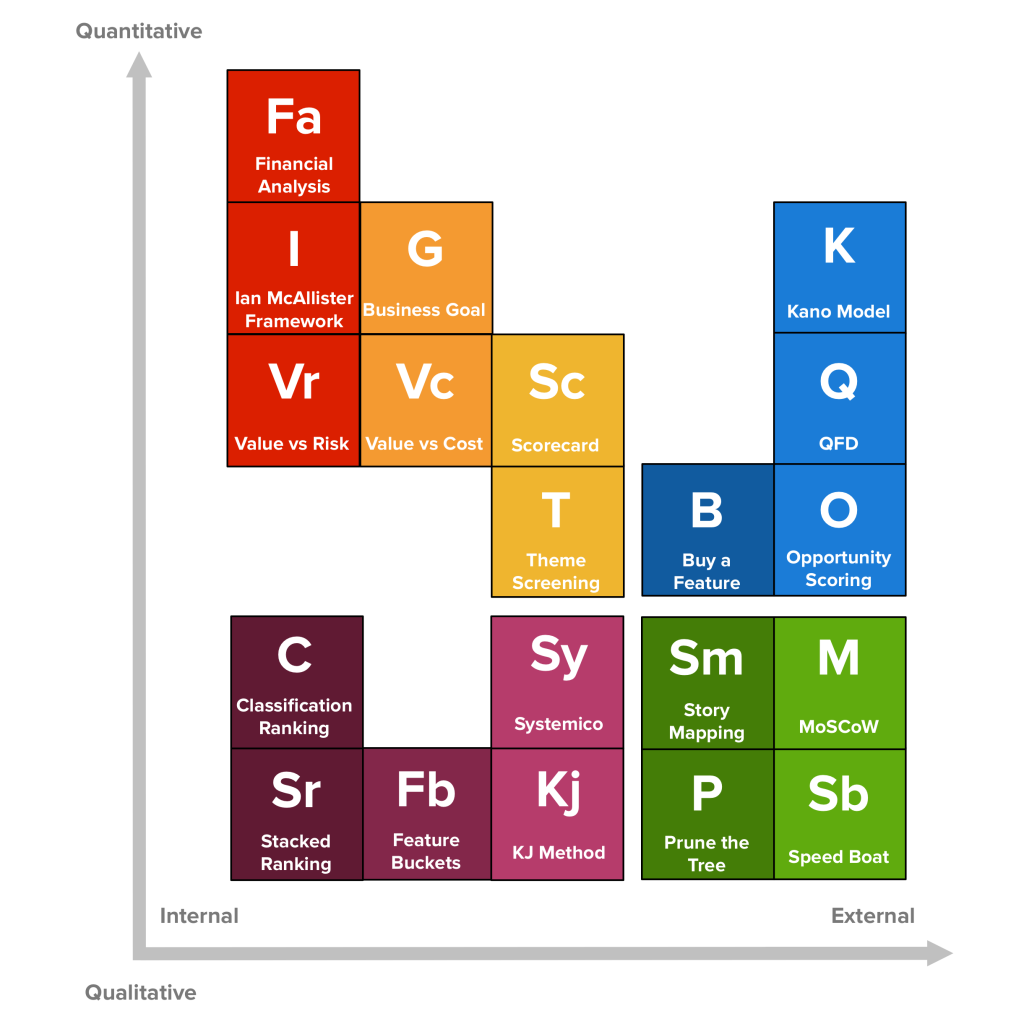 https://foldingburritos.com/product-prioritization-techniques/
[Speaker Notes: 4.1.1.3 Other techniques 
There are many other product prioritization techniques that product/service owners can consider, including stacked ranking, Kano, net present value (NPV), return on investment (ROI), and fit/feasibility/attractiveness.]
Relevant practices with high impact
High-velocity IT
Techniques for 
Valuable investments
Table 4.1 Practices for which prioritization is relevant:
[Speaker Notes: 4.1.1 Prioritization techniques (continued)

Table 4.1 outlines the practices for which prioritization is relevant.]
Minimum viable products and services
High-velocity IT
Techniques for 
Valuable investments
In volatile markets, it can be difficult to judge which product or service offerings will be successful. This uncertainty can be addressed through a minimum viable approach.

When requirements are unknown, unarticulated, or ambiguous, experiments can establish what works and what doesn’t. Therefore, a minimum viable approach enables valuable investments and contributes to fast development through an iterative working style. 

Instead of investing considerable resources and time into developing a full-scale product or service, the product or service provider should aim for a product or service that is just developed enough to stimulate feedback and other data, and can then indicate whether and how development should continue. 

A minimum viable product or service typically has three key characteristics:
It has enough value that people are willing to use or buy it. 
It demonstrates the potential for enough benefit to retain those early adopters. 
It provides a feedback loop to guide future development.
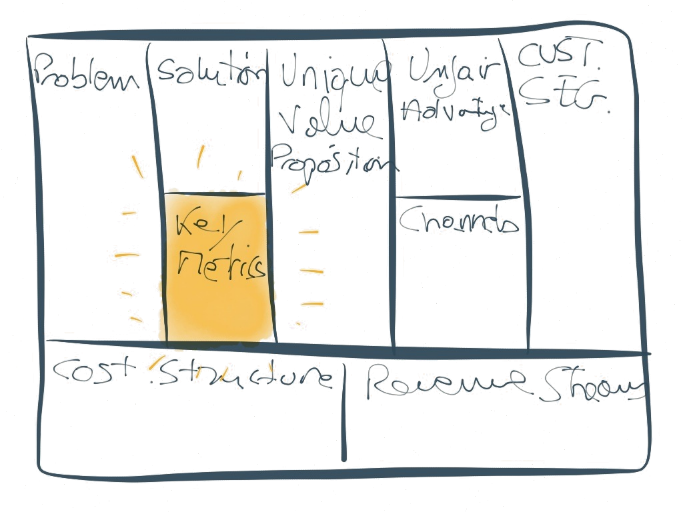 [Speaker Notes: 4.1.2 Minimum viable products and services 
A minimum viable product or service is one that has just enough features to enable its early assessment and the collection of feedback for future development. The ‘minimum viable’ approach is an efficient way of developing products and services, particularly when the market is volatile and unpredictable. It is consistent with complexity thinking, which recognizes that some things are unknowable and therefore that it is impossible to design a product or service with complete, predetermined requirements. When requirements are unknown, unarticulated, or ambiguous, experiments can establish what works and what doesn’t. Therefore, a minimum viable approach enables valuable investments and contributes to fast development through an iterative working style. 

In volatile markets, it can be difficult to judge which product or service offerings will be successful. This uncertainty can be addressed through a minimum viable approach. Instead of investing considerable resources and time into developing a full-scale product or service, the product or service provider should limit their efforts. They should aim for a product or service that is just developed enough to stimulate feedback and other data, and can then indicate whether and how development should continue. As soon as enough data is gathered, a decision can be made, which increases the chances of success. Furthermore, if a decision is made to stop development, the product or service provider can then allocate their resources to another investment, minimizing waste on the original idea. 

A minimum viable product or service typically has three key characteristics: 

  It has enough value that people are willing to use or buy it. 
  It demonstrates the potential for enough benefit to retain those early adopters. 
  It provides a feedback loop to guide future development.]
Relevant practices with high impact
High-velocity IT
Techniques for 
Valuable investments
Table 4.2 Practices for which a minimum viable approach is relevant:
[Speaker Notes: 4.1.2 Minimum viable products and services (continued)

Table 4.2 outlines the practices for which a minimum viable approach is relevant.]
Product and service ownership
High-velocity IT
Techniques for 
Valuable investments
Scrum suggests three roles: the product owner, the development team, and the Scrum master. 

The product owner is responsible for maximizing the value of the product that the development team produces. Product ownership entails establishing and prioritizing requirements, and communicating them to the development team. In the context of these software development teams, it is the product owner who liaises and negotiates with the various stakeholders, including consumers. 

The product owner role relies upon: 
Skills and experience - Product owners need to be skilled in stakeholder management, requirements analysis, and market research.
Authority - At a minimum, a product owner must be able to identify and communicate short-term priorities without prolonged or unnecessary debate and discussion. Organizations should trust product owners to use their authority. 
Legitimacy - The product owner also needs to have legitimacy. Direct customer contact will bolster this legitimacy.
Time - Product owners need the time to fulfil their role, including to think about their stories, filter and edit the backlog, visit stakeholders, analyse feedback, work with the team, evaluate post-delivery benefit realization, and reflect on the progress and current state of their projects.
[Speaker Notes: 4.1.3 Product or service ownership 
Scrum suggests three roles: the product owner, the development team, and the Scrum master. The product owner is responsible for maximizing the value of the product that the development team produces. Product ownership entails establishing and prioritizing requirements, and communicating them to the development team. In the context of these software development teams, it is the product owner who liaises and negotiates with the various stakeholders, including consumers. The concept of a product owner also applies to services and service owners. HVIT environments are often product- oriented, so the concept of the product owner is highly relevant to HVIT. 

The product owner role relies upon: 

  Skills and experience Product owners need to be skilled in stakeholder management, requirements analysis, market research, customer segmentation, and more. Product owners from a business analysis or product management background often have these skills, and they may only need a short course to familiarize themselves with Agile ways of working. However, technical staff who become product owners may need more training. 
  Authority At a minimum, a product owner must be able to identify and communicate short-term priorities without prolonged or unnecessary debate and discussion. Organizations should trust product owners to use their authority. 
  Legitimacy The product owner also needs to have legitimacy. Direct customer contact and first-hand experience will bolster this legitimacy, and give them the knowledge they need to prioritize effectively. 
  Time Product owners need the time to fulfil their role, including to think about their stories, filter and edit the backlog, visit stakeholders, analyse feedback, work with the team, evaluate post-delivery benefit realization, and reflect on the progress and current state of their projects. 

Product or service ownership is a key part of all value chain activities, and contributes to valuable investments.]
Relevant practices with high impact
High-velocity IT
Techniques for 
Valuable investments
Table 4.3 Practices for which product or service ownership is relevant:
[Speaker Notes: 4.1.3 Product or service ownership (continued)

Table 4.3 outlines the practices for which product or service ownership is relevant.]
A/B testing
High-velocity IT
Techniques for 
Valuable investments
It can be difficult to predict whether a feature will be valuable to users. This problem could be solved by measuring user behaviour to gather solid data; however, when there are too many influencing factors, it is almost impossible to isolate the effect of the new feature. Therefore, a control group is required. 

A/B testing is a time-limited experiment in which one group of users, the control group, is provided with an old version of a product or service. At the same time, another group of users, the treatment group, is provided with a new version of the product or service that includes the new feature. Assuming all other factors influencing both groups are equal, the measurements of the groups can be compared, thus gathering data for a value-based decision.
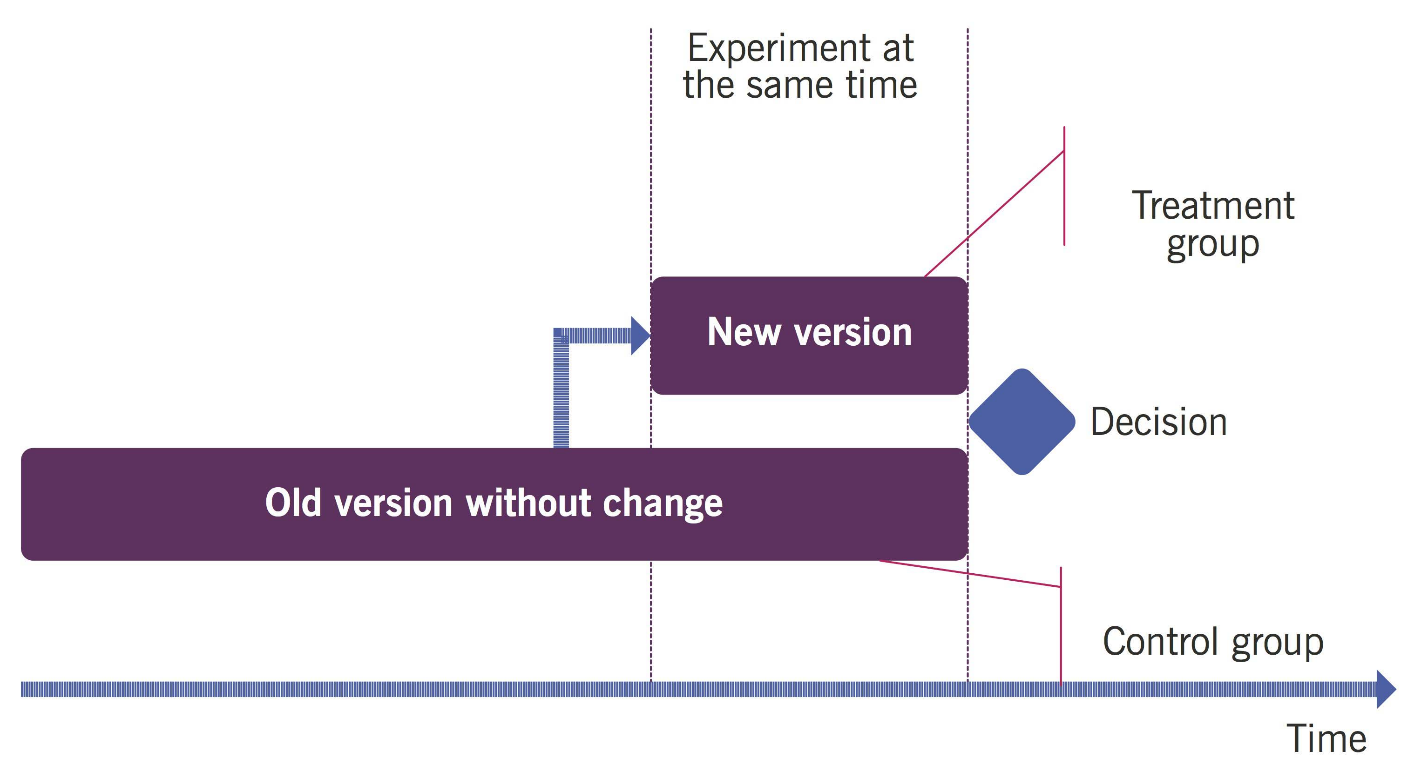 Figure 4.4 Time-limited experimentation with A/B testing
[Speaker Notes: 4.1.4 A/B testing 
It can difficult to predict whether a feature will be valuable to users. This problem could be solved by measuring user behaviour to gather solid data; however, when there are too many influencing factors, it is almost impossible to isolate the effect of the new feature. Therefore, a control group is required. 

A/B testing is a time-limited experiment in which one group of users, the control group, is provided with an old version of a product or service. At the same time, another group of users, the treatment group, is provided with a new version of the product or service that includes the new feature. Assuming all other factors influencing both groups are equal, the measurements of the groups can be compared, thus gathering data for a value-based decision. This method is illustrated in Figure 4.4. 

Figure 4.4 Time-limited experimentation with A/B testing 

Example 
An organization’s marketing department wants to change a product description on the organization’s website by adding short videos of the product. The department is sure this new feature will significantly increase conversion rate, which is currently 2.5 per cent (that is, 2.5 per cent of visitors add this product to their shopping carts). If the feature were implemented without A/B testing and the conversion rate increased, it would be impossible to say whether the increase was due to this particular change. Many factors could influence this metric at the same time, such as a new advertising campaign for the product. 
The marketing department decides to conduct an A/B test. A treatment group of users is shown a product page with videos, and a control group of users is shown the previous version of the product page without videos. By comparing the conversion rate of the treatment group with that of the control group, it is easier to judge the effect of change.]
A/B testing
High-velocity IT
Techniques for 
Valuable investments
A/B testing contributes to the portfolio management practice. 

The essence of portfolio management is making the right investments within the constraints of funding and resources. Portfolio management is applicable at a variety of levels, including the ‘portfolio’ of features within a product or service. 

A/B testing helps when determining which version of a feature is most valuable. As such, it contributes to valuable investments. 

Because HVIT environments are often product-oriented and operate under time pressure in unpredictable markets, A/B testing is particularly relevant to HVIT.
[Speaker Notes: 4.1.4 A/B testing (continued)
A/B testing contributes to the portfolio management practice. The essence of portfolio management is making the right investments within the constraints of funding and resources. Portfolio management is applicable at a variety of levels, including the ‘portfolio’ of features within a product or service. A/B testing helps when determining which version of a feature is most valuable. As such, it contributes to valuable investments. Because HVIT environments are often product-oriented and operate under time pressure in unpredictable markets, A/B testing is particularly relevant to HVIT.]
Relevant practices with high impact
High-velocity IT
Techniques for 
Valuable investments
Table 4.4 Practices for which A/B testing is relevant:
[Speaker Notes: 4.1.4 A/B testing (continued)

Table 4.4 outlines the practices for which A/B testing is relevant]
HVIT objective 2:Fast development
High-velocity IT
Fast development
Under business pressure to realize value quickly, Agile development teams deliver potentially deployable software increments as frequently as possible.

Therefore, there is a potential conflict between fast development and resilient operations. 

More recently, a different way of thinking has emerged. 

A reduction in the size of change reduces the risk of disruption. Smaller changes also mean that change can happen more frequently. By changing more frequently, the organization’s capability of changing is improved. Increased capability of change leads, in turn, to lower risk of disruption.
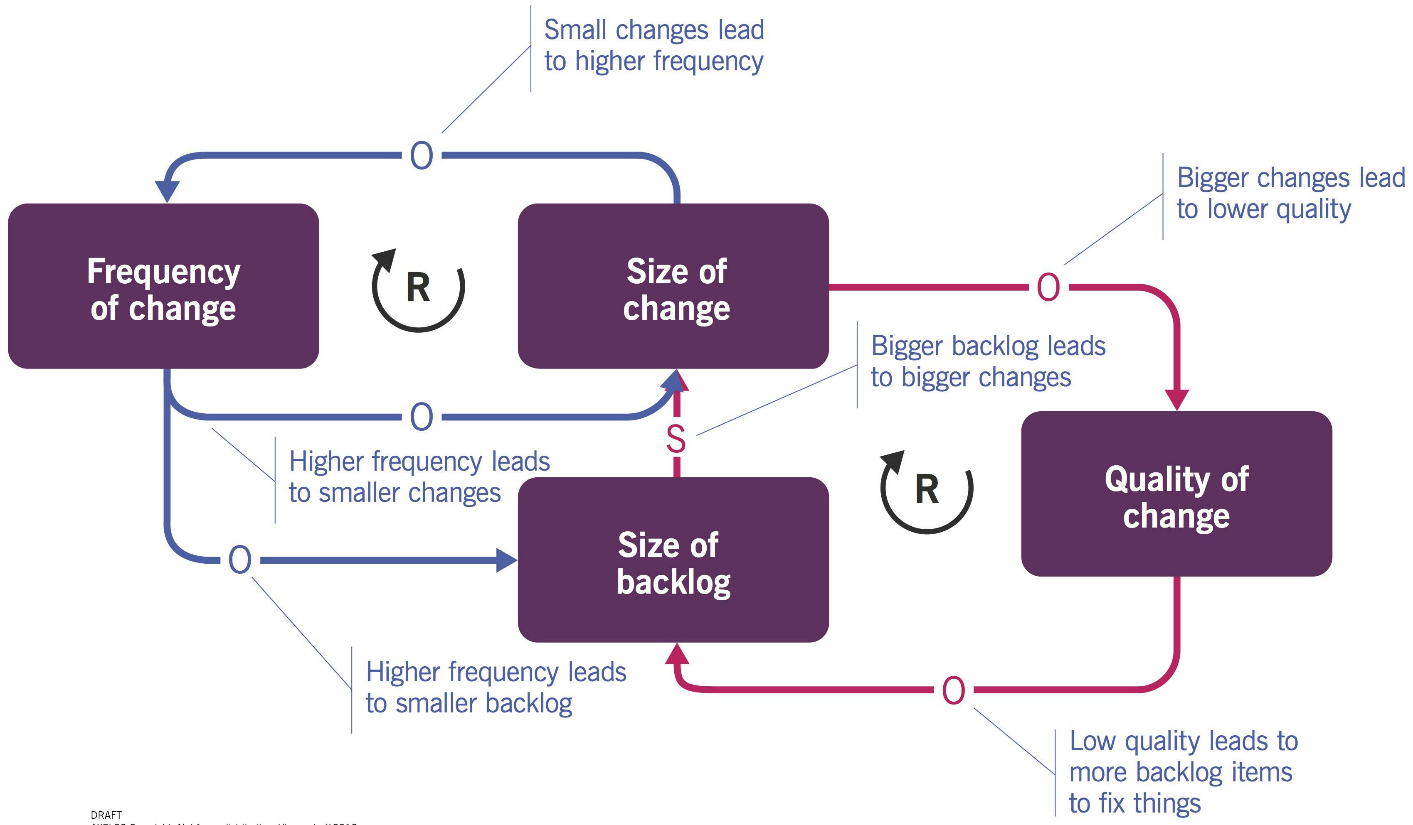 Figure 4.6 Effect of size of change
[Speaker Notes: 4.2 Techniques for fast development 
The fast development objective involves realizing new and improved digital products and services frequently, quickly, and reliably. ‘Development’ refers to product development in general, although application development is often included in this. 

In general, the sooner digital products are delivered, the sooner value can be realized. Sometimes, however, this is not the case, and the schedule should be amended accordingly; for example, an early delivery might not align with market demand. Separating a single product into a series of incremental deliveries enables faster overall delivery, and allows users to realize value earlier than if they wait for the whole product. 
In addition to being fast and frequent, delivery must be reliable. However, sometimes it is better to deliver a product or service quickly, or restore service quickly, when there is capacity, than it is to wait to deliver a marginally more reliable product or service. Mean time to recover service (MTRS) is often a better metric than mean time between failures (MTBF) in these instances. 

Fast development has no intrinsic value; its value is related to the value of whatever is being developed. In commercial organizations, it enables a faster return on investment by improving the time to market and the time to customer. This is usually expressed in terms of more sales revenue, as the revenue stream starts earlier. It can also be expressed in the volume of website traffic or the number of potential customers who sign up for mailings, among other things. 

Fast development can be measured in terms of the size of the application (change) per unit of time. The size of the application can be expressed in technical units, such as lines of code, or functional units, such as story points or function points. Comparing productivity should be done cautiously, as it depends on many factors: for example, the non-functional requirements are not reflected in story points. Comparing productivity makes more sense when criteria are specified for a certain combination of applications and teams. 

Organizations often focus on the fast development of the application because that is what provides the functionality and value. However, it is equally important that related components are also developed or delivered quickly. These include service requests, such as provision of equipment, provision of access rights, setting up new mailboxes, or business intelligence (BI) reports. 
It can also be useful to track the predictability of expected development times; for example, by recording when deviations from planning are reported. Managers should encourage people to report potential delays as soon as possible; this is desired behaviour. 

Under business pressure to realize value quickly, Agile development teams deliver potentially deployable software increments as frequently as possible. Unfortunately, these releases often have to wait for days, weeks, or sometimes months for actual deployment, which is often the longest delay in the value stream. This usually occurs because of a widespread cautious approach to approval and deployment. Typically, part of the approval process is an assessment by a change advisory board that only meets on scheduled days. The actual deployment also often happens according to a schedule. Therefore, there is a potential conflict between fast development and resilient operations. 
The thinking behind this approach is that change is potentially disruptive and therefore should be carefully controlled. Because fast changes and careful changes are diametrically opposed targets, development teams and IT operations often do not collaborate effectively, and IT and service management practitioners have to close the gap. 

This tension is based on a familiar mental model in which change disrupts stability, and stability controls change: the fewer the changes, the lower the risk to stability. More recently, a different way of thinking has emerged. A reduction in the size of change reduces the risk of disruption. Smaller changes also mean that change can happen more frequently. By changing more frequently, the organization’s capability of changing is improved. Increased capability of change leads, in turn, to lower risk of disruption. Figure 4.6 demonstrates the effect of size of change.]
Techniques used for fast development
High-velocity IT
Techniques for 
Fast development
The DevOps community has embraced this way of thinking, and has developed appropriate practices and supporting technology.

Techniques that can be used to achieve fast development include: 

infrastructure as code 
loosely coupled information system architecture 
reviews 
continual business analysis 
continuous integration/continuous delivery 
continuous testing 
Kanban
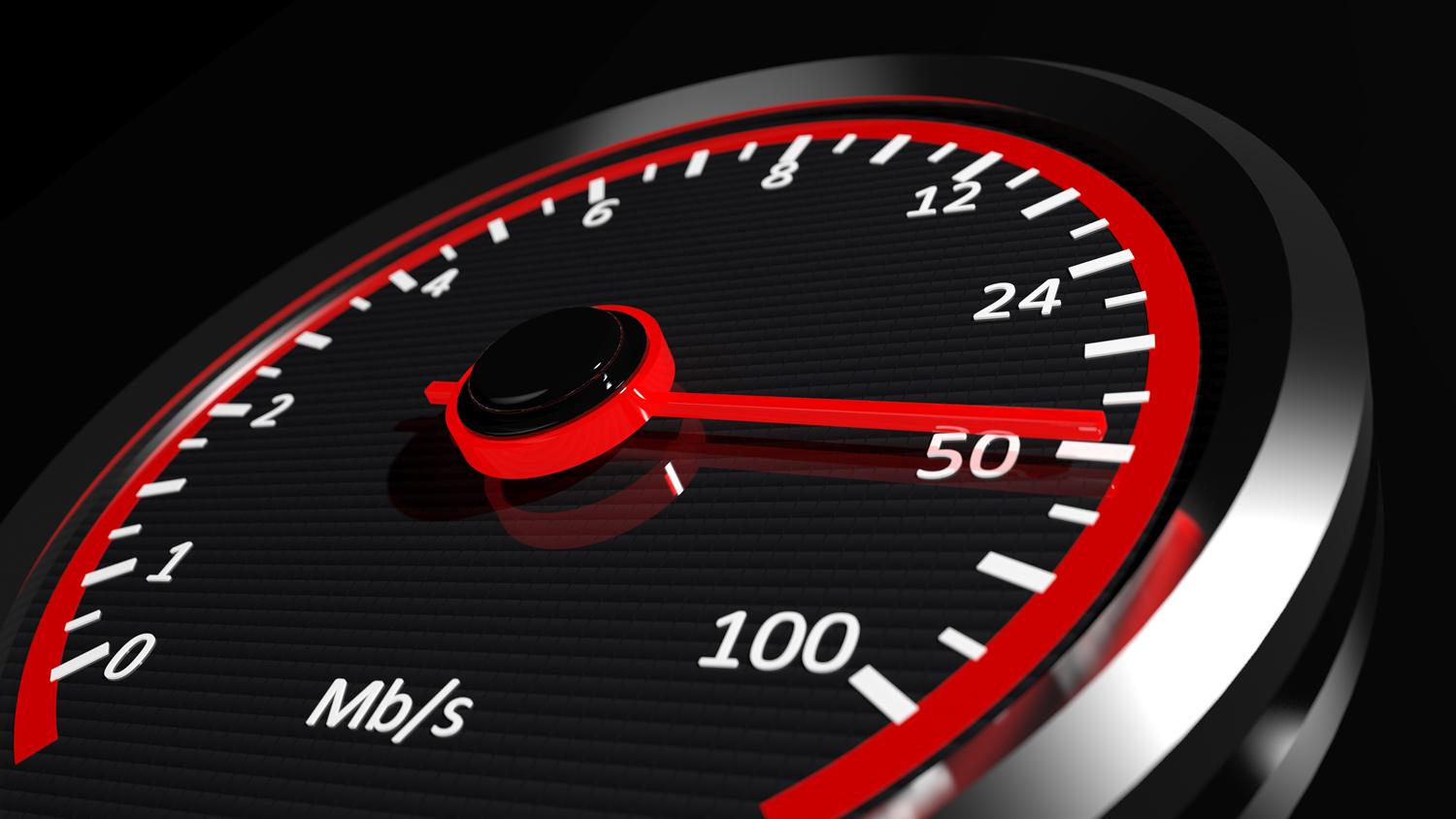 [Speaker Notes: 4.2 Techniques for fast development (continued)
The DevOps community has embraced this way of thinking, and has developed appropriate practices and supporting technology. Research has found that high performance in terms of frequency of deployment, lead time for change, and change failure rate is correlated with version control, continuous delivery, and automated testing. Research also suggests that change approval based on peer review within the team is no less risky than using a change advisory board. 

Techniques that can be used to achieve fast development include: 

  infrastructure as code 
  loosely coupled information system architecture 
  reviews 
  continual business analysis 
  continuous integration/continuous delivery 
  continuous testing 
  Kanban.]
Infrastructure as a code
High-velocity IT
Techniques for 
Fast development
Infrastructure as code (IaC) enables faster provisioning of environments, contributing to faster development and more resilient operations. 

IaC is a way of managing and provisioning IT infrastructure and platforms by using machine-readable definition files rather than physically configuring hardware components. 

The concept of idempotence (the result of an operation is the same, regardless of the number of repetitions) is key to IaC. 

This means that a deployment command always configures the target environment into the specified state, regardless of what it was previously. This can be achieved by reconfiguring the target environment or replacing it with a new one.
[Speaker Notes: 4.2.1 Infrastructure as code 
Infrastructure as code (IaC) enables faster provisioning of environments, contributing to faster development and more resilient operations. 
Virtualization and hypervisor technology (often provided via the cloud) allows infrastructure items to be created, modified, and removed remotely via programming interfaces. Today, it is common practice to build and configure servers using scripts and configuration files. 

IaC is a way of managing and provisioning IT infrastructure and platforms by using machine-readable definition files rather than physically configuring hardware components. These files can then be stored in a version control system (see version control in section 4.3.4). 

The concept of idempotence is key to IaC. This means that a deployment command always configures the target environment into the specified state, regardless of what it was previously. This can be achieved by reconfiguring the target environment or replacing it with a new one.]
Infrastructure as a code
High-velocity IT
Techniques for 
Fast development
In order to do this, changes are made to the environment description and a new version of the configuration model is created. The code is validated and tested to prevent common deployment issues. The release pipeline executes the configuration model, resulting in newly (re)configured target environments. If changes are needed, the source is edited, not the target. 

Tools such as Vagrant, Ansible, Puppet, and Docker support the whole process. Cloud-based solutions such as infrastructure as a service (IaaS) and platform as a service (PaaS) use IaC definitions to dynamically provision and remove environments. 

Teams can then provision multiple test environments reliably and on demand. This enables them to test applications in production-like environments earlier in the development cycle. 

The digitization of infrastructure and platforms enables faster and more reliable provisioning of all necessary environments, such as development, test, and production, contributing to fast development and deployment. 

It is equally relevant for achieving resilient operations, as it enables quicker recovery from some incidents and prevents others by reducing human error, such as manual misconfiguration and configuration drift. IaC is also more efficient because it has fewer repeatable manual operations, thereby contributing to valuable investments by reducing costs of infrastructure.
[Speaker Notes: 4.2.1 Infrastructure as code (continued)
In order to do this, changes are made to the environment description and a new version of the configuration model is created. The code is validated and tested to prevent common deployment issues. The release pipeline executes the configuration model, resulting in newly (re)configured target environments. If changes are needed, the source is edited, not the target. Tools such as Vagrant, Ansible, Puppet, and Docker support the whole process. Cloud-based solutions such as infrastructure as a service (IaaS) and platform as a service (PaaS) use IaC definitions to dynamically provision and remove environments. Teams can then provision multiple test environments reliably and on demand. This enables them to test applications in production-like environments earlier in the development cycle. 

The choice to use IaC rather than a traditional physical configuration is an architectural design decision with far-reaching consequences. The essence of architecture is choosing which building blocks, or resources, to use, and how to use them. 

The digitization of infrastructure and platforms enables faster and more reliable provisioning of all necessary environments, such as development, test, and production, contributing to fast development and deployment. It is equally relevant for achieving resilient operations, as it enables quicker recovery from some incidents and prevents others by reducing human error, such as manual misconfiguration and configuration drift. IaC is also more efficient because it has fewer repeatable manual operations, thereby contributing to valuable investments by reducing costs of infrastructure.]
Relevant practices with high impact
High-velocity IT
Techniques for 
Fast development
Table 4.5 Practices for which infrastructure as code is relevant:
[Speaker Notes: 4.2.1 Infrastructure as code (continued)

Table 4.5 Outlines the practices for which infrastructure as a code is relevant.]
Loosely coupled information system architecture
High-velocity IT
Techniques for 
Fast development
Loosely coupled information system architecture is based on relatively small, independent components. This architecture enables work to be done in small, relatively independent, product- or service-based teams and platform-based teams. By breaking a system down into parts that can be developed and managed relatively independently, teams can focus on their own part and limit their interactions with other teams. 

One of the biggest problems with tightly coupled architectures (such as in monolithic information systems) is the very low speed of change, as many changes require several parts of the system to be redesigned and redeveloped. 
Adding more teams and staff to work on the same system may actually reduce speed, as it can result in too many deep interconnections between components on an architectural level. 

A closely related technique is application strangulation. This can be applied to gradually create a new application around an old one, slowly replacing old code with new code. This is useful when it is unfeasible to refactor an application (restructuring code without changing its functionality) and it has to be replaced instead. This technique can compromise performance and reliability, so careful monitoring is required if it is used.
[Speaker Notes: 4.2.2 Loosely coupled information system architecture 
Loosely coupled information system architecture is based on relatively small, independent components. This architecture enables work to be done in small, relatively independent, product- or service-based teams and platform-based teams. By breaking a system down into parts that can be developed and managed relatively independently, teams can focus on their own part and limit their interactions with other teams. The product- or service-based teams comprise developers and engineers, along with product/service owners, who represent the consumer perspective. This closer collaboration is beneficial for co-creating value. It also contributes to valuable investments, fast development, and resilient operations (where IT operations are also represented in the team). 

One of the biggest problems with tightly coupled architectures (such as in monolithic information systems) is the very low speed of change, as many changes require several parts of the system to be redesigned and redeveloped. 
Adding more teams and staff to work on the same system may actually reduce speed, as it can result in too many deep interconnections between components on an architectural level. 

A closely related technique is application strangulation. This can be applied to gradually create a new application around an old one, slowly replacing old code with new code. This is useful when it is unfeasible to refactor an application (restructuring code without changing its functionality) and it has to be replaced instead. This technique can compromise performance and reliability, so careful monitoring is required if it is used.]
Loosely coupled information system architecture
High-velocity IT
Techniques for 
Fast development
Techniques such as microservices and containerization are often associated with loosely coupled architecture. 

The benefits of loosely coupled information system architecture include: 
It facilitates faster development and more frequent changes 
It enables evolutionary architecture
It is more efficient, and leads to less work being needed on redesigning and redeveloping a product or service 
It enables a switch from a team structure focused on components to a product- or feature-based team structure
Definition: Microservices		A variation of the service-oriented architecture in which an application is 						designed and developed as a set of small, loosely coupled services, each 						running in its own process and using lightweight mechanisms to communicate.
Definition: Containerization	The technique of packaging software into standardized lightweight, stand-alone, 					executable units for development, shipment, and deployment.
[Speaker Notes: 4.2.2 Loosely coupled information system architecture (continued)
Techniques such as microservices and containerization are often associated with loosely coupled architecture. 

Definitions 
  Microservices A variation of the service-oriented architecture in which an application is designed and developed as a set of small, loosely coupled services, each running in its own process and using lightweight mechanisms to communicate. 
  Containerization The technique of packaging software into standardized lightweight, stand-alone, executable units for development, shipment, and deployment. 

The benefits of loosely coupled information system architecture include: 

  It facilitates faster development and more frequent changes. 
  It enables evolutionary architecture. 
  It is more efficient, and leads to less work being needed on redesigning and redeveloping a product or service. 
  It enables a switch from a team structure focused on components to a product- or feature-based team structure.]
Relevant practices with high impact
High-velocity IT
Techniques for 
Fast development
Table 4.6 Practices for which loosely coupled information system architecture is relevant:
[Speaker Notes: 4.2.2 Loosely coupled information system architecture (continued)

Table 4.6 Outlines those practices for which loosely coupled information system architecture is relevant.]
Reviews - Retrospective
High-velocity IT
Techniques for 
Fast development
Progressing iteratively with feedback implies having regular reviews of the achievements, to identify lessons to be learned and correct the course of actions if necessary. However, these reviews should not slow down progress or introduce excessive controls.

In Agile software development, a retrospective is a meeting held by a team at the end of an iteration (or ‘sprint’) or project to discuss what went well, what could be improved, and how to benefit from the findings in the future. 

Retrospectives can be applied to a broad range of scenarios, and are useful in any area that needs continual improvement. To be effective, they should be scheduled regularly and a facilitator should be assigned to smooth the contributions of participants.
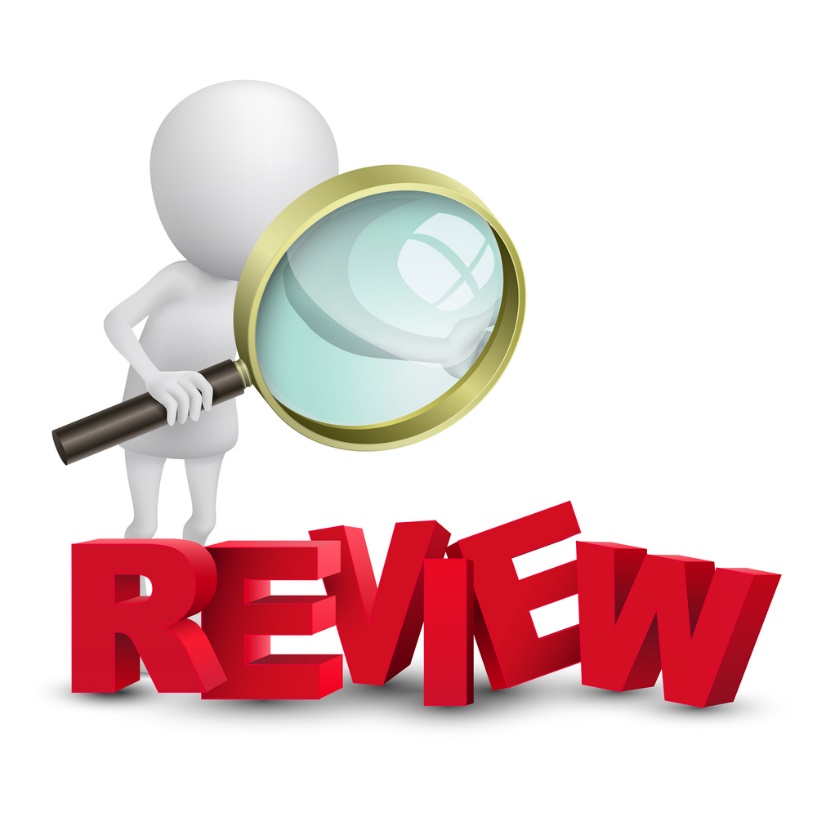 [Speaker Notes: 4.2.3 Reviews 
Progressing iteratively with feedback implies having regular reviews of the achievements, to identify lessons to be learned and correct the course of actions if necessary. However, these reviews should not slow down progress or introduce excessive controls. 

4.2.3.1 Retrospectives 
In Agile software development, a retrospective is a meeting held by a team at the end of an iteration (or ‘sprint’) or project to discuss what went well, what could be improved, and how to benefit from the findings in the future. This fast and frequent feedback contributes to fast development. 
Retrospectives can be applied to a broad range of scenarios, and are useful in any area that needs continual improvement. To be effective, they should be scheduled regularly and a facilitator should be assigned to smooth the contributions of participants. Actions, which are input for continual improvement, should be identified, and responsibilities should be delegated.]
Relevant practices with high impact
High-velocity IT
Techniques for 
Fast development
Table 4.7 Practices for which retrospectives are relevant:
[Speaker Notes: 4.2.3.1 Retrospectives (continued)

Table 4.7 Outlines the practices for which retrospectives are most relevant]
Reviews - Blameless post-mortems
High-velocity IT
Techniques for 
Fast development
A post-mortem is a formal record of an incident in terms of its impact, resolution/mitigation efforts, causes, and measures to prevent recurrence.

The quality of a post-mortem is better when the participants feel able to share their knowledge and options without fear for their reputation and position. This is why it is crucial to focus on what, rather than who, caused an incident. Blameless post-mortems are strongly related to safety culture and psychological safety.

Good behaviours relevant to post-mortems include: 
conducting post-mortems as part of ‘business as usual’, not as exceptions 
focusing on what caused an incident, not who 
sharing results broadly and transparently in order to learn and foster trust and help to co-create value..
Definition: Blameless post-mortems		A non-judgemental description and analysis of the circumstances 							and events that preceded an incident.
[Speaker Notes: 4.2.3.2 Blameless post-mortems 
Digital technology has increasingly significant social and economic consequences, particularly in HVIT environments. It is therefore increasingly important to prevent incidents. However, complex systems are inherently hazardous: despite all efforts, they will fail. It is therefore also increasingly important to learn from failure. 

A post-mortem is a formal record of an incident in terms of its impact, resolution/mitigation efforts, causes, and measures to prevent recurrence. The quality of a post-mortem is better when the participants feel able to share their knowledge and options without fear for their reputation and position. This is why it is crucial to focus on what, rather than who, caused an incident. This blameless culture originated in the healthcare and airline industries, where lives are at risk. Blameless post- mortems are strongly related to safety culture and psychological safety.
Definition: Blameless post-mortem 
A non-judgemental description and analysis of the circumstances and events that preceded an incident.

Post-mortems are not only useful for the people involved in the incident, but should be shared with and read by others who may benefit from the results. It is also important to share the findings with the broader community, including consumers, as transparency and vulnerability establish trust and help to co-create value. 
Good behaviours relevant to post-mortems include: 
  conducting post-mortems as part of ‘business as usual’, not as exceptions 
  focusing on what caused an incident, not who 
  sharing results broadly and transparently in order to learn and foster trust.]
Relevant practices with high impact
High-velocity IT
Techniques for 
Fast development
Table 4.8 Practices for which blameless post-mortems are relevant:
[Speaker Notes: 4.2.3.2 Blameless post-mortems (continued)

Table 4.8 outlines the practices for which blameless post-mortems are relevant.]
Relevant practices with medium impact
High-velocity IT
Techniques for 
Fast development
Table 4.8 Practices for which blameless post-mortems are relevant:
[Speaker Notes: 4.2.3.2 Blameless post-mortems (continued)

Table 4.8 outlines the practices for which blameless post-mortems are relevant.]
Continual business analysis
High-velocity IT
Techniques for 
Fast development
Rapidly changing, unpredictable HVIT environments require continual adjustments in response to fluctuating market demand. This has implications for business analysis. 

A better way to develop is to implement feedback loops as early as possible. Proper feedback loops can provide valuable information about the direction in which the product or service should be developed. For a feedback loop to be useful, it is important to develop iteratively. 

A minimum viable approach could be used for this purpose.
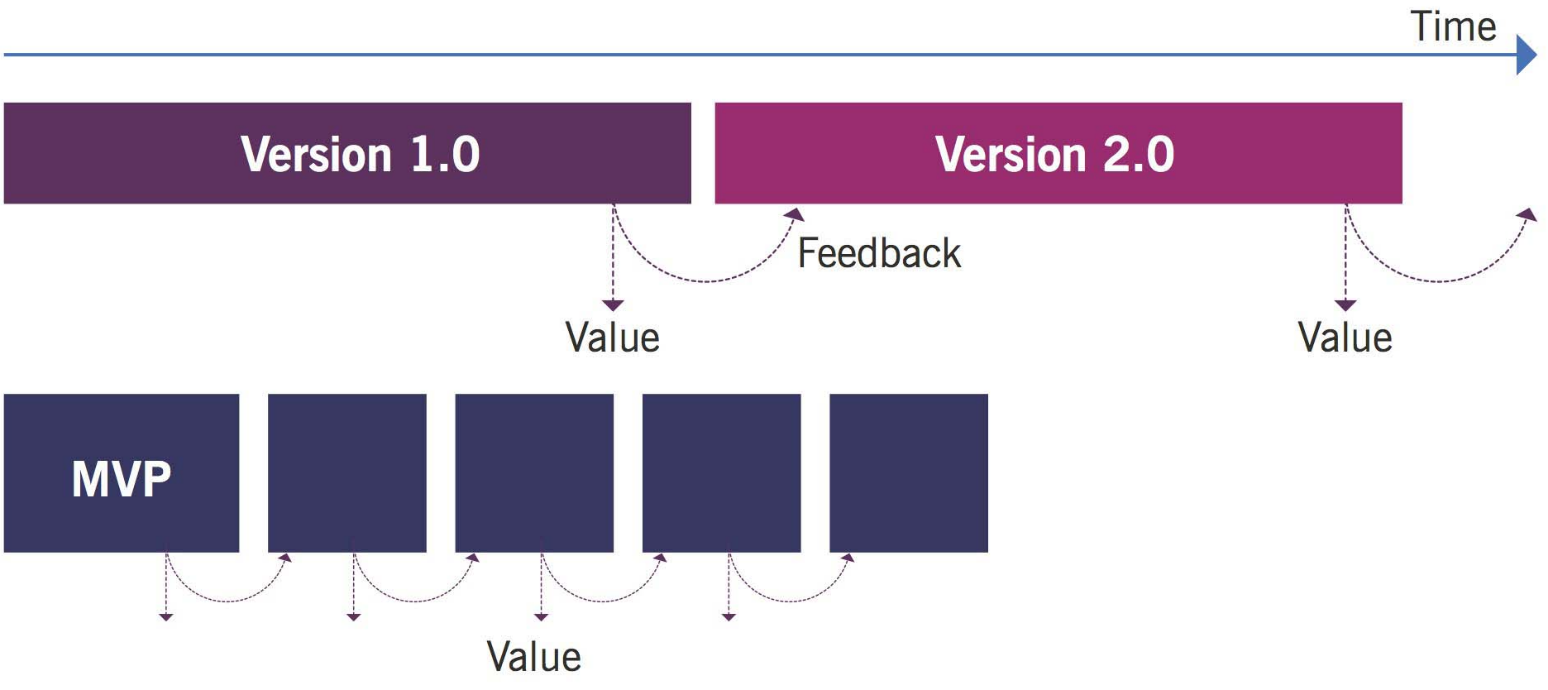 Figure 4.11 Faster value realization with an iterative approach
[Speaker Notes: 4.2.4 Continual business analysis 
Rapidly changing, unpredictable HVIT environments require continual adjustments in response to fluctuating market demand. This has implications for business analysis. 

When an investment decision has been made, it is crucial to verify any initial assumptions that were made about product or service specifications, characteristics, and features. Some providers ignore the need to interact with real users as soon as possible, and spend several months or even years on development before presenting their solution to customers and users. Often, when this approach is taken, some features of the product or service are unnecessary, some need significant readjustment, and others that would be highly valuable are missing. However, the organization’s resources and time have already been spent, and marketing opportunities are shrinking. 

A better way to develop is to implement feedback loops as early as possible. Proper feedback loops can provide valuable information about the direction in which the product or service should be developed. For a feedback loop to be useful, it is important to develop iteratively. A minimum viable approach could be used for this purpose. Figure 4.11 illustrates this concept. 

Figure 4.11 Faster value realization with an iterative approach]
Continual business analysis
High-velocity IT
Techniques for 
Fast development
In the past, requirements were always defined at the start of a project in formal discussions between the stakeholders and a business analyst who had been assigned a temporary, project-based task. These requirements would then become the basis for development activities. 

Increasingly, however, products are developed and improved based on feedback. The feedback can be reported by users or observed indirectly. Analysis and the specification of requirements happens on an ongoing basis. 

Business analysis is often no longer performed by a dedicated business analyst; it is a role that can be fulfilled in combination with other roles. When this approach is used, further development can be challenging because the product’s architecture has already been established. 

Therefore, pre-development analysis should consider these future concerns and create a flexible architecture. Post-development analysis differs from pre-development in the sense that it is less focused on creating an architecture and more focused on working effectively within the system’s architectural constraints.
[Speaker Notes: 4.2.4 Continual business analysis (continued)
In the past, requirements were always defined at the start of a project in formal discussions between the stakeholders and a business analyst who had been assigned a temporary, project-based task. These requirements would then become the basis for development activities. 

Increasingly, however, products are developed and improved based on feedback. The feedback can be reported by users or observed indirectly. Analysis and the specification of requirements happens on an ongoing basis. 

Business analysis is often no longer performed by a dedicated business analyst; it is a role that can be fulfilled in combination with other roles. When this approach is used, further development can be challenging because the product’s architecture has already been established. Therefore, pre-development analysis should consider these future concerns and create a flexible architecture. Post-development analysis differs from pre-development in the sense that it is less focused on creating an architecture and more focused on working effectively within the system’s architectural constraints.]
Relevant practices with high impact
High-velocity IT
Techniques for 
Fast development
Table 4.9 Practices for which continual business analysis is relevant:
[Speaker Notes: 4.2.4 Continual business analysis (continued)

Table 4.9 outlines the practices for which continual business analysis is relevant]
Relevant practices with medium impact
High-velocity IT
Techniques for 
Fast development
Table 4.9 Practices for which continual business analysis is relevant:
[Speaker Notes: 4.2.4 Continual business analysis (continued)

Table 4.9 outlines the practices for which continual business analysis is relevant]
CI, CD and CD
High-velocity IT
Techniques for 
Fast development
Continuous integration, continuous delivery, and continuous deployment (CI/CD) are descriptive terms for a collection of practices primarily associated with software engineering, which are central to the philosophy of Lean and Agile software development. 

The adoption of these practices has grown rapidly, and it is important to understand the defining characteristics of CI/CD and the wider context of evolving system development practices when implementing services that are underpinned by software development.
Definition: Continuous integration		Integrating, building, and testing code within the software development environment.
Definition: Continuous delivery		Means that built software can be released to production at any time. Frequent deployments are possible, but 					deployment decisions are taken case by case, usually because organizations prefer a slower rate of 						deployment.
Definition: Continuous deployment		Changes go through the pipeline and are automatically put into the production environment, enabling multiple 					production deployments per day. Continuous deployment relies on continuous delivery.
[Speaker Notes: 4.2.5 Continuous integration, continuous delivery, and continuous deployment 
Continuous integration, continuous delivery, and continuous deployment (CI/CD) are descriptive terms for a collection of practices primarily associated with software engineering, which are central to the philosophy of Lean and Agile software development. The adoption of these practices has grown rapidly, and it is important to understand the defining characteristics of CI/CD and the wider context of evolving system development practices when implementing services that are underpinned by software development. 

Definitions 
  Continuous integration Integrating, building, and testing code within the software development environment. 
  Continuous delivery Means that built software can be released to production at any time. Frequent deployments are possible, but deployment decisions are taken case by case, usually because organizations prefer a slower rate of deployment. 
  Continuous deployment Changes go through the pipeline and are automatically put into the production environment, enabling multiple production deployments per day. Continuous deployment relies on continuous delivery.]
CI, CD and CD
High-velocity IT
Techniques for 
Fast development
CI/CD contributes to fast development and, because the deployments are more reliable, to resilient operations. 

Continuous integration is the automation achieved in the build and code testing process each time the code is committed, which results in changes to version control. Continuous integration promotes the practice of code sharing in the software development community by merging changes into a centrally shared code repository. The code commit triggers the automated-build functionality to extract the latest code commit from the shared version control repository and build, test, and validate the full master branch (that is, the trunk). 

Continuous integration emerged as a practice because of the isolated nature of software development, whereby developers require constant integration points between their changes and the rest of the development team’s code base. Long waiting cycles cause merge conflicts, bugs with difficult resolution paths, diverging code strategies, and duplicated efforts.
[Speaker Notes: 4.2.5 Continuous integration, continuous delivery, and continuous deployment (continued)
CI/CD contributes to fast development and, because the deployments are more reliable, to resilient operations. 

Continuous integration is the automation achieved in the build and code testing process each time the code is committed, which results in changes to version control. Continuous integration promotes the practice of code sharing in the software development community by merging changes into a centrally shared code repository. The code commit triggers the automated-build functionality to extract the latest code commit from the shared version control repository and build, test, and validate the full master branch (that is, the trunk). 

Continuous integration emerged as a practice because of the isolated nature of software development, whereby developers require constant integration points between their changes and the rest of the development team’s code base. Long waiting cycles cause merge conflicts, bugs with difficult resolution paths, diverging code strategies, and duplicated efforts. 

One of the main aims of continuous integration is to keep the master branch free of exceptions and errors. Software development teams can establish branch policies to ensure that the master branch meets certain pre-agreed and pre-authorized quality criteria.]
CI, CD and CD
High-velocity IT
Techniques for 
Fast development
Continuous delivery is focused on the process of building and testing new releases and promoting them to the production environment. This requires staging environments, which become part of a release pipeline to automate infrastructure provisioning and the deployment of new releases. 

Continuous delivery is a Lean practice; its goal is to keep an incident-free production environment running well. This is achieved by discovering the shortest path from the availability of new code in the version control repository to packaging management for deployment purposes. 

Continuous delivery relies on the concept of progressive deployment rings for a deployment model. The first deployment ring is often a ‘canary release’ in a production environment that is accessible to the organization’s internal IT team or other relevant groups of internal users. Consecutive deployment rings welcome wider user populations. Those subsequent deployment rings may require an approval point by a key decision-maker. If an organization uses these rings for deployment, it usually follows the same approach for release management.
[Speaker Notes: 4.2.5 Continuous integration, continuous delivery, and continuous deployment (continued)
Continuous delivery is focused on the process of building and testing new releases and promoting them to the production environment. This requires staging environments, which become part of a release pipeline to automate infrastructure provisioning and the deployment of new releases. 

Continuous delivery is a Lean practice; its goal is to keep an incident-free production environment running well. This is achieved by discovering the shortest path from the availability of new code in the version control repository to packaging management for deployment purposes. 

Continuous delivery relies on the concept of progressive deployment rings for a deployment model. The first deployment ring is often a ‘canary release’ in a production environment that is accessible to the organization’s internal IT team or other relevant groups of internal users. Consecutive deployment rings welcome wider user populations. Those subsequent deployment rings may require an approval point by a key decision-maker. If an organization uses these rings for deployment, it usually follows the same approach for release management. 

Another deployment model uses the concept of ‘blue/green deployment’, whereby the existing version keeps running in one production environment (known as ‘blue’) while a new version is deployed to an identical ‘green’ environment. Typically, load balancing is used to redirect a limited number of users to the ‘green’ version. If an incident occurs, traffic can be re-routed to the ‘blue’ version. Otherwise the ‘green’ environment becomes the default one and the ‘blue’ environment is used for the next deployment.]
Relevant practices with high impact
High-velocity IT
Techniques for 
Fast development
Table 4.10 Practices for which CI/CD are most relevant:
[Speaker Notes: 4.2.5 Continuous integration, continuous delivery, and continuous deployment (continued)

Table 4.10 outlines the practices for which CI/CD are most relevant]
Relevant practices with medium impact
High-velocity IT
Techniques for 
Fast development
Table 4.10 Practices for which CI/CD are most relevant:
[Speaker Notes: 4.2.5 Continuous integration, continuous delivery, and continuous deployment (continued)

Table 4.10 outlines the practices for which CI/CD are most relevant]
Continuous testing
High-velocity IT
Techniques for 
Fast development
To achieve continuous testing, a number of principles should be in place, including: 

Tests should be written at the lowest level possible. 
Tests with the fewest external dependencies should be favoured. 
Write once, run anywhere, including in the production system. 
Products should be designed for testability. 
Test code is product code; only reliable tests survive. 
Testing infrastructure is a shared service. 
Test ownership follows product ownership. 
Fault injections and chaos engineering in production should be practised to test service resilience. 
Unreliable tests should be eliminated.

Software testing is not just about testing software that is developed and operational. Testing is something that should be conducted throughout the entire software development lifecycle.
…
[Speaker Notes: 4.2.6 Continuous testing 
To achieve continuous testing, a number of principles should be in place, including: 

  Tests should be written at the lowest level possible. 
  Tests with the fewest external dependencies should be favoured. 
  Write once, run anywhere, including in the production system. 
  Products should be designed for testability. 
  Test code is product code; only reliable tests survive. 
  Testing infrastructure is a shared service. 
  Test ownership follows product ownership. 
  Fault injections and chaos engineering in production should be practised to test service resilience. 
  Unreliable tests should be eliminated.]
Different types of testing
High-velocity IT
Techniques for 
Fast development
Software testing is not just about testing software that is developed and operational. Testing is something that should be conducted throughout the entire software development lifecycle. Table 4.11 outlines the different types of testing.
[Speaker Notes: 4.2.6 Continuous testing (continued)
Software testing is not just about testing software that is developed and operational. Testing is something that should be conducted throughout the entire software development lifecycle. Table 4.11 outlines the different types of testing. 

Testing ideas 
All software originates with an idea, often an attempt to solve a problem. Testing the idea helps to determine its quality from a customer perspective (based on customer wants and needs) and a business perspective (based on the effects on metrics, including growth, revenue, conversion, and user base). 

Testing the artefacts 
Artefacts, such as epics, user stories, acceptance criteria, data flow diagrams, and process flow diagrams, should be tested. Inspecting the information within the artefacts can help to identify ambiguities, assumptions, and information relating to risks and variables. This information can be used as feedback to help review and improve the artefacts. 

Testing the user experience and user interface designs 
Artefacts are used for design activities, programming activities, and testing activities. The design activities produce more design artefacts than can be tested. Interfaces and experience are tested using relevant artefacts, and test results may affect other artefacts. 

Testing the architecture and code designs 
When designing software architecture and discussing how to build it and new features, exploratory testing can enhance the designs and ideas. 

Testing the code 
Code reviews are an important part of building a high-quality product. Anyone should be able to read the code and test it from different perspectives. Unit testing verifies that each unit of the software performs as it should. Unit tests are often automated. It is important to note that this is the first point within the software development lifecycle where there should be something tangible to measure against. 

Testing the operational software 
Testing the operational software is the most common activity that is associated with testing. Many Agile teams include ‘testing’ as a status within their workflow after development. However, testing should not be a status in a workflow; it should be a series of structured activities conducted throughout the software development lifecycle. 

Testing in different environments 
When it comes to test environments, a risk-based approach may be appropriate. There are many risks that can be tested for. Some of these cannot be tested for in a development environment. For others, a stringently integrated environment is needed for testing. Some risks can only be tested for in the real production environment. 

Testing the release pipelines 
Pipeline processes can be tested, and teams often do so implicitly in order to enhance their pipelines to be as efficient and fast as possible. This requires a good understanding of the structure behind pipeline testing. 

Testing the system in production 
Some risks must be tested for in the production environment, such as performance risks (particularly user load and user stress risks), user acceptance testing (where users use the system as they would the live software), and observability risks (to test the effectiveness of observability solutions and implementations). 

When testing in production, the aim should be to minimize the risk of testing affecting the customers. Strategies to achieve this include: 
  Canary releases The new feature is initially released to a small, targeted group of users, gradually increasing to all users. 
  Feature toggles Features can be hidden behind a feature flag, easily enabled or disabled by toggling the flag on or off. 
  Blue/Green deployments Two identical production environments run simultaneously (one ‘blue’ and one ‘green’), with only one of the environments being live, serving all production traffic, whereas the other is used for deployment of the new versions. 
  Automated roll-back strategies Automation tools can quickly revert the release to its previous version in the event of an incident. 

Testing the services in production 
There are many services, activities, and technologies that are implemented for released production software, which can all be tested. 
From a service delivery perspective, it is important to test processes. For example, when testing whether a user can access support, it is important to ask, how easy is it for users to get support? What opportunities do users have within the software to do that?]
Relevant practices with high impact
High-velocity IT
Techniques for 
Fast development
Table 4.12 Practices for which continuous testing is most relevant:
[Speaker Notes: 4.2.6 Continuous testing (continued)

Table 4.12 outlines the practices for which continuous testing is most relevant.]
Relevant practices with medium impact
High-velocity IT
Techniques for 
Fast development
Table 4.12 Practices for which continuous testing is most relevant:
[Speaker Notes: 4.2.6 Continuous testing (continued)

Table 4.12 outlines the practices for which continuous testing is most relevant.]
Kanban
High-velocity IT
Techniques for 
Fast development
Kanban is a set of principles, practices, and regular activities aimed at developing and managing a predictable, rhythmic, and constant flow of work. When applied properly, it can significantly accelerate the development of high-quality products and services. 

The pull-based triggering mechanism allows customers to pull work through the value stream. Pull-based working also has the advantage that work is not pushed onto people, burdening them unnecessarily and unproductively. 

The main practices of Kanban are: 
visualizing work 
limiting work in progress and managing flow 
making process policies explicit 
implementing feedback loops and improving collaboration 
evolving experimentally
Definition: Kanban		A Lean method based on a highly visualized pull-based workflow that manages and improves work across 						human systems by balancing demands with available capacity, and by improving the handling of system-level 					bottlenecks.
[Speaker Notes: 4.2.7 Kanban 

Definition: Kanban 
A Lean method based on a highly visualized pull-based workflow that manages and improves work across human systems by balancing demands with available capacity, and by improving the handling of system-level bottlenecks. 

Kanban is a set of principles, practices, and regular activities aimed at developing and managing a predictable, rhythmic, and constant flow of work. When applied properly, it can significantly accelerate the development of high-quality products and services. The pull-based triggering mechanism allows customers to pull work through the value stream. Pull-based working also has the advantage that work is not pushed onto people, burdening them unnecessarily and unproductively. This is particularly valuable in Lean teams, where overburden is a form of waste. 

The main practices of Kanban are: 

  visualizing work 
  limiting work in progress 
  managing flow 
  making process policies explicit 
  implementing feedback loops
  improving collaboration 
  evolving experimentally.]
Kanban board
High-velocity IT
Techniques for 
Fast development
Sometimes organizations only use Kanban boards to visualize work in progress. While using a board is important, it is a limited application of Kanban. The power of Kanban relies upon holistic implementation and constant attention to the workflow.

Kanban suggests a system of regular meetings that ensure effective communication. This system is often referred to as ‘Kanban cadences’. The frequency of cadences is specific to an organization and should be defined and adjusted case by case. 
The meetings are: 


strategy review
operations review 
risk review 
service delivery review 
replenishment meeting 
delivery planning meeting.
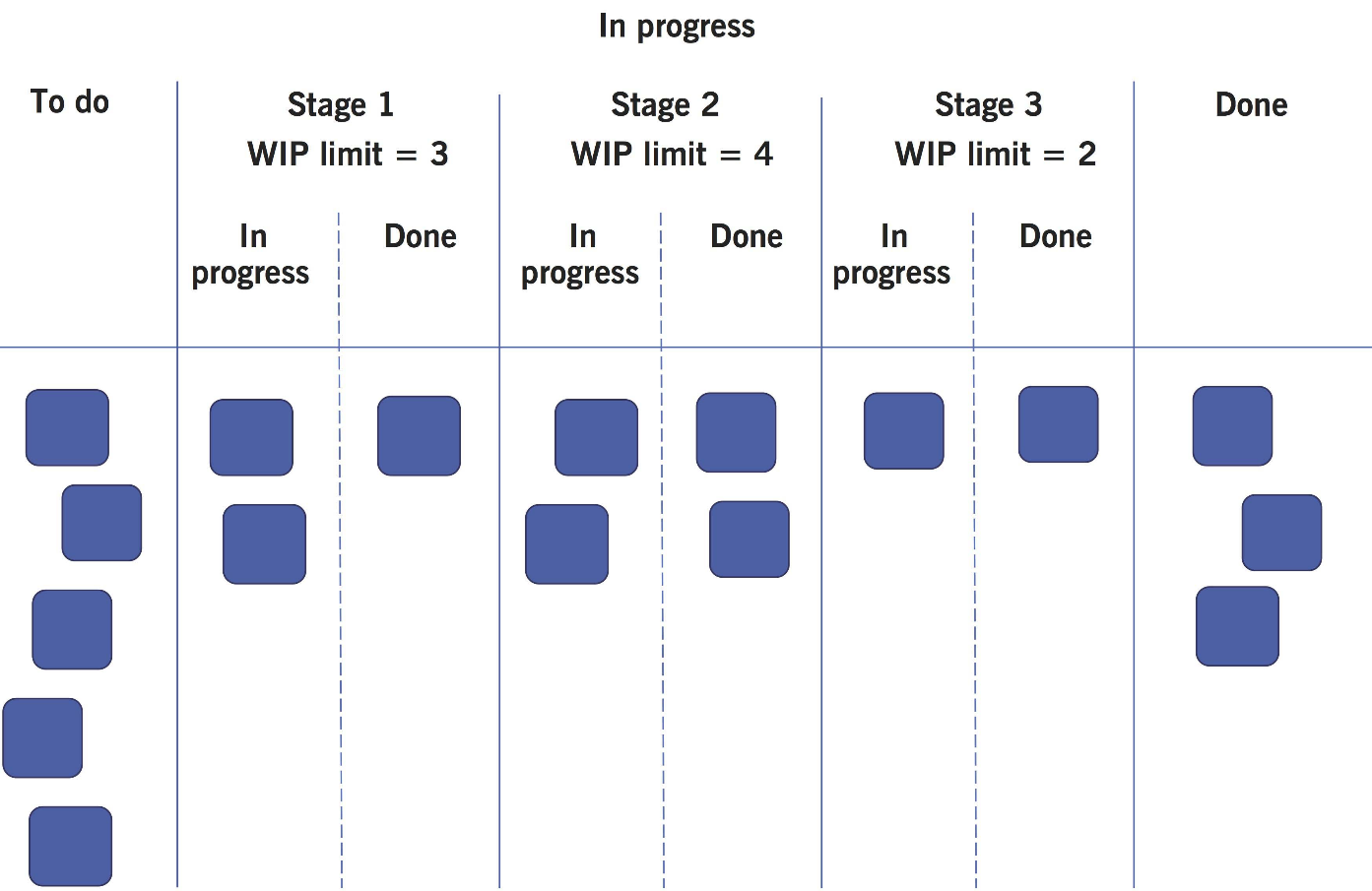 Figure 4.15 An example of a Kanban board
[Speaker Notes: 4.2.7 Kanban (continued)
Sometimes organizations only use Kanban boards to visualize work in progress. While using a board is important, it is a limited application of Kanban. The power of Kanban relies upon holistic implementation and constant attention to the workflow. An example of a Kanban board is shown in Figure 4.15. 

Figure 4.15 An example of a Kanban board 

Kanban suggests a system of regular meetings that ensure effective communication. This system is often referred to as ‘Kanban cadences’. The frequency of cadences is specific to an organization and should be defined and adjusted case by case. The meetings are: 

  strategy review 
  operations review 
  risk review 
  service delivery review 
  replenishment meeting 
  delivery planning meeting.]
Relevant practices with high impact
High-velocity IT
Techniques for 
Fast development
Table 4.13 Practices for which Kanban is most relevant:
[Speaker Notes: 4.2.7 Kanban(continued)

Table 4.13 Outlines the practices for which Kanban is most relevant.]
HVIT objective 3: Resilient operation
High-velocity IT
Resilient operation
The resilient operations objective involves ensuring that digital products are available for use whenever needed. 

Information systems increasingly rely on so many components that behaviour often cannot be predicted or guaranteed. Failsafe systems are an illusion. The emphasis is no longer on maintaining a long interval between failures; it is on restoring service quickly when inevitable issues do occur. 

Resilience applies to all parts of the systems stack, and also to the organization that manages these component parts. It is only when every component is resilient that the consumer-facing parts are resilient. 
The consumerization of IT has led to an expectation that corporate IT systems will be available at any time and everywhere. Resilience can be drastically improved by the cloud capabilities that are now available at a fraction of the cost of on-premise systems. 

Resilient systems and services are no longer a choice, they are a realistic expectation due to the cloud and the consumerization of IT.
[Speaker Notes: 4.3 Techniques for resilient operations 
The resilient operations objective involves ensuring that digital products are available for use whenever needed. 

The potential value of digital investments can only be realized when the digital products and services invested in are available for use. Fulfilment of the non-functional requirements provides warranty, and reduces the risk that issues will adversely affect the utility of the products and services. 
Information systems increasingly rely on so many components that behaviour often cannot be predicted or guaranteed. Failsafe systems are an illusion; organizations must be prepared for inevitable and unexpected failure. The emphasis is no longer on maintaining a long interval between failures; it is on restoring service quickly when inevitable issues do occur. This reduces the disruption to business operations. 

Resilience applies to all parts of the systems stack, and also to the organization that manages these component parts. It is only when every component is resilient that the consumer-facing parts are resilient. 

Resilient operations add nothing to the potential value of an investment; rather, they ensure that its potential value can be realized. Because information systems are complex and therefore intrinsically error-prone, resilience is about damage limitation. Depending on the nature of the systems, the damage can be expressed in terms of lost revenue, lower prices, incurred costs, and reputational harm. For example, when an e-commerce website suffers from poor availability or performance: 

  revenue is lost if customers turn to other providers 
  there is pressure to lower prices because of reduced customer satisfaction 
  costs are incurred for restoring the service, implementing workarounds, and communicating with consumers 
  reputational harm is incurred when the provider is perceived to deal with incidents poorly; for example, by not taking appropriate action, not caring, withholding information, or not learning from incidents. 

The consumerization of IT has led to an expectation that corporate IT systems will be available at any time and everywhere. Resilience can be drastically improved by the cloud capabilities that are now available at a fraction of the cost of on-premise systems. Resilient systems and services are no longer a choice, they are a realistic expectation due to the cloud and the consumerization of IT.]
Techniques for resilient operation
High-velocity IT
Techniques for 
Resilient operation
Resilient operations can be measured in terms of availability, performance, and security. 

Availability - is measured as a percentage alongside a specification of the mean time between failure and the mean time to restore service. 
Performance - is measured in various ways; for example, the time for a web page to load, a data query to execute, or a batch process to complete. 
Security - can be measured in terms of security breaches, but this only measures the breaches that have been detected. Better indicators are the maturity of the monitoring of controls, and the ability to analyse log information to identify risks and breaches. 

Techniques that can be used to achieve resilient operations include: 

technical debt 
chaos engineering 
definition of done 
version control
AIOps 
  ChatOps 
  site reliability engineering
[Speaker Notes: 4.3 Techniques for resilient operations (continued)
Resilient operations can be measured in terms of availability, performance, and security. 

Availability is measured as a percentage alongside a specification of the mean time between failure and the mean time to restore service. Availability is notoriously unreliable as an indicator of its effect on service consumers. It is also difficult to measure; for example, when a system is partially available. 

Performance is measured in various ways; for example, the time for a web page to load, a data query to execute, or a batch process to complete. 

Security can be measured in terms of security breaches, but this only measures the breaches that have been detected. Better indicators are the maturity of the monitoring of controls, and the ability to analyse log information to identify risks and breaches. 

Techniques that can be used to achieve resilient operations include: 

  technical debt 
  chaos engineering 
  definition of done 
  version control 
  AIOps 
  ChatOps 
  site reliability engineering.]
Technical dept
High-velocity IT
Techniques for 
Resilient operation
In software development and management, technical debt is the total backlog of rework needed to repair substandard (changes to) software. Generally, when software is used, enhancements and repairs will follow. When these changes are applied, the quality of the software will decline unless effort is made to limit the damage. This known as ‘software entropy’, which is particularly relevant to HVIT because of the large investments in software, the frequency of changes, and the need to change quickly to keep up with market demand. 

Technical debt is the backlog of work that is needed to fix damage that is incurred while enhancing or repairing the software. Such damage is usually caused by a combination of limited time, money, knowledge, and skills. For example, organizations that are under pressure to restore normal service when software fails may apply an easy workaround to quickly resolve the issue. 

Reducing technical debt results in fewer incidents, and therefore contributes to resilient operations. It also contributes to valuable investments and fast development. A balance between these benefits should be achieved and maintained.
Definition: Technical dept		The total rework backlog accumulated by choosing workarounds instead of system solutions that would 					take longer.
[Speaker Notes: 4.3.1 Technical debt 

Definition: Technical debt 
The total rework backlog accumulated by choosing workarounds instead of system solutions that would take longer. 

In software development and management, technical debt is the total backlog of rework needed to repair substandard (changes to) software. Generally, when software is used, enhancements and repairs will follow. When these changes are applied, the quality of the software will decline unless effort is made to limit the damage. This known as ‘software entropy’, which is particularly relevant to HVIT because of the large investments in software, the frequency of changes, and the need to change quickly to keep up with market demand. 

Technical debt is the backlog of work that is needed to fix damage that is incurred while enhancing or repairing the software. Such damage is usually caused by a combination of limited time, money, knowledge, and skills. For example, organizations that are under pressure to restore normal service when software fails may apply an easy workaround to quickly resolve the issue. There is often intent to fix it properly later, but in many cases, this does not happen. The intended ‘proper fix’ may not be formally recorded and will be subsequently forgotten. 

Technical debt can also occur during the initial development of an application, where deadlines or budgetary constraints lead to shortcuts. Almost every project has some kind of legacy, which sometimes surprises its benefactors. 

Technical interest is the sum of the cost involved in applying changes to software that is difficult to change because of the compromised quality, plus the cost of incidents caused by these imperfections. As long as the interest is not prohibitive, technical debt can be perfectly acceptable. However, it tends to accumulate, and the higher the debt, the more risk is involved. This risk must be managed. 

Reducing technical debt results in fewer incidents, and therefore contributes to resilient operations. It also contributes to valuable investments and fast development. A balance between these benefits should be achieved and maintained. It is therefore prudent to recognize the existence of technical debt, qualify and quantify it as best possible, assess the associated short-term and long-term risks, and make appropriate decisions as part of (software) product management, including allocating a budget to ‘repay’ the technical debt (see also the concept of error budget in section 4.3.7).]
Relevant practices with high impact
High-velocity IT
Techniques for 
Resilient operation
Table 4.14 Practices for which technical dept is most relevant:
[Speaker Notes: 4.3.1 Technical dept (continued)

Table 4.14 Outlines the practices for which technical dept is most relevant.]
Chaos engineering
High-velocity IT
Techniques for 
Resilient operation
In order to address uncertainty of distributed systems, chaos engineering relies on four basic steps:

Define the steady state; this will be the output of a normal behaviour. 
Hypothesize that this steady state will continue. 
Introduce variables that reflect real-world events. 
Try to disprove the hypothesis.
High-velocity IT
Definition: Chaos engineering		The discipline of experimenting on a system in order to build confidence 						in the system’s capability to withstand turbulent conditions in production.
[Speaker Notes: 4.3.2 Chaos engineering 

Definition: Chaos engineering 
The discipline of experimenting on a system in order to build confidence in the system’s capability to withstand turbulent conditions in production. 

In order to address uncertainty of distributed systems, chaos engineering relies on four basic steps:
  Define the steady state; this will be the output of a normal behaviour. 
  Hypothesize that this steady state will continue. 
  Introduce variables that reflect real-world events. 
  Try to disprove the hypothesis.]
Chaos engineering
High-velocity IT
Techniques for 
Resilient operation
The principles for an ideal application of chaos engineering are: 

Build and hypothesize around steady state behaviour 	Focus on measurable system outputs, rather than attributes of the system. 
Vary real-world events 					Chaos variables reflect real-world events. Prioritization must be defined by 									considering the impact or estimated frequency of the events. 
Run experiments in production 				Chaos prefers to experiment directly on production traffic. 
Automate experiments to run continuously 		Build automation into the systems to drive orchestration and analysis. 
Minimize the blast radius 					The fallout from experiments should be minimized and contained. 

Some of the benefits of chaos engineering are that it: 

prepares the team for random instance failures 
encourages redundancy
makes systems stronger, thereby instilling confidence to move quickly in complex systems 
introduces realistic production conditions into a controlled run, uncovering weaknesses before they cause bigger problems 
addresses the most significant weaknesses proactively, before they affect customers in production.
High-velocity IT
[Speaker Notes: 4.3.2 Chaos engineering (continued)
The principles for an ideal application of chaos engineering are: 
  Build and hypothesize around steady state behaviour Focus on measurable system outputs, rather than attributes of the system. 
  Vary real-world events Chaos variables reflect real-world events. Prioritization must be defined by considering the impact or estimated frequency of the events. 
  Run experiments in production Chaos prefers to experiment directly on production traffic. 
  Automate experiments to run continuously Build automation into the systems to drive orchestration and analysis. 
  Minimize the blast radius The fallout from experiments should be minimized and contained. 

Some of the benefits of chaos engineering are that it: 
  prepares the team for random instance failures 
  encourages redundancy 
  makes systems stronger, thereby instilling confidence to move quickly in complex systems 
  introduces realistic production conditions into a controlled run, uncovering weaknesses before they cause bigger problems 
  addresses the most significant weaknesses proactively, before they affect customers in production.]
Chaos monkey
High-velocity IT
Techniques for 
Resilient operation
Chaos monkey is one of the various tools in the so-called Simian army, the most well-known toolset for chaos engineering. The Simian army is a collection of open-source cloud testing tools created by the online video streaming company Netflix®.

Chaos Monkey tests responses to system failures by disabling certain components in production to see how the remaining systems will respond to this. Although chaos monkey may disrupt operations, it also contributes to their longer-term resilience. 

Deployment of the chaos monkey results in the termination of a randomly selected system within an identified group of systems. This creates a situation close to a natural incident and tests the ability of the systems to sustain failures. Another member of the Simian army, Conformity monkey, checks each service in order to fulfil architect-defined best practices.
Definition: Chaos monkey			A tool that tests the resilience of IT systems by intentionally disabling 							components in production to test how remaining systems respond to the 						outage.
[Speaker Notes: 4.3.2 Chaos engineering (continued)
Chaos monkey is one of the various tools in the so-called Simian army, the most well-known toolset for chaos engineering. The Simian army is a collection of open-source cloud testing tools created by the online video streaming company Netflix. Chaos Monkey tests responses to system failures by disabling certain components in production to see how the remaining systems will respond to this. Although chaos monkey may disrupt operations, it also contributes to their longer-term resilience. 

Definition: Chaos monkey 
A tool that tests the resilience of IT systems by intentionally disabling components in production to test how remaining systems respond to the outage. 

Deployment of the chaos monkey results in the termination of a randomly selected system within an identified group of systems. This creates a situation close to a natural incident and tests the ability of the systems to sustain failures. Another member of the Simian army, conformity monkey, checks each service in order to fulfil architect-defined best practices. 

Other members of the Simian army include: 
  Latency monkey Induces artificial delays to simulate service degradation and check whether dependent services respond adequately. 
  Doctor monkey Performs health checks to determine unhealthy instances and proactively shut them down if owners do not fix the root cause. 
  Security monkey Finds and terminates instances of security violations or vulnerabilities. 
  Janitor monkey Ensures that the cloud environment is free of clutter and waste.]
Relevant practices with high impact
High-velocity IT
Techniques for 
Resilient operation
Table 4.15 Practices for which chaos engineering is most relevant:
[Speaker Notes: 4.3.2 Chaos engineering (continued)

Table 4.15 Outlines the practices for which chaos engineering is most relevant.]
Relevant practices with medium impact
High-velocity IT
Techniques for 
Resilient operation
Table 4.15 Practices for which chaos engineering is most relevant:
[Speaker Notes: 4.3.2 Chaos engineering (continued)

Table 4.15 Outlines the practices for which chaos engineering is most relevant.]
Definition of done
High-velocity IT
Techniques for 
Resilient operation
The ‘definition of done’ is commonly used by application developers employing the Agile Scrum methodology. The Scrum community defines ‘done’ as ‘having produced potentially releasable software increments’. In DevOps circles, this has been extended to ‘released to production’. 

This much-needed extension is still inadequate when seen from an end-to-end perspective. Releasing the required functionality is not useful if users use it poorly, interpret data incorrectly, make poor decisions, or fail to act on good decisions. A narrowly focused IT function may not see preventing this as its responsibility, but as the organization’s responsibility. 

Therefore, a more complete definition of done includes criteria for operations and use. The technique is broadly applicable and is often encountered in HVIT environments.
Definition: Definition of done	 	A checklist of the agreed criteria for a proposed product or service.
[Speaker Notes: 4.3.3 Definition of done 

Definition
A checklist of the agreed criteria for a proposed product or service. 

The ‘definition of done’ is commonly used by application developers employing the Agile Scrum methodology. The Scrum community defines ‘done’ as ‘having produced potentially releasable software increments’. In DevOps circles, this has been extended to ‘released to production’. 

This much-needed extension is still inadequate when seen from an end-to-end perspective. Releasing the required functionality is not useful if users use it poorly, interpret data incorrectly, make poor decisions, or fail to act on good decisions. A narrowly focused IT function may not see preventing this as its responsibility, but as the organization’s responsibility. 

Therefore, a more complete definition of done includes criteria for operations and use. The technique is broadly applicable and is often encountered in HVIT environments.]
Definition of done
High-velocity IT
Techniques for 
Resilient operation
A definition of done describes the functional criteria that contribute to a product’s or service’s utility, and the non-functional requirements that contribute to its warranty.

These non-functional requirements should be defined and agreed with whoever is responsible for operations. A definition of done that includes non-functional requirements therefore contributes to resilient operations and to value co- created through improved usability, and also to faster development because less rework is needed. 

Non-functional requirements specify the quality needed by the people who will operate, maintain, and enhance the system, and by those who will ensure security and regulatory compliance. These requirements address the qualities needed of execution and evolution. 
Functional requirements describe ‘what’, whereas non-functional requirements describe ‘how’. Quality attributes are specified in the definition of done, so that the development and support teams can consider them in early phases. For development, they are software design constraints.
[Speaker Notes: 4.3.3 Definition of done (continued)

A definition of done describes the functional criteria that contribute to a product’s or service’s utility, and the non-functional requirements that contribute to its warranty. 
These non-functional requirements should be defined and agreed with whoever is responsible for operations. A definition of done that includes non-functional requirements therefore contributes to resilient operations and to value co- created through improved usability, and also to faster development because less rework is needed. 

Non-functional requirements specify the quality needed by the people who will operate, maintain, and enhance the system, and by those who will ensure security and regulatory compliance. These requirements address the qualities needed of execution and evolution. 
Functional requirements describe ‘what’, whereas non-functional requirements describe ‘how’. Quality attributes are specified in the definition of done, so that the development and support teams can consider them in early phases. For development, they are software design constraints.]
Definition of done
High-velocity IT
Techniques for 
Resilient operation
From a co-creational service perspective, a better way to define work as ‘done’ is when users have achieved the desired outcomes from their investments. Regardless of the approach chosen, the definition of done should be holistic and focused on value. 
The following aspects should be considered when creating a definition of done: 

Environments should be prepared for use - The continuous integration framework should be verified and working. 
Deliverables for support should be complete - All requirements, user stories, and tests should have been accepted. 
Metrics should be available - It is important to measure every release in order to verify that it fulfils user stories and requirements (better known as ‘story points’ in the Agile world). 
Code must be understandable, maintainable, and ready to support future changes. 

It is also useful to consider the definition of ready, which describes when a backlog item is ready to be worked on (‘INVEST’): 

Independent 	Self-contained, and not dependent on other backlog items
Negotiable 	Discussion and fine-tuning are possible
Valuable 	There should be clarity around how stakeholders would benefit
Estimable 	Scoped enough for an acceptable approximation
Small 		Small enough to estimate and to plan into a timebox
Testable 	With clear acceptance criteria
[Speaker Notes: 4.3.3 Definition of done (continued)

In Agile software development, ‘done’ often means having software increments that are potentially deployable. DevOps extends this definition of potentially deployable software to three categories: deployed, released, and available for use. From a co-creational service perspective, a better way to define work as ‘done’ is when users have achieved the desired outcomes from their investments. Regardless of the approach chosen, the definition of done should be holistic and focused on value. 

The following aspects should be considered when creating a definition of done: 

  Environments should be prepared for use The continuous integration framework should be verified and working. 
  Deliverables for support should be complete All requirements, user stories, and tests should have been accepted. 
  Metrics should be available It is important to measure every release in order to verify that it fulfils user stories and requirements (better known as ‘story points’ in the Agile world). 
  Code must be understandable, maintainable, and ready to support future changes. 

It is also useful to consider the definition of ready, which describes when a backlog item is ready to be worked on. The acronym ‘INVEST’ represents useful criteria. Items should be: 

  Independent Self-contained, and not dependent on other backlog items. 
  Negotiable Discussion and fine-tuning are possible. 
  Valuable There should be clarity around how stakeholders would benefit. 
  Steamtable Scoped enough for an acceptable approximation. 
  Small Small enough to estimate and to plan into a timebox. 
  Testable With clear acceptance criteria. 

Resilience tests verify that the system fulfils the agreed non-functional requirements in different areas, such as availability, capacity, efficiency, maintainability, performance, privacy, reliability, recoverability, and security.]
Relevant practices with high impact
High-velocity IT
Techniques for 
Resilient operation
Table 4.16 Practices for which the definition of done is most relevant:
[Speaker Notes: 4.3.3 Definition of done (continued)

Table 4.16 Outlines the practices for which the definition of done is relevant.]
Relevant practices with high impact (cont.)
High-velocity IT
Techniques for 
Resilient operation
Table 4.16 Practices for which the definition of done is most relevant (continued):
[Speaker Notes: 4.3.3 Definition of done (continued)

Table 4.16 Outlines the practices for which the definition of done is relevant.]
Version control
High-velocity IT
Techniques for 
Resilient operation
Version control is of particular relevance to HVIT, because it provides for a quicker lead time for change, more frequent deployment, and a quicker mean time to restore service. 

Version control tracks which versions of sources and artefacts exist in which environments. The common practice of storing software source code in a version control system can be expanded to include almost every other significant component of an IT system, product, or service, such as: 

scripts to create and configure infrastructure for every environment, including development, and testing 
acceptance criteria, test cases, and tests themselves 
external and internal libraries, modules, and components 
information about interdependencies 
documentation, including architectural decisions
Definition: Version control 	A checklist of the agreed criteria for a proposed product or service.
[Speaker Notes: 4.3.4 Version control 

Definition: Version control 
The administrative management of sources and artefacts of information systems, products, and services. 

Version control is of particular relevance to HVIT, because a strong correlation has been established between good version control and high IT performance: it provides for a quicker lead time for change, more frequent deployment, and a quicker mean time to restore service. 

Version control tracks which versions of sources and artefacts exist in which environments. The common practice of storing software source code in a version control system can be expanded to include almost every other significant component of an IT system, product, or service, such as: 

  scripts to create and configure infrastructure for every environment, including development, testing, and production 
  acceptance criteria, test cases, and tests themselves 
  external and internal libraries, modules, and components 
  information about interdependencies 
  scripts and configuration files for deployment pipelines 
  scripts for operational tasks, such as recurring operations 
  documentation, including architectural decisions 
  artefacts that are needed to build and run the system 
  contracts, agreements, and so on. 

Version control therefore applies not only to service components (developed/engineered and managed in the obtain/build value chain activity), but also at the level of services.]
Version control
High-velocity IT
Techniques for 
Resilient operation
Proper version control allows the gathering of valuable information about the current and previous states of every component needed for a product or service. This information includes the initial state, the changes, the time and date of change, the person who made the change, and any additional clarifying and supporting information. 


The benefits of version control include:
Version control supports the infrastructure as code technique. 
Applying version control to sources and artefacts correlates to a quicker lead time for change, more frequent deployment, and a quicker mean time to restore service. 
Automated testing that is supported by version control correlates to a quicker lead time for change. 
Version control is a prerequisite to continuous delivery, which correlates to more frequent deployments. 

Version control therefore contributes to resilient operations and fast development. It can also be considered an enabler for evolutionary architecture.
[Speaker Notes: 4.3.4 Version control (continued)
Proper version control allows the gathering of valuable information about the current and previous states of every component needed for a product or service. This information includes the initial state, the changes, the time and date of change, the person who made the change, and any additional clarifying and supporting information. 

The benefits of version control include: 
  Version control supports the infrastructure as code technique (see section 4.2.1). 
  Applying version control to sources and artefacts correlates to a quicker lead time for change, more frequent deployment, and a quicker mean time to restore service. 
  Automated testing that is supported by version control correlates to a quicker lead time for change. 
  Version control is a prerequisite to continuous delivery, which correlates to more frequent deployments. 

Version control therefore contributes to resilient operations and fast development. It can also be considered an enabler for evolutionary architecture: a practice in which architectural decisions are not restrictive, but rather enable the continual evolution and improvement of products and services without redesigning and redeveloping previous solutions.]
Relevant practices with high impact
High-velocity IT
Techniques for 
Resilient operation
Table 4.17 Practices for which the version control is most relevant:
[Speaker Notes: 4.3.4 Version control (continued)

Table 4.17 Outlines the practices for which the version control is relevant.]
Relevant practices with medium impact
High-velocity IT
Techniques for 
Resilient operation
Table 4.17 Practices for which the version control is most relevant:
[Speaker Notes: 4.3.4 Version control (continued)

Table 4.17 Outlines the practices for which the version control is relevant.]
AIOps
High-velocity IT
Techniques for 
Resilient operation
AIOps aims to bring AI to IT operations, addressing the challenges posed by modern trends in the ongoing evolution of infrastructure, such as the growth of software-defined systems. The implications of these new technologies, necessitates more automated and dynamic management technologies, which may have a significant impact on an organization’s digital services. 

AIOps harnesses data platforms and machine learning, collecting observational data and engagement data, and drawing insights by applying cognitive or algorithmic processing to this data. These insights may be used to drive some or all of a range of common outputs, such as: 

Issue detection and prediction - Helping the service organization to respond more quickly to incidents. 
Proactive system maintenance and tuning - Reducing human effort and potential errors. 
Threshold analysis - Enabling a more accurate picture of a system’s normal range of operation.
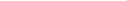 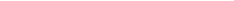 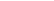 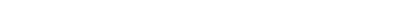 Definition: AIOps 			The application of machine learning and big data to IT operations to receive continuous 						insights which provide continuous fixes and improvements via automation. Also referred to 					as ‘artificial intelligence for IT operations’ or ‘algorithmic IT operations’.
[Speaker Notes: 4.3.5 AIOps 

Definition: AIOps
The application of machine learning and big data to IT operations to receive continuous insights which provide continuous fixes and improvements via automation. Also referred to as ‘artificial intelligence for IT operations’ or ‘algorithmic IT operations’. 

AIOps aims to bring AI to IT operations, addressing the challenges posed by modern trends in the ongoing evolution of infrastructure, such as the growth of software-defined systems. The implications of these new technologies, such as the increase in the rate at which infrastructure is reconfigured and reshaped, necessitates more automated and dynamic management technologies, which may have a significant impact on an organization’s digital services. 

AIOps platforms are used to enhance and partially replace many primary IT operations functions, such as availability and performance monitoring, failure recognition, predictive analysis, and event correlation and analysis. 

AIOps harnesses data platforms and machine learning, collecting observational data (for example, events, log files, operating metrics) and engagement data (for example, customer request and service desk tickets), and drawing insights by applying cognitive or algorithmic processing to this data. 

These insights may be used to drive some or all of a range of common outputs, such as: 

  Issue detection and prediction Helping the service organization to respond more quickly to incidents. 
  Proactive system maintenance and tuning Reducing human effort and potential errors. 
  Threshold analysis Enabling a more accurate picture of a system’s normal range of operation. 

The application of AIOps depends heavily on the availability of data to be analysed and whether the data lends itself for analysis, which it may not if it has an extremely complex nature and a weak correlation between symptoms, causes, and effects. 
Some organizations have also started to use AIOps beyond IT operations, to give business managers real-time insights into the impact of IT on business. This keeps them informed and enables them to make decisions based on real-time, relevant data.]
Relevant practices with high impact
High-velocity IT
Techniques for 
Resilient operation
Table 4.18 Practices for which AIOps is relevant:
[Speaker Notes: 4.3.5 AIOps (continued)

Table 4.18 Outlines the practices for which the AIOps is relevant.]
Relevant practices with medium impact
High-velocity IT
Techniques for 
Resilient operation
Table 4.18 Practices for which AIOps is relevant:
[Speaker Notes: 4.3.5 AIOps (continued)

Table 4.18 Outlines the practices for which the AIOps is relevant.]
ChatOps
High-velocity IT
Techniques for 
Resilient operation
ChatOps is a model in which people, tools, process, and automation are connected in a transparent flow. This model helps to control pipelines and collaboration. Development is driven by bringing tools and platforms into conversations. When bots are team members, it is possible to send requests to them and get instant responses. 

ChatOps enables collaborative communication among humans and tools, reducing incident response time by eliminating repetitive requests for information and automating some regular IT operations actions. 

The elements of ChatOps include: 

Chat platform - The service that connects stakeholders, teams, and the systems they work on. 
Bots - The core of the ChatOps model. Bots exist and work between the collaboration tool and DevOps tools. They receive requests from team members, then retrieve information from the integrated systems by executing scripts. 
Integration and automation services - The third-party elements in ChatOps; for example, for issue tracking: version control systems, infrastructure as code, continuous integration servers, or monitoring tools.
[Speaker Notes: 4.3.6 ChatOps 
ChatOps is a model in which people, tools, process, and automation are connected in a transparent flow. This model helps to control pipelines and collaboration. It is a close-fitting integration of instant communications with operational execution: an emerging movement that promotes the integration of several teams, tools, and DevOps platforms. Development is driven by bringing tools and platforms into conversations. When bots are team members, it is possible to send requests to them and get instant responses. 

ChatOps enables collaborative communication among humans and tools, reducing incident response time by eliminating repetitive requests for information and automating some regular IT operations actions. 

The elements of ChatOps include: 

  Chat platform The service that connects stakeholders, teams, and the systems they work on. 
  Bots The core of the ChatOps model. Bots exist and work between the collaboration tool and DevOps tools. They receive requests from team members, then retrieve information from the integrated systems by executing scripts. 
  Integration and automation services The third-party elements in ChatOps; for example, for issue tracking: version control systems, infrastructure as code, continuous integration servers, or monitoring tools.]
ChatOps
High-velocity IT
Techniques for 
Resilient operation
This model is becoming more popular. Organizations are connecting their chat platforms to their build systems in order to receive notifications and execute and query processes on their continuous integration servers. The same model can be applied to quality assurance teams. 

The ChatOps workflow considers: 
work needed 
work happening 
work done. 


This model promotes a feedback loop, improves communication and cross-training, and enhances team collaboration. While ‘chatting’, people work together and innovate, driving progress. 

This type of tool has highlighted the need for instant collaboration between tools, operation teams, and messaging tools. ChatOps is the evolution of traditional chats, as it enables systems to join the conversation. For example, DevOps or IT and service management tools can notify support groups of an incident or event.
[Speaker Notes: 4.3.6 ChatOps (continued)
This model is becoming more popular. Organizations are connecting their chat platforms to their build systems in order to receive notifications and execute and query processes on their continuous integration servers. The same model can be applied to quality assurance teams. 

The ChatOps workflow considers: 
  work needed 
  work happening 
  work done. 

This model promotes a feedback loop, improves communication and cross-training, and enhances team collaboration. While ‘chatting’, people work together and innovate, driving progress. ChatOps promotes humanizing the way of working by capturing knowledge and identifying requirements to deliver services as planned or expected. 
This type of tool has highlighted the need for instant collaboration between tools, operation teams, and messaging tools. ChatOps is the evolution of traditional chats, as it enables systems to join the conversation. For example, DevOps or IT and service management tools can notify support groups of]
Relevant practices with high impact
High-velocity IT
Techniques for 
Resilient operation
Table 4.19 Practices for which ChatOps is relevant:
[Speaker Notes: 4.3.6 ChatOps (continued)

Table 4.19 Outlines the practices for which ChatOps is relevant.]
Relevant practices with medium impact
High-velocity IT
Techniques for 
Resilient operation
Table 4.19 Practices for which ChatOps is relevant:
[Speaker Notes: 4.3.6 ChatOps (continued)

Table 4.19 Outlines the practices for which ChatOps is relevant.]
Site reliability engineering (SRE)
High-velocity IT
Techniques for 
Resilient operation
SRE applies a software development mindset to IT operations, and helps to align development and operations. SRE teams split their time between executing IT operations, coaching IT operations teams, and developing software that increases the resilience and performance of IT systems. They tend to spend less than half of their time on toil. 

Toil is defined as work that is: 
Manual - It requires hands-on time from humans. 
Repetitive - It is being done over and over again. 
Automatable - It could be achieved by a machine because it does not require specific human judgement. 
Tactical - It is interrupt-driven and reactive, rather than strategy-driven and proactive. 
Devoid of enduring value - It does not permanently improve the service. 
Linearly scaling - It scales in proportion to the service size, traffic volume, or user count
Definition: Site reliability engineering		A discipline that incorporates aspects of software engineering and 							applies them to infrastructure and operations problems with the 							goal of creating ultra-scalable and highly reliable software systems.
[Speaker Notes: 4.3.7 Site reliability engineering 

Definition: Site reliability engineering 
A discipline that incorporates aspects of software engineering and applies them to infrastructure and operations problems with the goal of creating ultra-scalable and highly reliable software systems. 

Because highly digitally enabled organizations demand highly resilient operations, site reliability engineering (SRE) is particularly relevant to HVIT. 

SRE applies a software development mindset to IT operations, and helps to align development and operations. SRE teams split their time between executing IT operations, coaching IT operations teams, and developing software that increases the resilience and performance of IT systems. They tend to spend less than half of their time on toil (otherwise, this indicates a problematic system). 

Toil is defined as work that is: 

  Manual It requires hands-on time from humans. 
  Repetitive It is being done over and over again. 
  Automatable It could be achieved by a machine because it does not require specific human judgement. 
  Tactical It is interrupt-driven and reactive, rather than strategy-driven and proactive. 
  Devoid of enduring value It does not permanently improve the service. 
  Linearly scaling It scales in proportion to the service size, traffic volume, or user count.]
Site reliability engineering (SRE)
High-velocity IT
Techniques for 
Resilient operation
SRE is based on experience that suggests that systems are complex and will therefore fail. 
Effort is therefore balanced between preventing failures and reducing the impacts of unpreventable failures. 

Learning from failures is not focused on the identification of a root cause, as in complex systems this is not effective or even possible. Rather, failures are used to improve the team’s collective knowledge. 
They help people to continually calibrate their mental models, so that they will recognize hazards more easily and act to keep the system within the boundaries of acceptable performance.

The improvements that SRE brings to availability, latency, and performance all contribute to resilient operations.
[Speaker Notes: 4.3.7 Site reliability engineering (continued) 
SRE is based on experience that suggests that systems are complex and will therefore fail. Effort is therefore balanced between preventing failures and reducing the impacts of unpreventable failures, such as by designing systems to degrade gradually rather than fail abruptly. Failure is regarded as an opportunity to learn, recognizing that people are the adaptable element of complex systems, and that their expertise is changing just as much as the other parts of the system. 

Learning from failures is not focused on the identification of a root cause, as in complex systems this is not effective or even possible (see section 3.2.3.1). Rather, failures are used to improve the team’s collective knowledge. They help people to continually calibrate their mental models, so that they will recognize hazards more easily and act to keep the system within the boundaries of acceptable performance.]
Site reliability engineering (SRE)
High-velocity IT
Techniques for 
Resilient operation
Although algorithms have their place, in machine learning, for example, heuristics are more effective in dealing with complex systems, so human judgement is crucial. 

In availability management, it is important to balance outage prevention and incident resolution. The corresponding key availability metrics are MTBF (Mean Time Between Failures) and MTRS (Mean Time to Restore Service). 

The more complex the system, the more failures are inevitable, meaning that the focus should shift from preventing failure to restoring service rapidly. The correct balance will vary from service to service, depending on the service’s warranty requirements and the underlying system’s characteristics. In HVIT environments, systems will usually be more complex, and it will therefore be more effective to focus on reducing MTRS than increasing MTBF.
[Speaker Notes: 4.3.7 Site reliability engineering (continued)
Practitioners assess when to apply a standard fix and when improvisation is required. They are never certain of the consequences of their actions, and they learn from feedback about how the system’s performance changes according to their actions. Because the team should be taking risks, it is crucial that it is not part of a blame culture. Although algorithms have their place, in machine learning, for example, heuristics are more effective in dealing with complex systems, so human judgement is crucial. 

This requires intelligence, experience, and the motivation to act; and a workplace that encourages the desired behaviour. 
In availability management, it is important to balance outage prevention and incident resolution. The corresponding key availability metrics are MTBF and MTRS. The more complex the system, the more failures are inevitable, meaning that the focus should shift from preventing failure to restoring service rapidly. The correct balance will vary from service to service, depending on the service’s warranty requirements and the underlying system’s characteristics. In HVIT environments, systems will usually be more complex, and it will therefore be more effective to focus on reducing MTRS than increasing MTBF. 

It can be challenging to balance investing in new features and in service reliability. An error budget is a powerful SRE tool that helps in this area. Changes tend to cause system incidents. Development work for features and development work for stability need to be balanced. An error budget is a control mechanism that allocates appropriate capacity to development work for stability, ensuring the right balance. When a service is close to its error budget, the product team should focus on improvements rather than new features. 

An error budget is expressed as 100 per cent minus the service level objective (SLO) of the service. A 99.9 per cent SLO service has a 0.1 per cent error budget. This amount should be spent on improving stability. Error budgets allow teams to regulate themselves within policies, with consequences if the error budgets are exceeded. It is important that SLOs are expressed in terms that affect the service consumer experience, rather than being internal system KPIs. 

The improvements that SRE brings to availability, latency, and performance all contribute to resilient operations.]
Relevant practices with high impact
High-velocity IT
Techniques for 
Resilient operation
Table 4.20 Practices for which site reliability engineering is relevant:
[Speaker Notes: 4.3.7 Site reliability engineering (continued)

Table 20 Outlines the practices for which SRE is relevant.]
HVIT objective 4:Co-created value
High-velocity IT
Co-created value
The co-created value objective involves co-creating value from digital products through the close collaboration of the service provider and the service consumer. 

Co-created value is about the service consumer using the service provider’s products and services effectively and benefitting from their utility and warranty. Co-creation is not only about the service interaction, where value is actually realized. It is also about the consumer’s involvement in service design and further development. 

‘Co-created value’ refers to the value for the service consumer, service provider, and other stakeholders. For the service consumer, the value is the outcome that the service output facilitates. For the service provider, depending on the nature of the investment, value can be expressed in different terms, such as revenue from digital products and services, website traffic, and reduced costs and risks. 

An important technique to support value co-creation is:
service experience
[Speaker Notes: 4.4 Techniques for co-created value 
The co-created value objective involves co-creating value from digital products through the close collaboration of the service provider and the service consumer. 

Co-created value is about the service consumer using the service provider’s products and services effectively and benefitting from their utility and warranty. A return on digital investments is only realized when people or things make decisions that are improved by information derived from automated information systems. 

Users, therefore, have to understand the digital products and information, and their uses in their context. They should understand the functionality well enough to use it appropriately, and be able to interpret the information correctly in order to improve decision-making. Finally, people or things have to act on these decisions; only then is value realized. 


Example 
Someone uses a ride-hailing app to get transport to the airport. They misinterpret the indicated arrival time as a guarantee instead of an estimate. They make a misinformed decision to wait. They then have a nervous ride to the airport because they may miss their flight. Correctly interpreted, the information would have led them to decide to hail a regular taxi, and would therefore have had value. 


Many users do not use the functionality of information systems effectively. They misinterpret the meaning of the data that a system provides, subsequently make sub-optimal decisions, and therefore do not achieve the required return on their IT investment. Not only is the potential value not realized, but productivity often declines when issues occur. Some of the resulting loss is due to issues related to resilient operations, and some is lost due to misuse by the service consumer. This means that proactive, functional user support should be prioritized. In a business environment, this form of support is more suited to a co-located role, such as a proactive super user who acts as a ‘value realization coach’, than to a distant service desk. 

‘Co-created value’ refers to the value for the service consumer, service provider, and other stakeholders. For the service consumer, the value is the outcome that the service output facilitates. For the service provider, depending on the nature of the investment, value can be expressed in different terms, such as revenue from digital products and services, website traffic, and reduced costs and risks. 

In HVIT environments, where service consumers use digital products and services regularly, expectations are higher. Consumers demand a more intuitive and responsive user experience and customer experience. The better the service providers understand how service consumers use the IT service or digital product, the better equipped they are to support them. Equally, the more that service consumers understand how service providers provide IT services or digital products, the better equipped they are to interact effectively with them. These concepts illustrate the symbiotic, co- creational nature of services. 

Although the digital experience will, by definition, be algorithmic, seasoned digital service consumers expect that it should also be sophisticated and as finely tuned to their circumstances as possible. If this is too difficult for the digital service to accomplish, service consumers expect a sophisticated physical/analogue/human experience with the service provider’s staff. Where the digital experience relies on advanced algorithms, the human experience relies on advanced heuristics that are needed to deal with unpredictable situations. Such service interactions are social interactions, and a service can be ruined by small details in human interaction. Experienced service providers and consumers acknowledge contextual constraints and the human nature of the other party. This results in the mutual experience that the possible has been accomplished, with mutual respect for each other’s position. 

Co-creation is not only about the service interaction, where value is actually realized. It is also about the consumer’s involvement in service design and further development. The collaboration between a Scrum product owner and a development team is a good example of the close collaboration between IT practitioners, business people, and, in some cases, customers and consumers. Such self-contained product- or service-oriented teams are very effective. 
In many cases, this construct can only be realized when the information system is designed with this way of working in mind, enabling various small teams to work on relatively isolated parts of the bigger system without much need for interaction. This requires a loosely coupled information system architecture (see section 4.2.2). An important technique to support value co-creation is service experience.]
Service experience
High-velocity IT
Techniques for 
Co-created value
‘Service experience’ refers to the fact that service consumers value a service that is based on a combination of the ‘technical’ output of the service and how it is perceived from a human perspective. 

This means that service providers should be increasingly aware of consumer requirements and the resources they have at their disposal to co-create value. 

Services are not passively received: value co- creation requires effort from the consumer. The service provider and consumer have to dynamically respond to each other’s behaviour and accommodate exceptions as much as possible.
[Speaker Notes: 4.4.1 Service experience 
‘Service experience’ refers to the fact that service consumers value a service that is based on a combination of the ‘technical’ output of the service and how it is perceived from a human perspective. This means that service providers should be increasingly aware of consumer requirements and the resources they have at their disposal to co-create value. Services are not passively received: value co- creation requires effort from the consumer. The service provider and consumer have to dynamically respond to each other’s behaviour and accommodate exceptions as much as possible. 

When, in some digitally enabled organizations, business and IT converge into a single organizational entity, there are no longer business and IT entities that need to be aligned. There is, therefore, also no longer a business–IT relationship to manage. ‘Business people’ and ‘IT people’ report to the same management, have the same targets, and are often physically co-located. When an Agile or Scrum way of working has been adopted, with a relatively independent team dedicated to a single product, business people and IT people are in the same team, and the product owner represents business interests. The product owner often manages the relationships with external customers and other stakeholders. These other stakeholders include other product owners with whom synergies are explored; for example, knowledge and resource sharing. 

Data analytics and machine learning can contribute significantly to relationship management. Information security is also important, as are ethics. Customer experience management and customer journeys are other topics that deserve consideration. 

For further details on service relationships and service experience, see the ITIL® 4: Drive Stakeholder Value publication.]
Relevant practices with high impact
High-velocity IT
Techniques for 
Co-created value
Table 4.21 Practices for which service experience is relevant:
[Speaker Notes: 4.4.1 Service experience (continued)

Table 21 Outlines the practices for which service experience is relevant.]
Relevant practices with medium impact
High-velocity IT
Techniques for 
Co-created value
Table 4.21 Practices for which service experience is relevant:
[Speaker Notes: 4.4.1 Service experience (continued)

Table 21 Outlines the practices for which service experience is relevant.]
HVIT objective 5:Assured conformance
High-velocity IT
Assured conformance
The assured conformance objective involves ensuring that service provision and service consumption comply with corporate and regulatory directives with respect to governance, risk, and compliance. 

High velocity is often associated with taking risks, and, from a commercial perspective, these risks may be necessary. Paradoxically, one of the biggest risks an organization can take is not taking enough risks. Nevertheless, risks must be justified, and there are internal rules and external regulations that organizations must comply with. 

Assured conformance can be measured by (the lack of) security breaches, fines by regulators, bad publicity, actions required by internal and external auditors, and the cost of the measures to ensure conformance with governance, risk, and compliance issues. 

Techniques that can be used to achieve assured conformance include: 

DevOps Audit Defense Toolkit 
DevSecOps
peer review
[Speaker Notes: 4.5 Techniques for assured conformance 
The assured conformance objective involves ensuring that service provision and service consumption comply with corporate and regulatory directives with respect to governance, risk, and compliance. Beyond ensuring conformance, it is also important to assure the accountable people that conformance has been achieved. 

Although external requirements may remain the same, there may be alternative and more appropriate ways for digitally enabled organizations to fulfil them. 

High velocity is often associated with taking risks, and, from a commercial perspective, these risks may be necessary. Paradoxically, one of the biggest risks an organization can take is not taking enough risks. Nevertheless, risks must be justified, and there are internal rules and external regulations that organizations must comply with. Governing bodies must be assured that their directives have been followed. Assured conformance contributes to the peace of mind of the people who are accountable for, and affected by, governance, risk, and compliance issues, as they feel more confident knowing that the organization acts within these constraints. 

Regarding governance, the practitioner does not govern but is governed. They operate within a governance framework, and must understand the applicable constraints and how to act within that framework. The practitioner’s insight and judgement influence how they act. The more insight they have and the better their judgement skills, the more the practitioner will be able to judge when it might be appropriate to deviate from the rules when the associated benefits and risks are justifiable. This requires the practitioner to understand the thinking behind the constraints. 

Assured conformance can be measured by (the lack of) security breaches, fines by regulators, bad publicity, actions required by internal and external auditors, and the cost of the measures to ensure conformance with governance, risk, and compliance issues. 

Techniques that can be used to achieve assured conformance include: 

 DevOps Audit Defense Toolkit 
 DevSecOps peer review.]
DevOps audit defense toolkit
High-velocity IT
Techniques for 
Assured conformance
The DevOps Audit Defense Toolkit is guidance. that addresses the tension between IT and audit that is caused by new, more fluid patterns of work found in the DevOps community. 

It helps to demonstrate to auditors that the IT function understands the business risks and is properly mitigating them. The Toolkit suggests techniques to mitigate risk and to create a common perspective and shared understanding between the IT function and auditors. It therefore contributes to assured conformance. By reducing unnecessary bureaucracy, it also contributes to fast development. 

The DevOps Audit Defense Toolkit is relevant to HVIT because some of HVIT’s principles and techniques appear to contradict conventional compliance requirements. 

Usually, however, this is a case of finding other ways of achieving the desired results. Internal regulations are derived from external requirements, and, often, alternative internal regulations can be found. It is essential, however, to involve auditors in this process.
[Speaker Notes: 4.5.1 DevOps Audit Defense Toolkit 

The DevOps Audit Defense Toolkit is guidance that addresses the tension between IT and audit that is caused by new, more fluid patterns of work found in the DevOps community. It helps to demonstrate to auditors that the IT function understands the business risks and is properly mitigating them. The Toolkit suggests techniques to mitigate risk and to create a common perspective and shared understanding between the IT function and auditors. It therefore contributes to assured conformance. By reducing unnecessary bureaucracy, it also contributes to fast development. 

The DevOps Audit Defense Toolkit is relevant to HVIT because some of HVIT’s principles and techniques appear to contradict conventional compliance requirements. Usually, however, this is a case of finding other ways of achieving the desired results. Internal regulations are derived from external requirements, and, often, alternative internal regulations can be found. It is essential, however, to involve auditors in this process.]
Relevant practices with high impact
High-velocity IT
Techniques for 
Assured conformance
Table 4.22 Practices for which the DevOps audit defense toolkit is relevant:
[Speaker Notes: 4.5.1 DevOps audit defense toolkit (continued)

Table 22 Outlines the practices for which the DevOps audit defense toolkit is relevant.]
Relevant practices with medium impact
High-velocity IT
Techniques for 
Assured conformance
Table 4.22 Practices for which the DevOps audit defense toolkit is relevant:
[Speaker Notes: 4.5.1 DevOps audit defense toolkit (continued)

Table 22 Outlines the practices for which the DevOps audit defense toolkit is relevant.]
DevSecOps
High-velocity IT
Techniques for 
Assured conformance
DevSecOps refers to the integration of security-related activities into the daily work of application development and IT operations. 

Security is built into the entire DevOps process and across the four pillars of culture, automation, metrics, and sharing (CAMS, or CALMS with the addition of Lean). 

Traditionally, duties are separated in order to reduce the risk of fraud and error. This can, however, lead to delay, and frustration at the perceived bureaucracy. The separation of duties is not an objective in itself: it is a method of reaching an objective. Other means are available to achieve the same objective, so duties can be integrated while maintaining the same level of assurance. 

Information security is critically dependent on the behaviour of people throughout the organization. Poorly trained or insufficiently motivated staff can be a major vulnerability.
Definition: Integration of duties		Having a task that is prone to fraud or error performed by one person because other controls have 					been applied. This serves as an alternative to separation (or segregation) of duties.
[Speaker Notes: 4.5.2 DevSecOps 
Most organizations have a dedicated information security team, which performs risk assessments and defines policies, procedures, and controls. In high-velocity environments, information security is integrated as much as possible into the daily work of development and operations, and it shifts the reliance on control of process towards verifying preconditions, such as employees’ expertise and integrity. The security officer’s role shifts from ‘policing’ to enabling others to take necessary measures. 

‘DevSecOps’ refers to this integration of security-related activities into the daily work of application development and IT operations. Security is built into the entire DevOps process and across the four pillars of culture, automation, metrics, and sharing (CAMS, or CALMS with the addition of Lean). 

Definition: Integration of duties 
Having a task that is prone to fraud or error performed by one person because other controls have been applied. This serves as an alternative to separation (or segregation) of duties. 

Traditionally, duties are separated in order to reduce the risk of fraud and error; for example, the risk that untested and unauthorized code will be deployed into production. This can, however, lead to delay, and frustration at the perceived bureaucracy. The separation of duties is not an objective in itself: it is a method of reaching an objective. Other means are available to achieve the same objective, so duties can be integrated while maintaining the same level of assurance. 

Information security is critically dependent on the behaviour of people throughout the organization. Staff who have been trained well, and who follow information security policies and other controls, can help to detect, prevent, and correct security incidents. Poorly trained or insufficiently motivated staff can be a major vulnerability.]
DevSecOps
High-velocity IT
Techniques for 
Assured conformance
Many processes and procedures are required to support information security management. These include: 

a security incident management process 
a risk management process 
a control review and audit process 
an identity and access management process 
event management 
procedures for penetration testing, vulnerability scanning, and so on 
procedures for managing security-related changes, such as firewall configuration changes. 

This integrated way of approaching security contributes to assured conformance.
[Speaker Notes: 4.5.2 DevSecOps (continued)

Many processes and procedures are required to support information security management. These include: 

  a security incident management process 
  a risk management process 
  a control review and audit process 
  an identity and access management process 
  event management 
  procedures for penetration testing, vulnerability scanning, and so on 
  procedures for managing security-related changes, such as firewall configuration changes. 

This integrated way of approaching security contributes to assured conformance. 

Case study 
A large music-streaming service provider relies on being able to deliver quickly. It continually improves to maintain its leading position. Its way of working, its operating model, is based on speed and continual improvement. An impending change in its legal status introduces new compliance requirements, triggering a change to its operating model. 

In particular, its financial systems are impacted by required controls regarding the segregation of duties and audit trails. Processes and the associated tools need to be changed. This is initially met with resistance from the autonomous teams, who were proud of the ways of working that they had developed. 

To overcome this resistance, the teams are given a challenge and ownership of the solution. The new regulations are presented as a fact of life: a natural result of the growth of the enterprise. Because the teams are used to working with a great deal of autonomy, they are trusted to discover how to comply without compromising flow and agility. They are offered expert help from the internal audit team and the process tool team. 

Each team develops its own process flow and process tool configuration, and interacts with key stakeholders. Although the diversity in approaches is probably less efficient than a one-size-fits-all solution for all teams, the benefits are evident. There is better flow because each team follows its own specific process. And, significantly, each team takes full responsibility for complying with the controls. This creates sustainable benefits. 

The key learnings from this case are: 
  Play to the strengths of the teams In this case, responsibility was welcomed. With less-autonomous teams, another approach might be needed. 
  Focus on external regulations, not on how they have been translated into internal policies and constraints There are often alternative ways of achieving the same compliance. This requires flexibility from the internal audit team.]
Relevant practices with high impact
High-velocity IT
Techniques for 
Assured conformance
Table 4.23 Practices for which DevSecOps is relevant:
[Speaker Notes: 4.5.2 DevSecOps (continued)

Table 4.23 Outlines the practices for which DevOpsSec is relevant.]
Relevant practices with medium impact
High-velocity IT
Techniques for 
Assured conformance
Table 4.23 Practices for which DevSecOps is relevant:
[Speaker Notes: 4.5.2 DevSecOps (continued)

Table 4.23 Outlines the practices for which DevOpsSec is relevant.]
Peer review
High-velocity IT
Techniques for 
Assured conformance
Experience has shown that problems (defects) are eliminated earlier if a development process incorporates peer reviews; these reviews are as effective as, or even more effective than, testing.

Data that is collected during the peer review process is used to correct defects, and to evaluate and improve the development process itself. 

The peer review approach can consist of one or more of the following: 
inspection
team review 
walkthrough 
pair programming 
peer desk check 
pass around 
ad-hoc review.
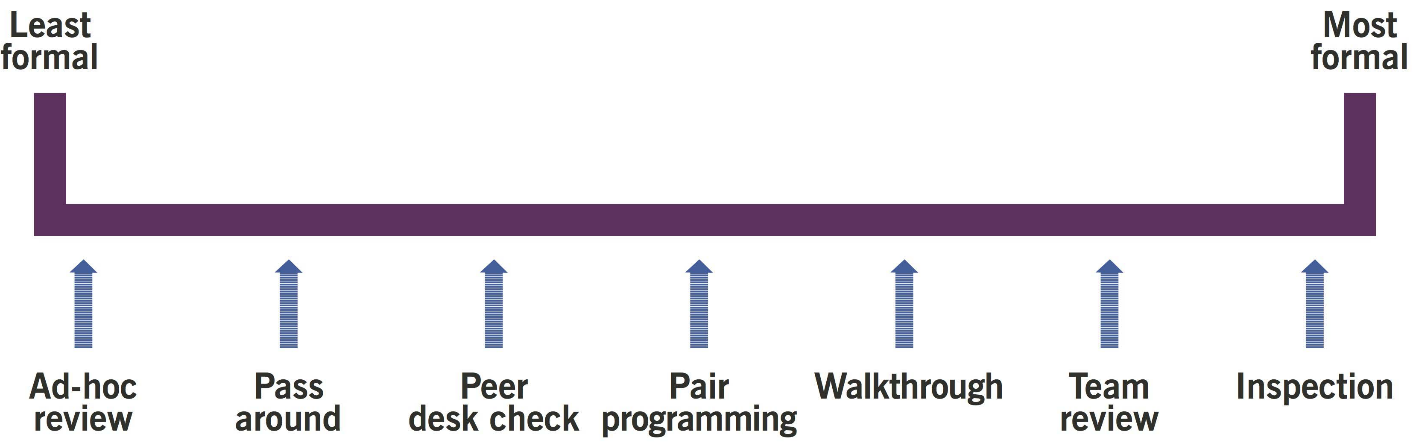 Figure 4.27 Peer review formality spectrum
Definition: Peer review		When a work product is examined by its author 					and one or more colleagues in order to evaluate 					its technical content and quality. 							This contributes to assured conformance.
[Speaker Notes: 4.5.3 Peer review 

Definition: Peer review 
When a work product is examined by its author and one or more colleagues in order to evaluate its technical content and quality. This contributes to assured conformance. 

Based on the demonstrated value of peer reviews in the engineering industry, numerous industry experts have identified it as a very desirable development practice. Experience has shown that problems (defects) are eliminated earlier if a development process incorporates peer reviews; these reviews are as effective as, or even more effective than, testing.

Peer review provides a disciplined engineering practice for detecting and correcting defects in design artefacts. It has also been found to be one of the most effective ways of promoting the quality and productivity of design processes in software engineering and other engineering disciplines, including electrical, civil, mechanical, and fire protection engineering. 

Data that is collected during the peer review process is used to correct defects, and to evaluate and improve the development process itself. 

The peer review approach can consist of one or more of the following: 
inspection 
team review 
walkthrough 
pair programming 
peer desk check 
pass around 
ad-hoc review.]
Relevant practices with high impact
High-velocity IT
Techniques for 
Assured conformance
Table 4.25 Practices for which peer review is relevant:
[Speaker Notes: 4.5.3 Peer review (continued)

Table 25 Outlines the practices for which peer review is relevant.]
Summary
High-velocity IT
Many techniques that characterize HVIT environments. These ways of working help highly digitally enabled organizations to achieve their objectives.

How these techniques support one or multiple HVIT objectives and that each technique can be used in the context of multiple ITIL management practices.

Examples of practices that are relevant for these selected techniques and how the technique contributes to each practice.
Q: An organization has a high number of IT changes and is concerned about the speed of deployment. Many changes are initiated without understanding the impact of the workload on the people involved in the changes.
Which technique for fast development would MOST help to resolve this situation?
Kanban
Retrospectives
Infrastructure as code
Loosely coupled information system architecture
[Speaker Notes: Sample paper 1 (v1.0) Question number 36.]
Q: An organization wants to increase the percentage of visitors that perform certain actions when visiting its website, such as providing contact information and making purchases. Constant arguments regarding which features to change in support of this objective have led to wasted time and effort.
Which approach can the organization use to both achieve its objective and reduce the arguments associated with changes?
Produce a minimum viable product and base changes on the feedback obtained from customers
Calculate the cost of delay associated with each feature change and prioritize accordingly
Use design thinking and make changes that balance the needs and interests of all stakeholders
Use A/B testing and base decisions on how visitors react to different versions of website features
[Speaker Notes: Sample paper 1 (v1.0) Question number 13.]
Q: An organization has found that poor website speed is having an impact on customer experience and is causing the organization to lose sales. The organization has challenged the IT department to remedy the matter prior to the launch of a new marketing campaign.
Which is the BEST technique that the capacity and performance management practice can consider to address this problem?
ChatOps
Site reliability engineering (SRE)
AIOps
Chaos engineering
[Speaker Notes: Sample paper 1 (v1.0) Question number 27.]
Q: A service is meeting all the requirements for utility and warranty, but customer and user experience are not good. Which practice will contribute MOST to understanding what experiences would be valued by users and customers?
Service desk
Service catalogue management
Business analysis
Software development and management
[Speaker Notes: Sample paper 1 (v1.0) Question number 8.]
Q: An organization that works in silos and has poor communication has started using chaos engineering tools to test the resilience of its IT systems. Which practice would be MOST directly impacted by the poor communications?
Problem management
Service continuity management
Infrastructure and platform management
Monitoring and event management
[Speaker Notes: Sample paper 1 (v1.0) Question number 9.]
Q: An organization has been experiencing outages which have mainly been attributed to the age of its technology and the fact that many components are several versions behind what is supported by the vendor. Which practice includes guidance to help remedy this type of technical debt? Which practice includes guidance to help remedy this type of technical debt?
Monitoring and event management
Infrastructure and platform management
Service desk
Incident management
[Speaker Notes: Sample paper 1 (v1.0) Question number 26.]
Day 1: 	
ITIL® 4 Foundation recap
Introduction
Key terms and definitions
Objectives and key characteristics
Key concepts 
Day 2: 	
Culture
Techniques
Day 3:	
ITIL practices
Exam preparation
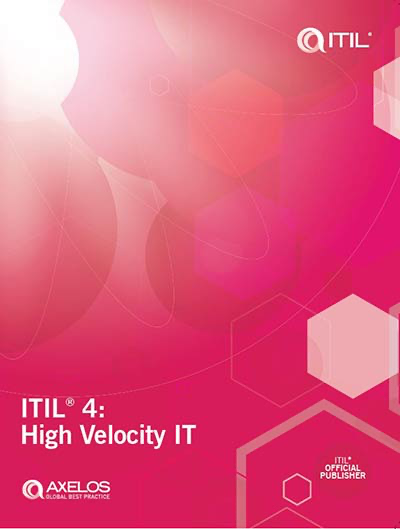 HIGH-VELOCITY IT 
ITIL Practices
[Speaker Notes: ITIL Management Practices
Practices are sets of organizational resources designed for performing work or accomplishing an objective. The ITIL SVS includes 14 general management practices, 17 service management practices, and three technical management practices, 34 in total.]
Relevant ITIL practices
High-velocity IT
ITIL Practices
Practices and areas covered in this section include:
Many, if not all, ITIL practices contribute to high-velocity IT. In the following section a selection of ITIL practices and their contribution is described.
Further information on ITIL practices can be found in the ITIL 4 management practice guides.
[Speaker Notes: ITIL Management Practices
Practices are sets of organizational resources designed for performing work or accomplishing an objective. The ITIL SVS includes 14 general management practices, 17 service management practices, and three technical management practices, 34 in total as outlined in the table.]
Practice success factors (PSF)
High-velocity IT
ITIL Practices
Practice success factor 
A complex functional component of a practice that is required for the practice to fulfil its purpose. 

A practice success factor (PSF) is more than a task or activity, as it includes components of all four dimensions of service management. The nature of the activities and resources of PSFs within a practice may differ, but together they ensure that the practice is effective.
Portfolio management - Purpose
High-velocity IT
Practice
Portfolio management
The purpose of the portfolio management practice is to ensure that the organization has the right mix of programmes, projects, products, and services to execute the organization’s strategy within its funding and resource constraints.

Portfolio management encompasses several portfolios, including product and service portfolio, project portfolio
and customer portfolio
The key concepts behind portfolio management are the same regardless of the items being managed in the portfolio: it helps to achieve optimal return on investment from a holistic system of assets.
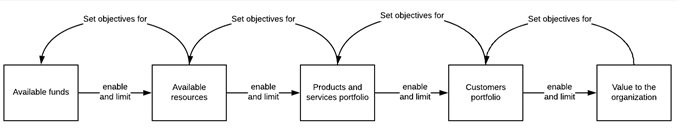 Figure 2.1
[Speaker Notes: Practice guide: Portfolio management  

2.1 PURPOSE AND DESCRIPTION 
Key message 
The purpose of the portfolio management practice is to ensure that the organization has the right mix of programmes, projects, products, and services to execute the organization’s strategy within 
its funding and resource constraints. 

Portfolio 
A collection of assets into which an organization chooses to invest its resources in order to receive the best return. 
Portfolio management plays an important role in allocating, deploying, and managing resources across the organization. 

Portfolio management encompasses several portfolios, including: 

Product and service portfolio The complete set of products and services that are managed by the organization, representing the organization’s commitments and investments across all of its customers and market spaces. This portfolio also represents current contractual commitments, new product and service development, and ongoing improvement plans. 

Project portfolio Used to manage and coordinate projects, ensuring that objectives are met within time and cost constraints and to their specifications. The project portfolio also ensures that projects are not duplicated and stay within the agreed scope, and that resources are available for each project. This portfolio is used to manage single projects as well as large- scale programmes. It supports the organization’s product and service portfolio and improvements to the organization’s practices and service value system (SVS). 

Customer portfolio This portfolio reflects the organization’s commitment to serving certain consumer groups and market spaces. It may influence the structure and content of the product and service portfolio and the project portfolio. The customer portfolio is used to ensure that the relationship between business outcomes, customers, and services is well understood. 

Portfolios can also be created to manage resources (for example, applications), customer groups, business segments, and so on. The key concepts behind portfolio management are the same regardless of the items being managed in the portfolio: it helps to achieve optimal return on investment from a holistic system of assets, as Figure 2.1 shows. 

The portfolio management practice can be applied at every level of the organization. Every team should decide how to distribute existing or potential resources among new and ongoing initiatives. 

The portfolio management practice is closely connected to other practices, especially the service financial management practice. Portfolio management ensures that fiscal oversight exists for the entire lifecycle of resources, products, and services. This includes a review of costing and value propositions for new initiatives, as well as tracking financial health for in-flight projects and live products and services. The portfolio management practice also ensures that the financial health of current offerings is regularly monitored and assessed against respective plans.]
Portfolio management PSF’s
High-velocity IT
Practice
Portfolio management
The portfolio management practice includes the following PSFs: 

ensuring sound investment decisions for programmes, projects, products, and services within the organization's resource constraints 
ensuring the continual monitoring, review, and optimization of the organization's portfolios.
[Speaker Notes: Practice guide: Portfolio management 

2.4 PRACTICE SUCCESS FACTORS 
The practice includes the following PSFs: 
ensuring sound investment decisions for programmes, projects, products, and services within the organization's resource constraints 
ensuring the continual monitoring, review, and optimization of the organization's portfolios.]
PSF 1 - Ensuring sound investment decisions for programmes, projects, products, and services within the organization's resource constraints
High-velocity IT
Practice
Portfolio management
Capturing and tracking initiatives is often sufficient for smaller organizations or organizations with relatively few initiatives. However, there are often conflicting priorities within an organization. 

The portfolio management practice ensures that all internal and external stakeholder perspectives are included and prioritized: the most important initiatives are given adequate resources before additional initiatives are addressed. 

Once investment decisions are made, it is important to communicate those decisions to stakeholders. Portfolios are key communication tools to internal and external stakeholders. 
For this reason, it is imperative that the information in a portfolio is accurate and up-to-date. 

To be able to ensure sound investment decisions, the portfolio management practice should be based on the organization’s self-knowledge and understanding of its key resources, as well as how valuable those resources are to the organization’s stakeholders, especially external customers. 

Because the portfolio management practice ensures that investment decisions bring the most value from each individual item, as well as the most cumulative value to a portfolio, the main focus of the practice is continuous prioritization and re-prioritization.
[Speaker Notes: Practice guide: Portfolio management 

2.4.1 Ensuring sound investment decisions for programmes, projects, products, and services within the organization's resource constraints 
Capturing and tracking initiatives is often sufficient for smaller organizations or organizations with relatively few initiatives. However, there are often conflicting priorities within an organization. The portfolio management practice ensures that all internal and external stakeholder perspectives are included and prioritized: the most important initiatives are given adequate resources before additional initiatives are addressed. 

Each portfolio entry is assessed against a defined organizational strategy using a set of criteria, such as expected value and risk level, to facilitate the prioritization process. 
Criteria and weights for criteria should be transparent and applied consistently. Consistency can be facilitated by ensuring that all new submissions include the same data points. 
For example, a formal portfolio management submission process could include pointers to the approved financial valuation approach, organizational strategy, and the adopted risk management framework. The portfolio management practice does not include the development of the financial valuation approach or organizational strategy; instead, it incorporates these inputs to facilitate decision making. The portfolio management practice is a good source of feedback to the service financial management, strategy management, and risk management practices, among others. 

Once investment decisions are made, it is important to communicate those decisions to stakeholders. Portfolios are key communication tools to internal and external stakeholders. 
For this reason, it is imperative that the information in a portfolio is accurate and up-to-date. 

Appropriate resources, activities, and tools are needed to achieve this outcome. Large portfolios should be assigned an owner: an individual who is responsible for ensuring that the portfolio is reviewed, prioritized, and updated regularly. The portfolio owner ensures that definitive, comprehensive portfolio information is captured, updated, and shared through a designated mechanism or tool. All stakeholders should know where they can find the most up-to-date list of planned and existing investments and services. Portfolio ownership is especially important in product-focused organizations, where product teams have significant autonomy and product owners can become unaware of wider organizational context. 

To be able to ensure sound investment decisions, the portfolio management practice should be based on the organization’s self-knowledge and understanding of its key resources, as well as how valuable those resources are to the organization’s stakeholders, especially external customers. 

Because the portfolio management practice ensures that investment decisions bring the most value from each individual item, as well as the most cumulative value to a portfolio, the main focus of the practice is continuous prioritization and re-prioritization. 

A portfolio management approach to investment prioritization (or, in wider sense, resource allocation) should be clearly communicated to all of the relevant levels of decision making. The approach can be of varying formality depending on the organization’s scale and complexity and it can be helpful to follow the ITIL guiding principles when it is being defined and applied.]
PSF 2 - Ensuring the continual monitoring, review, and optimization of the organization's portfolios
High-velocity IT
Practice
Portfolio management
Identifying the investment that promises the most value is not enough. 

That Investment should be monitored to ensure that it is enabling expected value and the original value proposition of the portfolio item remains valid. Some investments will fail to demonstrate the value that was originally expected. Other investments may provide positive returns, but may no longer align with the organizational strategy. 

All portfolio items, old and new should be reviewed regularly. 

Any portfolio item can lessen in value due to the nature of the service, organization, or environment. Because resource constraints generally apply to an entire portfolio, it is critical that all portfolio items are reviewed to enable resource re-distribution and indicate new investment opportunities. 


The continual monitoring and review processes are a key element of optimizing a portfolio.
[Speaker Notes: Practice guide: Portfolio management 

2.4.2 Ensuring the continual monitoring, review, and optimization of the organization's portfolios 
Identifying the investment that promises the most value is not enough. That investment should be monitored to ensure that it is enabling expected value and the original value proposition of the portfolio item remains valid. Some investments will fail to demonstrate the value that was originally expected. Other investments may provide positive returns, but may no longer align with the organizational strategy. 

All portfolio items, old and new should be reviewed regularly. Any portfolio item can lessen in value due to the nature of the service, organization, or environment. Because resource constraints generally apply to an entire portfolio, it is critical that all portfolio items are reviewed to enable resource re-distribution and indicate new investment opportunities. The continual monitoring and review processes are a key element of optimizing a portfolio. 

To facilitate the review process, a set of criteria needs to be defined to track, assess, and validate the value realization of a portfolio item. This set of criteria forms a ‘definition of done’ for portfolio item value realization. Besides the tangible indicators (functional, fiscal, performance, etc.), it should include non-tangible indicators of experienced value (organization’s image, reputation, team spirit, morale, customer satisfaction, etc.). The definition of done can be a value proposition, acceptance criteria, benefit realization plan, and so on. 

The portfolio management practice can provide a health-check template that contains assessment criteria that capture the value realization of all current portfolio items. A template will allow comparison across portfolio items by requiring key information reports that indicate all the value realization indicators that are valid for the organization (for example, the fiscal and technical health, return on investment, level of strategic alignment, size of customer base, risks or technical debt, etc.). 
Investment health reports should be reviewed and measured against thresholds that would indicate a problem or the need for a closer inspection. Organizations use different approaches to review exceptions and portfolio items that underperform. Some organizations deploy crisis teams to investigate and report back; others provide pre-defined improvement plans to those portfolio items. The speed and level of intervention should be commensurate with the relative size or importance of the portfolio item. 

Based on the findings from the ongoing reviews, new initiatives and interventions should be recommended by the investigative team. Interventions can range from increasing investment to completely retiring a service. These interventions should be prioritized against the remaining portfolio items.]
Relationship management - Purpose
High-velocity IT
Practice
Relationship management
The purpose of the relationship management practice is to establish and nurture the links between the organization and its stakeholders at strategic and tactical levels. It includes the identification, analysis, monitoring, and continual improvement of relationships with and between stakeholders. 

The relationship practice is focused on ensuring a successful relationship within an organization as well as between an organization and external parties, including customers, users, partners, suppliers, and others. To make it possible, the practice is aimed to establish a common approach to relationships and relationship management to be adopted and followed across the organization. 

In the context of an organization’s culture, relationship management may include as aspects such as: 

shared or mutually recognized goals 
no-blame cooperation and collaboration 
continuous learning 
open and transparent communications 
conflict prevention and mediation.
[Speaker Notes: Practice guide: Relationship management 

2.1 PURPOSE AND DESCRIPTION 
The purpose of the relationship management practice is to establish and nurture the links between the organization and its stakeholders at strategic and tactical levels. It includes the identification, analysis, monitoring, and continual improvement of relationships with and between stakeholders. 

The relationship practice is focused on ensuring a successful relationship within an organization as well as between an organization and external parties, including customers, users, partners, suppliers, and others. To make it possible, the practice is aimed to establish a common approach to relationships and relationship management to be adopted and followed across the organization. This approach is an important component of an organization’s culture. 

In the context of an organization’s culture, relationship management may include as aspects such as: 

● shared or mutually recognized goals● no-blame cooperation and collaboration 
● continuous learning● open and transparent communications 
● conflict prevention and mediation. 

The practice can address relationship between individuals, teams, or larger groups of stakeholders. Identifying and managing stakeholders and their interests is also an important aspect of the practice. Stakeholders may include: 

● internal teams and individual team members 
● managers● executives● auditors and other controls 
● shareholders 
● customers● users● sponsors 
● investors and shareholders 
● government and regulators 
● competitors● partners and suppliers 
● various social groups● professional communities. 

Both internal and external relationship management should address cultural differences between involved individuals, groups, and other factors. This includes: 

● commercial or non-commercial relationship 
● more or less formal● group or individual● direct or indirect 
● professional or personal 
● voluntary or imposed● equal or hierarchical. 

There are multiple classifications for relationship management based on these and other factors, and organizations should adopt the most relevant and effective in their context. 

Key message 
Any type of relationship is an interaction between people, therefore, human nature and values should be taken into account whenever there is a connection.]
Relationship management PSF’s
High-velocity IT
Practice
Relationship management
The relationship management practice includes the following PSFs: 

establish and continually improve an effective and healthy approach to relationship management across the organization 
ensure effective and healthy relationships within the organization 
ensure effective and healthy relationships between the organization and its external stakeholders.
[Speaker Notes: Practice guide: Relationship management 

2.4 PRACTICE SUCCESS FACTORS 

The practice includes the following PSFs: 
establish and continually improve an effective and healthy approach to relationship management across the organization 
ensure effective and healthy relationships within the organization 
ensure effective and healthy relationships between the organization and its external stakeholders.]
PSF 1 - Establish and continually improve effective and healthy approach to relationship management across the organization
High-velocity IT
Practice
Relationship management
A shared approach to relationship management is an important part of an organization’s culture. 

It is based on a common set of values and principles adopted by everyone in the organization. Quite often, the values of the organization explicitly address concepts such as openness, collaboration, no-blame, and psychological safety. 

Relationship management practice is applied in conjunction with others (including workforce and talent management, strategy management, supplier management, and so on.) to develop, communicate, and maintain a set of values and principles for relationships. 
It is, however, a specific focus of the relationship management to ensure that these principles are translated to effective techniques, rules and behaviour patterns that are adopted and practiced by everyone in the organization. 

Relationship management approach is closely related to the organization’s strategy and positioning, structure, scale of the organization, and all external factors of the PESTLE model. Examples include formal, conformant structured, and organizations operating in a heavily- regulated environment on one end of the spectrum, and creative, self-driven, agile organizations operating in a free and safe environment on the other end. 
An agreed approach to relationships and relationship management should be communicated to everyone in the organization and accepted by everyone. To ensure this occurs, it involves multiple practices, including relationship management and workforce and talent management.
[Speaker Notes: Practice guide: Relationship management 

2.4.1 Establish and continually improve effective and healthy approach to relationship management across the organization 
A shared approach to relationship management is an important part of an organization’s culture. It is based on a common set of values and principles adopted by everyone in the organization. Quite often, the values of the organization explicitly address concepts such as openness, collaboration, no-blame, and psychological safety. 

Relationship management practice is applied in conjunction with others (including workforce and talent management, strategy management, supplier management, and so on.) to develop, communicate, and maintain a set of values and principles for relationships. It is, however, a specific focus of the relationship management to ensure that these principles are translated to effective techniques, rules and behaviour patterns that are adopted and practiced by everyone in the organization. 

Relationship management approach is closely related to the organization’s strategy and positioning, structure, scale of the organization, and all external factors of the PESTLE model. Examples include formal, conformant structured, and organizations operating in a heavily- regulated environment on one end of the spectrum, and creative, self-driven, agile organizations operating in a free and safe environment on the other end. 

An agreed approach to relationships and relationship management should be communicated to everyone in the organization and accepted by everyone. To ensure this occurs, it involves multiple practices, including relationship management and workforce and talent management. 

Key message 
Any type of relationship is an interaction between people, therefore, human nature and values should be taken into account whenever there is a connection.]
PSF 2 - Ensure effective and healthy relationships within the organization
High-velocity IT
Practice
Relationship management
Ensuring employee and customer satisfaction is in fact, an example of a wider correlation between internal organization’s culture and organization’s success in relationships with external parties (including the customers). This makes successful internal relationships an important prerequisite for a successful external relationship. 

There are multiple groups of stakeholders in every organization. People are grouped by their roles, level of authorities, perception of value provided by the organization, demographic factors, experience and history in the organization, and other factors. One person usually belongs to multiple groups, and these combinations may lead to conflicts, alliances, misunderstandings, and insights that eventually create risks and opportunities of various kinds. 

In the last decades internal relationship management in many organizations include protection of previously vulnerable groups of people, such as people with disabilities, people in difficult family circumstances, and others. Examples of this approach include gender equality policies, diversity policies and other solutions to ensure equal opportunities for everyone. 

When new teams are created in an organization (permanent or temporary), a formal stakeholder analysis and relationship management exercise may take place. Other organizational changes may also trigger a formal assessment and planning of the stakeholder groups, interests, and relationships. In an established work environment, a less formal approach is usually enough. However, a regular review of the organization’s climate and relationships is recommended to any organization and team.
[Speaker Notes: Practice guide: Relationship management 

2.4.2 Ensure effective and healthy relationships within the organization 
Ensuring employee and customer satisfaction is in fact, an example of a wider correlation between internal organization’s culture and organization’s success in relationships with external parties (including the customers). This makes successful internal relationships an important prerequisite for a successful external relationship. 

There are multiple groups of stakeholders in every organization. People are grouped by their roles, level of authorities, perception of value provided by the organization, demographic factors, experience and history in the organization, and other factors. One person usually belongs to multiple groups, and these combinations may lead to conflicts, alliances, misunderstandings, and insights that eventually create risks and opportunities of various kinds. 

In the last decades internal relationship management in many organizations include protection of previously vulnerable groups of people, such as people with disabilities, people in difficult family circumstances, and others. Examples of this approach include gender equality policies, diversity policies and other solutions to ensure equal opportunities for everyone. 

When new teams are created in an organization (permanent or temporary), a formal stakeholder analysis and relationship management exercise may take place. Other organizational changes may also trigger a formal assessment and planning of the stakeholder groups, interests, and relationships. In an established work environment, a less formal approach is usually enough. However, a regular review of the organization’s climate and relationships is recommended to any organization and team.]
PSF 3 - Ensure effective and healthy relationships between the organization and its external stakeholders
High-velocity IT
Practice
Relationship management
Service relationship 
Every organization is a service provider and a service consumer, therefore, they are involved in a service relationship. 
Regardless of the role in service relationship, organizations use relationship management to ensure that the relationships are healthy, sustainable, effective and do not conflict with the values, strategy and objectives of the organization. 

Non-service relationship 
Besides service relationship, organizations are constantly involved in non-service relationship with various groups of stakeholders. These groups include, but not limited to: government and regulators, society and community, industry and competition, shareholders, investors, and sponsors and the media. 

Relationship management 
These groups may include stakeholders with different interests and opinions, however organizations need to actively manage relationships with them. Identifying these stakeholders is an important factor for the success of the relationship management practice. Other practices are involved in the planning and realization, these include business analysis, strategy management, risk management, portfolio management, and others.
[Speaker Notes: Practice guide: Relationship management 

2.4.3 Ensure effective and healthy relationships between the organization and its external stakeholders 

Service relationship 
Every organization is a service provider and a service consumer, therefore, they are involved in a service relationship. 

As a service provider, an organization aims to ensure that sponsors, customers, and users representing service consumers are satisfied with the services provided and with the 
relationship in general. These stakeholder groups may have different, and sometimes conflicting, interests, however, relationship management practice includes techniques and tools that help to understand stakeholders’ interests and to make sure that their needs and expectations are managed and met. Relationship management practice is used in conjunction with service level management, service desk, business analysis, management and reporting, and other practices. 

As a service consumer, an organization aims to ensure that its relationship with suppliers and partners leads to expected value creation and that services consumed optimally 
support the organization’s objectives. Supplier management, architecture management and service level management are the key practices that support relationship management to ensure the aims are achieved. 

Regardless of the role in service relationship, organizations use relationship management to ensure that the relationships are healthy, sustainable, effective and do not conflict with the values, strategy and objectives of the organization. 

Non-service relationship 
Besides service relationship, organizations are constantly involved in non-service relationship with various groups of stakeholders. These groups include, but not limited to: 

● government and regulators 
● society and community 
● industry and competition● shareholders, investors, and sponsors 
● the media. 

These groups may include stakeholders with different interests and opinions, however organizations need to actively manage relationships with them. Identifying these stakeholders is an important factor for the success of the relationship management practice. Other practices are involved in the planning and realization, these include business analysis, strategy management, risk management, portfolio management, and others.]
Architecture management - Purpose
High-velocity IT
Practice
Architecture management
The purpose of the architecture management practice is to provide an understanding of the different elements that form an organization and how the elements interrelate to enable the organization to effectively achieve its current and future objectives.

A full-scope architecture management practice applies to all levels of organization’s architecture. This includes: 
business architecture 
product and service architecture 
information systems architecture, including data and applications architectures 
technology architecture 
environmental architecture.

The architecture management practice ensures that: 
the organization’s current architecture is understood and mapped to the organization’s strategy 
the target organization’s architecture is identified and agreed 
the organization’s architecture is continually optimized to achieve the target architecture.
[Speaker Notes: Practice guide: Architecture management  

2.1 PURPOSE AND DESCRIPTION 
The purpose of the architecture management practice is to provide an understanding of the different elements that form an organization and how the elements interrelate to enable the organization to effectively achieve its current and future objectives.
It provides the principles, standards, and tools that enable an organization to manage complex change in a structured and agile way. 

A full-scope architecture management practice applies to all levels of organization’s architecture. This includes the following: 

business architecture 
product and service architecture 
information systems architecture, including data and applications architectures 
technology architecture 
environmental architecture. 

In every organization, the scope of the practice is defined by the organization’s positioning, vision, and strategy. For example, architecture management practice of an internal IT service provider is likely to focus on the architecture of its products, services, information systems and technology; business and environmental architecture is subject to enterprise architecture management of the parent organization in this case. However, if an organization operates as a business, the architecture management practice is likely to cover all levels. In other cases, lower level of technology architecture may be excluded from the scope if infrastructure and platform for the organization is provided by third parties – it is likely to be reflected at the information systems. 

The architecture management practice should cover elements in the scope of organization’s service value system and include resources of all four dimensions of service management: 

organization and people 
information and technology 
processes and value streams 
suppliers and partners. 

The architecture management practice ensures that: 

the organization’s current architecture is understood and mapped to the organization’s strategy 
the target organization’s architecture is identified and agreed 
the organization’s architecture is continually optimized to achieve the target architecture. 

To ensure these objectives are met, architects analyse organization’s architecture and define a baseline reference model. This model is assessed to identify gaps and optimization points that are or may become obstacles for the organization’s strategy. Based on the organization’s strategy, a target reference architecture is defined. The practice enables organization’s evolution from the baseline architecture to the target one and ongoing course corrections as organization’s strategy and environment change.]
Architecture management PSF’s
High-velocity IT
Practice
Architecture management
The architecture management practice includes the following PSFs: 

ensuring that organization’s strategy is supported with a target reference architecture 
ensuring that organization’s architecture is continually evolving to the target state.
[Speaker Notes: Practice guide: Architecture management  

2.4 PRACTICE SUCCESS FACTORS 

The practice includes the following PSFs: 
ensuring that organization’s strategy is supported with a target reference architecture 
ensuring that organization’s architecture is continually evolving to the target state.]
PSF 1 - Ensuring that organization’s strategy is supported with a target reference architecture
High-velocity IT
Practice
Architecture management
Organization’s architecture should support organization’s strategy and ensure that the strategy is achievable. For this, a target reference architecture model is required. 

To develop an effective and realistic target architecture, architects need to understand the following: 

organization’s strategy and its current performance 
current organization’s architecture, benefits, and constraints 
major pain points and their mapping to the architecture 
organization’s portfolios and ongoing developments 
environmental factors and trends 
technology trends, risks, and opportunities. 

Analysing these areas will lead to an understanding of the current and desired state of the organization from the architecture perspective. Based on this, current and target reference architecture models can be developed.
[Speaker Notes: Practice guide: Architecture management  

2.4.1 Ensuring that organization’s strategy is supported with a target reference architecture 

Organization’s architecture should support organization’s strategy and ensure that the strategy is achievable. For this, a target reference architecture model is required. 

To develop an effective and realistic target architecture, architects need to understand the following: 

organization’s strategy and its current performance 
current organization’s architecture, benefits, and constraints 
major pain points and their mapping to the architecture 
organization’s portfolios and ongoing developments 
environmental factors and trends 
technology trends, risks, and opportunities. 

Analysing these areas will lead to an understanding of the current and desired state of the organization from the architecture perspective. Based on this, current and target reference architecture models can be developed. 

As the strategy in organizations’ is likely to continually evolve, architecture modelling should not be a one-off exercise. The current reference architecture model should be updated as the architecture changes and the target reference architecture model should be reviewed as the strategy changes. These updates initiate a review of an architecture roadmap 

Architecture analysis and target architecture design are performed in close conjunction with other practices, including strategy management, service design, portfolio management, risk management, software development and management, infrastructure and platform management, and others. It is important to ensure that reference models are correct, realistic, and that understanding of the current and target architectures is shared among stakeholders.]
PSF 2 - Ensuring that organization’s architecture is continually evolving to the target state
High-velocity IT
Practice
Architecture management
To ensure that an organization is evolving to the target architecture, an architecture roadmap is created; this is a collection of initiatives to change from the current architecture to the target one. These initiatives can be managed as programmes or projects, where appropriate. Realisation of the architecture changes involves many stakeholders and practices, depending on the nature of the changes. The architecture management practice ensures that the changes implemented follow the agreed roadmap and support organization’s evolution to the target architecture. 

Another important aspect of the architecture management activities, is to ensure that changes made to the organization’s resources, products, and services support the architecture evolution and do not contradict architecture standards and requirements defined in the target reference architecture model. This implies that the architecture management practice is involved in every service value stream which includes introducing new components, new third-party services, or other changes affecting the architecture. 

The strategy and environment in an organization is likely to evolve, therefore, it is possible that target architecture will never be fully achieved but will be redefined. The practice should ensure that architecture supports the organization’s evolution, and not constrain it.
[Speaker Notes: Practice guide Architecture management  

2.4.2 Ensuring that organization’s architecture is continually evolving to the target state 
To ensure that an organization is evolving to the target architecture, an architecture roadmap is created; this is a collection of initiatives to change from the current architecture to the target one. These initiatives can be managed as programmes or projects, where appropriate. Realisation of the architecture changes involves many stakeholders and practices, depending on the nature of the changes. The architecture management practice ensures that the changes implemented follow the agreed roadmap and support organization’s evolution to the target architecture. 

Another important aspect of the architecture management activities, is to ensure that changes made to the organization’s resources, products, and services support the architecture evolution and do not contradict architecture standards and requirements defined in the target reference architecture model. This implies that the architecture management practice is involved in every service value stream which includes introducing new components, new third-party services, or other changes affecting the architecture. 

The strategy and environment in an organization is likely to evolve, therefore, it is possible that target architecture will never be fully achieved but will be redefined. The practice should ensure that architecture supports the organization’s evolution, and not constrain it.]
Business analysis - Purpose
High-velocity IT
Practice
Business analysis
The purpose of the business analysis practice is to analyse a business entirely or an element of it, define its associated needs, and recommend solutions to address these needs and/or solve a business problem, which must facilitate value creation for stakeholders. 

Business analysis enables an organization to communicate its needs in a meaningful way, express the rationale for change, and design and describe solutions that enable value creation in alignment with the organization’s objectives. 

Business analysis addresses the identification and articulation of organization’s and customers’ needs, and identification and justification of a solution to fulfil the need. Business analysis includes the significance of assessing requirements for people, technology, and the organization’s products and services. However, it may differ between organizations – from wider tactical and strategic analysis of the service consumer’s business processes, to a relatively narrow focus on information system analysis and definition of technical requirements. 

Business analysis helps to ensure that limited investment funds are spent wisely by identifying optimal solutions to address the needs of customers’ and organizations’.
[Speaker Notes: Practice guide: Business analysis

2.1 PURPOSE AND DESCRIPTION 
The purpose of the business analysis practice is to analyse a business entirely or an element of it, define its associated needs, and recommend solutions to address these needs and/or solve a business problem, which must facilitate value creation for stakeholders. Business analysis enables an organization to communicate its needs in a meaningful way, express the rationale for change, and design and describe solutions that enable value creation in alignment with the organization’s objectives. 

Business analysis addresses the identification and articulation of organization’s and customers’ needs, and identification and justification of a solution to fulfil the need. Business analysis includes the significance of assessing requirements for people, technology, and the organization’s products and services. However, it may differ between organizations – from wider tactical and strategic analysis of the service consumer’s business processes, to a relatively narrow focus on information system analysis and definition of technical requirements. 

Business analysis helps to ensure that limited investment funds are spent wisely by identifying optimal solutions to address the needs of customers’ and organizations’. The application of business analysis techniques also results in clear, well-articulated requirements for the services. 

The business analysis practice is evolving to accommodate the challenging demands of digital organizations, for instance by adopting agile ways of working. Organizations that are more digitally enabled require more attention to understand strategic imperatives, customer and user experience, opportunities of the use of data and technology, reimagining business processes, and embracing digital business architecture. 

The emergence of agile ways of working in small, autonomous, interdisciplinary product teams has prompted organizations to evaluate the effectiveness of organizing work in specialized functions. Business analysis has traditionally been organized as a specialized function, co-existing with adjacent functions such as enterprise architecture, software development, and so on. In the agile context, business analysis practice is less associated with a specific team or role, and increasingly applied by multi-skilled practitioners performing such role as product or service owner. When business analysis is performed by the product team, it is less project-driven and more a continual activity. 

As organizations evolve through digital transformation, digital solutions become more and more integrated into business value streams, so business analysis evolves from an ‘interpreter’ between technology- and business- focused teams, to an integrated business practice.]
Business analysis PSF’s
High-velocity IT
Practice
Business analysis
The business analysis practice includes the following PSFs: 

establish and continually improve an organization-wide approach to business analysis to ensure that it is conducted in a consistent and effective manner 
ensure that current and future needs of the organization and its customers are understood, analysed, and supported with timely, efficient, and effective solution proposals.
[Speaker Notes: Practice guide: Business analysis 

2.4 PRACTICE SUCCESS FACTORS 

The practice includes the following PSFs: 
establish and continually improve an organization-wide approach to business analysis to ensure that it is conducted in a consistent and effective manner 
ensure that current and future needs of the organization and its customers are understood, analysed, and supported with timely, efficient, and effective solution proposals.]
PSF 1 - Establish and continually improve an organization-wide approach to business analysis to ensure that it is conducted in a consistent and effective manner
High-velocity IT
Practice
Business analysis
It is important to ensure that organizations’ follows a consistent approach to business analysis across its product and service portfolio. However, this does not mean that all business analysis tasks are processed in the same way. An agreed approach may include several models to follow in different context; for new products and services, changing needs, products managed in an agile way or with legacy, monolithic methods, and so on. 

Maintaining an understanding of the organization's internal and external environments is critical to ensure that the business analysis approach meets the requirements of the organization and customer . 

Business analysis is a highly-cognitive discipline. It is about the identification and objective assessment of information that is needed to make investment decisions, and to realise solutions that fulfil business objectives. As such, business analysts make use of multiple mental models to help them with intellectual challenge of information processing. For example, for modelling of concepts, data, decisions, organizations, processes, scopes, and states. 

These models are used to support business analysis activities, including: 
gathering information such as goals, requirements, and constraints from stakeholders 
providing stakeholders with the information that they need to fulfil their roles 
identifying business needs and translating these into well-articulated requirements and/or a solution proposal 
assessing actual solution’s performance and value, and recommending further improvements
[Speaker Notes: Practice guide: Business analysis 

2.4.1 Establish and continually improve an organization-wide approach to business analysis to ensure that it is conducted in a consistent and effective manner 
It is important to ensure that organizations’ follows a consistent approach to business analysis across its product and service portfolio. However, this does not mean that all business analysis tasks are processed in the same way. An agreed approach may include several models to follow in different context; for new products and services, changing needs, products managed in an agile way or with legacy, monolithic methods, and so on. 

Maintaining an understanding of the organization's internal and external environments is critical to ensure that the business analysis approach meets the requirements of the organization and customer . 

Business analysis is a highly-cognitive discipline. It is about the identification and objective assessment of information that is needed to make investment decisions, and to realise solutions that fulfil business objectives. As such, business analysts make use of multiple mental models to help them with intellectual challenge of information processing. For example, for modelling of concepts, data, decisions, organizations, processes, scopes, and states. These models are used to support business analysis activities, including: 

●  gathering information such as goals, requirements, and constraints from stakeholders 
●  providing stakeholders with the information that they need to fulfil their roles 
●  identifying business needs and translating these into well-articulated requirements and/or a solution proposal 
●  assessing actual solution’s performance and value, and recommending further improvements]
PSF 2 - Ensure that current and future needs of the organization and its customers are understood, analysed and supported with timely, efficient and effective solution proposals
High-velocity IT
Practice
Business analysis
Business analysis is an important step in the value stream that translates ideas into solutions to enable value creation. It is crucial that when the results of business analysis are communicated, the recipients can do something with them. It is not enough to ensure that the analyses are substantively accurate descriptions of the current and proposed future states, it must be clear what could be the next steps in the realization of the proposals. 

Business analysis provides input for two main parties: customers looking for solutions that fulfil their needs, and service provider’s teams who design, develop, and deliver these solutions. 

The stakeholders require reassurance that their needs have been understood. They need guidance on the options that are available to fulfil them, with the associated benefits, costs, and risks for each option. To ensure this, business analysis may include a business case for the proposed solutions(s). It is important to verify that the stakeholders have understood the information and will offer their support anytime it is needed during the implementation of the proposed solution(s).
The service provider teams require clear articulated functional and non-functional requirements, amended with recommendations, such as the relative priorities of any components that could be delivered separately. They also need background information about the context where the solution will be used. 

Apart from the formally articulated requirements, it is important to understand the emotional context. Emotional intelligence and service empathy are important for the success of business analysis, especially for end-user services.
[Speaker Notes: Practice guide: Business analysis 

2.4.2 Ensure that current and future needs of the organization and its customers are understood, analysed and supported with timely, efficient and effective solution proposals 
Business analysis is an important step in the value stream that translates ideas into solutions to enable value creation. It is crucial that when the results of business analysis are communicated, the recipients can do something with them. It is not enough to ensure that the analyses are substantively accurate descriptions of the current and proposed future states, it must be clear what could be the next steps in the realization of the proposals. 

Business analysis provides input for two main parties: customers looking for solutions that fulfil their needs, and service provider’s teams who design, develop, and deliver these solutions. 

● The stakeholders require reassurance that their needs have been understood. They need guidance on the options that are available to fulfil them, with the associated benefits, costs, and risks for each option. To ensure this, business analysis may include a business case for the proposed solutions(s). It is important to verify that the stakeholders have understood the information and will offer their support anytime it is needed during the implementation of the proposed solution(s).● The service provider teams require clear articulated functional and non-functional requirements, amended with recommendations, such as the relative priorities of any components that could be delivered separately. They also need background information about the context where the solution will be used. 

Apart from the formally articulated requirements, it is important to understand the emotional context. Emotional intelligence and service empathy are important for the success of business analysis, especially for end-user services.]
Deployment management - Purpose
High-velocity IT
Practice
Deployment management
The purpose of the deployment management practice is to move new or changed hardware, software, documentation, processes, or any other component to live environments. It may also be involved in deploying components to other environments for testing or staging. 

The deployment management practice is responsible for moving a service or service component into a designated environment. 

This practice enables the deployment or removal of service components from or to different environments, including development, integration, live, production, test, or staging environments. 

The practice is usually applied to digital and physical IT components, including software, hardware, documentation, licences, and data, within the agreed scope of environments controlled by the organization.
[Speaker Notes: Practice guide: Deployment management

2.1 PURPOSE AND DESCRIPTION 

Key message 
The purpose of the deployment management practice is to move new or changed hardware, software, documentation, processes, or any other component to live environments. It may also be involved in deploying components to other environments for testing or staging. 


The deployment management practice is responsible for moving a service or service component into a designated environment. This practice enables the deployment or removal of service components from or to different environments, including development, integration, live, production, test, or staging environments. 

The practice is usually applied to digital and physical IT components, including software, hardware, documentation, licences, and data, within the agreed scope of environments controlled by the organization.]
Terms and concepts 1(3)
High-velocity IT
Practice
Deployment management
The key concepts for deployment in Agile and DevOps are CI/CD: 

Continuous integration - Integrating, building, and testing code within the software development environment. 
Continuous delivery - Continuous delivery means that built software can be released to production at any time. Frequent deployments are possible, but deployment decisions are taken case by case, usually because organizations prefer a slower rate of deployment. 
Continuous deployment - Changes go through the pipeline and are automatically put into the production environment, enabling multiple production deployments per day. Continuous deployment relies on continuous delivery. 

These practices involve specific skills, processes, procedures, automation tools, and agreements with third parties. They enable the continuous pipeline for integration, delivery, and deployment. This would also affect the design of other practices, such as service configuration management, monitoring and event management, incident management, and others.
[Speaker Notes: Practice guide: Deployment management

2.2.2 Continuous integration, continuous delivery, and continuous deployment (CI/CD) 
The key concepts for deployment in Agile and DevOps are: 

● Continuous integration Integrating, building, and testing code within the software development environment. 
● Continuous delivery Continuous delivery means that built software can be released to production at any time. Frequent deployments are possible, but deployment decisions are taken case by case, usually because organizations prefer a slower rate of deployment. 
● Continuous deployment Changes go through the pipeline and are automatically put into the production environment, enabling multiple production deployments per day. 
Continuous deployment relies on continuous delivery. 

These approaches are supported by the software development and management, service validation and testing, deployment management, infrastructure and platform management, and release management practices. These practices involve specific skills, processes, procedures, automation tools, and agreements with third parties. They enable the continuous pipeline for integration, delivery, and deployment. This would also affect the design of other practices, such as service configuration management, monitoring and event management, incident management, and others.]
Terms and concepts 2(3)
High-velocity IT
Practice
Deployment management
Activities of the deployment models development and review process:
 
Deployment model planning - When a product follows a similar low-risk, high-success-rate deployment pattern and there are means to eliminate waste and reduce deployment lead times, the deployment manager may choose to define a new deployment model. 
Deployment model implementation - The deployment manager arranges for appropriate pipeline tools to be configured to support the new model, such as access settings, code support, or branching procedures. 
Deployment model testing - The deployment manager tests the new deployment model to ensure proper edge-case handling and workflow. Where testing is impossible, the deployment manager oversees the first of the model’s live runs. 
Deployments review and deployment failure records analysis - The deployment manager, together with service owners and other relevant stakeholders, performs a review of selected deployments or deployment failures. 
Deployment model improvement initiation - The deployment manager registers the improvement initiatives to be processed with the involvement of the continual improvement practice, or initiates a change request, if the deployment models and procedures are included within the scope of change enablement. 
Deployment model update and communication - If the deployment model is successfully updated, it is communicated to the relevant stakeholders. This is usually done by the deployment manager and/or the service or resource owner.
[Speaker Notes: Practice guide: Deployment management

3.2.2 Deployment models development and review process 
This process focuses on the continual improvement of the deployment management practice, deployment models, and deployment procedures. It is either performed regularly or triggered by deployment failures which highlight inefficiencies and other improvement opportunities. Regular reviews may occur every three months or more frequently, depending on the effectiveness of the existing models and procedures. 

Figure 3.3 Workflow of the deployment models development and review process
 
Table 3.5 Activities of the deployment models development and review process 

Deployment model planning - When a product follows a similar low-risk, high-success-rate deployment pattern and there are means to eliminate waste and reduce deployment lead times, the deployment manager may choose to define a new deployment model. The deployment model should reduce the human involvement and control over the deployment. 

Deployment model implementation - The deployment manager arranges for appropriate pipeline tools to be configured to support the new model, such as access settings, code support, or branching procedures. Alternatively, if automated deployment tools are not applicable, the deployment manager establishes and communicates adequate guidelines to the teams and parties involved. 

Deployment model testing - The deployment manager tests the new deployment model to ensure proper edge-case handling and workflow. Where testing is impossible, the deployment manager oversees the first of the model’s live runs. 

Deployments review and deployment failure records analysis - The deployment manager, together with service owners and other relevant stakeholders, performs a review of selected deployments or deployment failures. They identify opportunities for the optimization of deployment models and deployment procedures. 

Deployment model improvement initiation - The deployment manager registers the improvement initiatives to be processed with the involvement of the continual improvement practice, or initiates a change request, if the deployment models and procedures are included within the scope of change enablement. 

Deployment model update and communication - If the deployment model is successfully updated, it is communicated to the relevant stakeholders. This is usually done by the deployment manager and/or the service or resource owner .]
Terms and concepts 3(3)
High-velocity IT
Practice
Deployment management
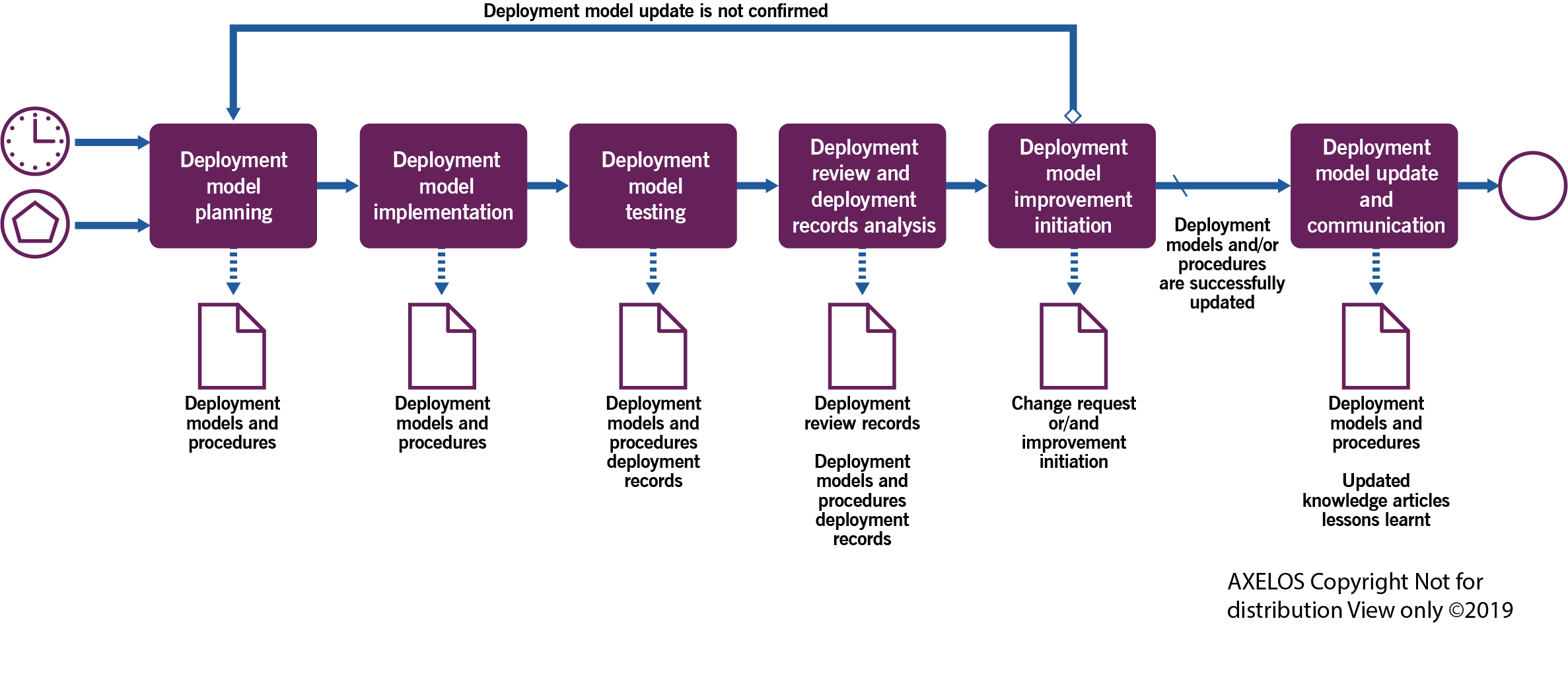 Figure 3.3 shows a workflow diagram of the process.
This process focuses on the continual improvement of the deployment management practice, deployment models, and deployment procedures. It is either performed regularly or triggered by deployment failures which highlight inefficiencies and other improvement opportunities. Regular reviews may occur every three months or more frequently, depending on the effectiveness of the existing models and procedures.
[Speaker Notes: Practice guide: Deployment management

3.2.2 Deployment models development and review process 
This process focuses on the continual improvement of the deployment management practice, deployment models, and deployment procedures. It is either performed regularly or triggered by deployment failures which highlight inefficiencies and other improvement opportunities. Regular reviews may occur every three months or more frequently, depending on the effectiveness of the existing models and procedures. 

Figure 3.3 Workflow of the deployment models development and review process]
Deployment management PSF’s
High-velocity IT
Practice
Deployment management
The deployment management practice includes the following PSFs: 

establishing and maintaining effective approaches to the deployment of services and service components across the organization 
ensuring the effective deployment of services and service components in the context of the organization’s value streams
[Speaker Notes: Practice guide: Deployment management

2.4 PRACTICE SUCCESS FACTORS 

The deployment management practice includes the following PSFs: 
establishing and maintaining effective approaches to the deployment of services and service components across the organization 
ensuring the effective deployment of services and service components in the context of the organization’s value streams.]
PSF 1 - Establishing and maintaining effective approaches to the deployment of services and service components across the organization
High-velocity IT
Practice
Deployment management
The deployment management practice includes defining and agreeing a model or several models to use when deploying products, services, and components. These models may use one deployment approach or combine deployment approaches, depending on their specific services and requirements and the sizes, types, and impacts of the service components that are being deployed. 

Models can be defined for deploying services or service components of similar types. Such deployment models could be defined based on several factors, including: 

automation considerations
costs/resource limitations
expected frequency of the deployments
rate of customer requirements change
rate of technology change
risks of components flaws
source of the components
[Speaker Notes: Practice guide: Deployment management

2.4.1 Establishing and maintaining effective approaches to the deployment of services and service components across the organization 
The deployment management practice includes defining and agreeing a model or several models to use when deploying products, services, and components. These models may use one deployment approach or combine deployment approaches, depending on their specific services and requirements and the sizes, types, and impacts of the service components that are being deployed. 

Models can be defined for deploying services or service components of similar types. Such deployment models could be defined based on several factors, including: 

● automation considerations● costs/resource limitations● expected frequency of the deployments● rate of customer requirements change● rate of technology change● risks of components flaws● source of the components● user adoption behaviours and preferences● visibility of the technology change to service consumers 

Based on these and other relevant considerations, organizations define a set of models for the deployment of different service components. These models may describe different solutions in all four dimensions of service management. Table 2.3 outlines some example models.]
PSF 2 - Ensuring the effective deployment of services and service components in the context of the organization’s value streams
High-velocity IT
Practice
Deployment management
Ensuring effective deployment requires orchestrating resources in all four dimensions of service management. 

The effectiveness and efficiency of the deployment is significantly dependent on, and can be considerably impacted by, the availability of the relevant resources, skills, technology, tools and infrastructure. The effective use of technology and automation in deployment can improve the consistency, agility, and efficiency of the practice. 

For changes/releases to be successful, it is crucial that the changed/released service’s or service component’s integrity is maintained throughout the transition process. Any unauthorized change through manual, process, or technology errors can negatively impact the objectives and outcomes of the changes and releases, often significantly impacting the organization. 

The success of service transitions depends on the effective and efficient management of changes and releases, which in turn depends on timely deployments that align with requirements and objectives. Alignment of the deployment to the change and release requirements, as well as key aspects such as schedule and cost, must be managed effectively.
[Speaker Notes: Practice guide: Deployment management

2.4.2 Ensuring the effective deployment of services and service components in the context of the organization’s value streams 
Ensuring effective deployment requires orchestrating resources in all four dimensions of service management. 
The effectiveness and efficiency of the deployment is significantly dependent on, and can be considerably impacted by, the availability of the relevant resources, skills, technology, tools and infrastructure. The effective use of technology and automation in deployment can improve the consistency, agility, and efficiency of the practice. 

For changes/releases to be successful, it is crucial that the changed/released service’s or service component’s integrity is maintained throughout the transition process. Any unauthorized change through manual, process, or technology errors can negatively impact the objectives and outcomes of the changes and releases, often significantly impacting the organization. 

The success of service transitions depends on the effective and efficient management of changes and releases, which in turn depends on timely deployments that align with requirements and objectives. Alignment of the deployment to the change and release requirements, as well as key aspects such as schedule and cost, must be managed effectively.]
Service validation and testing - Purpose
High-velocity IT
Practice
Service validation & test
The purpose of the service validation and testing practice is to ensure that new or changed products and services meet defined requirements.

The definition of service value is based on input from customers, business objectives, and regulatory requirements and is documented as part of the design and transition value chain activity. These inputs are used to establish measurable quality and performance indicators that support the definition of assurance criteria and testing requirements. 

The service validation and testing practice involves reducing the risks and uncertainties that new or changed products and services introduce to the live environment. The practice does this by planning and performing appropriate tests. 

Exhaustive testing is typically impossible due to time and cost constraints. Therefore, choosing what to test is important. The key considerations when defining the scope and level of validation and testing are the: 
agreed requirements that a product or service must meet
impact and likelihood of deviations from the agreed requirements.
[Speaker Notes: Practice guide: Service validation and testing

2.1 PURPOSE AND DESCRIPTION 

Key message 
The purpose of the service validation and testing practice is to ensure that new or changed products and services meet defined requirements. The definition of service value is based on input from customers, business objectives, and regulatory requirements and is documented as part of the design and transition value chain activity. These inputs are used to establish measurable quality and performance indicators that support the definition of assurance criteria and testing requirements. 


The service validation and testing practice involves reducing the risks and uncertainties that new or changed products and services introduce to the live environment. The practice does this by planning and performing appropriate tests. 

The larger and more complex a system is, the more testing is required. However, exhaustive testing, even of smaller, simple systems, is typically impossible due to time and cost constraints. Therefore, choosing what to test is important. The key considerations when defining the scope and level of validation and testing are the: 

● agreed requirements that a product or service must meet● impact and likelihood of deviations from the agreed requirements. 

Understanding the requirements in the context of the likelihood and impact of deviations facilitates an informed perspective of the important areas to test. 

This practice is about being confident in the quality of service being tested. This is not the same as saying that it is flawless. Confidence is earned through testing in order to demonstrate that the service will perform as required, meets the requirements, and has no significant defects.]
Terms and concepts 1(2)
High-velocity IT
Practice
Service validation & test
Service validation - is performed in the earlier stages of the product and service lifecycle (ideation and design). It is focused on confirming that the proposed service design meets agreed service requirements and on establishing acceptance criteria for the next stages (development, deployment, and release). These criteria will then be verified by testing the product and service components, products, and services. 

Validation follows the structure of service requirements and usually covers utility, warranty, experience, manageability, and compliance. Other requirements may also be included. 

Service validation ensures the definition, verification, and documentation of service acceptance criteria and informs the scope and focus of testing activities.
[Speaker Notes: Practice guide: Service validation and testing

2.1.1 Service validation 
Service validation is performed in the earlier stages of the product and service lifecycle (ideation and design). It is focused on confirming that the proposed service design meets agreed service requirements and on establishing acceptance criteria for the next stages (development, deployment, and release). These criteria will then be verified by testing the product and service components, products, and services. 

Validation follows the structure of service requirements and usually covers utility, warranty, experience, manageability, and compliance. Other requirements may also be included. 

Service validation ensures the definition, verification, and documentation of service acceptance criteria and informs the scope and focus of testing activities.]
Terms and concepts 2(2)
High-velocity IT
Practice
Service validation & test
Testing - is based on the criteria identified through service validation, test strategies and test plans are developed and implemented. 

Effective validation and testing are based on close collaboration between testers, developers, and operations teams, alongside enhanced tooling and automation approaches. 

Another important trend is expanding validation and testing beyond the technical aspects of products and services to include user experience and perception. 

Traditionally, service testing was the act of confirming expectations relating to explicit requirements. Today, testing also involves exploring and uncovering information about unexpected things, such as product risks and variables regarding: software, ideas for software solutions, artefacts created from the ideas, code, tooling processes .
[Speaker Notes: Practice guide: Service validation and testing

2.1.2 Testing 
Based on the criteria identified through service validation, test strategies and test plans are developed and implemented. 

A test strategy defines an overall approach to testing. Test strategies can apply to environments, platforms, sets of services, or individual products or services. The product and service lifecycle stages that are covered by testing may differ between products and services developed within the organization and those obtained from a supplier. 

The service validation and testing practice has been greatly impacted by changes in the architecture management, software development and management, project management, and infrastructure and platform management practices. Agile methods, the digitization of IT infrastructure, service-oriented architecture, and the automation of software development and management have introduced new challenges and opportunities to the service validation and testing practice. To meet today’s requirements, service validation and testing should be faster, more flexible, and continually evolving. This is only possible if the practice is closely integrated with the practices mentioned above and others, including the release management, deployment management, incident, and problem management practices. 

Effective validation and testing are based on close collaboration between testers, developers, and operations teams, alongside enhanced tooling and automation approaches. 

Another important trend is expanding validation and testing beyond the technical aspects of products and services to include user experience and perception. 

Traditionally, service testing was the act of confirming expectations relating to explicit requirements by checking the expectations on how the software should or should not work, based on prior knowledge that is defined through requirement specifications. Today, testing also involves exploring and uncovering information about unexpected things, such as product risks and variables regarding: 

● software● ideas for software solutions● artefacts created from the ideas● user experience and user interface designs ● models and wireframes● architecture and code designs● code● tooling● processes.]
Service validation and testing PSF’s
High-velocity IT
Practice
Service validation & test
The service validation and testing practice includes the following PSFs: 

defining and agreeing an approach to the validation and testing of the organization's products, services, and components in line with the organization's requirements for speed and quality of service changes 
ensuring that new and changed components, products, and services meet agreed criteria
[Speaker Notes: Practice guide: Service validation and testing

2.4 PRACTICE SUCCESS FACTORS 

The service validation and testing practice includes the following PSFs: 
defining and agreeing an approach to the validation and testing of the organization's products, services, and components in line with the organization's requirements for speed and quality of service changes 
ensuring that new and changed components, products, and services meet agreed criteria]
PSF 1 - Defining and agreeing approaches to the validation and testing of the organization's products, services, and components in line with the organization's requirements for speed and quality of service changes
High-velocity IT
Practice
Service validation & test
Service validation should establish an approach to capture all of the utility and warranty requirements for any product, services, and components. This approach should involve different stakeholders and sources of information from the stakeholders, such as customer and user requirements and feedback, business requirements, internal and external compliance and regulatory requirements, risk and security, and other sources of requirements. This approach should also propose methods of translating requirements into acceptance criteria for the service. 

A test strategy defines how testing should be implemented, considering the project’s objectives. Test planning should be based on the test strategy. The test strategy also defines the test management approach, including how testing will be organized and controlled. 

The test strategy defines the test phases (or levels) and types that are in scope. The testing phases include: 

Unit - Undertaken by the developers to verify that what they have developed meets the requirements. A unit is typically a component of the overall system that is tested in isolation. 
Integration - Undertaken when development is complete enough to start integrating different systems, concerned with the testing of the integration between systems. 
System -  Undertaken when it has been verified that the system’s components can be integrated, system testing considers the end-to-end functionality of the system. 
Acceptance - User acceptance testing (UAT) is the formal test phase where end users verify and validate that what is to be delivered meets their requirements.
[Speaker Notes: Practice guide: Service validation and testing

2.4.1 Defining and agreeing approaches to the validation and testing of the organization's products, services, and components in line with the organization's requirements for speed and quality of service changes 
Service validation should establish an approach to capture all of the utility and warranty requirements for any product, services, and components. This approach should involve different stakeholders and sources of information from the stakeholders, such as customer and user requirements and feedback, business requirements, internal and external compliance and regulatory requirements, risk and security, and other sources of requirements. This approach should also propose methods of translating requirements into acceptance criteria for the service. 

A test strategy defines how testing should be implemented, considering the project’s objectives. Test planning should be based on the test strategy. The test strategy also defines the test management approach, including how testing will be organized and controlled. 

The test strategy defines the test phases (or levels) and types that are in scope. The testing phases include: 

●  Unit Undertaken by the developers to verify that what they have developed meets the requirements. A unit is typically a component of the overall system that is tested in isolation. 
●  Integration Undertaken when development is complete enough to start integrating different systems, concerned with the testing of the integration between systems. 
●  System Undertaken when it has been verified that the system’s components can be integrated, system testing considers the end-to-end functionality of the system. 
●  Acceptance User acceptance testing (UAT) is the formal test phase where end users verify and validate that what is to be delivered meets their requirements.]
PSF 1 - Defining and agreeing approaches to the validation and testing of the organization's products, services, and components in line with the organization's requirements for speed and quality of service changes
High-velocity IT
Practice
Service validation & test
In each of these test phases, the test strategy must consider which test types are appropriate. Test types include: 

Functional - Testing what the system being delivered will do. 
Non-functional - Testing the aspects of the system that are not directly related to its functional requirements. 
Regression - New developments (progression) and bug fixes (debugging) can introduce unexpected system behaviour. Regression testing aims to verify that the system still functions as required following change. 

Test plans define the detailed activities, estimates, and schedules for each test phase. Therefore, the test strategy defines the overall scope and approach, whereas the test plans detail each of the test phases.
Table 2.3
[Speaker Notes: Practice guide: Service validation and testing

2.4.1 Defining and agreeing approaches to the validation and testing of the organization's products, services, and components in line with the organization's requirements for speed and quality of service changes (continued)

In each of these test phases, the test strategy must consider which test types are appropriate. Test types include: 
●  Functional Testing what the system being delivered will do. 
●  Non-functional Testing the aspects of the system that are not directly related to its functional requirements. 
Common non-functional aspects are:● Performance Behaviour under normal conditions● Load Behaviour with increasing load● Stress Behaviour when approaching the upper operational limits● Security Authorization and authentication system controls● Usability How well the users of the system can engage with the system 
●  Regression New developments (progression) and bug fixes (debugging) can introduce unexpected system behaviour. Regression testing aims to verify that the system still functions as required following change. 

Test plans define the detailed activities, estimates, and schedules for each test phase. Therefore, the test strategy defines the overall scope and approach, whereas the test plans detail each of the test phases. This is outlined in Table 2.3]
PSF 2 - Ensuring that new and changed components, products, and services meet agreed criteria
High-velocity IT
Practice
Service validation & test
No two projects are the same, and test strategies must be appropriate for the relevant project and organizational structure. Each test strategy should aim to: 

achieve the optimum test coverage in the time available by balancing effectiveness with efficiency 
be pragmatic and suit the needs of the programme, available resources, and available skills 
be aligned to the development methodology, technologies being employed, and the nature of the system being developed 
confirm the accuracy of the software that is delivered (functional attributes) 
mitigate the level of business risk associated with implementing new software 
continue to improve and optimize the test process as the project unfolds 
identify test related risks, issues, and areas that are vulnerable and provide appropriate recommendations.
To achieve this, the test strategy needs to address: test organization, test planning and control, test analysis and design, test preparation and implementation, test progress and reporting, incident management, test closure and exit criteria. 

The test strategy must consider the development methodology being employed. A waterfall development model often allows for the early static testing and validation of captured user requirements. A more iterative methodology may not deliver fully-formed user requirements before coding starts. The test strategy needs to be appropriate.
[Speaker Notes: Practice guide: Service validation and testing

2.4.2 Ensuring that new and changed components, products, and services meet agreed criteria 
No two projects are the same, and test strategies must be appropriate for the relevant project and organizational structure. Each test strategy should aim to: 

●  achieve the optimum test coverage in the time available by balancing effectiveness with efficiency 
●  be pragmatic and suit the needs of the programme, available resources, and available skills 
●  be aligned to the development methodology, technologies being employed, and the nature of the system being developed 
●  establish a high level of confidence in the delivery of software as early as possible 
●  confirm the accuracy of the software that is delivered (functional attributes) 
●  mitigate the level of business risk associated with implementing new software 
●  continue to improve and optimize the test process as the project unfolds 
●  identify test related risks, issues, and areas that are vulnerable and provide appropriate recommendations.
To achieve this, the test strategy needs to address: 

●  test organization 
●  test planning and control 
●  test analysis and design 
●  test preparation and implementation 
●  test progress and reporting 
●  incident management 
●  test closure and exit criteria. 
The test strategy must consider the development methodology being employed. A waterfall development model often allows for the early static testing and validation of captured user requirements. A more iterative methodology may not deliver fully-formed user requirements before coding starts. The test strategy needs to be appropriate. 

The test strategy must also consider the type of system/service involved. For example, testing a finance system at year-end requires a very different approach than testing an ecommerce website. It is important to consider the fundamentals of the testing environment: the processes, systems, resources, and management required to validate quality. 

Testing is not limited to software artefacts; data migration, training, operational readiness, release management, and reporting are other areas that require specific testing attention. 

2.4.2.1 Test organization 
Those that test the system should be independent of those that develop the system. The mindset of a tester and a developer are different. Developers typically aim to prove that what they have developed meets requirements: testers aim to prove that requirements have been meet and that no other issues have been introduced. 

The test organization should encourage this separation to improve the effectiveness of the testing. The roles and responsibilities of those involved in the testing should be clearly defined, including the test management and test analyst roles, as well as supporting roles involving incident management, configuration management, change control, deployment, and release. 

2.4.2.2 Test planning and control 
If the software development lifecycle follows a sprint-based methodology, testing should be involved in sprint planning. Each sprint should deliver artefacts that are testable, even if that requires the use of stubs and drivers, which should then be in the sprint scope. 

Releases made available to testing consist of progression payloads (things that are new) and regression impacts (things that need testing to validate that they continue to function as required). 
In terms of progression and regression, the threats to any release typically comprise of: 

●  New functionality being introduced to meet a requirement (progression and regression threat). This threat originates from the existing project. 
●  Bug fixes to new functionality (progression and regression threat). This threat originates from the existing project. 
●  Hotfixes to a production service (regression threat). This threat originates from the production service provider(s). 
●  Maintenance releases for a production service (regression threat). This threat originates from the production service provider(s). 

2.4.2.3 Test analysis and design 
Reporting on test progress only in terms of the percentage of overall coverage does not support informed risk assessment. To report on test progress in a meaningful way, testing should be aligned to the programme deliverables and requirements. 

Each release to testing includes a payload. The payload can be divided into payload elements (PE). Each PE has a discrete test pack that is reported on. 

For example, in a web-based order entry system, the programme schedule has defined a sprint to: 

●  PE 1: deliver the customer short code lookup facility (a progression deliverable with a regression impact) 
●  PE 2: allow payments to be made via credit card (a progression deliverable with a regression impact) 
●  PE 3: deliver the total order value as an automatically updated field on the order entry web page, thus replacing the need for the user to manually use the ‘calculate order total’ function (a progression deliverable with a regression impact) 
●  PE 4: up to ten development hours of bug fixes to be delivered in this sprint for open bugs from previous sprints (a progression and regression deliverable). 

Testing has reviewed the programme schedule, obtained copies of the requirements and functional design documentation, and estimated that 45 test cases are required to cover all of the sprint’s progression deliverables. Additionally, when considering the regression risk of the sprint, testing identified a further 25 test cases that should be run as the sprint developments impacted the system’s core functionality. 

This gives a total test pack size of 70 test cases if testing is planned for one functional test phase with two three-day cycles. 

Reporting during the first test cycle might state that 80% of test cases have been run and passed by the end of the second day. However, this cannot be considered a good result without confirming which tests have been run and which are still to be run. Running and successfully passing all of the regression tests would indicate that the sprint introduced no regression issues. 

Testing functionalities and recording successful results but not performing regression tests leads to high confidence in the new developments but does not indicate that the system has not been compromised. It is important to consider addressing the PEs and reporting on them upfront. 

In the above example, knowing that there was one day left for testing in the schedule, ten regression tests outstanding, and five progression tests outstanding would inform the focus of the remaining test efforts. 

To further subdivide regression tests, practitioners can consider the core functions of the system under test and define focus areas. Order entry could be one focus area, customer billing could be another. By categorizing regression testing across focus areas, a better assessment of outstanding test risk can be made. 

2.4.2.4 Phases and cycles 
Having defined the required test scope, practitioners can consider the test schedule by PEs and focus areas. Testing should begin as soon as the deployment and release activities to the test environment have been completed. It is important to consider the order in which the PEs and focus areas will be tested. The default should be to test the most complex or the newest developments, which are generally the highest risk, as soon as possible. 

Having identified the testing scope estimation to test execution duration is required and given the defects impact test execution, defect rates needs to also be estimated and factored into a test execution schedule. 

Planning the testing of a new system can be difficult; it is important to plan based on estimations of the outcomes and, as the system is iteratively tested, these estimates can be refined. 

It may be useful to express the impact of defects in terms of test cases. 

Example: 
The next release of the latest sales order processing system has been analysed by the test team. Analysis of the PEs and focus areas has been completed. 172 test cases have been identified to cover the PEs, but the standard regression pack of 150 test cases and any additional 60 regression tests due to the nature of the PEs has been scoped, giving a total regression pack size of 210 test cases. In this example, regression tests are run manually. 
At test planning, it is assumed that 20% of all PEs (34) and 10% of regression tests (21) will result in a defect. 
Not all defects are equal; some are complex to triage and fix, and others are trivial. Defects are assumptively categorized as complex, standard, or trivial and assigned an amount of time that it should take to be resolved. 

Table 2.4 outlines the information for an estimated defect total of 55. 
-------

A weighting factor can be used to adjust for the complexity of some defects. The adjusted total can be treated as additional test cases to be executed. Adding these to the test case scope builds in an allowance for defect fixing. 

Assumptions regarding how long it will take a tester to run a test are required for test execution planning. 

Working on the basis of ‘tests per tester per day’ (TPTPD) can be useful. As with defect estimation, not all tests are equal: some taking longer to run than others. 

Table 2.5 outlines the test case information based on the example test scope of 382 test cases (172 PEs and 210 focus areas). 
------

Table 2.5 shows an allowance in the estimation of the duration of testing for full coverage. 

Including additional testers or scope reductions will reduce the test duration. 

In the above examples, PEs and focus areas have been treated equally. Greater precision can be achieved by estimating these separately. 

The test schedule should be organized by phase and into one or more cycles. Each cycle has a clear definition of the PEs and focus areas in scope for testing, with the highest risk generally tested first. 

A 3-cycle approach for larger test phases is common. Table 2.6 outlines a 3-cycle approach. 

2.4.2.5 Test preparation and execution 
Planning for test execution can be a significant undertaking. Many factors need to be anticipated so that test execution can progress. Factors such as environment(s) provisioning, data creation, user account, and role configuration need to be planned. 

A plan schedules the activities of and defines the roles and responsibilities for the test preparation phase. Daily stand-ups to monitor progress can be useful. Test preparation should be approached as a project in its own right, needing the usual project management techniques to ensure success. 

Before test execution can begin, an agreed number of environment and system validation tests need to be successfully run. In addition, prepared test data should be closely guarded; it is often time consuming to generate test data. Data that has been created should only be used when the system under test can support the testing scope. 

When test execution has started, it is important to ensure that momentum is maintained. Often, the initial stages of testing identify blockers; this should be anticipated. The appropriate resolver groups should be on standby with enhanced support to resolve early issues quickly. Often, resolver groups can remain occupied, such as by supporting ongoing development efforts for the next release of the system, while they are on standby. 

Typically, the biggest threats to testing are incidents. To ensure focus is kept on the test execution, it should be the defect manager’s responsibility to ensure that defects are resolved quickly and prioritized to support test execution progress. 

As part of the defect management process, a clear definition of severity and priority is required. Severity, to measure the impact of the defect on the ability to release the system. Priority, to support the testing schedule. It is important to remember, though, that critical-severity defects are not necessarily highest priority. 

If development are using a sprint approach, a number of hours per sprint could be allocated to test defect debugging (resolver group resources could be allocated to support testing). The testing defect manager should ensure that defects are debugged, fixed, and deployed for re-testing to support the test execution schedule. 

The testing defect manager should monitor KPI’s, such as the number of defects identified in the release, in order to identify areas where additional training and support may be required. KPI’s focus on areas that have to potential to maximize improvement. 

2.4.2.6 Evaluating exit criteria and reporting 
Crucially, practitioners should know when to stop testing. 

The exit criteria defined as part of the test analysis and design phase are used to identify when the system being tested is good enough. Test reports will reference the exit criteria and project an outcome, such as whether the test will finish on time. If the report indicates an issue, corrective action is required. Considering the test execution in terms of the PEs and focus areas is useful. In this way, reporting enables a more insightful view on the risk being carried. 
If the same focus areas feature repeatedly in the regression testing for regular releases, normalizing their test execution schedules and comparing the progress of the test execution in this release to the last X releases clearly indicates the testing’s trajectory. 

At a minimum, daily and weekly test status reports detailing test execution coverage and pass/fail rates by PEs and focus areas (regression) should be required. These reports will provide metrics on the performance of the test capability, such as the actual observed TPTPD, defect rates by severity, debugging rates, and first-time fix rates and assess the trajectory of test execution. 

2.4.2.7 Test closure 
Once the final testing has been completed (the exit criteria has been met), test closure can be initiated. Depending on the nature of the system, this may be triggered at the end of testing. In other cases, this may follow a successful early life support (ELS) or hyper care phase following deployment and release. Often, key test resources are retained during a pre-defined ELS phase while the system stabilizes in the production environment. 

This will involve: 

●  formally releasing resources from test activities and transitioning into business as usual (BAU) operations 
●  archiving and indexing test assets, including test strategies, plans, reports, and scripts 
●  transitioning to BAU will likely require reference to the test assets, especially when considering regression testing packs that the BAU support operation will need to maintain. 

Lessons learned from testing should be captured, including both what did and did not work well. To support the Continual Improvement Practice, it is important to ensure that lessons learned are incorporated into the test strategy. Detailing which lessons are being addressed/repeated/not addressed. Those lessons not addressed and/or repeated should be transitioned by default to the next lessons-learned session.]
Software development and management - Purpose
High-velocity IT
Practice
Software dev & mgmt
The purpose of the software development and management practice is to ensure that applications meet internal and external stakeholder needs, in terms of functionality, reliability, maintainability, compliance, and auditability. 

The Software Development and Management practice focuses on development and management of application software. Software engineering is increasingly important for infrastructure and platform management, for example in the application of Infrastructure as Code. This concept uses machine-readable definition files to manage and provision IT infrastructure and platforms, instead of physically configuring hardware components. 

Software development and management covers the whole lifecycle of applications. This can vary from several months to several decades and is on average 10-15 years. From an economic perspective, historically on average 20% of the total costs of ownership of an application was spent on development as opposed to management, and 20% of software management costs is related to corrective maintenance.
[Speaker Notes: Practice guide: Software development and management

2.1 PURPOSE AND DESCRIPTION 

The purpose of the software development and management practice is to ensure that applications meet internal and external stakeholder needs, in terms of functionality, reliability, maintainability, compliance, and auditability. 

The Software Development and Management practice focuses on development and management of application software. However many of the principles are also applicable to the software that is part of the infrastructure on which applications are developed and managed. Software engineering is increasingly important for infrastructure and platform management, for example in the application of Infrastructure as Code. This concept uses machine-readable definition files to manage and provision IT infrastructure and platforms, instead of physically configuring hardware components. 

Software development and management covers the whole lifecycle of applications. This can vary from several months to several decades and is on average 10-15 years. From an economic perspective, historically on average 20% of the total costs of ownership of an application was spent on development as opposed to management, and 20% of software management costs is related to corrective maintenance. 

In the modern world bigger shares of an application’s total costs of ownership shifts to development. Since constant changes become an integral part of the application lifecycle, all maintenance activities can become a part of development and are usually not referred to as maintenance.]
Terms and concepts 1(4)
High-velocity IT
Practice
Software dev & mgmt
Software  - A set of instructions that tell the physical components (hardware) of a computer how to work.. Software and infrastructure are service components that are combined with other service components or resources to form products and services. 

Software Development  - The design and construction of applications according to functional and non-functional requirements and correction and enhancement of operational application according to changing functional and non-functional requirements. 

Software Quality - A qualification of the value of software as a product and in its use. A common categorization (ISO/IEC 25010:2011) is: 
Product quality: Functional suitability, Performance efficiency, Compatibility, Usability, Reliability, Security, Maintainability, and Portability 
Quality in use: Effectiveness, Efficiency, Satisfaction, Freedom from risk, and Context coverage
[Speaker Notes: Practice guide: Software development and management

2.2 TERMS AND CONCEPTS 

Software 
a set of instructions that tell the physical components (hardware) of a computer how to work. Software manifests itself in applications for end users but also in the underlying infrastructure that is needed to develop and operate applications. Software and infrastructure are service components that are combined with other service components or resources to form products and services. 
Software is a crucial part of business: It can provide value to customers through technology- enabled business services. Software development becomes critical as most modern services become not software-aided, but software-enabled. 


Software Development 
the design and construction of applications according to functional and non-functional requirements and correction and enhancement of operational application according to changing functional and non-functional requirements. 
The trend to outsource software development services has been reversed in recent years, with many organizations taking critical and strategic development back in-house. This includes banks, insurance and retail companies. 


Software management is a broader term, potentially referring to application strategy and planning, operation, safekeeping of the application artefacts and application decommissioning. 
The purpose of the practice states that applications should meet internal and external stakeholder needs, in terms of functionality, reliability, maintainability, compliance, and auditability. All the terms mentioned describe software quality. 
Software Quality: 
a qualification of the value of software as a product and in its use. A common categorization (ISO/IEC 25010:2011) is: 
Product quality: Functional suitability, Performance efficiency, Compatibility, Usability, Reliability, Security, Maintainability, and Portability 
Quality in use: Effectiveness, Efficiency, Satisfaction, Freedom from risk, and Context coverage]
Terms and concepts 2(4)
High-velocity IT
Practice
Software dev & mgmt
Maintenance - The modification of the application as part of development, for both correction and enhancement purposes: 
Corrective: correcting defects in the application that have caused incidents 
Preventive: preventing defects in the application before they have manifested themselves 
Adaptive: adapting the application to work with changed infrastructure 
Perfective: enhancing the functionality, usability and performance of the application 
 
With the rate of change modern services are experiencing, services become ever-changing. It is usual for the modern application to be modified throughout its lifecycle. This means that all the activities which used to form maintenance are now part of development process. 


Technical Debt - The total rework backlog accumulated by choosing workarounds instead of system solutions that would take longer. In case of software development and management, it’s total amount of rework needed to repair substandard (changes to) software.
[Speaker Notes: Practice guide: Software development and management

2.2 TERMS AND CONCEPTS (continued)

Maintenance
the modification of the application as part of development, for both correction and enhancement purposes: 
Corrective: correcting defects in the application that have caused incidents 
Preventive: preventing defects in the application before they have manifested 
themselves 
Adaptive: adapting the application to work with changed infrastructure 
Perfective: enhancing the functionality, usability and performance of the application 
(sometimes known as ‘additive maintenance’, ‘enhancement’ or ‘development’). 

With the rate of change modern services are experiencing, services become ever-changing. It is usual for the modern application to be modified throughout its lifecycle. This means that all the activities which used to form maintenance are now part of development process. 


Quick-fixes are often preferred to proper but time-consuming changes. The high rate of change in software may lead to an accumulated amount of rework that will have to be done at some point, known as a technical debt. 

Technical Debt: 
The total rework backlog accumulated by choosing workarounds instead of system solutions that would take longer. In case of software development and management, it’s total amount of rework needed to repair substandard (changes to) software. 

For many practitioners involved in software development and management the main watershed lies in how “agile” the chosen software development lifecycle (SDLC) model is.]
Terms and concepts 3(4)
High-velocity IT
Practice
Software dev & mgmt
SDLC model - The sequence in which the stages of the software development lifecycle are executed. The major stages are: establish requirements, design, code, test, run/use the application.

Waterfall model: each stage of the development lifecycle is executed in sequence, resulting in a single delivery of the whole application for use. 
Incremental model: after the requirements and priorities for the whole application have been established the application is developed in parts (builds). For each build, each of the further stages of the development lifecycle is executed in sequence. Builds can be (partially) developed in parallel, and the application is delivered in useable parts. 
Iterative or evolutionary model: after the requirements and priorities for the whole application have been partially established, the application is developed in separate builds such as in the incremental model, but because the requirements could not be fully established at the start, the design, coding, testing or the use of a build may lead to refinement of the requirements, leading to refinement of part of the application in another build.
[Speaker Notes: Practice guide: Software development and management

2.2 TERMS AND CONCEPTS (continued)

SDLC model: 
the sequence in which the stages of the software development lifecycle are executed. The major stages are:* establish requirements• design 
• code• test• run/use the application• Waterfall model: each stage of the development lifecycle is executed in sequence, resulting in a single delivery of the whole application for use.• Incremental model: after the requirements and priorities for the whole application have been established the application is developed in parts (builds). For each build, each of the further stages of the development lifecycle is executed in sequence. Builds can be (partially) developed in parallel, and the application is delivered in useable parts. 
• Iterative or evolutionary model: after the requirements and priorities for the whole application have been partially established, the application is developed in separate builds such as in the incremental model, but because the requirements could not be fully established at the start, the design, coding, testing or the use of a build may lead to refinement of the requirements, leading to refinement of part of the application in another build. 

Agile and Scrum approaches are a combination of incremental and iterative, focusing on close collaboration with the owner of the application in order to obtain fast feedback and achieve quick development of small increments from which the owner can derive value.]
Terms and concepts 4(4)
High-velocity IT
Practice
Software dev & mgmt
Definition of Scrum: 
An iterative, timeboxed approach to product delivery that is described as ‘a framework within which people can address complex adaptive problems, while productively and creatively delivering products of the highest possible value’ (The Scrum Guide by Ken Schwaber and Jeff Sutherland, updated November 2017). 

DevOps approaches further improve throughput by speeding up the transition from coding to run/use, using techniques such as Continuous Integration / Continuous Delivery to (partially) automate the deployment pipeline. 

Many agile approaches use ‘definition of done’ as a tool to agree the set of criteria to be met before the product or product increment/backlog item is considered done. 

Definition of Done: 
The agreed criteria for a proposed product or service, reflecting functional and non-functional requirements.
[Speaker Notes: Practice guide: Software development and management

2.2 TERMS AND CONCEPTS (continued)

Definition of Scrum: 
an iterative, timeboxed approach to product delivery that is described as ‘a framework within which people can address complex adaptive problems, while productively and creatively delivering products of the highest possible value’ (The Scrum Guide by Ken Schwaber and Jeff Sutherland, updated November 2017). 

DevOps approaches further improve throughput by speeding up the transition from coding to run/use, using techniques such as Continuous Integration / Continuous Delivery to (partially) automate the deployment pipeline. 
Many agile approaches use ‘definition of done’ as a tool to agree the set of criteria to be met before the product or product increment/backlog item is considered done. 

Definition of Done: the agreed criteria for a proposed product or service, reflecting functional and non-functional requirements.]
Software development and management PSF’s
High-velocity IT
Practice
Software dev & mgmt
The software development and management practice includes the following PSFs: 

agree and improve an organization's approach to development and management of software 
ensure that software continually meets organization's requirements and quality criteria throughout its lifecycle.
[Speaker Notes: Practice guide: Software development and management

2.4 PRACTICE SUCCESS FACTORS 

The software development and management practice includes the following PSFs: 
agree and improve an organization's approach to development and management of software 
ensure that software continually meets organization's requirements and quality criteria throughout its lifecycle.]
PSF 1 - Agree and improve an organization's approach to development and management of software
High-velocity IT
Practice
Software dev & mgmt
There are various ways of developing and managing software. These are waterfall, incremental, and iterative (or evolutionary). Agile and Scrum approaches are a combination of incremental and iterative.

This Practice Success Factor for software development and management concerns itself with the tactical decision to select from this pre-defined set of approaches, the best approach for each software product, based on the organization’s requirements for the product.
This tactical choice depends on how much information is available about both the work to be completed and the resources that are needed to execute the work. The work to be completed can be subdivided into the requirements and the priority with which they must be fulfilled. 

Some examples: 
A waterfall approach can be an effective choice when the requirements and priorities are known, and when it is also known how to develop the software, and which resources are needed. 
A timeboxing approach in which the most important work items are developed first, could be a better choice when the requirements and priorities are known, but it is not yet known how to develop the software and which resources are needed.
[Speaker Notes: Practice guide: Software development and management

2.4.1 Agree and improve an organization's approach to development and management of software 

This first PFS is about selecting the appropriate approach and the second one about applying it. 

There are various ways of developing and managing software, as described in SLDC model (2.2). These are waterfall, incremental, and iterative (or evolutionary). Agile and Scrum approaches are a combination of incremental and iterative. 

It is a prerequisite for the software development and management practice that multiple approaches are available. These reflect the variety of situations that are expected to occur. This strategic decision also involves other practices, for example architecture management, business analysis, change enablement, release management, deployment management, information security management, portfolio management, risk management, service validation and testing, and strategy management. The decision is therefore taken in the context of the (service) value streams in which these practices are applied. 

This Practice Success Factor for software development and management concerns itself with the tactical decision to select from this pre-defined set of approaches, the best approach for each software product, based on the organization’s requirements for the product. 

This tactical choice depends on how much information is available about both the work to be completed and the resources that are needed to execute the work. The work to be completed can be subdivided into the requirements and the priority with which they must be fulfilled. Depending on the how much information is available about the requirements, priorities, and required resources, an appropriate approach can be selected. 

Some examples: 
●  A waterfall approach can be an effective choice when the requirements and priorities are known, and when it is also known how to develop the software, and which resources are needed. 
●  A timeboxing approach in which the most important work items are developed first, could be a better choice when the requirements and priorities are known, but it is not yet known how to develop the software and which resources are needed. 
●  When the requirements and priorities are known at a high level but are difficult to finalise, a linear iterative approach would allow the product owner to experience and refine the product across several iterations. 
●  Parallel experimentation may provide the product owner with prototypes that help formulate the requirements when the requirements are ambiguous or even unarticulated. 

Different approaches require different combinations of resources. These resources span all four dimensions of service management and are addressed in sections 3 to 6 of this document. 

Commonly encountered combination of resources: 
●  Small, relatively independent, multi-functional, product-based development/maintenance teams in which a product owner manages the priority of the work to be done. 
●  Platform-based teams that support the development/maintenance teams with the (self-)provision of the required infrastructure for development/maintenance and production. 
●  Version control tooling that tracks all production artefacts (e.g. code and documentation). 
●  Automated processes for continuously integrating and delivering/deploying software. 

Several practices are involved in realizing this PSF. The requirements for the approach from the software development and management practice emerge in the form of organizational performance information and improvement opportunities. These transformed into improvement initiatives and plans (continual improvement practice). The plans are executed (organizational change management practice), resulting in various approaches and resources that can be applied according to the characteristics of the work to be done (software development and management practice).]
PSF 2 - Ensure that software continually meets organization's requirements and quality criteria throughout its lifecycle
High-velocity IT
Practice
Software dev & mgmt
Software quality is used to describe software as a product and in its use, commonly in terms such as: 

product quality - functional suitability, performance efficiency, compatibility, usability, reliability, security, maintainability, and portability 
quality in use - effectiveness, efficiency, satisfaction, freedom from risk, and context coverage. 

The most important components of this Practice Success Factor are: 
understanding the source code, how the various modules are interrelated, and the application architecture 
understanding the requirements and the context in which the application is used 
ensuring that non-functional (warranty) requirements are included in the Definition of Done 
creating tests before coding 
effective version control of all application artefacts 
approaching the task of coding with a full appreciation of its tremendous difficulty and respecting the intrinsic limitations of the human mind 
adhering to coding conventions 
peer review 
fast feedback from testing, for example by using automated testing, and taking remedial action quickly.
[Speaker Notes: Practice guide: Software development and management

2.4.2 Ensure that software continually meets organization's requirements and quality criteria throughout its lifecycle 
Software quality is used to describe software as a product and in its use, commonly in terms such as: 

●  product quality: functional suitability, performance efficiency, compatibility, usability, reliability, security, maintainability, and portability 
●  quality in use: effectiveness, efficiency, satisfaction, freedom from risk, and context coverage. 

In the ISO/IEC 25010:2011 standard, each of these characteristics comprises up to six sub-characteristics that help to specify the desired properties of the software. They can also be regarded as utility requirements (e.g. functional suitability and usability) and warranty requirements (e.g. performance efficiency and maintainability). 

Software development and management-related activities influence, or are influenced by, these characteristics. For example, maintainability depends significantly on how source code is structured and documented (both in the documentation for maintenance and in the source code itself). At the start of the initial development of the software, decisions are taken how much time to invest in maintainability. This depends on how much maintenance is expected, and whether the investment will be worthwhile. During the initial development of the software, these requirements are fulfilled. The initial development therefore influences the maintainability of the software. After the initial development, maintenance is affected by the realised maintainability of the software. Understanding the software typically represents half of the maintenance effort, so maintainability influences the speed and cost of maintenance. 

Maintenance is not only influenced by maintainability but also influences it. The quality of software tends to degrade (‘software entropy’) unless an effort is made to maintain it. This investment limits technical debt (the rework needed to repair substandard changes to software). 

Many of the requirements for these software quality characteristics are input for software development and management. They are determined by the owner of the software. However, some characteristics are not the primary concern of software development and management. For example, effectiveness is determined by the users’ understanding of the software and how they use it and the information or devices that the software enables. 

The most important components of this Practice Success Factor are: 
●  understanding the source code, how the various modules are interrelated, and the application architecture 
●  understanding the requirements and the context in which the application is used 
●  ensuring that non-functional (warranty) requirements are included in the Definition of Done 
●  creating tests before coding 
●  effective version control of all application artefacts 
●  approaching the task of coding with a full appreciation of its tremendous difficulty and respecting the intrinsic limitations of the human mind 
●  adhering to coding conventions 
●  peer review 
●  fast feedback from testing, for example by using automated testing, and taking remedial action quickly. 

Software development and management is not the only practice involved. Realising this PSF also entails establishing the right requirements for the software (business analysis), testing whether the software complies with these requirements (service validation and testing), running the software on the production infrastructure (infrastructure and platform management), formulating problem reports (problem management), etc. The metrics must therefore be regarding in this broader context.]
Availability management - Purpose
High-velocity IT
Practice
Availability management
The purpose of the availability management practice is to ensure that services deliver the agreed levels of availability to meet the needs of the customers and the users. 
Availability is defined as the ability of an IT service or other configuration item to perform its agreed function when required. 

The availability management practice ensures that the requirements for the availability of services and resources are understood and efficiently fulfilled, in accordance with the organization’s strategy and commitments. 

This is achieved by applying the practice throughout the lifecycle of the organization’s products and services, from ideation to operations. The availability management practice is extremely important during the planning and designing stage. Decisions made at this stage will affect the availability level and related constraints, as well as the ability of the organization to monitor and manage these aspects. 

Availability is an important characteristic of services from the consumers’ perspective, and therefore a topic for negotiation, agreement, monitoring, and reporting in a service relationship.
[Speaker Notes: Practice guide: Availability management

2.1 PURPOSE AND DESCRIPTION 
The purpose of the availability management practice is to ensure that services deliver the agreed levels of availability to meet the needs of the customers and the users. 
Availability is defined as the ability of an IT service or other configuration item to perform its agreed function when required. 

The availability management practice ensures that the requirements for the availability of services and resources are understood and efficiently fulfilled, in accordance with the organization’s strategy and commitments. This is achieved by applying the practice throughout the lifecycle of the organization’s products and services, from ideation to operations. The availability management practice is extremely important during the planning and designing stage. Decisions made at this stage will affect the availability level and related constraints, as well as the ability of the organization to monitor and manage these aspects. 

Availability is an important characteristic of services from the consumers’ perspective, and therefore a topic for negotiation, agreement, monitoring, and reporting in a service relationship. These activities involve multiple practices (business analysis, relationship management, service design, service level management, measurement and reporting, and 
so on) in conjunction with availability management to ensure that the availability is sufficiently and consistently addressed.]
Terms and concepts
High-velocity IT
Practice
Availability management
In theory, availability is simple to measure and understand; it depends on how frequently the service fails, and how quickly it recovers after a failure. These are often expressed as the mean time between failures (MTBF) and mean time to restore service (MTRS): 

MTBF measures how frequently the service fails. For example, a service with a MTBF of four weeks fails, on average, 13 times each year. 

MTRS measures how quickly service is restored after a failure. For example, a service with a MTRS of four hours will, on average, fully recover from a failure in four hours. This does not mean that the service will always be restored in four hours, as MTRS is an average over many incidents. 

In practice, however, multiple measurements and guidance is needed. The result depends on the service architecture, the importance of certain service components for the overall service availability, criteria of unavailability, service hours, and other parameters.
[Speaker Notes: Practice guide: Availability management

2.1 PURPOSE AND DESCRIPTION (continued)
In theory, availability is simple to measure and understand; it depends on how frequently the service fails, and how quickly it recovers after a failure. These are often expressed as the mean time between failures (MTBF) and mean time to restore service (MTRS): 

MTBF measures how frequently the service fails. For example, a service with a MTBF of four weeks fails, on average, 13 times each year. 

MTRS measures how quickly service is restored after a failure. For example, a service with a MTRS of four hours will, on average, fully recover from a failure in four hours. This does not mean that the service will always be restored in four hours, as MTRS is an average over many incidents. 

In practice, however, multiple measurements and guidance is needed. The result depends on the service architecture, the importance of certain service components for the overall service availability, criteria of unavailability, service hours, and other parameters. Moreover, availability from the perspective of a user or a group of users can be different from the availability measured from the provider’s perspective and even the customer’s perspective. For example, a service unavailable to five out of 200 business users, is an interrupted service for those five users, but still meets the agreed availability targets. The availability management practice should ensure transparent, consistent, and practical understanding of availability, whether expected, agreed, designed, and actual, among all relevant parties. 

Despite providing a service to thousands or even millions of people, the service provider does not usually have an agreement with the customer regarding service availability. However, an overall service availability is critical for the service provider. Such services are usually designed for high availability, where reliability (high MTBF) is balanced with fast recovery (very short MTRS). 

The availability management practice is closely connected with the service performance, capacity, continuity, and information security practices, and these listed practices are reciprocally connected with the availability management practice. These practices often address the same characteristics of configuration items and services, but focus on different aspects of quality. These practices can significantly benefit from sharing resources with all four dimensions of service management, however, in some cases clear separation of responsibilities is required, especially in externally regulated areas, such as in the service continuity and information security practices.]
Availability management PSF’s
High-velocity IT
Practice
Availability management
The availability management practice includes the following PSFs: 

identifying service availability requirements 
measuring, assessing, and reporting service availability 
treating service availability risks.
[Speaker Notes: Practice guide: Availability management

2.4 PRACTICE SUCCESS FACTORS 

The practice includes the following PSFs: 
identifying service availability requirements 
measuring, assessing, and reporting service availability 
treating service availability risks.]
PSF 1 - Identifying service availability requirements
High-velocity IT
Practice
Availability management
The below questions need to be answered to identify the service availability requirements. 

Firstly, the service provider must understand the customer’s requirements regarding service availability. The business analysis and service level management practices are normally used for communicating with customers, to understand their availability requirements for IT services and to negotiate the SLR (service level requirements). 

The availability management practice provides important support and input to both SLM, business analysis, and service design. Yet, meeting the availability requirements is a balance between cost and quality. This is where availability management can play a key role in optimizing the availability of a service design to meet increasing availability demands yet deferring an increase in costs. 

The service provider must determine the availability criteria. The difference between availability and unavailability can be unclear, unless it is clearly defined. Consider the following factors when determining the service availability criteria: 

Service actions/functionality/vital business functions, where service unavailability is generally defined as the outage of critical functions. 
Acceptable delays in executing service actions that should not be defined as a service unavailability. 
Scale factor, which is where service unavailability is generally defined as major incidents experienced by a significant number of users, not individual incidents.
[Speaker Notes: Practice guide: Availability management

2.4.1 Identifying service availability requirements 
The below questions need to be answered to identify the service availability requirements. 

Firstly, the service provider must understand the customer’s requirements regarding service availability. The business analysis and service level management practices are normally used for communicating with customers, to understand their availability requirements for IT services and to negotiate the SLR (service level requirements). The availability management practice provides important support and input to both SLM, business analysis, and service design. Yet, meeting the availability requirements is a balance between cost and quality. This is where availability management can play a key role in optimizing the availability of a service design to meet increasing availability demands yet deferring an increase in costs. 

The service provider must determine the availability criteria. The difference between availability and unavailability can be unclear, unless it is clearly defined. Consider the 
following factors when determining the service availability criteria: 

Service actions/functionality/vital business functions, where service unavailability is generally defined as the outage of critical functions. 

Acceptable delays in executing service actions that should not be defined as a service unavailability. 

Scale factor, which is where service unavailability is generally defined as major incidents experienced by a significant number of users, not individual incidents. 
It is important to choose the correct availability metrics to reflect how a service outage may affect the service provider and the customers.]
PSF 2 - Measuring, assessing and reporting service availability
High-velocity IT
Practice
Availability management
Availability is one of the most essential indicators of service quality. Thus it is important that the service provider can correctly measure, assess, and report availability . 

It is widely accepted practice to report availability in terms of percentage availability, which can be calculated using a simple formula based on uptime and downtime. Although it can be suitable for many trivial cases, it does not consider the business impact of complex service disruptions. 

So, it is important to consider various methods of measuring, assessing, and reporting availability, including, but not limited to the following metrics: 
mean time between failures (MTBF) 
minimum time between failures 
number of service disruptions 
total downtime over the period 
maximum downtime
mean time to restore service (MTRS) 

A suitable set of service metrics should reflect the business impact of service disruptions, rather than the technical availability of the service components.
[Speaker Notes: Practice guide: Availability management

2.4.2 Measuring, assessing and reporting service availability 
Availability is one of the most essential indicators of service quality. Thus it is important that the service provider can correctly measure, assess, and report availability . It is widely accepted practice to report availability in terms of percentage availability, which can be calculated using a simple formula based on uptime and downtime. Although it can be suitable for many trivial cases (especially in ‘resource provision’ types of services), it does not consider the business impact of complex service disruptions. 

So, it is important to consider various methods of measuring, assessing, and reporting availability, including, but not limited to the following metrics: 
mean time between failures (MTBF) 
minimum time between failures 
number of service disruptions 
total downtime over the period 
maximum downtimemean time to restore service (MTRS) 

A suitable set of service metrics should reflect the business impact of service disruptions, rather than the technical availability of the service components. 

An important objective of the availability management practice is to design and ensure availability monitoring and to translate monitoring data into service availability information. Incident records seem to be an obvious source of service disruptions. However, it is often difficult to obtain reliable availability data from incident records, especially for user-reported incidents, and to align it with the agreed service availability metrics. 

A more reliable source of availability data is infrastructure monitoring tools. However, although it works well for the measurement of a resource provision type of service, it is almost impossible to correctly measure the availability of services that enable business operations based on the infrastructure monitoring data. This is where tools such as real user monitoring, business transaction monitoring, and so on can be involved.]
PSF 3 - Treating service availability risks
High-velocity IT
Practice
Availability management
The availability management practice is not only about planning and monitoring availability. 

This practice includes the definition and management of controls to manage a wide range of risks that may impact the availability of services. In these events it is used in conjunction with the risk management practice and other risk focused practices, such as capacity and performance management, service continuity management, information security management practices. 

Agreed availability controls are implemented through service design, software development and management, and infrastructure and platform management practices.
[Speaker Notes: Practice guide: Availability management

2.4.3 Treating service availability risks 
The availability management practice is not only about planning and monitoring availability. This practice includes the definition and management of controls to manage a wide range of risks that may impact the availability of services. In these events it is used in conjunction with the risk management practice and other risk focused practices, such as capacity and performance management, service continuity management, information security management practices. Agreed availability controls are implemented through service design, software development and management, and infrastructure and platform management practices.]
Capacity and performance management - Purpose
High-velocity IT
Practice
Capacity & perf mgmt
The purpose of the capacity and performance management practice is to ensure that services achieve the agreed and expected levels of performance and satisfy current and future demand in a cost-effective way. 

Service performance is usually associated with the rate of service transactions and the time needed to fulfil service transactions at a given level of demand. Service performance depends on service capacity: the maximum throughput that a configuration item (CI) or service can deliver. The specific metrics that are used will depend on the technology and business nature of the service or CI. 

This practice ensures that the requirements for the capacity and performance of services and resources are understood and fulfilled efficiently, in line with the organization’s strategy and commitments. To achieve this, the practice is applied throughout the lifecycle of the organization’s products and services, from ideation to operations. 
This practice is extremely important when products and services are planned and designed, as decisions made at these stages will affect performance-level and other constraints, as well as the organization’s ability to monitor and manage these aspects.
[Speaker Notes: Practice guide: Capacity and performance management

2.1 PURPOSE AND DESCRIPTION 

Key message 
The purpose of the capacity and performance management practice is to ensure that services achieve the agreed and expected levels of performance and satisfy current and future demand in a cost-effective way. 

Performance is a measure of what is achieved or delivered by a system, person, team, practice, or service. Service performance is usually associated with the rate of service transactions and the time needed to fulfil service transactions at a given level of demand. Service performance depends on service capacity: the maximum throughput that a configuration item (CI) or service can deliver. The specific metrics that are used will depend on the technology and business nature of the service or CI. 

The capacity and performance management practice usually covers service performance and the performance of the resources which support services, such as infrastructure, applications, and third-party services. In many organizations, this practice also covers the capacity and performance of staff, especially when people are directly involved in service transactions. 

This practice ensures that the requirements for the capacity and performance of services and resources are understood and fulfilled efficiently, in line with the organization’s strategy and commitments. To achieve this, the practice is applied throughout the lifecycle of the organization’s products and services, from ideation to operations. This practice is extremely important when products and services are planned and designed, as decisions made at these stages will affect performance-level and other constraints, as well as the organization’s ability to monitor and manage these aspects. 

For consumers, performance is an important service characteristic, and therefore it is a topic for negotiation, agreement, monitoring, and reporting. These activities involve multiple practices (business analysis, relationship management, service design, service level management, measurement and reporting, and so on.). The capacity and performance management practice is used in conjunction with these to ensure that capacity and performance are sufficiently and consistently addressed. 

Service performance is a complex characteristic. Analysing service performance is only possible with multiple measurements and agreements about how those measurements should be understood. Agreements should depend on the service architecture, importance of certain transactions and supporting components, quality criteria, and other parameters. Moreover, performance from the perspective of a user or a group of users can be different from the performance measured from the provider’s or customer’s perspectives. For example, service transaction delays that are experienced by 2.5% of users will be perceived by the 2.5% as poor performance, but the agreed performance targets may still be being met. The capacity and performance management practice should ensure a transparent, consistent, and practical understanding of performance and capacity (expected, agreed, designed, and actual) among all relevant parties. 

When services are provided to thousands or millions of people, there is usually no single generic agreement on the service performance with customers. However, overall service performance is critical for the service provider. 

Capacity and performance are closely connected to service availability, continuity, information security, and the respective practices. They often address the same characteristics of CIs and services, but with a focus on different aspects of their quality. These practices can significantly benefit from sharing resources across all four dimensions of service management. However, in some cases, a clear separation of responsibilities is required, especially in externally regulated areas, such as service continuity and information security.]
Capacity and performance management PSF’s
High-velocity IT
Practice
Capacity & perf mgmt
The capacity and performance management practice includes the following PSFs: 

identifying service performance and capacity requirements
measuring, assessing, and reporting service performance and capacity 
treating service performance and capacity risks
[Speaker Notes: Practice guide: Capacity and performance management

2.4 PRACTICE SUCCESS FACTORS 

The capacity and performance management practice includes the following PSFs: 
identifying service performance and capacity requirements
measuring, assessing, and reporting service performance and capacity 
treating service performance and capacity risks.]
PSF 1 - Identifying service performance and capacity requirements
High-velocity IT
Practice
Capacity & perf mgmt
Understanding customer requirements for service performance The business analysis and service level management practices are normally used to communicate with customers in order to understand their performance and capacity requirements for IT services and negotiate the service level requirements (SLRs). The capacity and performance management practice supports and inputs into the service level management, business analysis, and service design practices. Capacity and performance management can be crucial for optimizing a service design to meet increasing capacity demands while deferring an increase in costs. 

Determining performance and capacity criteria The line between high and low performance should be clearly defined. The following factors should be considered when determining service performance criteria: 

critical service actions/functionality/vital business functions
acceptable delays in executing service transactions, which should not be counted as service degradation, and unacceptable degradation, which should be treated as unavailability 
scale factor: service performance degradation generally means that delays are experienced by significant numbers of users, not individuals. 

Choosing the right set of performance and capacity metrics which reflect how service degradation might affect the service provider and customers.
[Speaker Notes: Practice guide: Capacity and performance management

2.4.1 Identifying service performance and capacity requirements 
Identifying service performance and capacity requirements include: 

●  Understanding customer requirements for service performance The business analysis and service level management practices are normally used to communicate with customers in order to understand their performance and capacity requirements for IT services and negotiate the service level requirements (SLRs). The capacity and performance management practice supports and inputs into the service level management, business analysis, and service design practices. Capacity and performance management can be crucial for optimizing a service design to meet increasing capacity demands while deferring an increase in costs. 
●  Determining performance and capacity criteria The line between high and low performance should be clearly defined. The following factors should be considered when determining service performance criteria: 

critical service actions/functionality/vital business functions
acceptable delays in executing service transactions, which should not be counted as service degradation, and unacceptable degradation, which should be treated as unavailability 
scale factor: service performance degradation generally means that delays are experienced by significant numbers of users, not individuals. 

Choosing the right set of performance and capacity metrics which reflect how service degradation might affect the service provider and customers.]
PSF 2 - Measuring, assessing, and reporting service performance and capacity
High-velocity IT
Practice
Capacity & perf mgmt
Performance is one of the most essential indicators of service quality, so it is important that the service provider can measure, assess, and report performance. It is widely accepted practice to report performance in terms of the number of transactions per timeframe and by the lead time of a service transaction. This practice is often suitable, but it is important to ensure that the measurements are understandable from the users’ perspective, not only from the technical perspective. For more on defining meaningful metrics for services, readers should refer to the service level management practice. 

When defining suitable measurements, reflecting the business impact of service degradation, rather than the technical performance of service components, is crucial. 

One of the most important objectives of the capacity and performance management practice is to design and ensure sufficient capacity and performance monitoring and to translate monitoring data to service performance information. 
Incident records can be sources of service disruptions data. However, it is often difficult to obtain reliable performance and capacity data based on these, especially for user-reported incidents, and to align it with the agreed service performance metrics. 

More reliable sources of performance and capacity data are infrastructure monitoring tools. However, although they work well for the measurement of ‘resource provision’ services, it is almost impossible to correctly measure the performance of service transactions based solely on the infrastructure monitoring data. Tools such as Real User Monitoring and Business Transaction Monitoring can help to overcome this issue.
[Speaker Notes: Practice guide: Capacity and performance management

2.4.2 Measuring, assessing, and reporting service performance and capacity 
Performance is one of the most essential indicators of service quality, so it is important that the service provider can measure, assess, and report performance. It is widely accepted practice to report performance in terms of the number of transactions per timeframe and by the lead time of a service transaction. This practice is often suitable, but it is important to ensure that the measurements are understandable from the users’ perspective, not only from the technical perspective. For more on defining meaningful metrics for services, readers should refer to the service level management practice. 

When defining suitable measurements, reflecting the business impact of service degradation, rather than the technical performance of service components, is crucial. 

One of the most important objectives of the capacity and performance management practice is to design and ensure sufficient capacity and performance monitoring and to translate monitoring data to service performance information. 
Incident records can be sources of service disruptions data. However, it is often difficult to obtain reliable performance and capacity data based on these, especially for user-reported incidents, and to align it with the agreed service performance metrics. 

More reliable sources of performance and capacity data are infrastructure monitoring tools. However, although they work well for the measurement of ‘resource provision’ services, it is almost impossible to correctly measure the performance of service transactions based solely on the infrastructure monitoring data. Tools such as Real User Monitoring and Business Transaction Monitoring can help to overcome this issue.]
PSF 3 - Treating service performance and capacity
High-velocity IT
Practice
Capacity & perf mgmt
Capacity and performance management is not only about planning and monitoring capacity and performance. 

This practice includes the definition and management of controls to manage a wide range of risks that might impact the capacity and performance of services.

 For this, it is used in conjunction with the risk management and other risk-focused practices, such as the availability management, service continuity management, and information security management practices. 

Agreed performance controls are implemented through the service design, software development and management, and infrastructure and platform management practices.
[Speaker Notes: Practice guide: Capacity and performance management

2.4.3 Treating service performance and capacity risks 
Capacity and performance management is not only about planning and monitoring capacity and performance. This practice includes the definition and management of controls to manage a wide range of risks that might impact the capacity and performance of services. For this, it is used in conjunction with the risk management and other risk-focused practices, such as the availability management, service continuity management, and information security management practices. Agreed performance controls are implemented through the service design, software development and management, and infrastructure and platform management practices.]
Monitoring and event management - Purpose
High-velocity IT
Practice
Mon and event mgmt
The purpose of the monitoring and event management practice is to systematically observe services and service components, and record and report selected changes of state identified as events. 
This practice identifies and prioritizes infrastructure, services, business processes, and information security events, and establishes the appropriate response to those events, including responding to conditions that could lead to potential faults or incidents. 

Event: Any change of state that has significance for the management of a service or other configuration item (CI). 

Monitoring and event management is used to manage events throughout their lifecycle to understand and optimize their impact on the organization and its services. Monitoring and event management includes identification and categorization, or analysis, of events related to all levels of infrastructure and to service interactions between the organization and its service consumers. 

A key point is that monitoring is necessary for event management to take place, but not all monitoring results in the detection of an event. Thresholds and other criteria determine which changes of state will be treated as events.
[Speaker Notes: Practice guide: Monitoring and event management

2.1 PURPOSE AND DESCRIPTION 
The purpose of the monitoring and event management practice is to systematically observe services and service components, and record and report selected changes of state identified as events. This practice identifies and prioritizes infrastructure, services, business processes, and information security events, and establishes the appropriate response to those events, including responding to conditions that could lead to potential faults or incidents. 

Event: Any change of state that has significance for the management of a service or other configuration item (CI). 

Monitoring and event management is used to manage events throughout their lifecycle to understand and optimize their impact on the organization and its services. Monitoring and event management includes identification and categorization, or analysis, of events related to all levels of infrastructure and to service interactions between the organization and its service consumers. 
Monitoring and event management ensures appropriate and timely response to those events. 

The monitoring part of the practice focuses on services and configuration items (CIs) to detect conditions of potential significance, track and record the state of servicers and CIs and provide this information to relevant parties. 

The event management part of the practice focuses on those monitored changes of state defined by the organization as an event, determining their significance, and identifying and initiating the correct response to them. Information about events is also recorded, stored and provided to relevant parties. 

Monitoring and event management data and information are an important input to many practices, including: 

● Incident management● Problem management● Information security management● Availability management● Performance and capacity management 
● Change enablement● Risk management● Infrastructure and platform management 
● Software development and management 
● ...and others. 

A key point is that monitoring is necessary for event management to take place, but not all monitoring results in the detection of an event. Thresholds and other criteria determine which changes of state will be treated as events. Similarly, it is important to note that not all events have the same significance or require the same response. Criteria will define what category of event has occurred. Typical categories, in order of increasing significance, are informational, warning, and exception events.]
Monitoring and event management PSF’s
High-velocity IT
Practice
Mon and event mgmt
The monitoring and event management practice includes the following PSFs: 

Establish and maintain approaches/models that describe the various types of events and monitoring capabilities needed to detect them 
Ensure that timely, relevant, and sufficient monitoring data is available to relevant stakeholders 
Ensure that events are detected, interpreted, and if needed acted upon as quickly as possible
[Speaker Notes: Practice guide: Monitoring and event management

2.4 PRACTICE SUCCESS FACTORS 

The Monitoring and Event Management practice includes the following PSFs: 
Establish and maintain approaches/models that describe the various types of events and monitoring capabilities needed to detect them 
Ensure that timely, relevant, and sufficient monitoring data is available to relevant stakeholders 
Ensure that events are detected, interpreted, and if needed acted upon as quickly as possible.]
PSF 1 - Establish and maintain approaches/models that describe the various types of events and monitoring capabilities needed to detect them
High-velocity IT
Practice
Mon and event mgmt
Modern technologies in most cases provide opportunities to measure and monitor every aspect of the services and service components operation, but a practitioner should carefully manage the scope of the monitoring, as well as frequency and number of metrics. The main challenge of the modern monitoring and event management practice is not lack of data but the volume of data that monitoring must deal with.
The focus of the monitoring and event management practice should be getting meaningful information to support service operations and improvement, decision-making and value creation. 

When establishing or improving the monitoring and event management practice, the following aspects should be considered: 

Identifying and prioritizing services and service components monitored 
Finding balance between informativity, granularity and frequency of the monitoring 
Maintaining capabilities for data gathering, storage, filtering and data correlation
[Speaker Notes: Practice guide: Monitoring and event management

2.4.1 Establish and maintain approaches/models that describe the various types of events and monitoring capabilities needed to detect them 
Modern technologies in most cases provide opportunities to measure and monitor every aspect of the services and service components operation, but a practitioner should carefully manage the scope of the monitoring, as well as frequency and number of metrics. The main challenge of the modern monitoring and event management practice is not lack of data but the volume of data that monitoring must deal with. The focus of the monitoring and event management practice should be getting meaningful information to support service operations and improvement, decision-making and value 
creation. When establishing or improving the monitoring and event management practice, the following aspects should be considered: 

● Identifying and prioritizing services and service components monitored 
Identifying and prioritizing which entities should be monitored is a key activity of the practice, helping to detect changes of state (or lack of desired changes in state) that are most significant for the management of a service of CI. Deciding which services, systems, CIs, and other service components to monitor will be based on the organization’s business objectives. It will also require a thorough understanding of the organization’s service design architecture. Practitioners of monitoring and event management will need to know service dependency mapping: what top-level business capabilities map to which products and services support those capabilities, and in turn which products and services map to the underlying IT infrastructure that enables the products and services. By having a full end-to-end picture of what entities are involved in delivering a service, the monitoring and event management practitioners will be able to correctly identify and prioritize the critical entities that need to be monitored. 

Here, ‘monitorability’ of a service component should also be assessed and effective set of criteria defined. Criteria chosen should be revealing enough and provide a basis for diagnostics and decision making. 

● Finding balance between informativity, granularity and frequency of the monitoring 
Establishing and maintaining monitoring of a service component could be considered as an investment of resources (monitoring tools, data storage, manhours, etc.), and the more data is captured, the less return is expected. This is because the greater the number of criteria monitored and frequency of probing, the more time and effort needs to be spent filtering, classifying and analysing data. 
Automation and machine learning-based solutions could help to free people and improve results of data analysis, but a practitioner should always aim at making the monitoring the most efficient. 

● Maintaining capabilities for data gathering, storage, filtering and data correlation The monitoring and event management practice relies heavily on the Information and Technology dimension of service management. Without the native monitoring features of the services and service components being observed, and without the IT monitoring tools (generic widely available commercial tools as well as custom-built tools) it would be virtually impossible to detect changes of state that have significance for the management of a CI or a service. 

Communicating information about themselves is something that service elements do through polling, that is, in response to interrogation by a monitoring tool to collect specific targeted data, or through automatic notification to a monitoring tool when certain conditions are met. This communication depends on the availability of the monitoring tools and on the networks to transmit the event data. 

Additional attention should be paid to the tools that do classification, filtering and correlation of data, as well as automation tools for event response. 

Deciding which services, systems, CIs, and other service components to monitor will be based on the organization’s business and mission objectives. It also requires a thorough understanding of the organization’s service architecture. Practitioners of monitoring and event management will need to know service dependency mapping: how products and services map to the underlying IT infrastructure that enables them. By having a full end-to-end picture of what entities are involved in delivering a service, the monitoring and event management practitioners will be able to correctly identify and prioritize the critical entities that need to be monitored. 

A great deal of the service architecture of individual services often consists of third-party products and services which the organization has integrated to deliver an end-to-end service to customers and users. The built-in monitoring capabilities of these third-party products and services are a key part of the monitoring and event management practice. Monitoring and event management practitioners along with their counterparts in the Service Design practice need to be able to cooperate frequently and well with their equipment and service vendors. In doing so, monitoring and event management and Service Design secure the necessary goods and services that constitute the organization’s services and ensure that these services are monitorable and manageable. 

Determining the appropriate control action for events relies on the filtering and categorization of the detected changes of state. Filtering and categorization, occurring in the Information and Technology service dimension, are largely done automatically by the organization’s event management system (EMS) into which the IT monitoring tools feed the detected, collected, and transmitted information. The business rules, however, by which the EMS filters and categorizes the data and makes determinations of significance about them (deciding whether the data represent an Informational, Warning, or Exception event) are established in the Organization and People dimension of service management. The thresholds, the alerting parameters, the criteria which the monitoring tools and the EMS are configured to address are all the product of organizational priorities and the skilled leadership and staff working to ensure the operational health of the service ecosystem. 

Policies need to be in place to handle different types of events. A “one size fits all” approach to events is inappropriate and a waste of resources. Different types of events require a response that is tailored and specific to the type of event it is. A common set of control actions should be established for each class of event. Policies will address when an auto response is appropriate, when an alert and escalation to human intervention is appropriate, when an Incident, Problem, or Change should be initiated, or when special handling is required. For example, in the case of a security breach that potentially could have operational impact but has not yet affected service availability. Policies are defined in the Organization and People dimension and are operationalized in the Information and Technology dimension. 

Having in place a standard classification scheme for events, such as Informational, Warning, and Exception, enables common handling and escalation processes. It also enables event notifications to be sent only to those responsible for the handling of further actions or decisions related to the events. Often, in the incident, problem, or change management practices. Avoiding notifications to individuals not directly involved in processing events is an efficient use of resources. To do this, event notifications will identify which departments, groups or individuals need to respond to events. Maintaining event routing information is a constant task as new events are added or personnel responsibilities change. 

A standard classification scheme for events will enable a common set of actions to be established for each class of event. In the value streams, when action is being taken on recognized events, operational and service level objectives for the service are taken into consideration. Actions for events that trigger the notification of incidents and problems can be tied into existing categorization and prioritization policies that have been established by incident and problem management. 
Many of the IT monitoring tools and the EMS itself will likely be supplied by third party suppliers with whom the monitoring and event management practice in conjunction with the supplier management practice will maintain solid working relationships.]
PSF 2 - Ensure that timely, relevant and sufficient monitoring data is available to relevant stakeholders
High-velocity IT
Practice
Mon and event mgmt
The reporting aspect of monitoring and event management enables ground truth with respect to a service provider’s actual operating performance and behaviour when benchmarked against the standards in the original service design and in the Service Level Agreements (SLAs) agreed with the customers. Monitoring and event management provides direct observation results, real-world empirical evidence as opposed to intended or aspirational results. 

Gathering data that has accuracy and integrity in the monitoring and event management practice is critical to the work of delivering a high-quality service and a high-quality customer experience when using the service. Service measurement (the gathering of data about the service) depends on monitoring and event management monitoring and reporting. Monitoring and event management is critical for Continual Improvement efforts due to its focus on the effectiveness and efficiency of services and service components 

Monitoring and event management identifies weak areas, so that remedial action can be taken (if there is a justifiable business case), therefore improving future service quality. Monitoring and event 
management can also show where customer actions are causing the fault and identify where working efficiency and/or training can be improved. Monitoring and event management can also address both internal and external suppliers since their performance must be evaluated and managed as well.
[Speaker Notes: Practice guide: Monitoring and event management

2.4.2 Ensure that timely, relevant and sufficient monitoring data is available to relevant stakeholders 
The reporting aspect of monitoring and event management enables ground truth with respect to a service provider’s actual operating performance and behaviour when benchmarked against the standards in the original service design and in the Service Level Agreements (SLAs) agreed with the customers. Monitoring and event management provides direct observation results, real-world empirical evidence as opposed to intended or aspirational results. 

Gathering data that has accuracy and integrity in the monitoring and event management practice is critical to the work of delivering a high-quality service and a high-quality customer experience when using the service. Service measurement (the gathering of data about the service) depends on monitoring and event management monitoring and reporting. Monitoring and event management is critical for Continual Improvement efforts due to its focus on the effectiveness and efficiency of services and service components. 

Monitoring and event management identifies weak areas, so that remedial action can be taken (if there is a justifiable business case), therefore improving future service quality. Monitoring and event 
management can also show where customer actions are causing the fault and identify where working efficiency and/or training can be improved. Monitoring and event management can also address both internal and external suppliers since their performance must be evaluated and managed as well.]
PSF 3 - Ensure that events are detected, interpreted, and if needed acted upon as quickly as possible
High-velocity IT
Practice
Mon and event mgmt
Defining rules for monitoring and event management is not enough; actual detection and processing of events is required to make these rules valuable. Efficiency and scope of event management heavily depends on the service architecture and level of service management automation. In digital infrastructure and modern application, many tools for monitoring and event management are built-in, and the focus of the practice is on the integration and tuning of the event processing rules. 

Contrary to that, organizations with many legacy systems which were not designed for monitoring must focus on implementation of specialized monitoring and event management tools and add-ons, or 
even on manual monitoring and event management. 
Technology opportunities and constraints should inform monitoring and event management scope, policy making, and daily activities. 

Regardless of how limited organization’s monitoring and event management capabilities, they should be subject to continual improvement, to ensure that the practice meets the needs of the organization.
[Speaker Notes: Practice guide: Monitoring and event management

2.4.3 Ensure that events are detected, interpreted, and if needed acted upon as quickly as possible 
Defining rules for monitoring and event management is not enough; actual detection and processing of events is required to make these rules valuable. Efficiency and scope of event management heavily depends on the service architecture and level of service management automation. In digital infrastructure and modern application, many tools for monitoring and event management are built-in, and the focus of the practice is on the integration and tuning of the event processing rules. 

Contrary to that, organizations with many legacy systems which were not designed for monitoring must focus on implementation of specialized monitoring and event management tools and add-ons, or 
even on manual monitoring and event management. 
Technology opportunities and constraints should inform monitoring and event management scope, policy making, and daily activities. 

Regardless of how limited organization’s monitoring and event management capabilities, they should be subject to continual improvement, to ensure that the practice meets the needs of the organization.]
Problem management - Purpose
High-velocity IT
Practice
Problem management
The purpose of the problem management practice is to reduce the likelihood and impact of incidents by identifying actual and potential causes of incidents, and managing workarounds and known errors. 

No service is perfect. Every service has errors or flaws which can cause incidents. Errors may originate in any of the four dimensions of service management. For example, a mistake in a third-party contract is as likely to cause an incident as a component failure.

Many errors are identified before a service goes live and are then resolved during design, development, or testing. However, some will remain undiscovered and will proceed to the live environment, and these may cause incidents. To manage errors that have arisen in the live environment, organizations have developed the problem management practice. 

The practice aims to identify and analyse errors in the organization’s products in order to minimize their negative impacts on the services being provided.
[Speaker Notes: Practice guide: Problem management

2.1 PURPOSE AND DESCRIPTION 

Key message 
The purpose of the problem management practice is to reduce the likelihood and impact of incidents by identifying actual and potential causes of incidents, and managing workarounds and known errors. 

No service is perfect. Every service has errors or flaws which can cause incidents. Errors may originate in any of the four dimensions of service management. For example, a mistake in a third-party contract is as likely to cause an incident as a component failure. Many errors are identified before a service goes live and are then resolved during design, development, or testing. However, some will remain undiscovered and will proceed to the live environment, and these may cause incidents. To manage errors that have arisen in the live environment, organizations have developed the problem management practice. The practice aims to identify and analyse errors in the organization’s products in order to minimize their negative impacts on the services being provided.]
Problem management PSF’s
High-velocity IT
Practice
Problem management
The problem management practice includes the following PSFs:

identifying and understanding the problems and their impact on services 
optimizing problem resolution and mitigation.
[Speaker Notes: Practice guide: Problem management

2.4 PRACTICE SUCCESS FACTORS 

The problem management practice includes the following PSFs:
identifying and understanding the problems and their impact on services 
optimizing problem resolution and mitigation.]
PSF 1 - Identifying and understanding the problems and their impact on services
High-velocity IT
Practice
Problem management
Organizations should understand the errors in their products because they may cause incidents and affect service quality and customer satisfaction. 

The problem management practice ensures problem identification and thus contributes to the continual improvement of products and services. This is more effective if performed proactively rather than reactively.
[Speaker Notes: Practice guide: Problem management

2.4.1 Identifying and understanding the problems and their impact on services 
Organizations should understand the errors in their products because they may cause incidents and affect service quality and customer satisfaction. The problem management practice ensures problem identification and thus contributes to the continual improvement of products and services. This is more effective if performed proactively rather than reactively.]
PSF 2 - Optimizing problem resolution and mitigation
High-velocity IT
Practice
Problem management
When problems have been identified, they should be handled effectively and efficiently. 

It is rarely possible to fix (remove) all the problems in an organization’s products, but identification without resolution is significantly less valuable for the organization and its customers. 

A balanced approach should be defined for problem mitigation, namely one that considers the associated costs, risks, and impacts on the service quality.
[Speaker Notes: Practice guide: Problem management

2.4.2 Optimizing problem resolution and mitigation 
When problems have been identified, they should be handled effectively and efficiently. It is rarely possible to fix (remove) all the problems in an organization’s products, but identification without resolution is significantly less valuable for the organization and its customers. A balanced approach should be defined for problem mitigation, namely one that considers the associated costs, risks, and impacts on the service quality.]
Service continuity management - Purpose
High-velocity IT
Practice
Service cont. management
The purpose of the service continuity management practice is to ensure that the availability and performance of a service are maintained at sufficient levels in case of a disaster. The practice provides a framework for building organizational resilience with the capability of producing an effective response that safeguards the interests of key stakeholders and the organization’s reputation, brand, and value-creating activities. 

The service continuity management practice confirms the service provider’s readiness in regards to high-impact incidents which disrupt the core activities and/or credibility of an organization and that require urgent action. 

Moreover, a major outage of services may have a disastrous effect on organizations that in the past would have only focused on non-technological disasters. The greater use of cloud solutions and integration with the partners’ and service consumers’ digital services creates new critical dependencies, but with a limited ability to control. 

However, a lack of integration and consistency between organizations creates new vulnerabilities that need to be understood and addressed. The service continuity management practice in conjunction with other practices, ensures that the organization’s services are resilient and ready in the event of a disaster.
[Speaker Notes: Practice guide: Service continuity management

2.1 PURPOSE AND DESCRIPTION 
The purpose of the service continuity management practice is to ensure that the availability and performance of a service are maintained at sufficient levels in case of a disaster. The practice provides a framework for building organizational resilience with the capability of producing an effective response that safeguards the interests of key stakeholders and the organization’s reputation, brand, and value-creating activities. 

A disaster is a sudden unplanned event that causes great damage or serious loss to an organization. It results in an organization failing to provide critical business functions for a predetermined, minimum period of time. 

The service continuity management practice confirms the service provider’s readiness in regards to high-impact incidents which disrupt the core activities and/or credibility of an organization and that require urgent action. 

It is becoming both more difficult and more important to guarantee service continuity. The service continuity management practice is increasingly important within the context of digital transformation, as the role of digital services is growing across industries. Moreover, a major outage of services may have a disastrous effect on organizations that in the past would have only focused on non-technological disasters. The greater use of cloud solutions and integration with the partners’ and service consumers’ digital services creates new critical dependencies, but with a limited ability to control. Partners and service consumers are in the same situation, and usually invest in high availability and continuity solutions. However, a lack of integration and consistency between organizations creates new vulnerabilities that need to be understood and addressed. The service continuity management practice in conjunction with other practices, including availability management, capacity and performance management, information security management, risk management, service design, relationship management, architecture management, supplier management and other practices, ensures that the organization’s services are resilient and ready in the event of a disaster.]
Terms and concepts
High-velocity IT
Practice
Service cont. management
The IT service continuity management is a specialized branch of business continuity management. In a service economy every organization’s business is service-driven and digitally-enabled. This may result in a full integration of the disciplines, as business continuity is the continuation of digital services and service management. This integration is possible and useful where digital transformation has led to the removal of the borders between ‘IT management’ and ‘business management’. 

The concept of risk is in the core of the service continuity management practice. The service continuity management practice usually mitigates high-impact low-probability risks which can’t be totally prevented because some risk factors are not under the control of the organization and are driven by external forces such as natural disasters. 

Basically, the service continuity management practice is very similar to the incident management practice. However, within the service continuity management practice the possible damage caused by an incident is much higher and may threaten the service provider’s ability to generate its primary value proposition.
[Speaker Notes: Practice guide: Service continuity management

2.1 PURPOSE AND DESCRIPTION 
The purpose of the service continuity management practice is to ensure that the availability and performance of a service are maintained at sufficient levels in case of a disaster. The practice provides a framework for building organizational resilience with the capability of producing an effective response that safeguards the interests of key stakeholders and the organization’s reputation, brand, and value-creating activities. 

A disaster is a sudden unplanned event that causes great damage or serious loss to an organization. It results in an organization failing to provide critical business functions for a predetermined, minimum period of time. 

The service continuity management practice confirms the service provider’s readiness in regards to high-impact incidents which disrupt the core activities and/or credibility of an organization and that require urgent action. 

It is becoming both more difficult and more important to guarantee service continuity. The service continuity management practice is increasingly important within the context of digital transformation, as the role of digital services is growing across industries. Moreover, a major outage of services may have a disastrous effect on organizations that in the past would have only focused on non-technological disasters. The greater use of cloud solutions and integration with the partners’ and service consumers’ digital services creates new critical dependencies, but with a limited ability to control. Partners and service consumers are in the same situation, and usually invest in high availability and continuity solutions. However, a lack of integration and consistency between organizations creates new vulnerabilities that need to be understood and addressed. The service continuity management practice in conjunction with other practices, including availability management, capacity and performance management, information security management, risk management, service design, relationship management, architecture management, supplier management and other practices, ensures that the organization’s services are resilient and ready in the event of a disaster. 

The IT service continuity management is a specialized branch of business continuity management. In a service economy every organization’s business is service-driven and digitally-enabled. This may result in a full integration of the disciplines, as business continuity is the continuation of digital services and service management. This integration is possible and useful where digital transformation has led to the removal of the borders between ‘IT management’ and ‘business management’. 

The concept of risk is in the core of the service continuity management practice. The service continuity management practice usually mitigates high-impact low-probability risks which can’t be totally prevented because some risk factors are not under the control of the organization and are driven by external forces such as natural disasters. 

Basically, the service continuity management practice is very similar to the incident management practice. However, within the service continuity management practice the possible damage caused by an incident is much higher and may threaten the service provider’s ability to generate its primary value proposition. 
The service continuity management practice is closely related to, and can even be merged with the availability management practice within SVS. The service continuity management practice is closely related to and can even be incorporated into the business continuity management practice in a corporate context.]
Service continuity management PSF’s
High-velocity IT
Practice
Service cont. management
The service continuity management practice includes the following PSFs:
 
developing and managing service continuity plans 
mitigating service continuity risks 
ensuring awareness and readiness.
[Speaker Notes: Practice guide: Service continuity management

2.4 PRACTICE SUCCESS FACTORS 

The service continuity management practice includes the following PSFs: 
developing and managing service continuity plans 
mitigating service continuity risks 
ensuring awareness and readiness.]
PSF 1 - Developing and managing service continuity plans
High-velocity IT
Practice
Service cont. management
To effectively respond and recover in the case of a disaster, the service provider needs to have service continuity plans. These plans should reflect the chosen service continuity strategies. The service continuity strategies should be selected with respect to the service continuity requirements, which are identified during business impact analysis. 
Therefore, to develop and manage service continuity plans, the service provider should first perform BIA and then select the appropriate service continuity options to define service continuity strategy. 

BCI (Business Continuity Institute) defines the following continuity strategies:
diversification 
replication 
standby 
post-incident acquisition
do nothing 
subcontracting. 

This is not a one-time activity if the service continuity requirements change alongside the service provider. For example, the service provider starts service delivery to a new consumer or there is a significant change in the service functionality that leads to a higher criticality of the service to the customer. These events can trigger a reperformance of the BIA and result in an update of the continuity strategies.
[Speaker Notes: Practice guide: Service continuity management

2.4.1 Developing and managing service continuity plans 
To effectively respond and recover in the case of a disaster, the service provider needs to have service continuity plans. These plans should reflect the chosen service continuity strategies. The service continuity strategies should be selected with respect to the service continuity requirements, which are identified during business impact analysis. 

Therefore, to develop and manage service continuity plans, the service provider should first perform BIA and then select the appropriate service continuity options to define service continuity strategy. 

BCI defines the following continuity strategies:

diversification 
replication 
standby 
post-incident acquisition 
do nothing 
subcontracting. 

This is not a one-time activity if the service continuity requirements change alongside the service provider. For example, the service provider starts service delivery to a new consumer or there is a significant change in the service functionality that leads to a higher criticality of the service to the customer. These events can trigger a reperformance of the BIA and result in an update of the continuity strategies. If there are no significant changes, BIA is generally performed once or twice a year and generally synchronised with the risk assessment cycles.]
PSF 1 - Developing and managing service continuity plans
High-velocity IT
Practice
Service cont. management
BCI introduces three levels of in the response and recovery planning structure: 

Strategic 		How executives make decisions about the process of recovery, communicate with external parties, (including 			media if relevant) and deal with situations not covered in service continuity plans. 
Tactical   		How management coordinates the recovery process to ensure the appropriate allocation of resources based 			on priorities (current business priorities, seasonal changes, and so on) and deal with conflicts between plans 			and recovery teams. 
Operational 		How teams do recovery activities, including responding to a disruptive event, recovering to pre-defined levels 			of service and/or providing alternative facilities to continue operations and returning to normal operations. 

There may be different solutions for how a plan is structured and which body is responsible for the plan, depending on the scale of the organization and whether the service provider is internal or external. The complexity of the service continuity plan structure depends on the type of service provider and the scale of the organization.
[Speaker Notes: Practice guide: Service continuity management

2.4.1.1 Continuity plans (continued)
BCI introduces three levels of in the response and recovery planning structure: strategic, tactical, and operational levels: 

Strategic 		How executives make decisions about the process of recovery, communicate with external parties, (including media if relevant) and deal with
			situations not covered in service continuity plans. 
Tactical   		How management coordinates the recovery process to ensure the appropriate allocation of resources based on priorities (current business
 			priorities, seasonal changes, and so on) and deal with conflicts between plans and recovery teams. 
Operational 	How teams do recovery activities, including responding to a disruptive event, recovering to pre-defined levels of service and/or providing
			alternative facilities to continue operations and returning to normal operations. 

There may be different solutions for how a plan is structured and which body is responsible for the plan, depending on the scale of the organization and whether the service provider is internal or external. The complexity of the service continuity plan structure depends on the type of service provider and the scale of the organization.]
PSF 1 - Developing and managing service continuity plans
High-velocity IT
Practice
Service cont. management
Plans should be clear, concise, and action oriented. The general principle is to exclude all information that is not directly applicable to the recovery teams who use the plan. Procedures should be time-based and include information of possible delays and interrelations between plans and teams.
Table 2.2 Stages of response and recovery
[Speaker Notes: Practice guide: Service continuity management

2.4.1.1 Continuity plans (continued)
Altogether, service continuity plans should cover the following stages, following a disruption. 

Table 2.2 Stages of response and recovery 

Plans should be clear, concise, and action oriented. The general principle is to exclude all information that is not directly applicable to the recovery teams who use the plan. Procedures should be time-based and include information of possible delays and interrelations between plans and teams.]
PSF 2 - Mitigating service continuity risks
High-velocity IT
Practice
Service cont. management
The service continuity management practice includes the definition and management of controls to manage a wide range of risks that may impact the service continuity. This is used in conjunction with the risk management practice and other risk-focused practices (capacity and performance management, availability management, information security management practices). The agreed availability controls are implemented through service design, software development and 3 management, and infrastructure and platform management practices . 

If the BIA of a service indicates an earlier and higher impact, then more preventive measures need to be adopted. If the initial impact is lower and takes longer to develop, a more economically effective approach would be to invest in continuity and recovery countermeasures. 

When choosing a service continuity measure, the effectiveness and efficiency of each option should be assessed4. It is also crucial to continually control and validate the effectiveness and efficiency of service continuity countermeasures.
Under risk management principles the effect of service continuity options should be assessed and compared to expected losses in the case of a disruptive event. 

The cost of service continuity measures should also be assessed and compared to the benefit. Benefit is calculated by the estimated reduction in the likelihood of the incident after the measure is implemented and multiplying it by the impact of the incident service provider and customers if the incident occurs. This value in terms of cost should be compared to the cost of the implementation of the measure. Cost benefit analysis can be used here.
[Speaker Notes: Practice guide: Service continuity management

2.4.2 Mitigating service continuity risks 
The service continuity management practice includes the definition and management of controls to manage a wide range of risks that may impact the service continuity. This is used in conjunction with the risk management practice and other risk-focused practices (capacity and performance management, availability management, information security management practices). The agreed availability controls are implemented through service design, software development and 3 management, and infrastructure and platform management practices . 

Business continuity plans are themselves risk mitigation measures. The following service continuity options may be designed and implemented as part of the overall risk mitigation plan. 

If the BIA of a service indicates an earlier and higher impact, then more preventive measures need to be adopted. If the initial impact is lower and takes longer to develop, a more economically effective approach would be to invest in continuity and recovery countermeasures. 

When choosing a service continuity measure, the effectiveness and efficiency of each option should be assessed4. It is also crucial to continually control and validate the effectiveness and efficiency of service continuity countermeasures.
Under risk management principles the effect of service continuity options should be assessed and compared to expected losses in the case of a disruptive event. 

The cost of service continuity measures should also be assessed and compared to the benefit. Benefit is calculated by the estimated reduction in the likelihood of the incident after the measure is implemented and multiplying it by the impact of the incident service provider and customers if the incident occurs. This value in terms of cost should be compared to the cost of the implementation of the measure. Cost benefit analysis can be used here.]
PSF 3 - Ensuring awareness and readiness
High-velocity IT
Practice
Service cont. management
Experience has shown that recovery plans that have not been tested do not work as intended, if at all. Therefore, testing is a critical part of the service continuity management practice and the only way of ensuring that the selected strategy, implemented measures, and plans work in practice.

However, testing service continuity plans not only checks the readiness of the plan but improves its chances of success. By regularly walking through the plans and procedures, recovery teams discover flaws and inefficiencies and update service continuity plans accordingly. 

BCI defines the following types of exercises:

Type – Purpose
Walk-through - Getting recovery teams members together for the first time. Exploit improvement opportunity. 
Tabletop exercises - Knowledge of the plans. 
Command post exercises - Testing communication, decision making, and coordination.
Live - Ability to achieve RTO, RPO, and minimum target service level in case of a disruptive event.
Test - Testing service component recovery when there is a higher risk of failure.



The key characteristics and the purpose of each type are outlined in table 2.4. 

Table 2.4 Exercise types 

Exercises should be conducted at planned intervals and when significant changes may impact the results of the recovery. Exercises should be conducted more frequently, if the impact of a service outage is greater. 
Yet, exercises are not only the way of ensuring readiness but are also an improvement opportunity. So, it is generally a good idea to analyse the findings from testing and the overall team recovery performance. Finally, an exercise report with findings and recommendations should be produced.
[Speaker Notes: Practice guide: Service continuity management

2.4.3 Ensuring awareness and readiness
Experience has shown that recovery plans that have not been tested do not work as intended, if at all. Therefore, testing is a critical part of the service continuity management practice and the only way of ensuring that the selected strategy, implemented measures, and plans work in practice.

However, testing service continuity plans not only checks the readiness of the plan but improves its chances of success. By regularly walking through the plans and procedures, recovery teams discover flaws and inefficiencies and update service continuity plans accordingly. 

BCI defines the following types of exercises: 

walk-through 
tabletop exercises 
command post exercises 
live 
Test

Exercises should be conducted at planned intervals and when significant changes may impact the results of the recovery. Exercises should be conducted more frequently, if the impact of a service outage is greater. 
Yet, exercises are not only the way of ensuring readiness but are also an improvement opportunity. So, it is generally a good idea to analyse the findings from testing and the overall team recovery performance. Finally, an exercise report with findings and recommendations should be produced.]
Infrastructure and platform management - Purpose
High-velocity IT
Practice
Infra & platform mgmt
The purpose of the infrastructure and platform management practice is to oversee the infrastructure and platforms used by an organization. 
When carried out properly, this practice enables the monitoring of technology solutions available to the organization, including the technology and external service providers 

The infrastructure and platform management practice ensures that the organization has a high-quality IT infrastructure that efficiently meets its current and anticipated needs. ‘IT infrastructure’ as a concept includes all of the hardware, software, networks, and facilities that are required to develop, test, deliver, monitor, manage, and support IT services. 

Depending on the architecture of the organization’s IT infrastructure, this practice may focus on the management of the physical environment, physical equipment, or digital infrastructure solutions, which may be the organization’s own resources or services provided by suppliers and partners.
[Speaker Notes: Practice guide: Infrastructure and platform management

2.1 PURPOSE AND DESCRIPTION 

Key message 
The purpose of the infrastructure and platform management practice is to oversee the infrastructure and platforms used by an organization. When carried out properly, this practice enables the monitoring of technology solutions available to the organization, including the technology and external service providers 

The infrastructure and platform management practice ensures that the organization has a high-quality IT infrastructure that efficiently meets its current and anticipated needs. ‘IT infrastructure’ as a concept includes all of the hardware, software, networks, and facilities that are required to develop, test, deliver, monitor, manage, and support IT services. 

Depending on the architecture of the organization’s IT infrastructure, this practice may focus on the management of the physical environment, physical equipment, or digital infrastructure solutions, which may be the organization’s own resources or services provided by suppliers and partners. Often, IT infrastructure solutions are managed as services; in these cases, the infrastructure and platform management practice may include dedicated teams acting as service providers for the application and/or product teams within the organization. If this approach is taken, it is important to ensure that the infrastructure and platform teams are closely involved in the overall service delivery activities of the organization and follow the ITIL principles focus on value, think and work holistically, and collaborate and promote visibility. Members of these teams should understand the wider context of the organization and its service value system (SVS). 

The infrastructure and platform management practice covers all stages of the infrastructure solutions lifecycle, from ideation and requirement gathering to delivery and support. At every stage, it is used in conjunction with other practices (including the business analysis, architecture management, service design, availability management, capacity and performance management, service continuity management, information security management, risk management practices, and others). The importance of high-quality infrastructure and platforms for service delivery cannot be overestimated; this practice is vital for success of the organization’s digital services and digitized business processes.]
Infrastructure and platform management PSF’s
High-velocity IT
Practice
Infra & platform mgmt
The infrastructure and platform practice includes the following PSFs: 

establish an infrastructure and platform management approach to meet evolving organizational needs 
ensure that the infrastructure and platform solutions meet the organization’s current and anticipated needs.
[Speaker Notes: Practice guide: Infrastructure and platform management

2.4 PRACTICE SUCCESS FACTORS 

The practice includes the following PSFs: 
establish an infrastructure and platform management approach to meet evolving organizational needs 
ensure that the infrastructure and platform solutions meet the organization’s current and anticipated needs.]
PSF 1 - Establish an infrastructure and platform management approach to meet evolving organizational needs
High-velocity IT
Practice
Infra & platform mgmt
The infrastructure and platform management practice ensures that infrastructure and platform solutions are flexible and scalable so that they can match demand. 

To properly design these solutions, teams delivering infrastructure and platform change must be aware of new technologies and techniques. Technology evolution can be seen in examples like email, virtual server farms, storage arrays, single sign-on, use of cloud platforms. 

Organizations that deliver and support infrastructure and platform solutions have evolved through models, such as DevOps and site reliability engineering, that eliminate the use of traditional waterfall techniques in favour of end-to-end development and management within one team. Crucially, the organization’s structure and technology components must align with its overall strategic direction in order to ensure the consistent delivery and support of infrastructure and platform solutions. 

It is important to plan how infrastructure and platform teams will identify, design, and introduce innovation into the environment at the solution and strategic levels. Depending on the current needs, infrastructure and platform management might need initial research and testing so that, when the need is presented, there is a clear plan of action. If the need is pressing, the technology may be selected, purchased, designed, and configured before any official requests are received.
[Speaker Notes: Practice guide: Infrastructure and platform management

2.4.1 Establish an infrastructure and platform management approach to meet evolving organizational needs 
The needs of organizations and their customers are continually changing. In response, the technology industry continually innovates. The changes may result from industry trends, changes within organizations, business process innovation, or changes to business volumes. The infrastructure and platform management practice ensures that infrastructure and platform solutions are flexible and scalable so that they can match demand. Organizational infrastructure and platforms meet this demand through optimized solutions that are designed for and used by all parts of the organization. 

To properly design these solutions, teams delivering infrastructure and platform change must be aware of new technologies and techniques. Technology evolution can be seen in examples like email, virtual server farms, storage arrays, single sign-on, use of cloud platforms. When solutions are identified based on requirements, requests are promptly filled. With virtual server technology that is used both internally and for cloud offerings, the turnaround time for requests can be reduced to minutes. Technological progress, such as virtualization, containers, continuous integration/continuous delivery (CI/CD), and infrastructure as code, significantly impacts the rate of change and innovation. 

Organizations that deliver and support infrastructure and platform solutions have evolved through models, such as DevOps and site reliability engineering, that eliminate the use of traditional waterfall techniques in favour of end-to-end development and management within one team. Crucially, the organization’s structure and technology components must align with its overall strategic direction in order to ensure the consistent delivery and support of infrastructure and platform solutions. 

It is important to plan how infrastructure and platform teams will identify, design, and introduce innovation into the environment at the solution and strategic levels. Depending on the current needs, infrastructure and platform management might need initial research and testing so that, when the need is presented, there is a clear plan of action. If the need is pressing, the technology may be selected, purchased, designed, and configured before any official requests are received. 

The infrastructure and management practice should ensure that the infrastructure and platforms are built to promote experimentation, quick technology adoption, the ability to test theories and hypotheses, change the infrastructure and platform iteratively with feedback, fail fast, and learn from experience and errors in a safe environment. Each organization should define its innovation and risk appetite and consider their financial constraints for innovation in the infrastructure and platforms areas.]
PSF 2 - Ensure that the infrastructure and platform solutions meet the organization’s current and anticipated needs
High-velocity IT
Practice
Infra & platform mgmt
When the organization needs a technical solution, requirements are defined in order to ensure that the solution meets the organization’s needs. Along with business requirements, the solution design should include technical requirements. The infrastructure and platform management practice is involved in analysing requirements to create a high-level design (in conjunction with the architecture management, business analysis, and service design practices, among others). 

The requirements for infrastructure and platform solutions may come from different sources, including: 

architectural standards and guidelines
compliance requirements, if the organization is subject to legislation
direct requirements from customers, if a solution is a service or service component that will be directly released to customers.
[Speaker Notes: Practice guide: Infrastructure and platform management

2.4.2 Ensure that the infrastructure and platform solutions meet the organization’s current and anticipated needs 
With the approach determined, the main focus of the infrastructure and platform management practice should be ensuring that stakeholders receive value throughout the infrastructure and platform solution lifecycle. Stakeholders must be engaged from the initiation of a request or 
project until the solution’s retirement. Understanding stakeholder expectations, from design to the ongoing management and support of the solutions, is an essential aspect of delivering infrastructure and platform solutions. This ongoing relationship will drive improvement 
opportunities and ensure value continues to be co-created as the solution evolves. 
When the organization needs a technical solution, requirements are defined in order to ensure that the solution meets the organization’s needs. Along with business requirements, the solution design should include technical requirements. The infrastructure and platform management practice is involved in analysing requirements to create a high-level design (in conjunction with the 
architecture management, business analysis, and service design practices, among others). 

The requirements for infrastructure and platform solutions may come from different sources, including: 

● architectural standards and guidelines● compliance requirements, if the organization is subject to legislation● direct requirements from customers, if a solution is a service or service component that will be directly released to customers. 

The infrastructure and platform management practice ensures that standards, where possible, can be defined and utilized in order to simplify the management of infrastructure and platform solutions. The enforcement of these standards ensures solutions’ reliability and maintainability. Standards may include the hardware and software versions, configuration settings, management and monitoring tools, and support structures. Standards enable efficient and effective operations. Through standards, solutions are easier to operate, monitor, and upgrade. 

Designs should be assessed against current and planned standards and validated against the current and anticipated levels of availability, performance, capacity, information security, and so on (with active involvement of the respective practices). 
Standard infrastructure solution packages should be utilized wherever reasonably possible. Even if standard packages are not utilized, the solution design needs to utilize standards wherever possible. Any portion of the solution that is not standard increases cost, delays delivery, and requires customized support throughout the life of the solution. Exceptions to standards may result in extended downtime or other impacts to the customer. They may also hamper teams responsible for performing other activities for other infrastructure and platform solutions. 

If there are multiple exceptions to a standard, a review should be conducted to ensure that the standard still meets the organization’s needs. If it does not, a new standard should be designed and its implementation should be planned. Retiring the standard may include planning the removal of current systems that were installed as part the retired offering in order to reduce technical debt and the potential risk to the environment. 

The development and maintenance of the standards and standard packages are also within the scope of the infrastructure and platform management practice. 

Part of the practice’s focus is to manage risk to the organization throughout the infrastructure and platform. As part of this effort, input from practices such as information security, service continuity, and risk management is taken to ensure that risks are managed throughout the lifecycle of the solution. This ongoing management includes, for example, ensuring that network devices are configured based on defined security policies, controls are tested periodically, and risks are identified and effectively managed. Requirements are handled on an ongoing basis to prevent adverse impacts, such as extended service downtime or a security breach of confidential information. 

The overall management of infrastructure and platform solutions often includes internal and third-party solutions and components. Understanding the overall structure of these solutions and ensuring that the overall level of service provided meets customer expectations, is critical. 

Management needs visibility to validate that solutions are performing at acceptable levels and to highlight opportunities. These may include addressing any issues and identifying areas that could be improved. The infrastructure and platform management practice should provide visibility to stakeholders in performance and improvement plans. The infrastructure and platform management practice interacts with other practices to ensure that any issues or requests on solutions are resolved promptly. For this reason, the practice participates in agreeing targets for incident response, restoration, and request fulfilment times to align with customer expectations. This practice may include managing and reporting on the ability of solutions to meet targets. This visibility also provides an opportunity to improve performance in this area through automation or process refinement. 

This practice also contributes to ensuring that the agreed-upon levels of service are met. The scope of this effort includes any internal or external components used in the solution. Third-party services must align with customer expectations, or the expectations must be reset. External providers must meet the service levels in their contracts. By managing performance levels across internal and external services, the practice is able to report performance and other outcomes to the business. 

The infrastructure and platform management practice ensures that solutions within its scope effectively contribute to overall financial targets. Infrastructure and platform solutions should be benchmarked against cloud offerings and external provider solutions. From a technology perspective, automation, consolidation, and standardization simplify the infrastructure and platforms and release resources, which can then be used to drive value. The current and potential partnerships with external providers can also be evaluated, and existing agreements optimized.]
Service design - Purpose
High-velocity IT
Practice
Service design
The purpose of the service design practice is to design products and services that are fit for purpose and use, and that can be delivered by the organization and its ecosystem. This includes planning and organizing people, partners and suppliers, information, communication, technology, and practices for new or changed products and services, and the interaction between the organization and its customers.

Designing a new or changed product or service should not be done in isolation, but should consider the impact it will have on: 
other products and services
all relevant parties, including customers, users, and suppliers 
the existing architectures
the required technology
the service management practices
the necessary measurements and metrics.
[Speaker Notes: Practice guide: Service design

2.1 PURPOSE AND DESCRIPTION 
Key message 
The purpose of the service design practice is to design products and services that are fit for purpose and use, and that can be delivered by the organization and its ecosystem. This includes planning and organizing people, partners and suppliers, information, communication, technology, and practices for new or changed products and services, and the interaction between the organization and its customers 

If products and services, or practices are not designed properly, they will not necessarily fulfil customer needs or facilitate value creation. If they evolve without proper architecture, interfaces or controls, they are less able to deliver the overall vision and needs of the organization and its internal and external customers. 

Even when a product or service is well designed, delivering a solution that addresses the needs of both the organization and customer in a cost-effective and resilient way can be difficult. Therefore, it is important to consider iterative and incremental approaches to service design, which can ensure that products and services introduced to live operation can continually adapt in alignment with the evolving needs of the organization and its customers. 
If service design is not formed, products and services can be quite expensive to run and prone to failure; this results in wasted resources and the product or service not being customer-centred or designed holistically. Without service design, it is extremely hard to achieve the needs and expectations of customers. 

It is important that a holistic, results-driven approach to all aspects of service design is adopted, and that when changing or amending any of the individual elements of a service design, all other aspects are considered. Therefore, the coordination aspect of service design with the whole organization’s service value system (SVS) is essential. 

Designing a new or changed product or service should not be done in isolation, but should consider the impact it will have on: 

● other products and services● all relevant parties, including customers, users, and suppliers ● the existing architectures● the required technology● the service management practices● the necessary measurements and metrics. 

Considering these factors will not only ensure that the design addresses the functional elements of the service, but also that the management and operational requirements are regarded as a fundamental part of the design and are not added as an afterthought. 

Service design should also be used when the product or service is changing due to its retirement. Unless the retirement of a product/service is carefully planned, it could cause unexpected negative effects on customers or the organization. 

Not every change to a product or service will require the same level of service design activity. Every change, no matter how small, will need some degree of design work, but the scale of the activity necessary to ensure success will vary greatly from one change type to another. Organizations must define what level of design activity is required for each category of change and ensure that everyone within the organization is clear on this criteria. 

Service design ensures that the products and services created: 

●  are business- and customer-oriented, focused, and driven 
●  are created for users to have a good experience 
●  are cost-effective 
●  meet the information and physical security requirements of the organization and any external customers 
●  are flexible and adaptable, yet fit for purpose at the point of delivery 
●  can absorb an ever-increasing demand in the volume and speed of change 
●  meet increasing organizational and customer demands for continuous operation 
●  are managed and operated to an acceptable level of risk. 

With many pressures on the organization, there can be a temptation to ‘cut corners’ on the coordination of practices and relevant parties for service design activities, or to ignore them completely. This should be avoided, as integration and coordination are essential to the overall quality of the products and services that are delivered.]
Service design PSF’s
High-velocity IT
Practice
Service design
The service design practice includes the following PSFs:

establishing and maintaining an effective organization-wide approach to service design 
ensuring that services are fit for purpose and fit for use throughout their lifecycle.
[Speaker Notes: Practice guide: Service design

2.4 PRACTICESUCCESSFACTORS 

The service design practice includes the following PSFs:● establishing and maintaining an effective organization-wide approach to service design 
● ensuring that services are fit for purpose and fit for use throughout their lifecycle.]
PSF 1 - Establishing and maintaining an effective organization-wide approach to service design
High-velocity IT
Practice
Service design
Organizations are likely to combine several approaches and to define several service design models to accommodate for every type of product or service they design and manage. 
This should start from assessing organization’s objectives and customer requirements, and the impact the service design has. As service design is about orchestrating design efforts and should be holistic, before choosing a design approach, an organization must assess the following factors: 

strategic goals and services portfolio 
current and potential customers of the products and services 
ways of communication and information exchange with the customers and users, and the ability to obtain and process feedback 
the current and desired ability to innovate, embrace change, and re-invent itself 
risk appetite and approach to risk management 
the way organizations manage projects and implement changes 
the ecosystem of partners and suppliers and their ability to support the service design approach.

These factors mean that each organization’s approach to service design may be different. It may mean better involvement of customers and users in the service design process, or implementing a holistic approach to designing services and focus on using service design packages, transforming processes to introduce faster changes and shorter design lifecycle, while eliminating rework, or introducing more iterative and experimental approach.
[Speaker Notes: Practice guide: Service design

2.4.1 Establishing and maintaining an effective organization-wide approach to service design 
Service design practice includes defining and agreeing approaches and models to follow for designing new and changed services and service components. Organizations are likely to combine several approaches and to define several service design models to accommodate for every type of product or service they design and manage. 


This should start from assessing organization’s objectives and customer requirements, and the impact the service design has. As service design is about orchestrating design efforts and should be holistic, before choosing a design approach, an organization must assess the following factors: 

●  strategic goals and services portfolio 
●  current and potential customers of the products and services 
●  ways of communication and information exchange with the customers and users, and the ability to obtain and process feedback 
●  the current and desired ability to innovate, embrace change, and re-invent itself 
●  resource constraints for the service design 
●  the resources available to experiment 
●  risk appetite and approach to risk management 
●  the way organizations manage projects and implement changes 
●  the ecosystem of partners and suppliers and their ability to support the service design approach.
 
These factors mean that each organization’s approach to service design may be different. It may mean better involvement of customers and users in the service design process, or implementing a holistic approach to designing services and focus on using service design packages, transforming processes to introduce faster changes and shorter design lifecycle, while eliminating rework, or introducing more iterative and experimental approach. 

An organization may have several service design approaches, depending on different products and services in its portfolio. The approaches and models for service design should have some flexibility to adapt to changing circumstances, stakeholders, and environment. Each service design approach should have one or several agreed service design models, that could be re-used for the similar products and services. 

The service design approach and models, and the practice in general, should be a subject to continual improvement, constantly looking for ways to deliver stakeholders expectations, increase customers and user’s satisfaction, eliminate waste, and increase effectiveness and efficiency.]
PSF 2 -  Ensuring that services are fit for purpose and fit for use throughout their lifecycle
High-velocity IT
Practice
Service design
Ensuring effective service design requires orchestrating resources in all four dimensions. 

Depending on the service design model, the activities and resources needed to implement a design may vary significantly: 

A design of a simple application similar to ones designed before, may use the existing model and service design package of the previous design, and follow the procedures planned for the model, organized in a linear sequence. 
When designing a new, innovative service, a new approach may be needed. Existing models for service design and SPDs may need to be reviewed. Some experimenting, hypothesis checking, iterative design with fast feedback methods may be used for any phase of the service design process, from ideation to evaluation. There should be special attention for stakeholder 

interactions and feedback processing. The service design may be managed as a project or a part in a major project, involving many teams and practices across and from outside of the organization and requiring different levels of resource involvement, formality, and documentation. 

In any case, effective coordination, ensuring holistic approach to the design, information flow, stakeholder involvement and good planning of the design models from the early steps of service lifecycle are crucial for success.
[Speaker Notes: Practice guide: Service design

2.4.2 Ensuring that services are fit for purpose and fit for use throughout their lifecycle 
Ensuring effective service design requires orchestrating resources in all four dimensions. 

Depending on the service design model, the activities and resources needed to implement a design may vary significantly: 
●  A design of a simple application similar to ones designed before, may use the existing model and service design package of the previous design, and follow the procedures planned for the model, organized in a linear sequence. 
●  When designing a new, innovative service, a new approach may be needed. Existing models for service design and SPDs may need to be reviewed. Some experimenting, hypothesis checking, iterative design with fast feedback methods may be used for any phase of the service design process, from ideation to evaluation. There should be special attention for stakeholder 

interactions and feedback processing. The service design may be managed as a project or a part in a major project, involving many teams and practices across and from outside of the organization and requiring different levels of resource involvement, formality, and documentation. 

In any case, effective coordination, ensuring holistic approach to the design, information flow, stakeholder involvement and good planning of the design models from the early steps of service lifecycle are crucial for success. 

During the service lifecycle, effective combination of practices and cooperation of teams are necessary. Service design practice is focused on identifying the tasks, key information, and coordinating the participants of the design implementation. It also provides recommendations on procedures and techniques to use during implementation. 

Effective coordination of the following is especially important: 
● project management● change enablement● software development and management ● infrastructure and platform management ● business analysis● service validation and testing● release management● availability management● continuity management● capacity and performance management ● service level management● supplier management.]
Service desk - Purpose
High-velocity IT
Practice
Service desk
The purpose of the service desk practice is to capture demand for incident resolution and service requests. 
It should also be the entry point and single point of contact for the service provider for all users. 

Note: In some organizations, the main purpose of the service desk practice is establishing an effective communication interface between a service provider and its users, with incidents and service requests being just two subjects of communication. 
In these organizations, the purpose of this practice could be: to establish an effective entry point and single point of contact with all users; to capture demand for incident resolution and service requests.
Table 2.1 Dimension of service management with examples
[Speaker Notes: Practice guide: Service desk

2.1 PURPOSE AND DESCRIPTION 

Key message 
The purpose of the service desk practice is to capture demand for incident resolution and service requests. It should also be the entry point and single point of contact for the service provider for all users. 

Note: In some organizations, the main purpose of the service desk practice is establishing an effective communication interface between a service provider and its users, with incidents and service requests being just two subjects of communication. In these organizations, the purpose of this practice could be: to establish an effective entry point and single point of contact with all users; to capture demand for incident resolution and service requests. Organizations can and should adjust the practice purpose statements and the other recommendations of ITIL according to their objectives and circumstances. 

As with any practice, this practice addresses all four dimensions of service management. 

Table 2.1 Dimension of service management with examples 

Dimension of service management 
Organizations and people
Information and technology 
Value streams and processes 
Partners and suppliers 
Example of service desk practice resources 
Dedicated team, sometimes known as service desk 
Dedicated information system, sometimes known as service desk 
Workflows and procedures for communications with users 
Involved third parties, in some cases known as service desk 

The term ‘service desk’ can refer to various types and groups of resources. For instance, in many organizations the service desk is recognized as a function or a team of people. As with any team, the service desk team may be involved in the activities of several practices. These may include service desk, incident management, service request management, problem management, service configuration management, relationship management practices, and others. 

This practice guide describes the service desk practice. When other teams, software tools, or other processes are discussed, it is clearly indicated. 

The service desk practice is involved in all value streams where the service provider communicates with users. It aims to ensure that these communications are effective and convenient for all parties involved.]
Service desk PSF’s
High-velocity IT
Practice
Service desk
The service desk practice includes the following PSFs: 

enabling and continually improving effective, efficient, and convenient communications between the service provider and its users 
enabling the effective integration of user communications into value streams.
[Speaker Notes: Practice guide: Service desk

2.4 PRACTICE SUCCESS FACTORS 

The service desk practice includes the following PSFs: 
enabling and continually improving effective, efficient, and convenient communications between the service provider and its users 
enabling the effective integration of user communications into value streams.]
PSF 1 - Enabling and continually improving effective, efficient, and convenient communications between the service provider and its users
High-velocity IT
Practice
Service desk
In most cases, service providers use multiple channels. It is important to ensure effective integration between the channels; the communications should be omnichannel, not multichannel. 

A seamless user journey, in which is it possible to switch between channels without losing or corrupting information, facilitates a positive user experience. Multichannel communications without sufficient integration is likely to create confusion and provoke mistakes. 

Figure 2.1 illustrates how multiple channels can be used for user support.
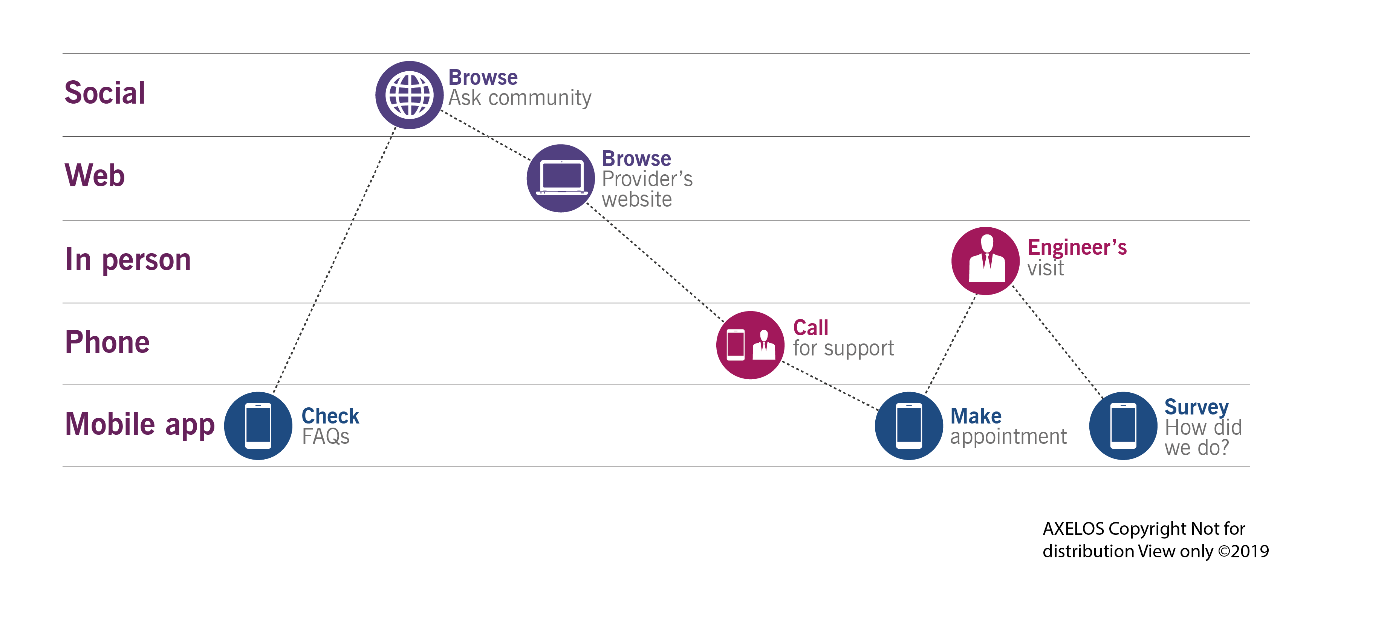 Figure 2.1 Multiple communications channels
[Speaker Notes: Practice guide: Service desk

2.4.1 Enabling and continually improving effective, efficient, and convenient communications between the service provider and its users (continued)
In most cases, service providers use multiple channels. It is important to ensure effective integration between the channels; the communications should be omnichannel, not multichannel. A seamless user journey, in which is it possible to switch between channels without losing or corrupting information, facilitates a positive user experience. Multichannel communications without sufficient integration is likely to create confusion and provoke mistakes. Figure 2.1 illustrates how multiple channels can be used for user support. 

Figure 2.1 Multiple communications channels 

In non-integrated multichannel communications, there would be information gaps between the channels; for example, the call for support, appointment in the mobile app, and communications with the visiting engineer all could require re-entering (recommunicating) the request and circumstances that triggered the call for support. On the other hand, in omnichannel communications, the context would be continually updated, and reusable data would be available wherever relevant. For example, all browsing and consultations performed by the users under the same login would add to the context visible to the support specialists. All relevant data would be available for the user support agent and the visiting engineer. 

In other words, in multichannel communications, the user would start a new journey in every channel. In omnichannel communications, the journey continues, switching between the channels as convenient.]
PSF 2 - Enabling the effective integration of user communications into the value streams
High-velocity IT
Practice
Service desk
As a bi-directional communications gateway between the service provider and its users, a key focus of the service desk practice is to effectively capture, record, and integrate communications into relevant value streams. Like all practices, this practice is involved in multiple value streams: wherever communication between the service provider and its users is needed. 

Communications that are initiated by the service provider are defined by and performed in conjunction with one or more other practices involved in the value stream. For example, communications about planned changes to services are initiated by and performed in conjunction with the change enablement practice and the release management practice. Communication channels are established and managed as part of the service desk practice, but the communication’s content, format, and timing are defined as part of the change enablement practice and the release management practice within the context of the value stream. 

However, when communications are initiated by users, it is not immediately clear which value stream they belong to and which ITIL practice activities should be triggered. The service desk practice provides interfaces for communications and procedures for the effective triage of all user queries, including consultations, incidents, service requests, complaints, and compliments. 

When the user query is triaged and the relevant value stream and practice are identified, the query is processed according to the processes and procedures of the respective practice. Sometimes, this involves service desk team resources and/or information systems.
[Speaker Notes: Practice guide: Service desk

2.4.2 Enabling the effective integration of user communications into the value streams 
As a bi-directional communications gateway between the service provider and its users, a key focus of the service desk practice is to effectively capture, record, and integrate communications into relevant value streams. Like all practices, this practice is involved in multiple value streams: wherever communication between the service provider and its users is needed. 

Communications that are initiated by the service provider are defined by and performed in conjunction with one or more other practices involved in the value stream. For example, communications about planned changes to services are initiated by and performed in conjunction with the change enablement practice and the release management practice. Communication channels are established and managed as part of the service desk practice, but the communication’s content, format, and timing are defined as part of the change enablement practice and the release management practice within the context of the value stream. 

However, when communications are initiated by users, it is not immediately clear which value stream they belong to and which ITIL practice activities should be triggered. The service desk practice provides interfaces for communications and procedures for the effective triage of all user queries, including consultations, incidents, service requests, complaints, and compliments. 

When the user query is triaged and the relevant value stream and practice are identified, the query is processed according to the processes and procedures of the respective practice. Sometimes, this involves service desk team resources and/or information systems.]
Information security management - Purpose
High-velocity IT
Practice
Information security mgmt
The purpose of the information security management practice is to protect the information needed by the organization to conduct its business. 
This includes understanding and managing risks to the confidentiality, integrity, and availability of information, as well as other aspects of information security such as authentication and non-repudiation. 

IT information security management has been considered as a specialized branch of wider security management. In service economy, every organization’s business is service-driven and digitally enabled. This may lead to a closer integration between the fields, as security management focuses more on the security of digital services and information for many organizations. 

This integration is possible and useful where digital transformation has led to the removal of the borders between ‘IT management’ and ‘business management’ (see ITIL® 4: High velocity IT for more on this topic).
[Speaker Notes: Practice guide: Information security management

2.1 PURPOSE AND DESCRIPTION 
The purpose of the information security management practice is to protect the information needed by the organization to conduct its business. This includes understanding and managing risks to the confidentiality, integrity, and availability of information, as well as other aspects of information security such as authentication and non-repudiation. 

Ensuring information security in organizations is an important and difficult task. The information security management practice is increasingly important in the context of digital transformation, as the role of digital services is growing across industries. Therefore, information security breaches may have a major effect on the organizations’ business. Wider use of cloud solutions and wider integration with partners’ and service consumers’ digital services create new critical dependencies, with limited ability to control how information is collected, stored, shared, and used. Both partners and service consumers usually invest in data protection and information security solutions, however, lack of integration and consistency between organizations creates new vulnerabilities that need to be understood and addressed. Information security management in conjunction with other practices such as availability management, capacity and performance management, information security management, risk management, service design, relationship management, architecture management, supplier management, and others, ensures that organization’s products and services ensure the required level of information security for all stakeholders. 

IT information security management has been considered as a specialized branch of wider security management. In service economy, every organization’s business is service-driven and digitally enabled. This may lead to a closer integration between the fields, as security management focuses more on the security of digital services and information for many organizations. This integration is possible and useful where digital transformation has led to the removal of the borders between ‘IT management’ and ‘business management’ (see ITIL® 4: High velocity IT for more on this topic).]
Information security management PSF’s
High-velocity IT
Practice
Information security mgmt
The information and security management practice includes the following PSFs: 

developing and managing information security policies and plans 
mitigating information security risks
exercising and testing information security management plans.
[Speaker Notes: Practice guide: Information security management

2.4 PRACTICE SUCCESS FACTORS 

This practice includes the following PSFs: 
developing and managing information security policies and plans 
mitigating information security risks
exercising and testing information security management plans.]
PSF 1 - Developing and managing information security policies and plans
High-velocity IT
Practice
Information security mgmt
In order to ensure the required level of information security, organizations develop and maintain information security policies and plans. This applies to everyone in organization and may also involve service consumers, suppliers, and partners. Therefore, creating an awareness and understanding of the policies and applicable plans should be ensured across the organization and with other stakeholders. 

Information security management policies and plans address the following aspects: 

an overall approach for information security management 
use and misuse of IT assets
access control
password control 
communications and social media 
information classification
remote access 
records management and retention
personal data protection
[Speaker Notes: Practice guide: Information security management

2.4.1 Developing and managing information security policies and plans 
In order to ensure the required level of information security, organizations develop and maintain information security policies and plans. This applies to everyone in organization and may also involve service consumers, suppliers, and partners. Therefore, creating an awareness and understanding of the policies and applicable plans should be ensured across the organization and with other stakeholders. 

In order to develop and manage information security policies and plans, an organization should understand internal and external requirements to the information security, assess how they affect 
organization’s resources, products, services, and practices, and then select the proper set of information security controls to implement. This is not a single activity as the information security requirements and context of the organization changes constantly. The changes in requirements of the policies and plans should be continually reviewed (interval- and event-based) and improvements should be initiated based on the reviews. 

Information security management policies and plans address the following aspects: 

● an overall approach for information security management ● use and misuse of IT assets● access control● password control 
● communications and social media ● malware protection● information classification● remote access 
● suppliers’ access to organization’s information and resources ● intellectual property● records management and retention● personal data protection 
● other relevant aspect of information security.
To ensure effective continual management of information security, organizations may establish a formal information security management system, following relevant standards, such as ISO 270011.]
PSF 2 - Mitigating information security risks
High-velocity IT
Practice
Information security mgmt
Information security management includes defining and managing controls to handle a wide range of risks that might impact information security. For this, it is used in conjunction with risk management and other risk-focused practices such as capacity and performance management, availability management, and service continuity management. Agreed information security controls are implemented through service design, software development and management, and infrastructure and platform management practices. 

Established policies and plans should drive behaviour and implement controls to maintain a balance between the following: 

prevention – ensuring that security incidents don’t occur
detection – rapidly and reliably detecting incidents that can’t be prevented 
correction – recovering from incidents after they are detected. 

If risk analysis indicates an earlier and higher impact, more preventive countermeasures need to be adopted. If the initial impact is lower and takes longer to develop, a more economically effective approach is needed to invest in detection and correction countermeasures. When choosing this countermeasure, the effectiveness and efficiency of each option should be assessed, controlled and validated.
[Speaker Notes: Practice guide: Information security management

2.2.2 Mitigating information security risks 
Information security management includes defining and managing controls to handle a wide range of risks that might impact information security. For this, it is used in conjunction with risk management and other risk-focused practices such as capacity and performance management, availability management, and service continuity management. Agreed information security controls are implemented through service design, software development and management, and infrastructure and platform management practices. 

Established policies and plans should drive behavior and implement controls to maintain a balance between the following: 

● prevention – ensuring that security incidents don’t occur● detection – rapidly and reliably detecting incidents that can’t be prevented 
● correction – recovering from incidents after they are detected. 

If risk analysis indicates an earlier and higher impact, more preventive countermeasures need to be adopted. If the initial impact is lower and takes longer to develop, a more economically effective approach is needed to invest in detection and correction countermeasures. When choosing this countermeasure, the effectiveness and efficiency of each option should be assessed, controlled and validated.]
PSF 3 - Exercising and testing information security plans
High-velocity IT
Practice
Information security mgmt
Experience has shown that information security plans that have not been tested do not work as intended, if at all. Testing is therefore a critical part of the overall information security practice.
 
Testing information security plans and controls is the way to check readiness for information security incident, prevent them, and increase these readiness and ability as well. It is important to regularly recap the plans and procedures, to discover flaws and inefficiencies and then update information security plans and controls in order to reflect findings. 

Exercises should be conducted at planned interval and when there are significant changes in the policies, plans, and controls.
[Speaker Notes: Practice guide: Information security management

2.2.3 Exercising and testing information security plans 
Experience has shown that information security plans that have not been tested do not work as intended, if at all. Testing is therefore a critical part of the overall information security practice.
 
Testing information security plans and controls is the way to check readiness for information security incident, prevent them, and increase these readiness and ability as well. It is important to regularly recap the plans and procedures, to discover flaws and inefficiencies and then update information security plans and controls in order to reflect findings. 

Exercises should be conducted at planned interval and when there are significant changes in the policies, plans, and controls.]
Risk management - Purpose
High-velocity IT
Practice
Risk management
The purpose of the risk management practice is to ensure that the organization understands and effectively handles risks. Managing risk is essential to ensuring the ongoing sustainability of an organization and co-creating value for its customers. 

Risk management is performed at all levels of the organization. 
Strategic risk management considers long-term risks that may impact the ability of the organization to perform its mission.
Programme and project risk management considers risks that may affect medium-term goals and objectives. 
Operational risk management is focused on short-term goals and objectives. Risk management at each of these levels must be based on direction from the governors of the organization. 

Every service removes some risks from the service consumer, but also imposes additional risks on the service consumer. The service provider must understand and manage these risks in a controlled manner. The balance between the risks removed and the risks imposed, is part of the value proposition of the service.
Definition: Service 		A means of enabling value co-creation by facilitating outcomes that customers 							want to achieve, without the customer having to manage specific costs and risks.
[Speaker Notes: Practice guide: Risk management

2.1 PURPOSE AND DESCRIPTION 
The purpose of the risk management practice is to ensure that the organization understands and effectively handles risks. Managing risk is essential to ensuring the ongoing sustainability of an organization and co-creating value for its customers. Risk management is an integral part of all organizational activities and therefore central to the organization’s service value system (SVS). 

Risk management is performed at all levels of the organization. Strategic risk management considers long-term risks that may impact the ability of the organization to perform its mission. Programme and project risk management considers risks that may affect medium-term goals and objectives. Operational risk management is focused on short-term goals and objectives. Risk management at each of these levels must be based on direction from the governors of the organization. 

The ITIL definition of a service specifically identifies that managing risks on behalf of service consumers is an essential part of every service. 

Service 
A means of enabling value co-creation by facilitating outcomes that customers want to 
achieve, without the customer having to manage specific costs and risks.

Every service removes some risks from the service consumer, but also imposes additional risks on the service consumer. The service provider must understand and manage these risks in a controlled manner. The balance between the risks removed and the risks imposed, is part of the value proposition of the service. 

The risk management practice provides an organization with the resources required to identify and manage risks efficiently and effectively, across all four dimensions of service management.]
Risk management PSF’s
High-velocity IT
Practice
Risk management
The risk management practice includes the following PSFs:
 
establishing governance of risk management
nurturing a risk management culture and identifying risks 
analysing and evaluating risks
treating, monitoring, and reviewing risks.
[Speaker Notes: Practice guide: Risk management

2.4 PRACTICE SUCCESS FACTORS 

The risk management practice includes the following PSFs: 
establishing governance of risk management
nurturing a risk management culture and identifying risks 
analysing and evaluating risks
treating, monitoring, and reviewing risks.]
PSF 1 - Establishing governance of risk management
High-velocity IT
Practice
Risk management
All risk management activities require a clear understanding of the organization’s risk capacity and risk appetite. These cannot be defined by practitioners; they are critical aspects of organizational governance. This means that risk management is dependent on the overall governance of the organization. 

If this governance is not provided, then practitioners need to respond and ensure that accountability for this is taken by the board of management (or equivalent). If risk management is performed without governance, then it will be difficult to make decisions based on the long-term needs of the organization. 

Some risks pose an existential threat to the organization. These risks should be owned by the governing body of the organization. Ideally, the governance of risk management should be a regularly discussed in board meetings. Moreover, risk capacity, risk appetite, and strategic risks should also be discussed, agreed, and regularly reviewed in board meetings.
[Speaker Notes: Practice guide: Risk management

2.4.1 Establishing governance of risk management 
All risk management activities require a clear understanding of the organization’s risk capacity and risk appetite. These cannot be defined by practitioners; they are critical aspects of organizational governance. This means that risk management is dependent on the overall governance of the organization. 
If this governance is not provided, then practitioners need to respond and ensure that accountability for this is taken by the board of management (or equivalent). If risk management is performed without governance, then it will be difficult to make decisions based on the long-term needs of the organization. 

Some risks pose an existential threat to the organization. These risks should be owned by the governing body of the organization. Ideally, the governance of risk management should be a regularly discussed in board meetings. Moreover, risk capacity, risk appetite, and strategic risks should also be discussed, agreed, and regularly reviewed in board meetings.]
PSF 2 - Nurturing a risk management culture and identifying risks
High-velocity IT
Practice
Risk management
After a risk has been identified the organization can record it in a risk register and manage it. Yet identifying risks can be extremely difficult as there is no simple process or procedure for identifying risks and most organizations have a large number of unknown risks. 

The methods that can help to identify risks, but the most important management activity to support this is nurturing a risk management culture. Everyone in the organization should take responsibility for identifying and reporting any risks that they discover. This requires a culture where people feel safe to identify mistakes made by themselves and others, without fear of reprisal. Therefore, managers and leaders need to nurture an open and honest culture. 

Employees will anticipate potential problems when risk management is embedded within the culture of the organization. The employees can then consider how to mitigate the risk and whether they are working on strategic initiatives or routine operational tasks.
[Speaker Notes: Practice guide: Risk management

2.4.2 Nurturing a risk management culture and identifying risks 
After a risk has been identified the organization can record it in a risk register and manage it. Yet identifying risks can be extremely difficult as there is no simple process or procedure for identifying risks and most organizations have a large number of unknown risks. 

The methods that can help to identify risks are discussed in section 3.2.1, but the most important management activity to support this is nurturing a risk management culture. Everyone in the organization should take responsibility for identifying and reporting any risks that they discover. This requires a culture where people feel safe to identify mistakes made by themselves and others, without fear of reprisal. Therefore, managers and leaders need to nurture an open and honest culture. 

Employees will anticipate potential problems when risk management is embedded within the culture of the organization. The employees can then consider how to mitigate the risk and whether they are working on strategic initiatives or routine operational tasks.]
PSF 3 - Analysing risks
High-velocity IT
Practice
Risk management
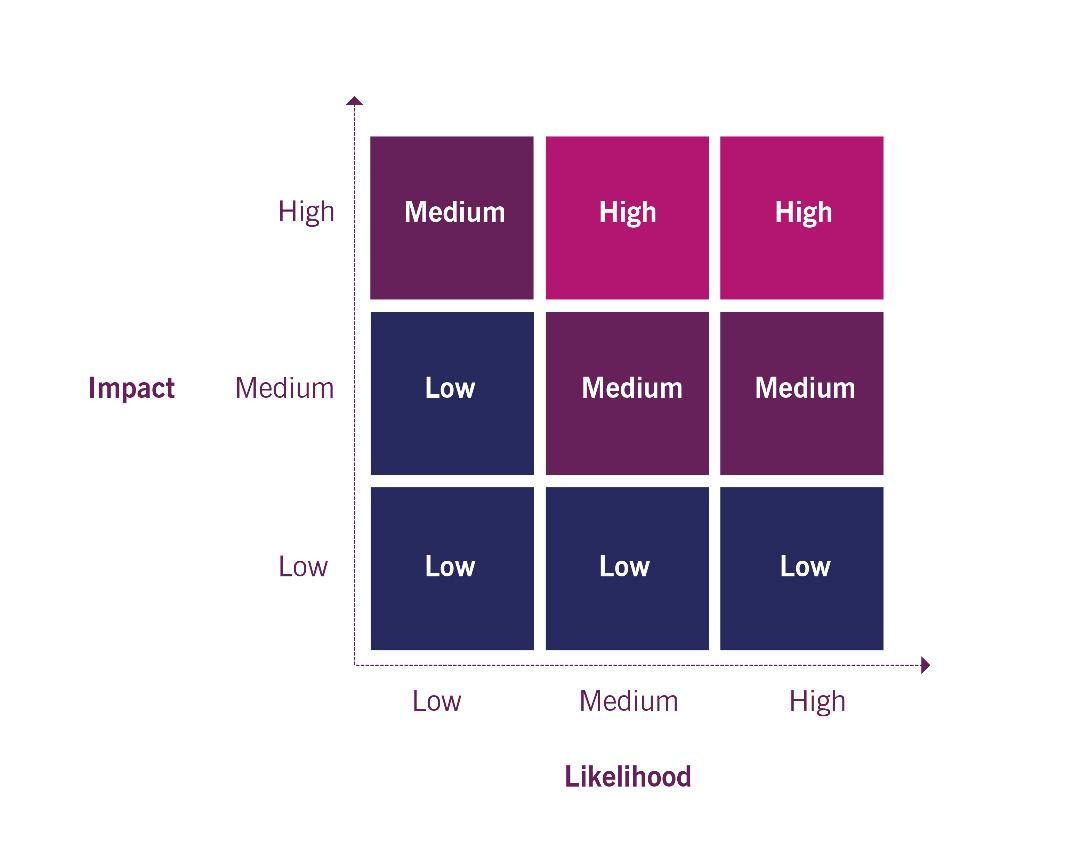 The analysis of risks involves understanding the likelihood and potential impact of each risk. The analysis can be qualitative or quantitative. 


Qualitative risk analysis 
Qualitative risk analysis uses a simple scale, such as high, medium or low to distinguish between different levels of likelihood and impact. Qualitative risk analysis will often utilize a table, which is used to derive an overall risk level from the levels of impact and likelihood.
Figure 2.1 Example matrix for qualitative risk analysis
The output of this risk analysis determines the level of risk which is documented in a risk register and used to decide the required risk treatment. In the example in figure 2.1, a risk that has a medium likelihood and a high impact would be rated as a high risk. This result is specific to the organization and cannot be compared with risk analysis from a different organization.
[Speaker Notes: Practice guide: Risk management

2.4.3 Analysing risks 
The analysis of risks involves understanding the likelihood and potential impact of each risk. The analysis can be qualitative or quantitative. 

2.4.3.1 Qualitative risk analysis 
Qualitative risk analysis uses a simple scale, such as high, medium or low to distinguish between different levels of likelihood and impact. Qualitative risk analysis will often utilize a table, which is used to derive an overall risk level from the levels of impact and likelihood, as shown in Figure 2.1. 

Figure 2.1 Example matrix for qualitative risk analysis 

The output of this risk analysis determines the level of risk which is documented in a risk register and used to decide the required risk treatment. In the example in figure 2.1, a risk that has a medium likelihood and a high impact would be rated as a high risk. This result is specific to the organization and cannot be compared with risk analysis from a different organization. 
Some organizations use a five point scale, rather than the simple three point scale (high, medium or low) illustrated in Figure 2.1, but the approach is still the same.]
PSF 3 - Analysing risks
High-velocity IT
Practice
Risk management
Quantitative risk analysis 
Quantitative risk analysis considers the risk impact on a financial basis, as well as on other numerical bases. The likelihood is considered a probability. This risk analysis supports calculations that can be used in a business case, to justify investments that may be needed to manage the risk. 

Annual rate of occurrence (ARO) - The probability that a specific risk will occur in a single year. 
Single loss expectancy (SLE) - The expected financial loss due to a risk, each time that a risk occurs. 
Annualized loss expectancy (ALE) - The expected financial loss due to a risk, averaged over a one year period. ALE is calculated by multiplying the single loss expectancy (SLE) by the annual rate of occurrence (ARO). 

Combining qualitative and quantitative risk analysis 
Quantitative risk analysis is considerably more time-consuming than qualitative risk analysis, so the two are often combined to optimize the time spent analysing data. This involves performing a qualitative risk analysis of every identified risk. then Then a quantitative risk analysis is performed for those risks that exceed a certain threshold for the level of risk and the cost of mitigation. For example, the organization’s risk management policy may state that low rated risks will be managed using controls if the cost of the controls is below £5,000. Quantitative risk analysis will be performed if the cost of the controls is higher than £5,000.
[Speaker Notes: Practice guide: Risk management

2.4.3.2 Quantitative risk analysis 
Quantitative risk analysis considers the risk impact on a financial basis, as well as on other numerical bases. The likelihood is considered a probability. This risk analysis supports calculations that can be used in a business case, to justify investments that may be needed to manage the risk. 

Annual rate of occurrence (ARO) 
The probability that a specific risk will occur in a single year. 
Single loss expectancy (SLE) 
The expected financial loss due to a risk, each time that a risk occurs. 
Annualized loss expectancy (ALE) 
The expected financial loss due to a risk, averaged over a one year period. ALE is calculated by multiplying the single loss expectancy (SLE) by the annual rate of occurrence (ARO). 

The annual rate of occurrence is calculated based on the expectations of how frequently the risk is likely to occur. For example, an event that is expected to occur once every fifty years has an ARO of 2%. 

The SLE is calculated based on the average cost incurred if the risk happened. This is usually expressed in financial terms, but in some organizations, it may be expressed in other measurable ways, such as sales lost. 

The ALE is calculated by multiplying the SLE by the ARO. The result can then be compared to the cost of controls, so that a decision can be made on how much to invest in managing the specific risk. 

2.4.3.3 Combining qualitative and quantitative risk analysis 
Quantitative risk analysis is considerably more time-consuming than qualitative risk analysis, so the two are often combined to optimize the time spent analysing data. This involves performing a qualitative risk analysis of every identified risk. then Then a quantitative risk analysis is performed for those risks that exceed a certain threshold for the level of risk and the cost of mitigation. For example, the organization’s risk management policy may state that low rated risks will be managed using controls if the cost of the controls is below £5,000. Quantitative risk analysis will be performed if the cost of the controls is higher than £5,000.]
PSF 4 - Treating, monitoring, and reviewing risks
High-velocity IT
Practice
Risk management
Every risk must be treated in the same way. Even if a decision is made to accept a risk, this does not mean that no action will be taken. An accepted risk should be documented, communicated to relevant stakeholders, and reviewed regularly to ensure that changes to the probability, impact, or cost of controls are considered. 

When a decision is made to manage a risk, suitable controls need to be designed and implemented. These controls must be maintained to ensure that they remain relevant, and that they are properly implemented to provide the agreed level of protection. For example, if the organization has a clear desk policy, then it is important to communicate this to ALL staff that may be in a position to leave papers on desks, with regular reinforcement and audits. Similarly, a control that requires all computers to run up-to-date antivirus software must have the technology in place to identify any computers that are not up-to-date. 

Some aspects of defining controls will be described in section 3.2.1, but treating, monitoring, and reviewing risks requires the right balance across all four dimensions of service management. It is not just a process issue.
[Speaker Notes: Practice guide: Risk management

2.4.4 Treating, monitoring, and reviewing risks 
Every risk must be treated in the same way. Even if a decision is made to accept a risk, this does not mean that no action will be taken. An accepted risk should be documented, communicated to relevant stakeholders, and reviewed regularly to ensure that changes to the probability, impact, or cost of controls are considered. 

When a decision is made to manage a risk, suitable controls need to be designed and implemented. These controls must be maintained to ensure that they remain relevant, and that they are properly implemented to provide the agreed level of protection. For example, if the organization has a clear desk policy, then it is important to communicate this to ALL staff that may be in a position to leave papers on desks, with regular reinforcement and audits. Similarly, a control that requires all computers to run up-to-date antivirus software must have the technology in place to identify any computers that are not up-to-date. 

Some aspects of defining controls will be described in section 3.2.1, but treating, monitoring, and reviewing risks requires the right balance across all four dimensions of service management. It is not just a process issue.]
Summary
High-velocity IT
ITIL management practices that are relevant for HVIT, including:
Portfolio management
Relationship management
Architecture management
Business analysis
Deployment management
Service validation and testing
Software development
Availability management 
Capacity and performance management
Monitoring and event management
Problem management
Service continuity management
Infrastructure and platform management
Service design
Service desk
Information security management
Risk management
Conclusion
High-velocity IT
Conclusion
Digital technology has disrupted business in many industries, introducing new opportunities and new challenges. Business products, services, and operations have all undergone significant change, known as digital transformation, and this change requires new approaches to the management of IT and business. 

To meet these requirements, many methods, techniques, and tools have been developed. The number and variety of these, and deciding how best to use them, can present challenges, and it is not always easy to select the appropriate approach. Beyond changes to products, services, and operations, digital transformation also involves cultural and organizational changes, which come with their own difficulties. 

Leaders and practitioners in business and IT should understand the landscape of digital transformation, and be able to define objectives, adopt effective behaviour patterns, and employ appropriate techniques in order to succeed. 

This training has provided an overview of the key concepts of digital transformation and high-velocity business and IT management. It has suggested a set of objectives and behavioural patterns that will help to transform a business, enabling it to get the most out of digital technology. 

Finally, it has described a collection of useful techniques and methods that may support each of the objectives. The ITIL SVS provides an overall structure that will help in the practical application of high-velocity IT. 

To get the most out of ITIL High Velocity IT, it should be studied alongside the ITIL management practice guides, which are available online and provide detailed, practical recommendations for all 34 general management, service management, and technical management practices. They include hands- on guidance that can be applied in the context of all four ITIL Managing Professional publications.
[Speaker Notes: 5 Conclusion 
Digital technology has disrupted business in many industries, introducing new opportunities and new challenges. Business products, services, and operations have all undergone significant change, known as digital transformation, and this change requires new approaches to the management of IT and business. 

To meet these requirements, many methods, techniques, and tools have been developed. The number and variety of these, and deciding how best to use them, can present challenges, and it is not always easy to select the appropriate approach. Beyond changes to products, services, and operations, digital transformation also involves cultural and organizational changes, which come with their own difficulties. 

Leaders and practitioners in business and IT should understand the landscape of digital transformation, and be able to define objectives, adopt effective behaviour patterns, and employ appropriate techniques in order to succeed. 

This publication provides an overview of the key concepts of digital transformation and high-velocity business and IT management. It suggests a set of objectives and behavioural patterns that will help to transform a business, enabling it to get the most out of digital technology. Finally, it describes a collection of useful techniques and methods that may support each of the objectives. The ITIL SVS provides an overall structure that will help in the practical application of high-velocity IT. 

To get the most out of ITIL® 4: High Velocity IT, it should be studied alongside the ITIL management practice guides, which are available online and provide detailed, practical recommendations for all 34 general management, service management, and technical management practices. They include hands- on guidance that can be applied in the context of all four ITIL Managing Professional publications. 

All ITIL publications are holistic and focused on value. They address the four dimensions of service management and help to manage resources in a way that enables value creation for the organization, its customers, and other stakeholders. 

ITIL® 4: Direct, Plan and Improve provides guidance on aligning product and service management with today’s business requirements, driving successful organizational transformation, and embedding continual improvement into an organization’s culture at every level. 

ITIL® 4: Drive Stakeholder Value contains guidance on establishing, maintaining, and developing effective service relationships. It leads organizations on a service journey in their roles as service provider and service consumer, helping them to interact and communicate effectively at every step. 

ITIL® 4: Create, Deliver and Support provides guidance on the cultural and team management aspects of product and service management, and an overview of the various tools and technologies that support service management. It demonstrates how to integrate management practices into end-to-end value streams.]
Q: A service provider has created new services to improve business processes. The services have the right functionality and meet all service levels expected by the customers. The sponsors have complained that the improvement in business process performance is not as much as they expect.
What action should the service provider take next?
Review the warranty of the service
Review the utility of the service
Review the user training
Review sponsors’ understanding of service levels
[Speaker Notes: Sample paper 1 (v1.0) Question number 17.]
Q: A service provider spends a long time carefully planning and designing its new services with its customers and users. There is high customer and user satisfaction with the services when they are introduced. The satisfaction levels dramatically reduce for most services during the first year of live operation. Which is the best approach to improve this situation?
Introduce a phased approach to the design
Improve measurements and metrics of the new services
Increase the length of the initial service design activity
Offer free service upgrades to customers when their satisfaction levels start to dip
[Speaker Notes: Sample paper 1 (v1.0) Question number 18.]
Q: A service provider is developing an application for a new service consumer. During a prototyping session with potential users, conflicting requirements were identified that could increase the cost of the application and threaten its viability.
Which practice would BEST help to prioritize the conflicting requirements?
Relationship management
Service validation and testing
Information security management
Risk management
[Speaker Notes: Sample paper 1 (v1.0) Question number 35.]
Q: An organization uses cost of delay to prioritize a backlog. Only one of four items can be included in the next sprint. Which item should be included?
If item A is delayed: there will be a direct cost of €1000, an indirect cost of about €2000, and a major non-financial impact on future development efforts
If item B is delayed: there will be a direct cost of €800, an indirect cost of about €3000, and a major non-financial impact on future development efforts
If item C is delayed: there will be a direct cost of €1200, an indirect cost of about €2000, but no significant non-financial impact
If item D is delayed: there will be a direct cost of €1000, an indirect cost of about €3000, but no significant non-financial impact
[Speaker Notes: Sample paper 1 (v1.0) Question number 28.]
Q: An organization has adopted agile ways of working and is using continuous integration/continuous delivery. The organization’s ‘business analysis’ practice is modelled on waterfall ways of working. There is a linear flow from establishing customer requirements to verifying those requirements during build, test and deployment.
How should the ‘business analysis’ practice change to better align itself with the new ways of working?
Retain the step of establishing customer requirements but minimize all other activities
Establish customer requirements at the start of the engagement with the customer
Combine the business analysis role with other development roles
Make the business analysis activities the responsibility of the business relationship manager
[Speaker Notes: Sample paper 1 (v1.0) Question number 38.]
Q: An organization is introducing a service for two business units, which have different requirements for service hours. The result of the different requirements is that the service should be available for 24 hours per day, and will need to be designed with high levels of redundancy. Neither customer sees it as their responsibility to invest in such a solution.
Which practice ensures that this situation is managed appropriately?
Relationship management
Service desk
Architecture management
Risk management
[Speaker Notes: Sample paper 1 (v1.0) Question number 12.]
Day 1: 	
ITIL® 4 Foundation recap
Introduction
Key terms and definitions
Objectives and key characteristics
Key concepts 
Day 2: 	
Culture
Techniques
Day 3:	
ITIL practices
Exam preparation
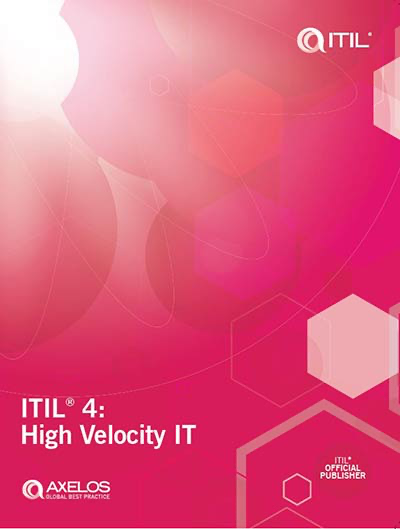 HIGH-VELOCITY IT 
Exam preparation
Certification scheme
Exam preparation
The ITIL 4 certification scheme that has two main training streams and three levels:
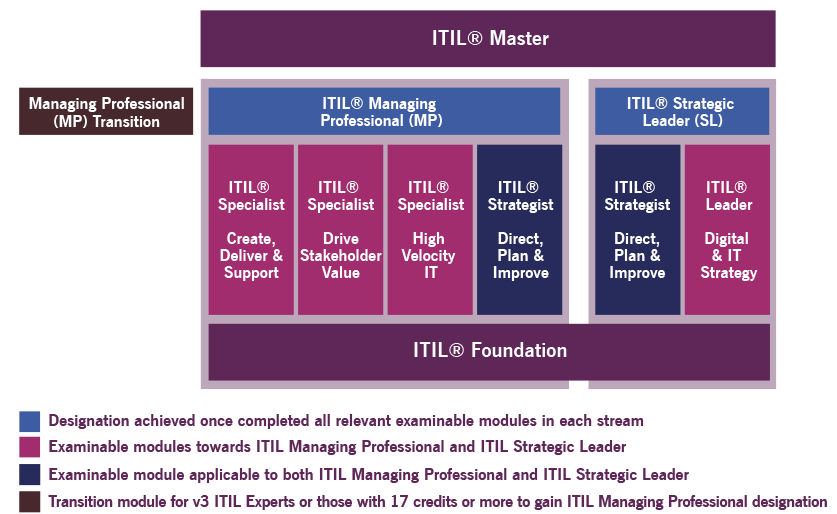 Examination preparation
ITIL 4
Exam preparation
The ITIL 4 Managing Professional Transition exam in short:
40 multiple-choice questions 
Each question is worth 1 mark. There are 40 marks available
There is no negative marking
Pass rate is 70% or higher – a raw score of 28 marks or above 
Duration is 90 minutes (113 minutes if not native in English)
This is a ‘closed book’ examination. No materials other than the examination materials are permitted.

Good luck with the exam!
Day 1: 	
ITIL® 4 Foundation recap
Introduction
Key terms and definitions
Objectives and key characteristics
Key concepts 
Day 2: 	
Culture
Techniques
Day 3:	
ITIL practices
Exam preparation
Thank you!